ВИХОВНА РОБОТА 2024 – 2025н.р.
ЗВІТ 
заступника директора 
з виховної роботи
Міськової Н.І.
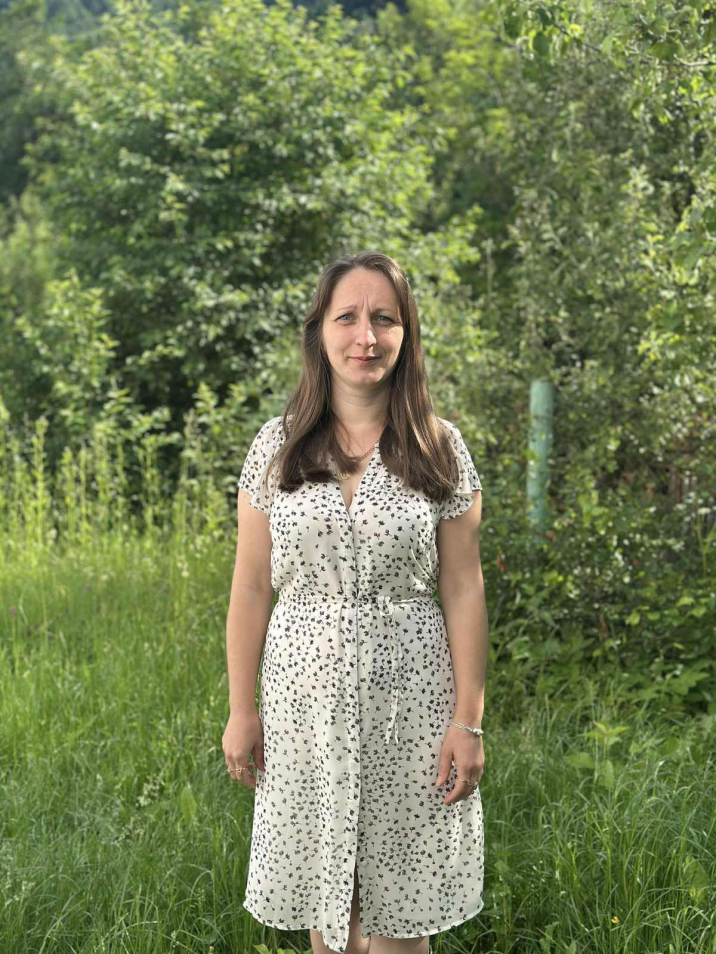 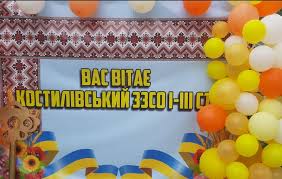 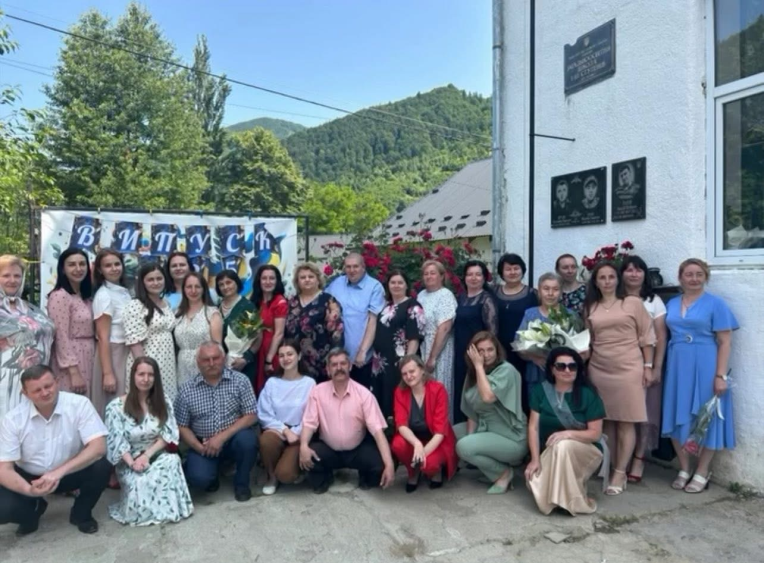 Виховна робота школи у 2024– 2025 н. р. базувалася на таких пріоритетних напрямках: патріотичний, морально – правовий, екологічний, художньо – естетичний, трудовий, здоровий спосіб життя та фізичне виховання.   
   Згідно з річним планом школи було заплановано і проведено комплекс виховних заходів.
День Державного прапора та День Незалежності України
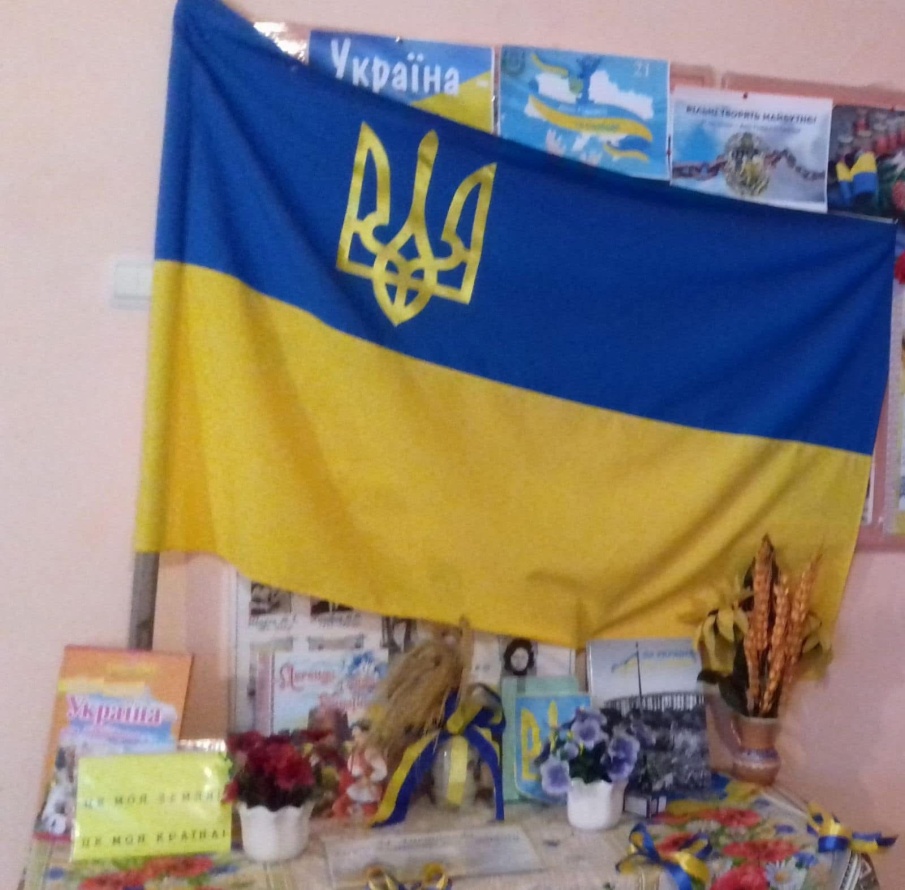 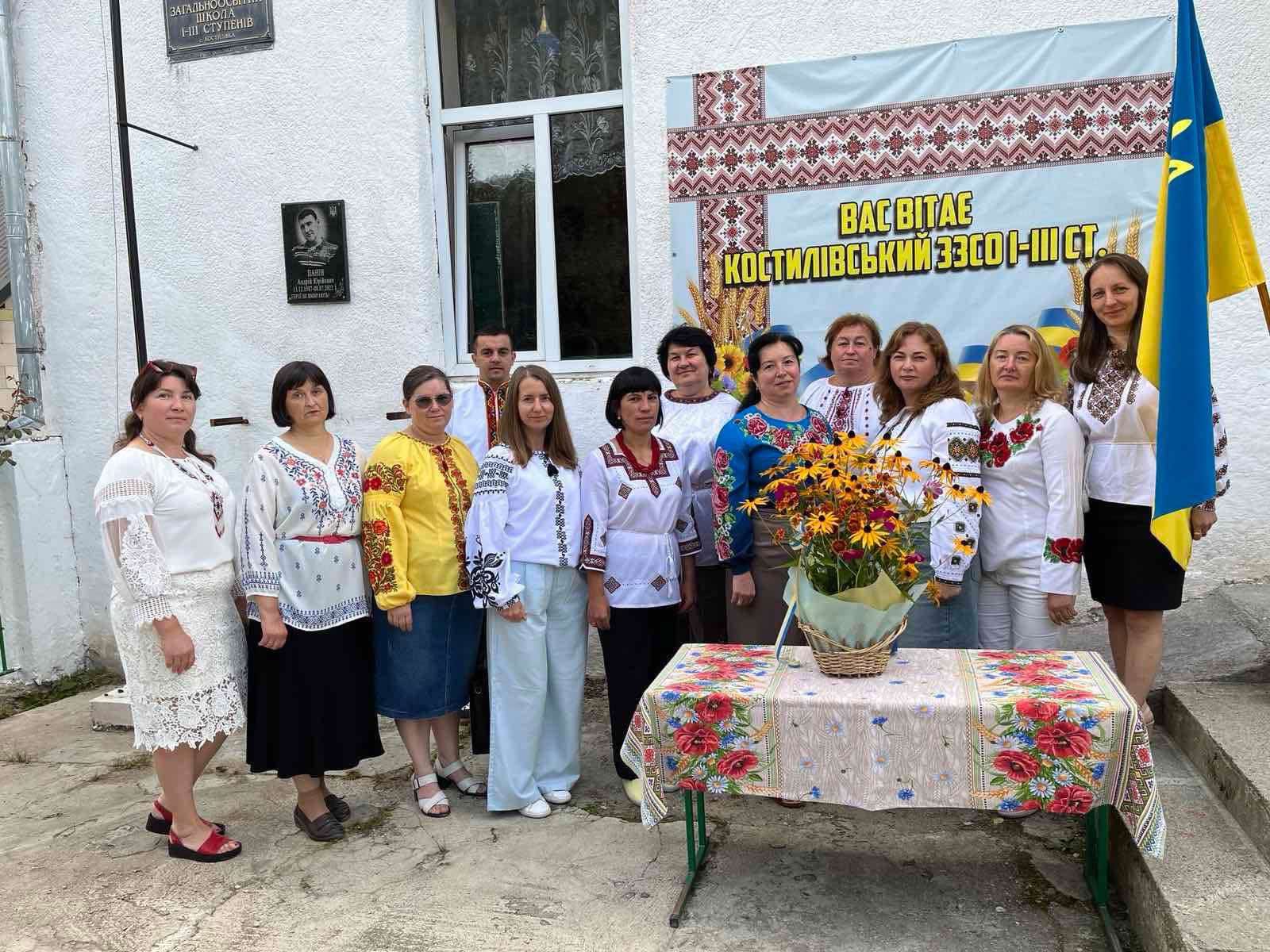 Педагогічний колектив
Забіг «Шануй воїна  - Біжу за Героя України!»
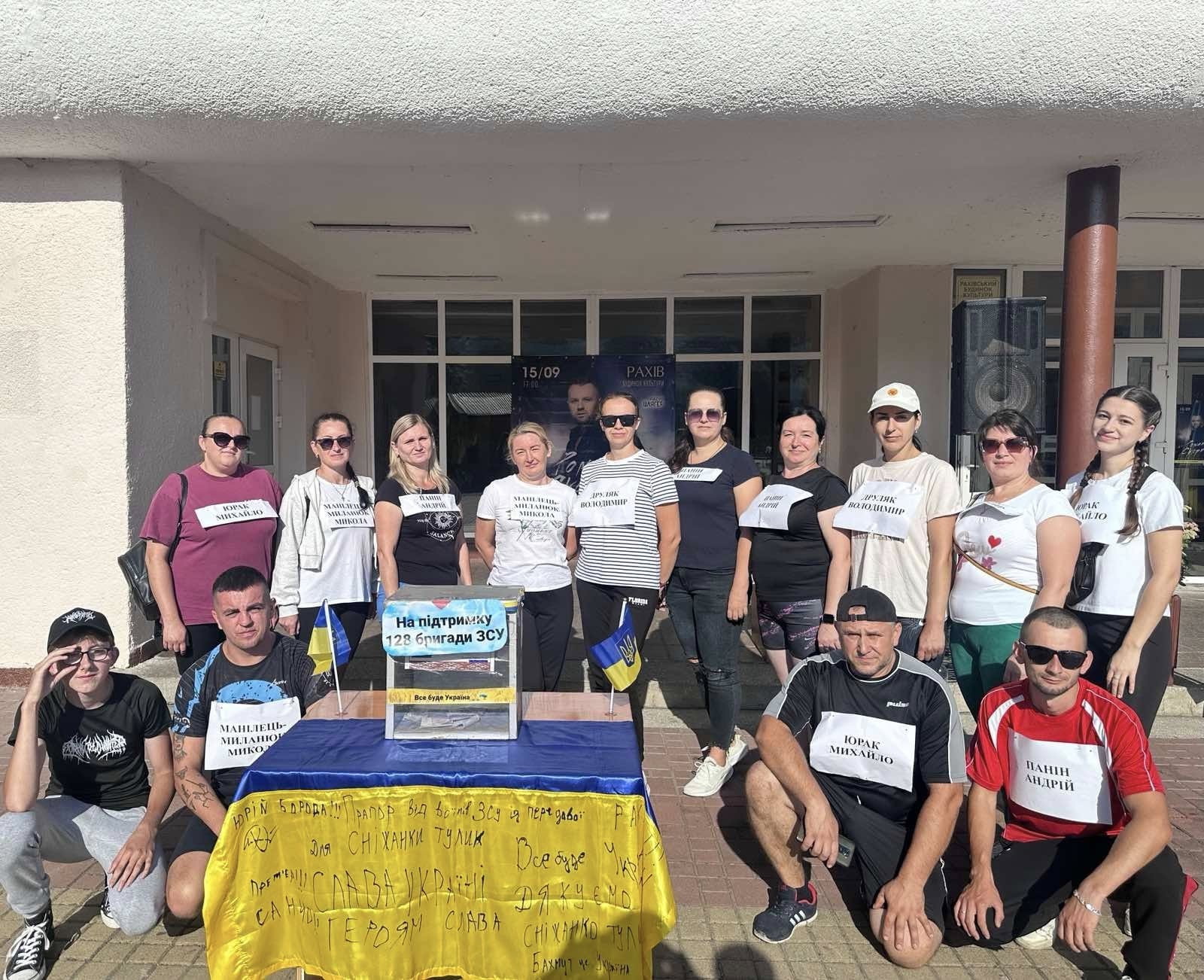 Педагогічний колектив
свято Першого дзвоника
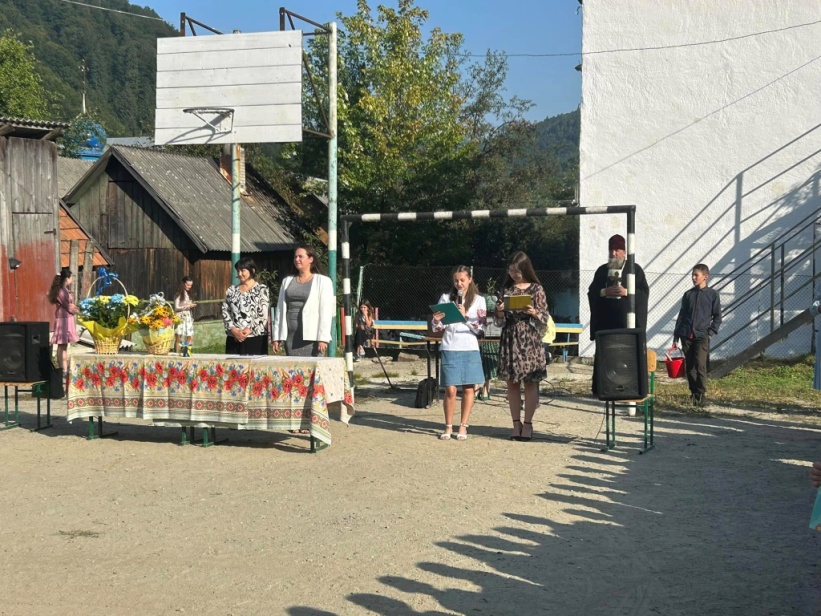 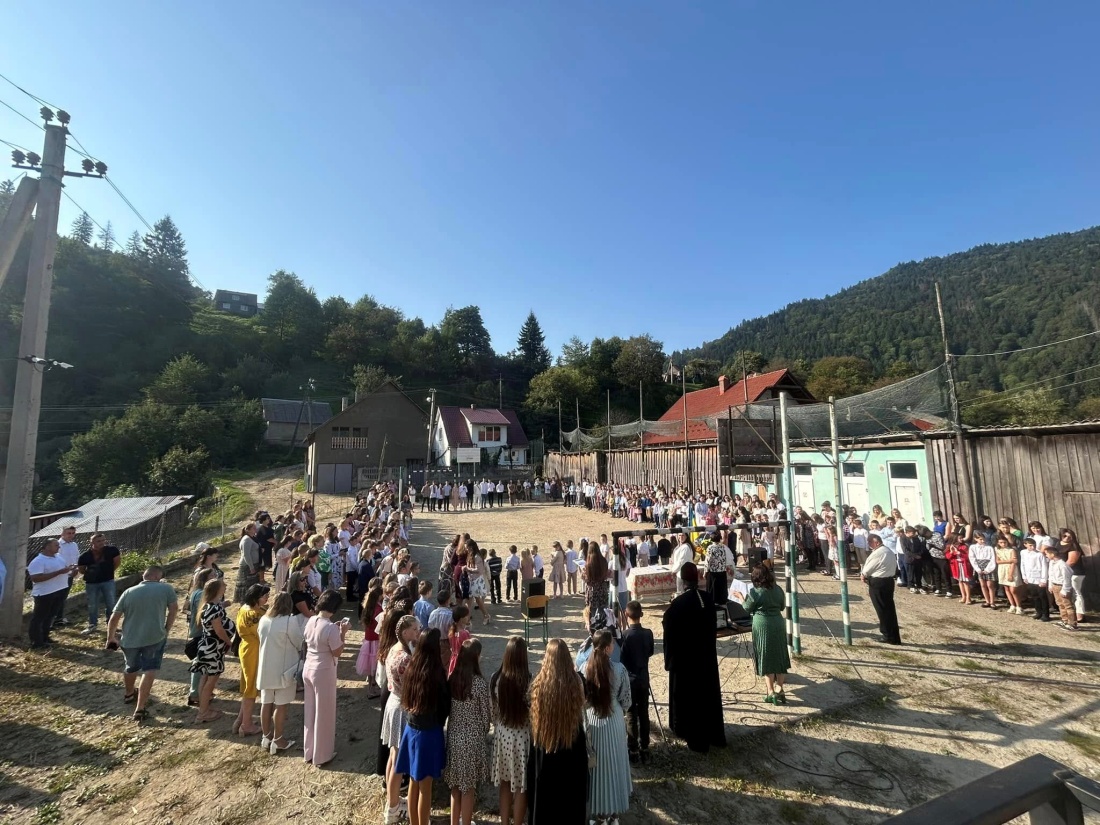 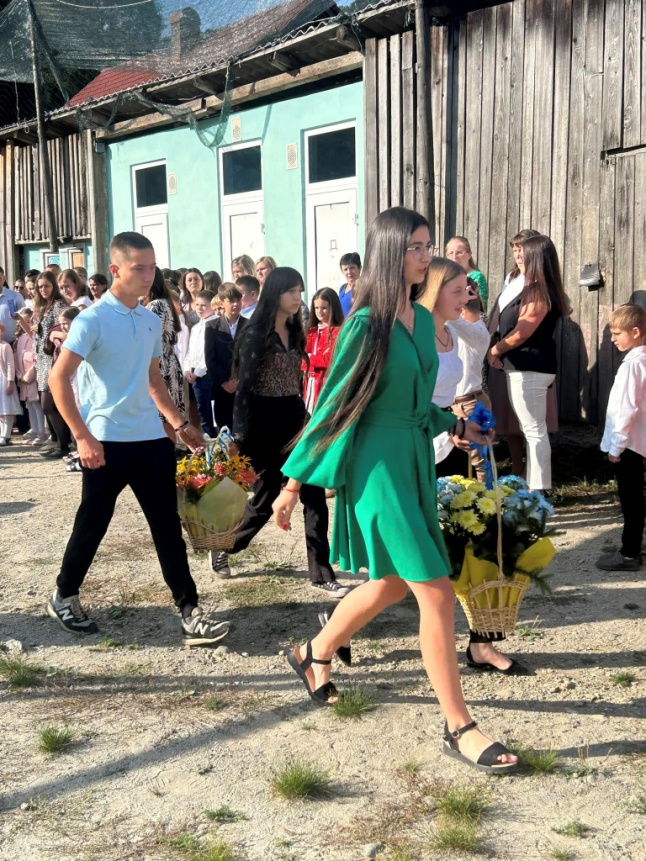 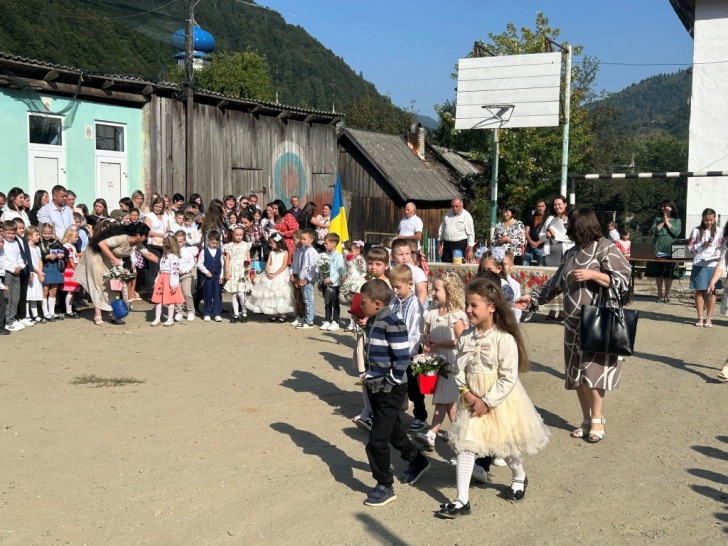 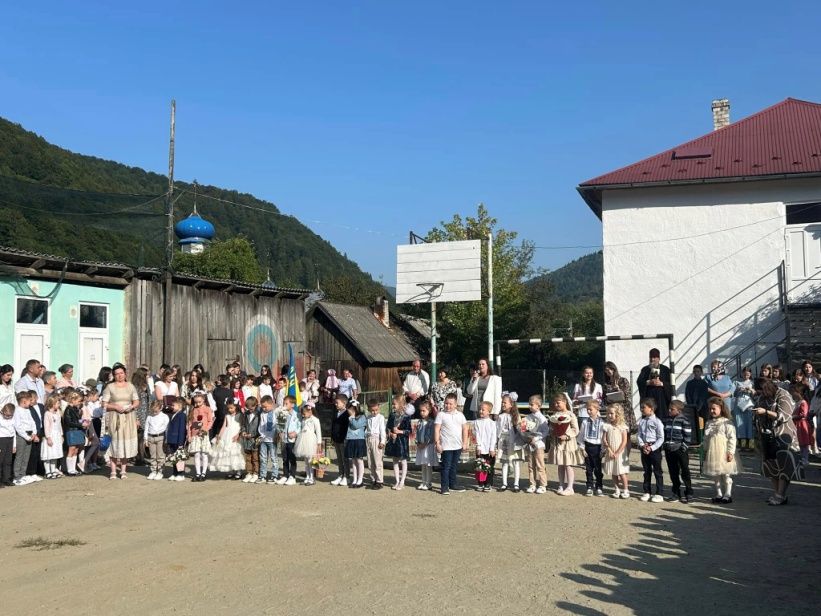 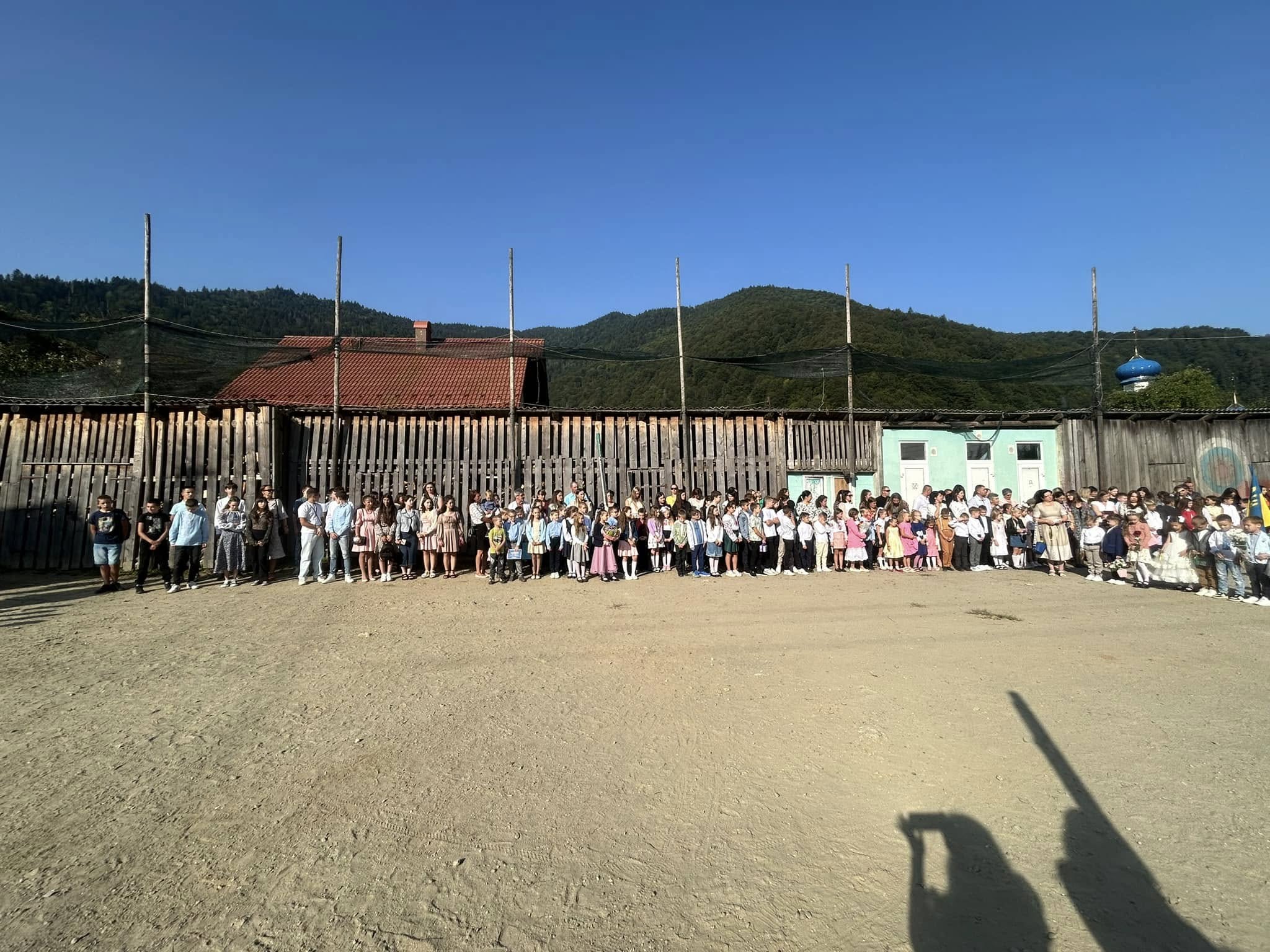 Адміністрація 
закладу
Благодійна акція на підтримку ЗСУ «Зустрінемо День знань без квітів»
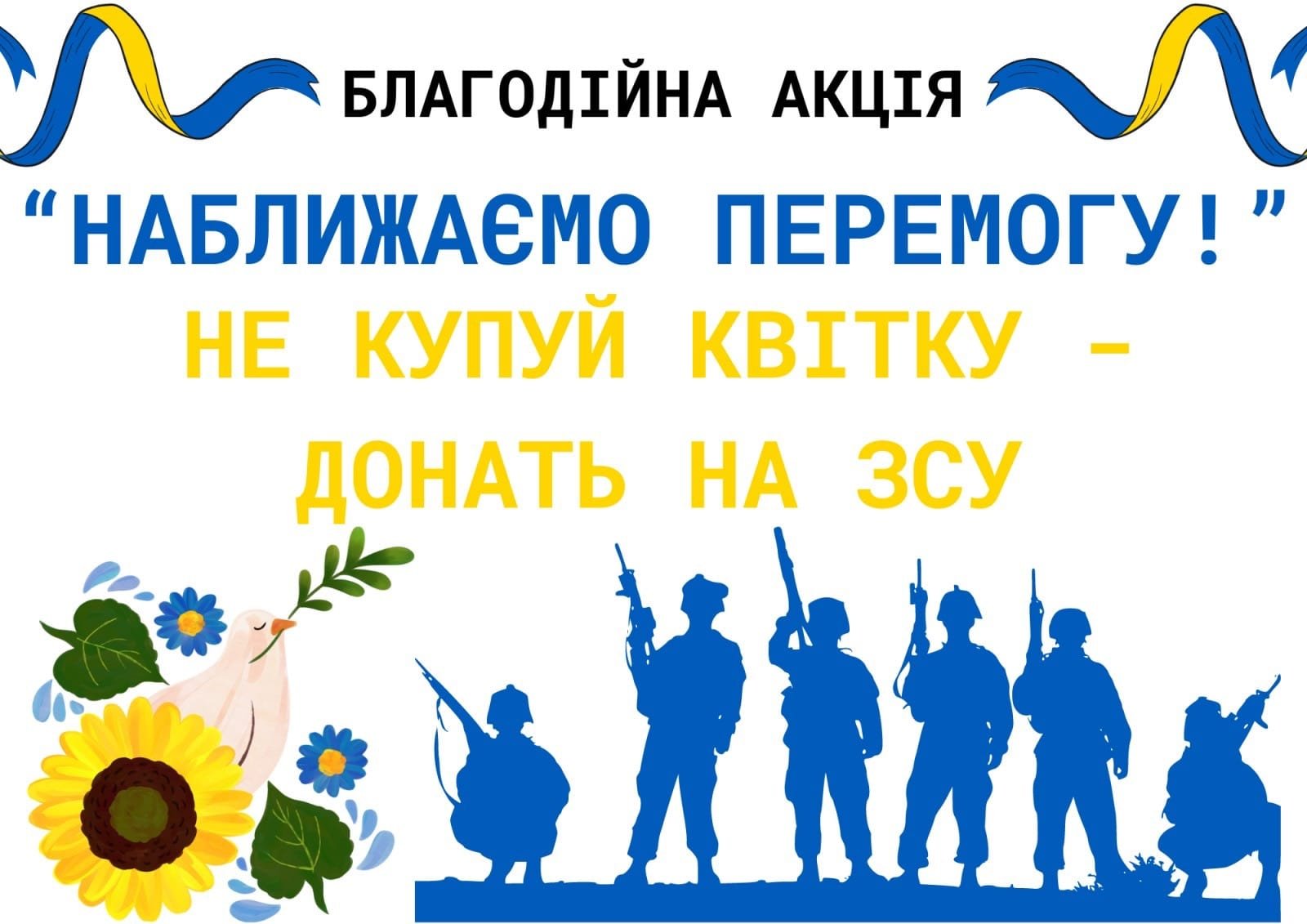 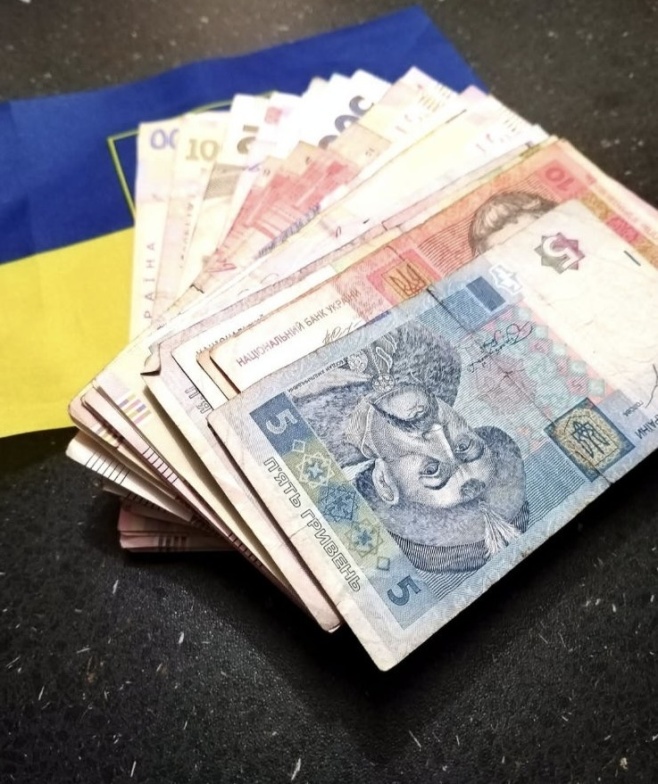 Завдяки усім Вам, 
ми зібрали для наших Захисників –
9455грн
Міжнародний  день миру
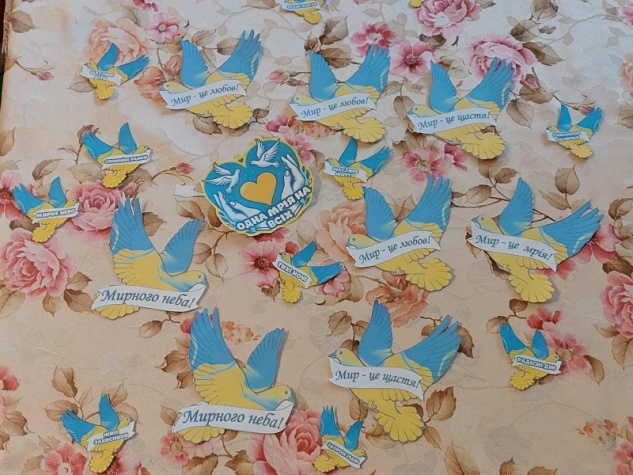 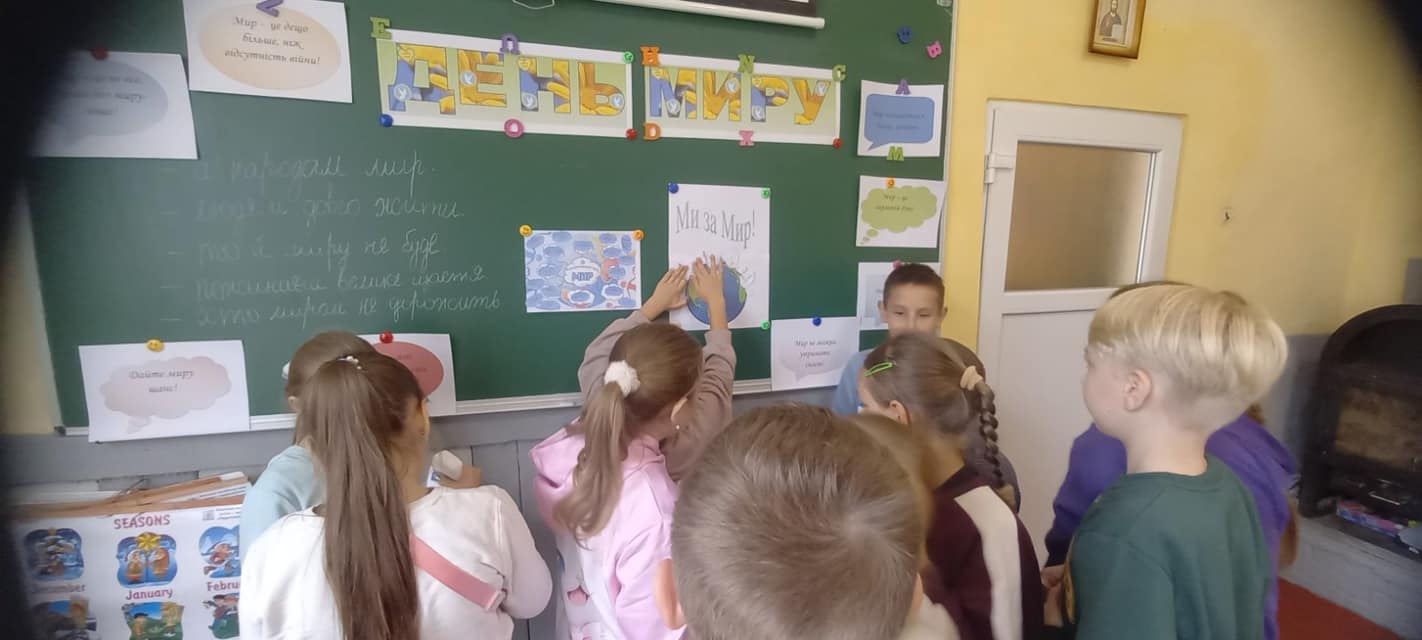 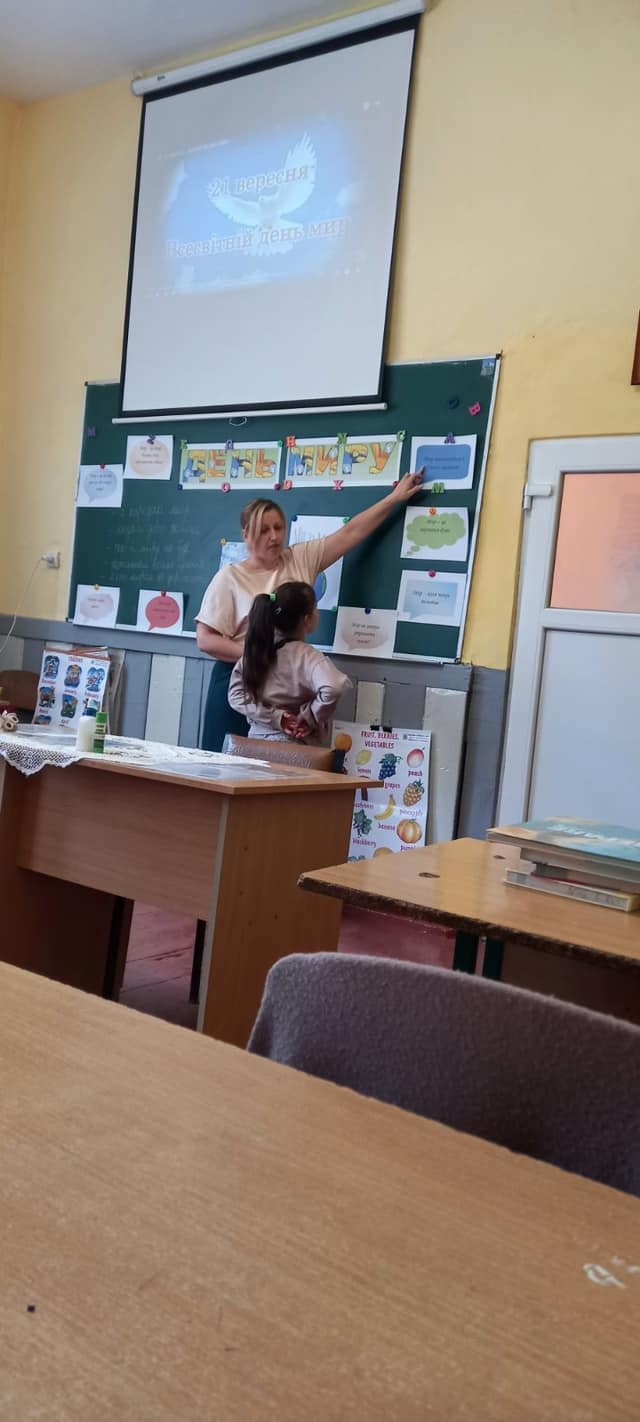 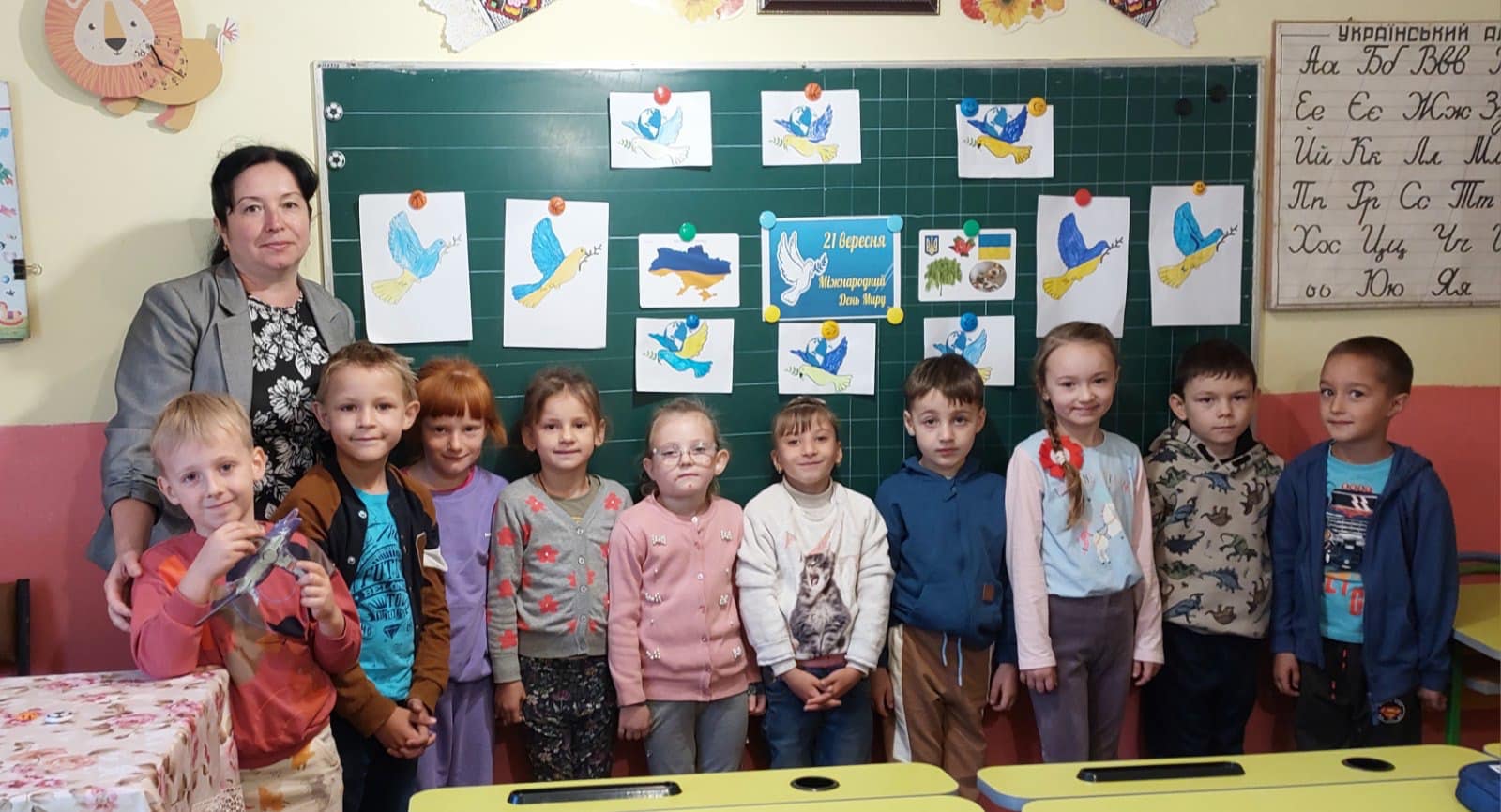 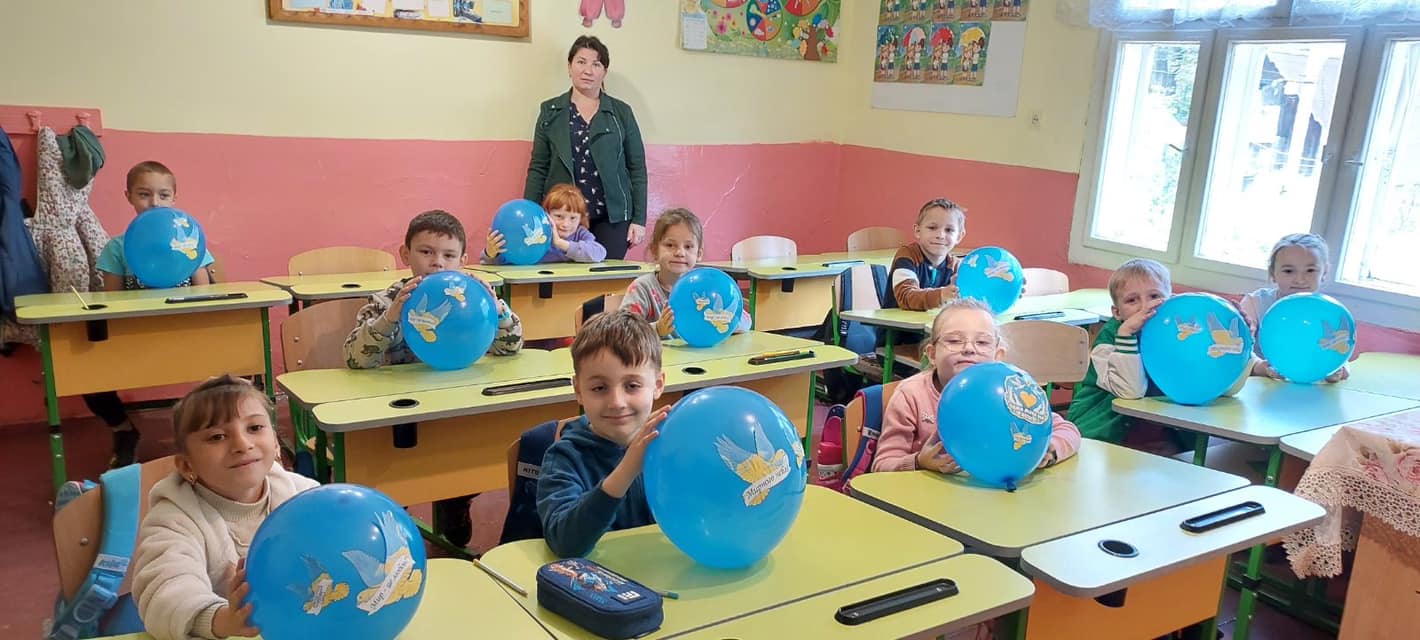 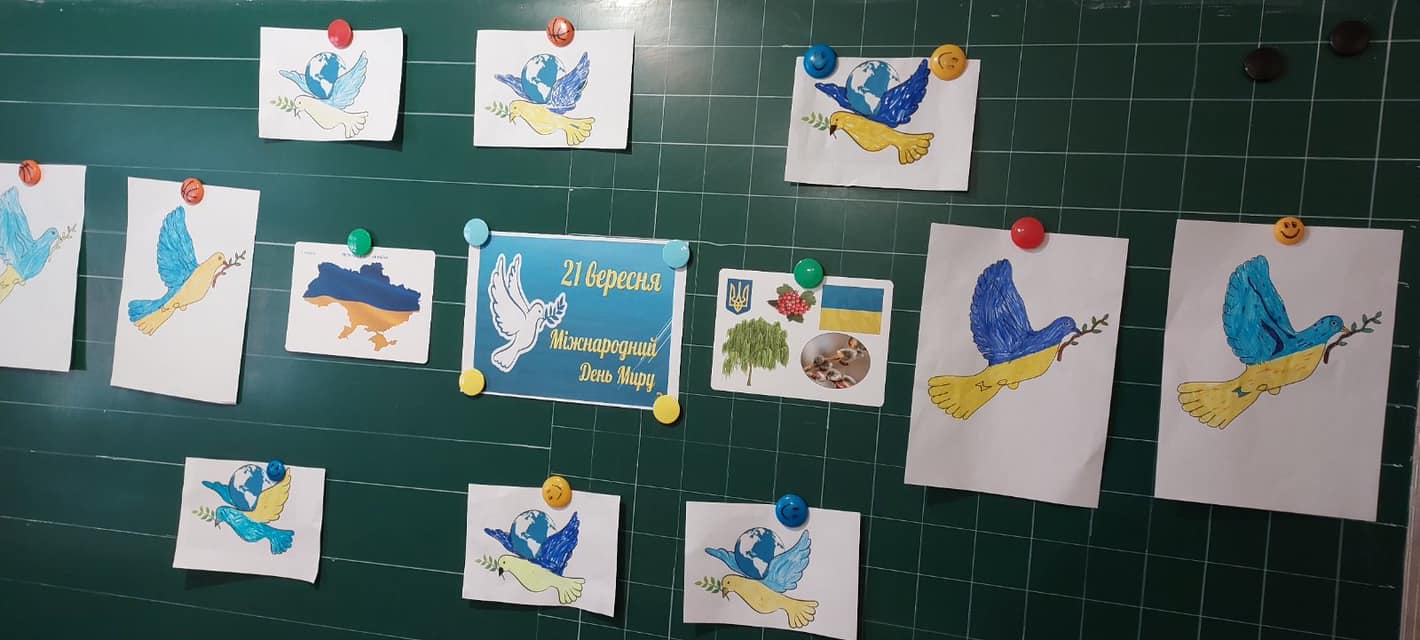 Педагог-організатор Друляк Н.М.
Практичний психолог Гріджак М.М.
Класовод 1-Б класу Шемота І.І. 
Соціальний педагог Даниш В.Ю.
Спортивні змагання 
«Олімпійський  тиждень»
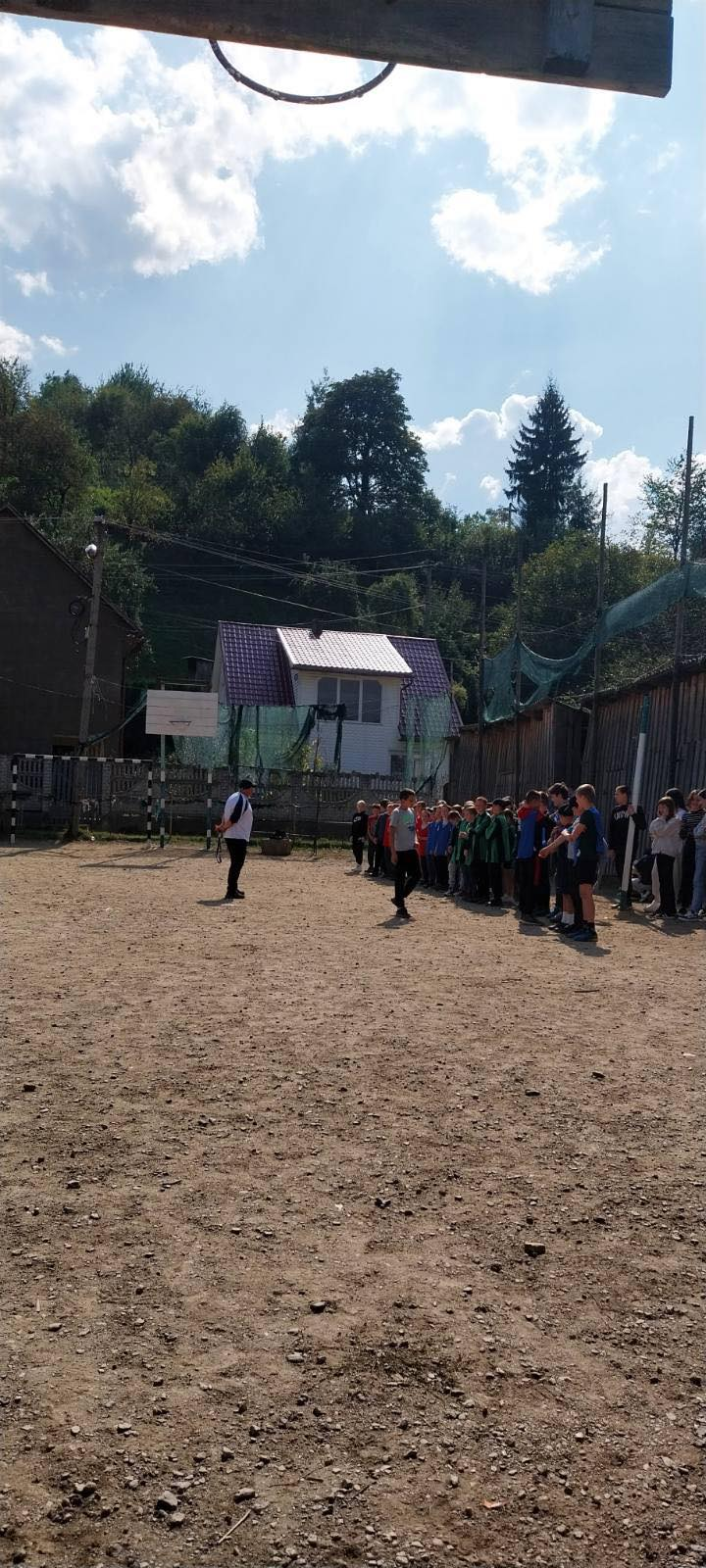 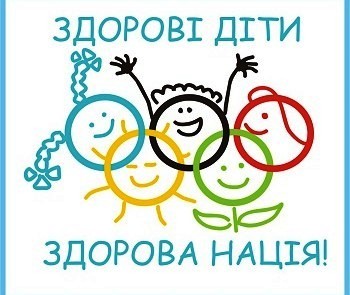 Вчителі  фізичної  культури
День  вчителя
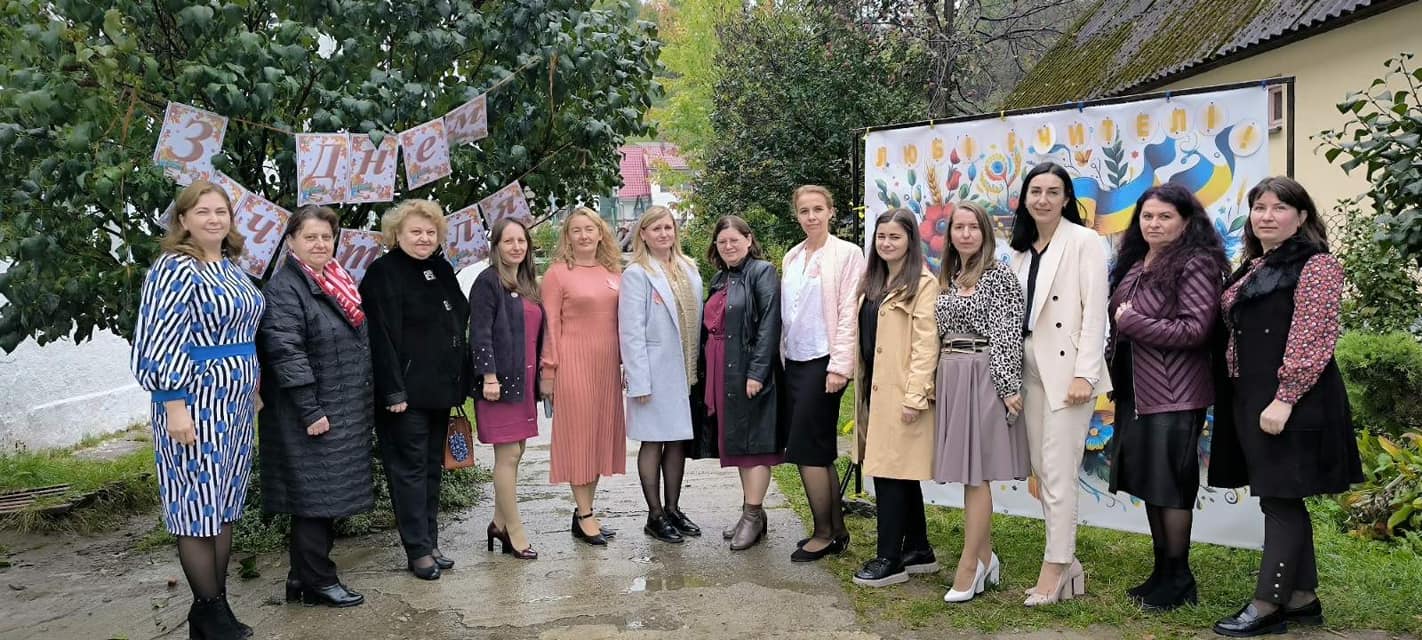 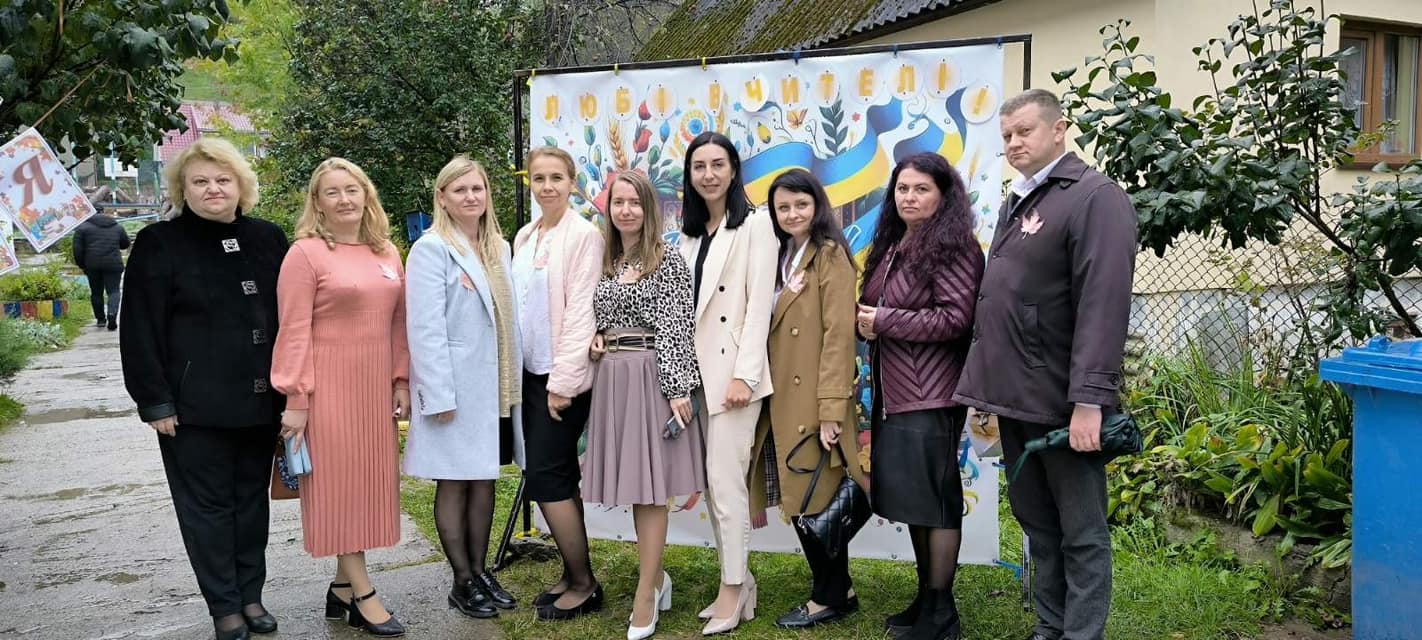 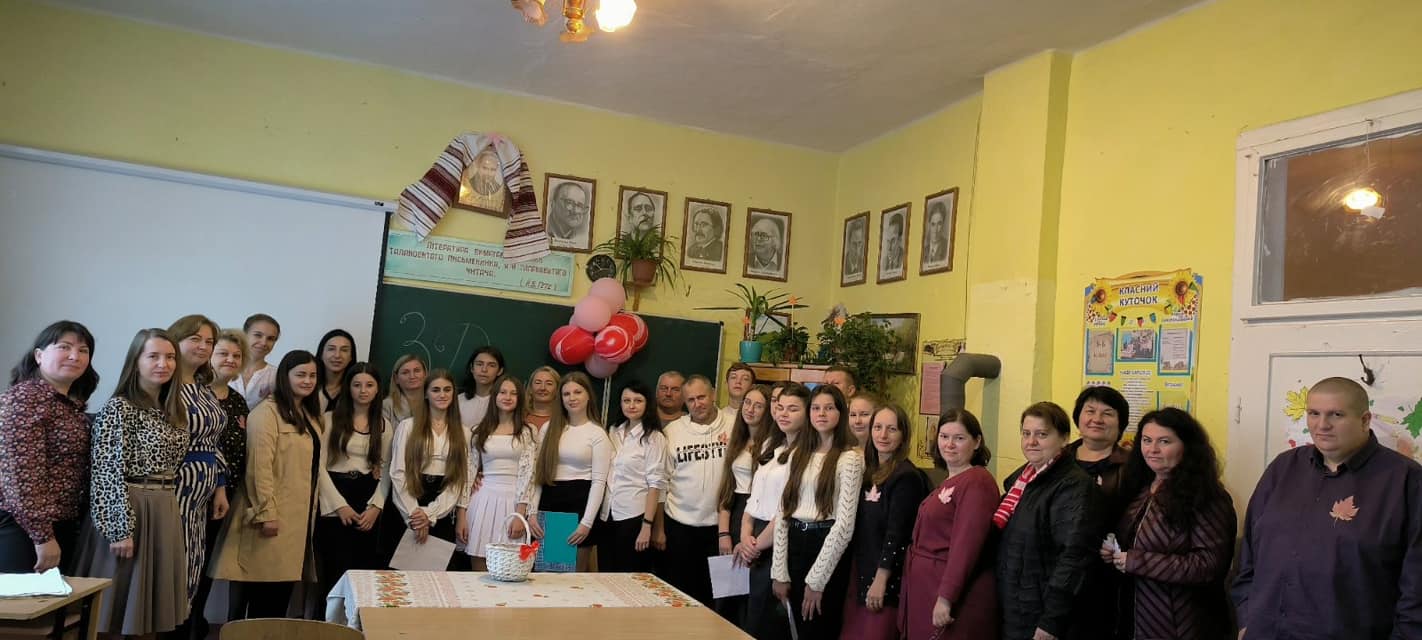 Педагогічні працівники
Виховні заходи  приурочені Європейському  Дню боротьби з торгівлею людьми
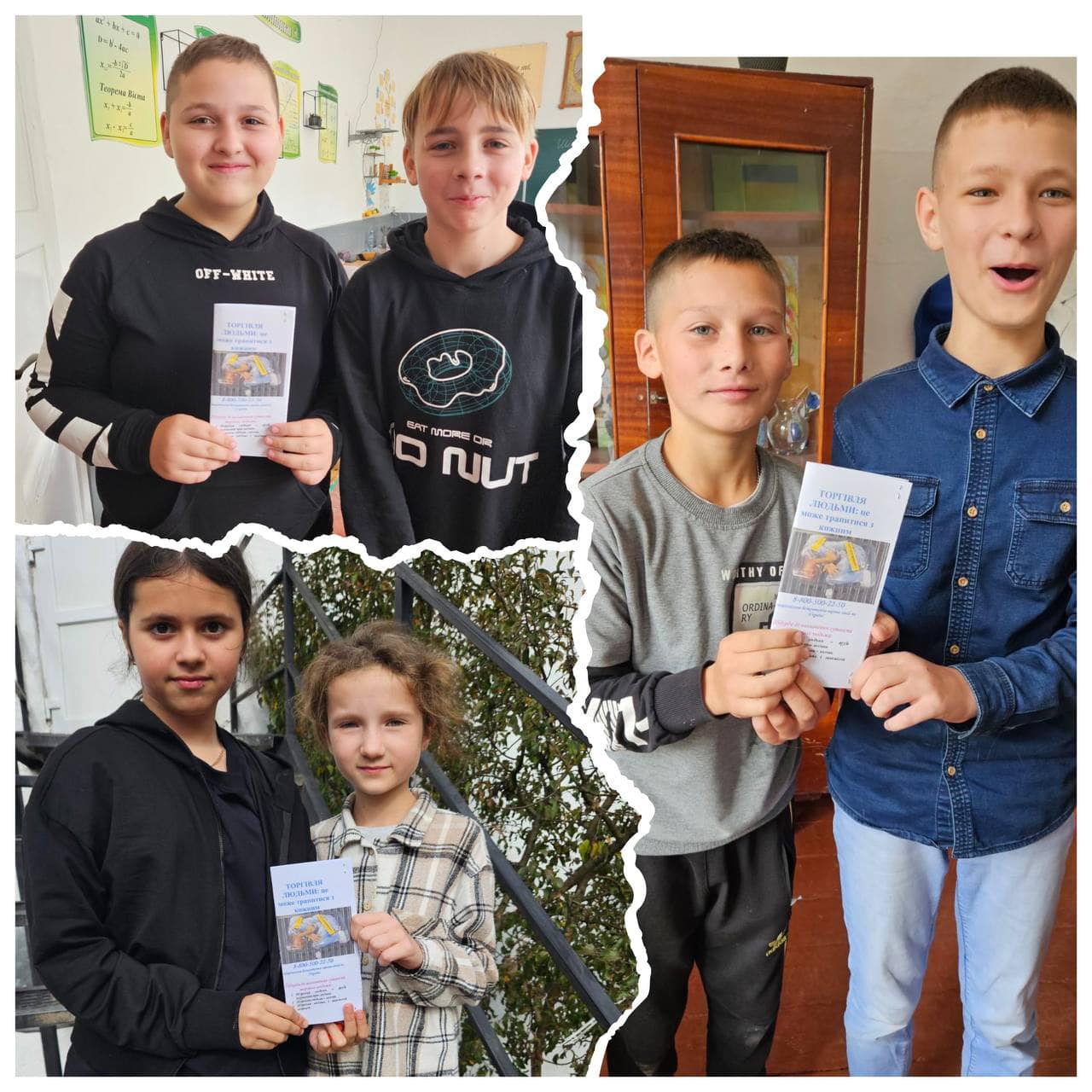 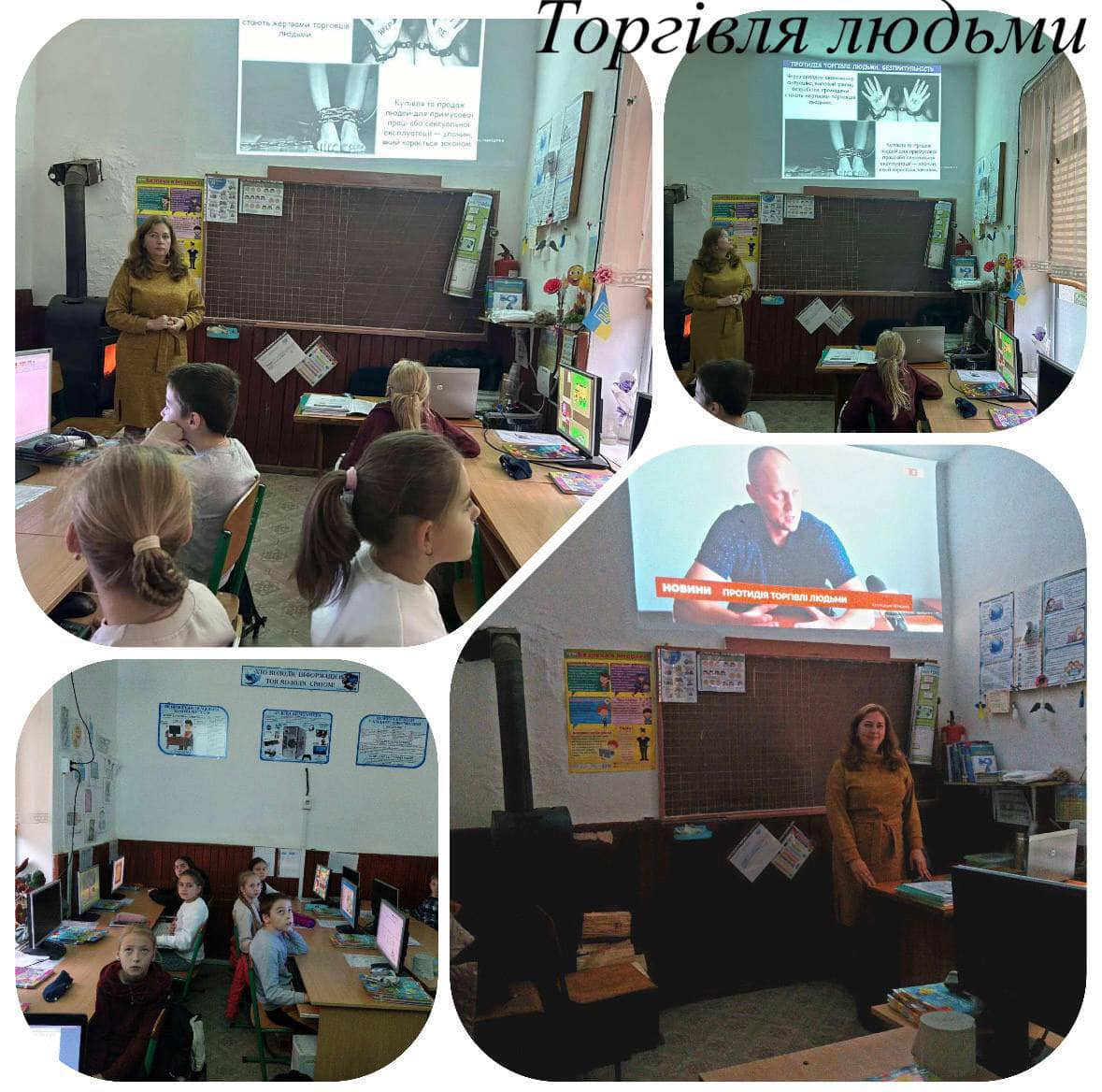 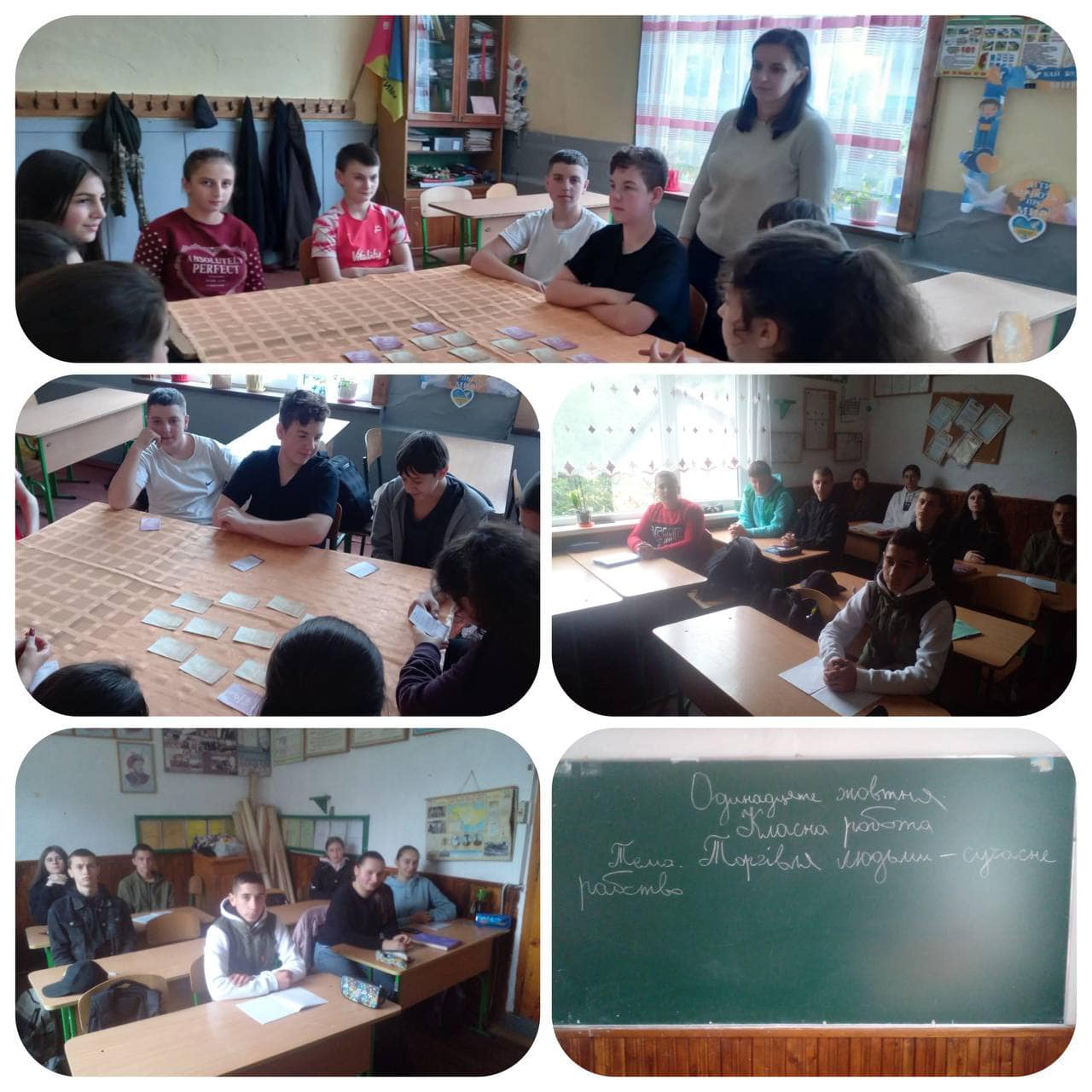 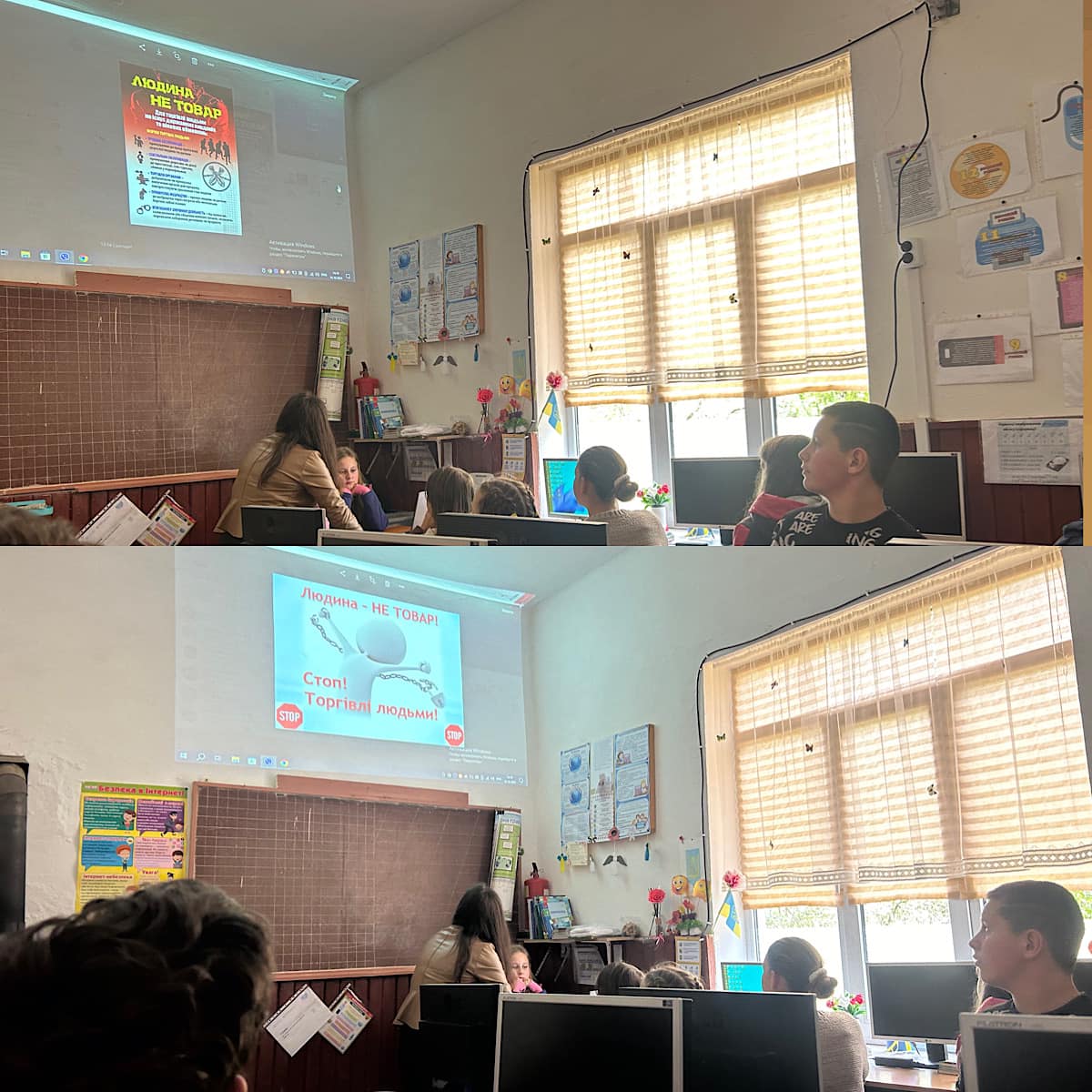 Педагоги закладу
Профілактика дитячого травматизму
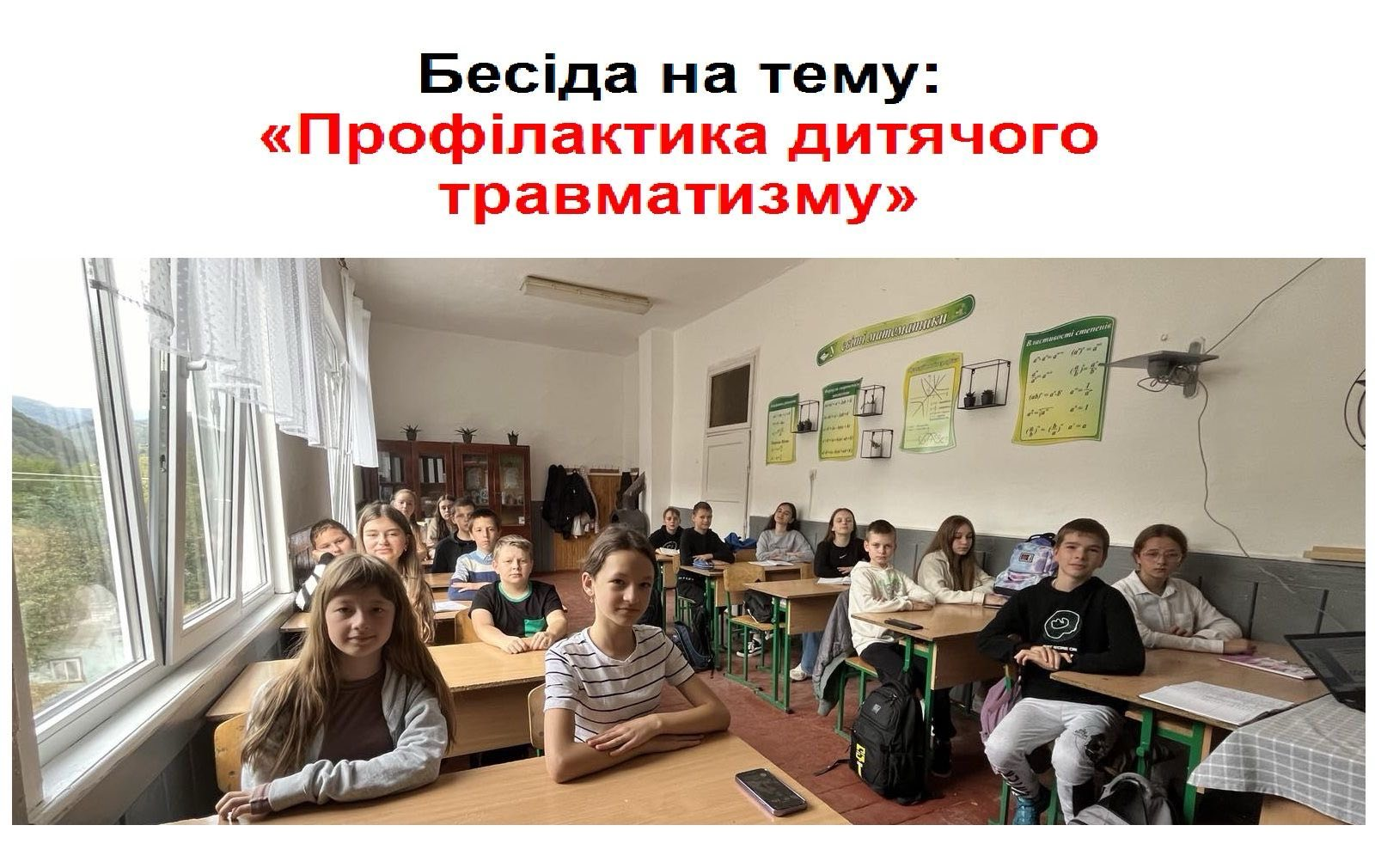 Класний керівник Ільчук М.М. з учнями 7 – А класу
Всесвітній  день  хліба
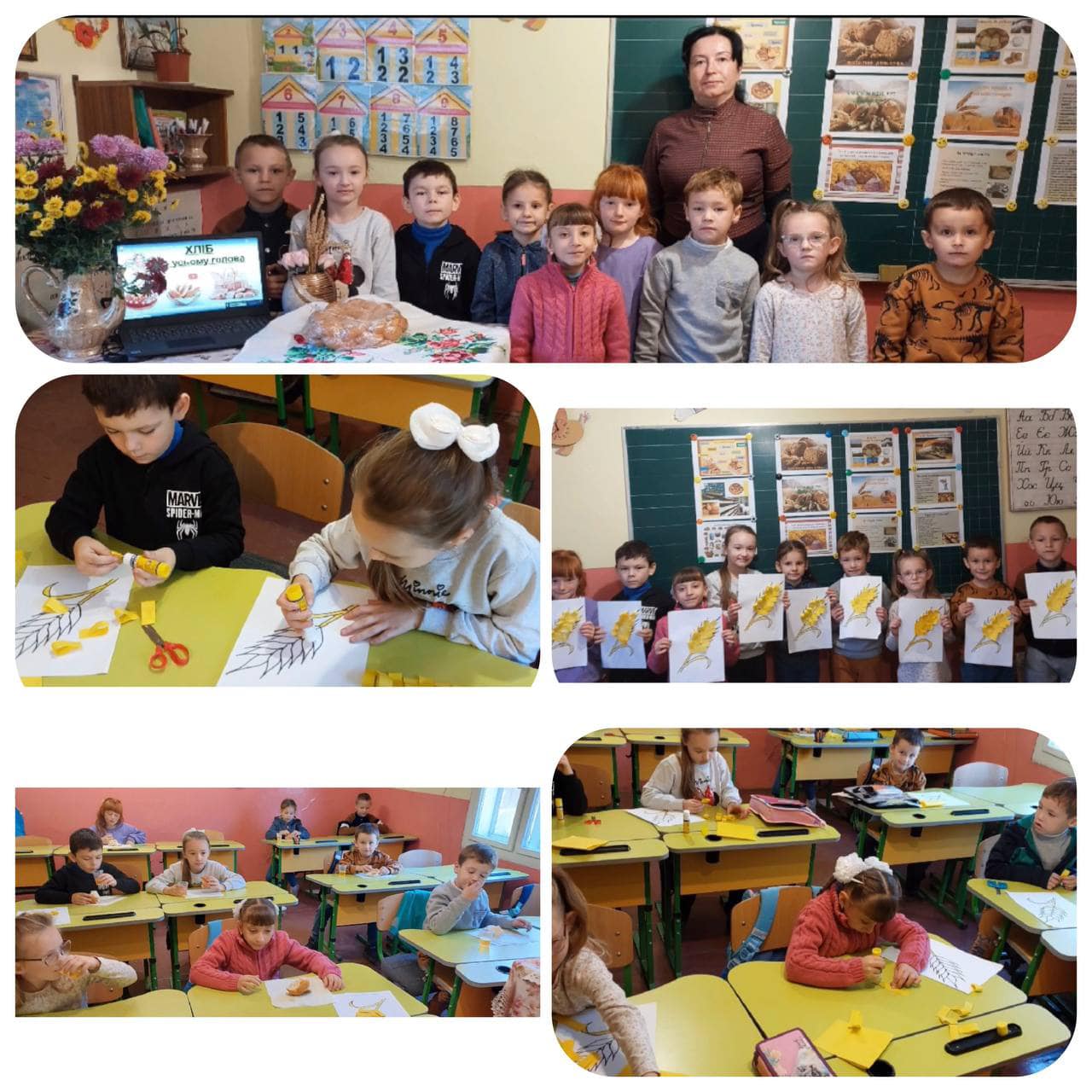 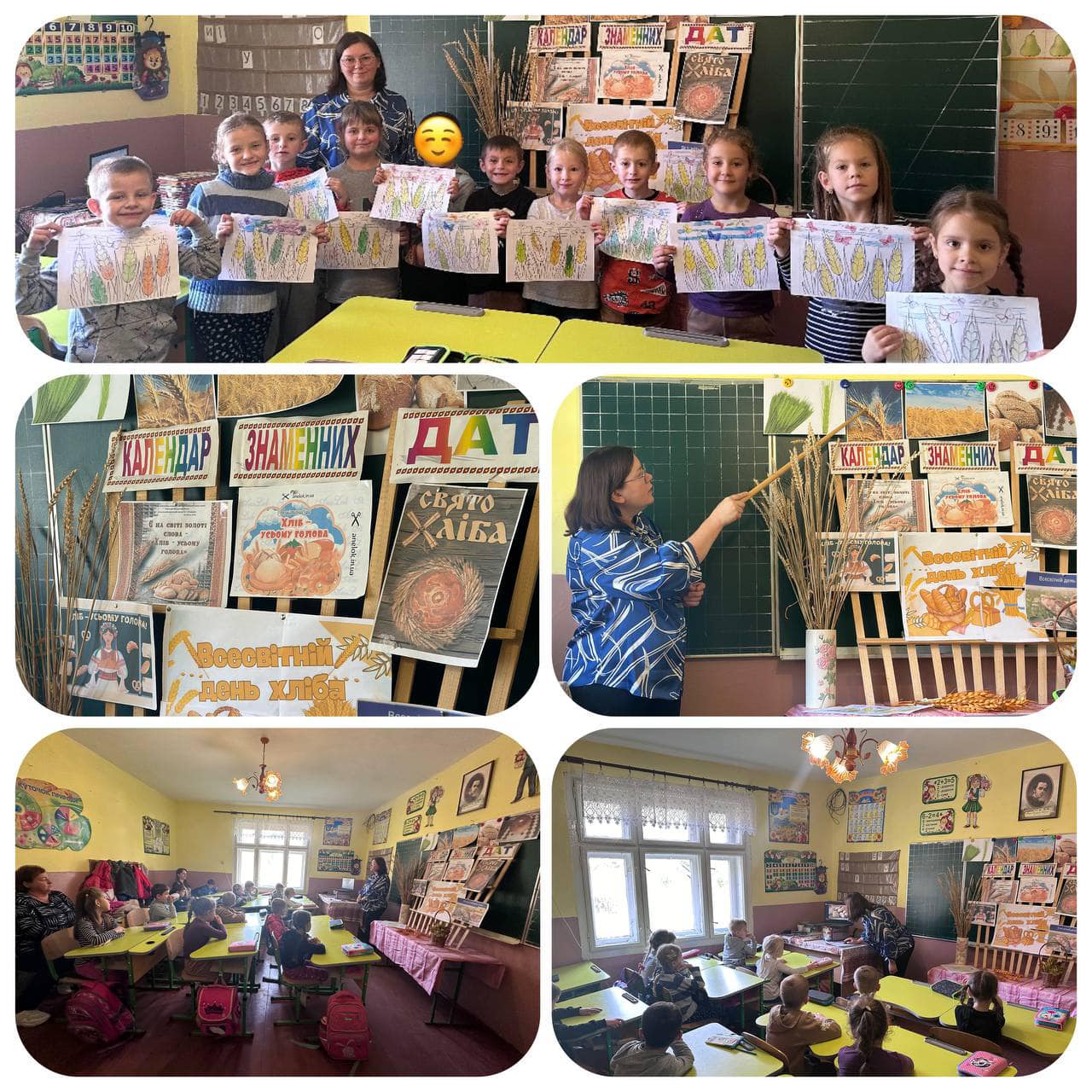 Класовод 1-Б класу Шемота І.І. 
Класовод 1-А класу Манілець М.М.
«Посвята в козачата»
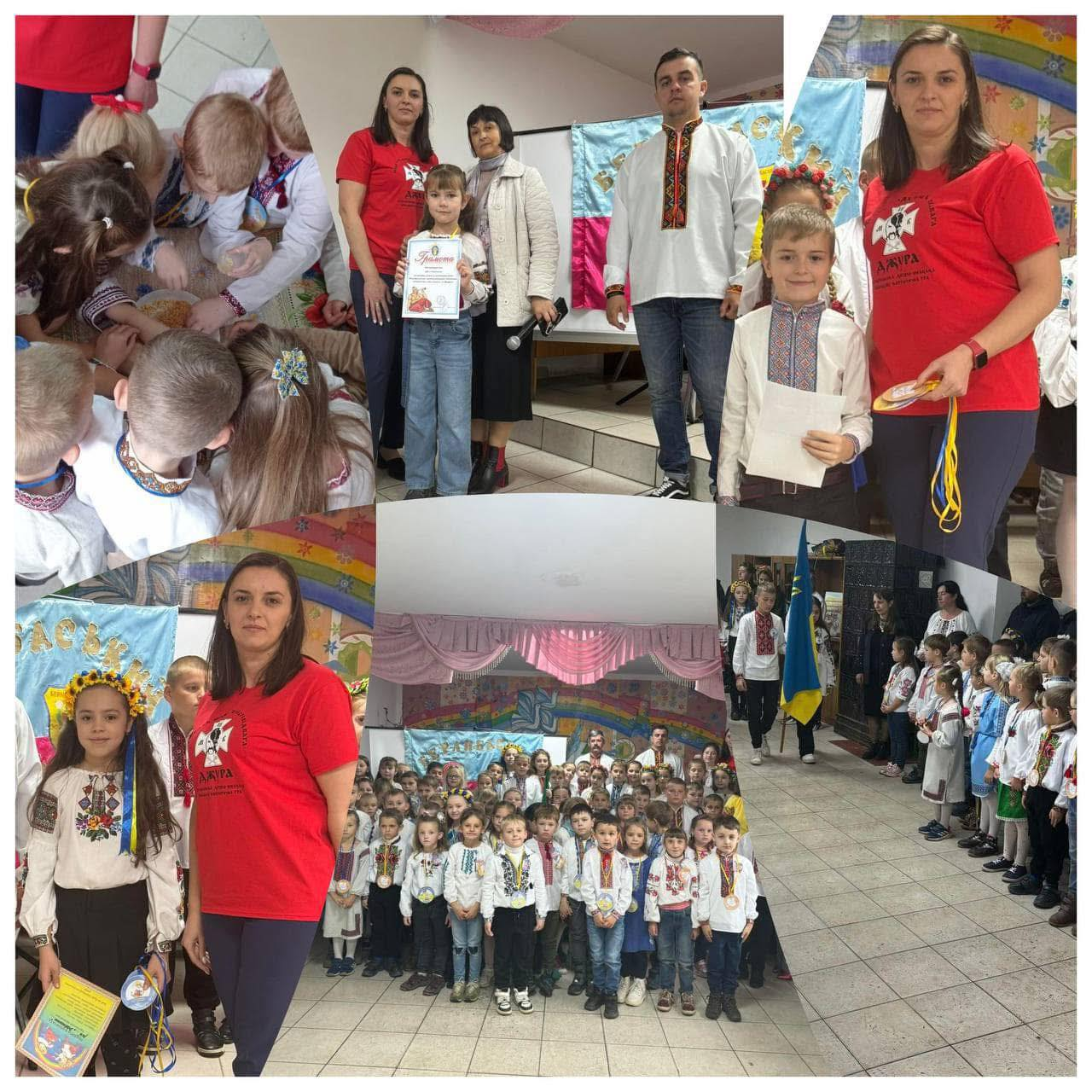 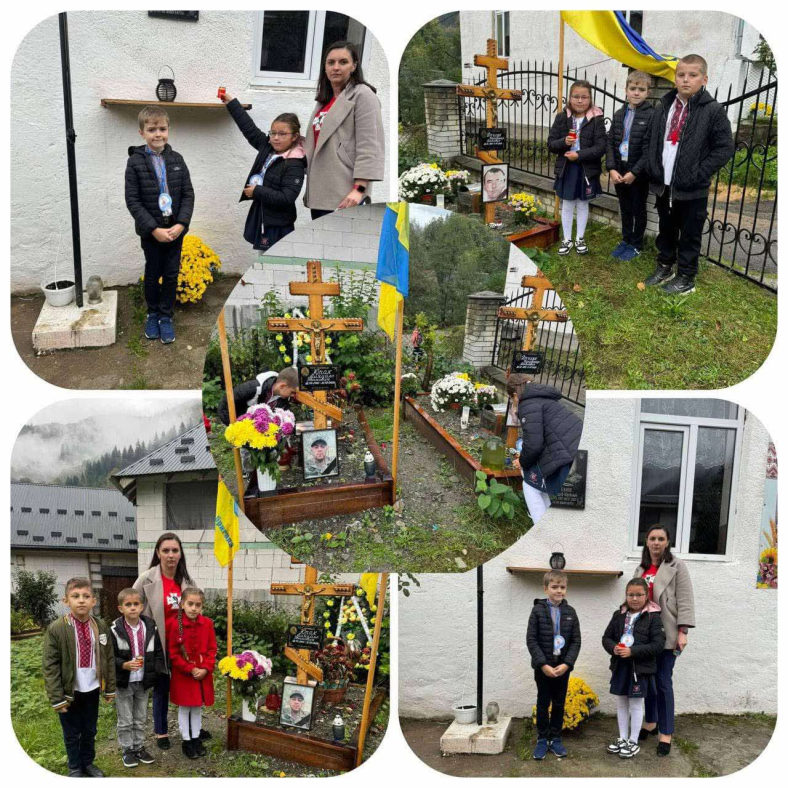 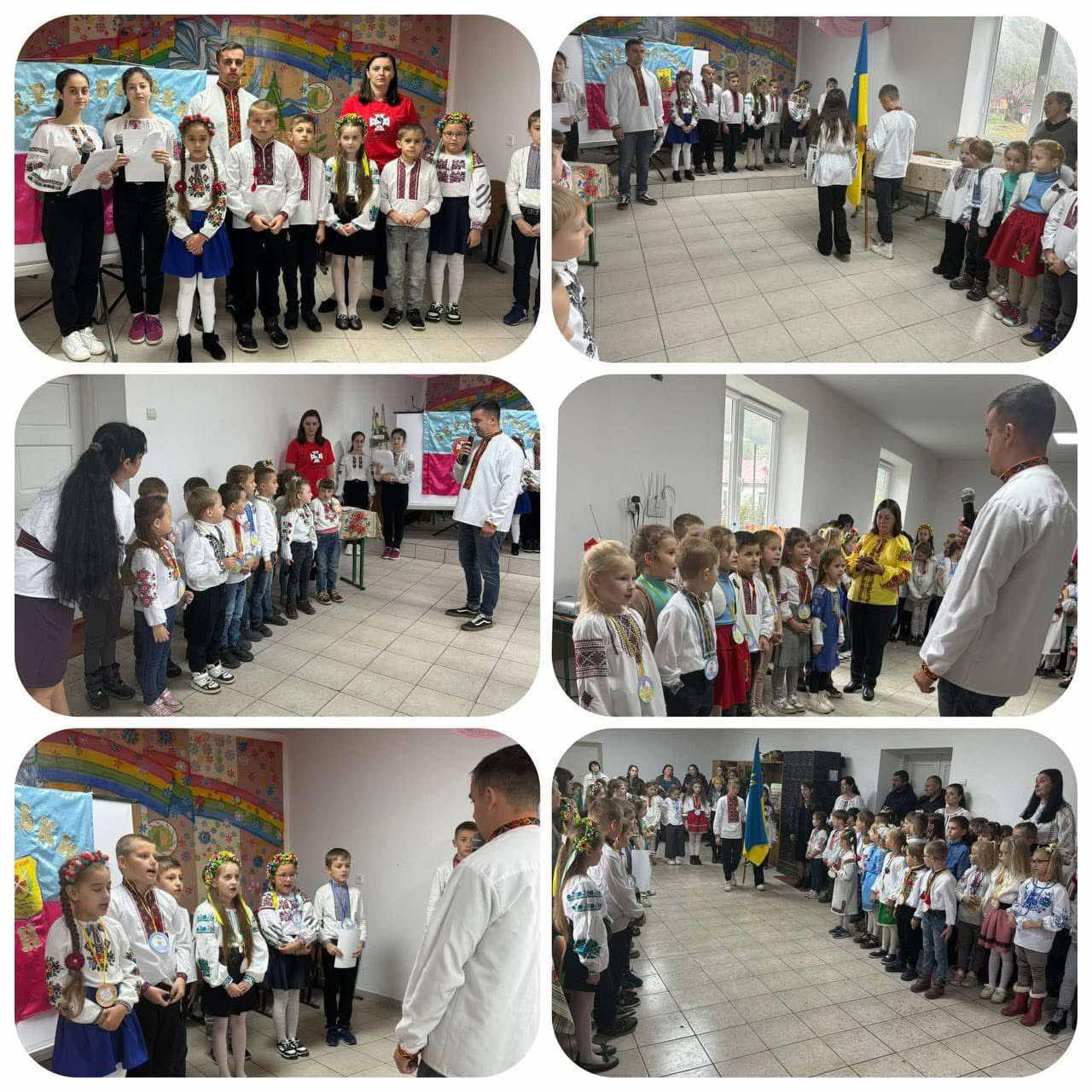 Педагоги закладу
Бесіда про сказ
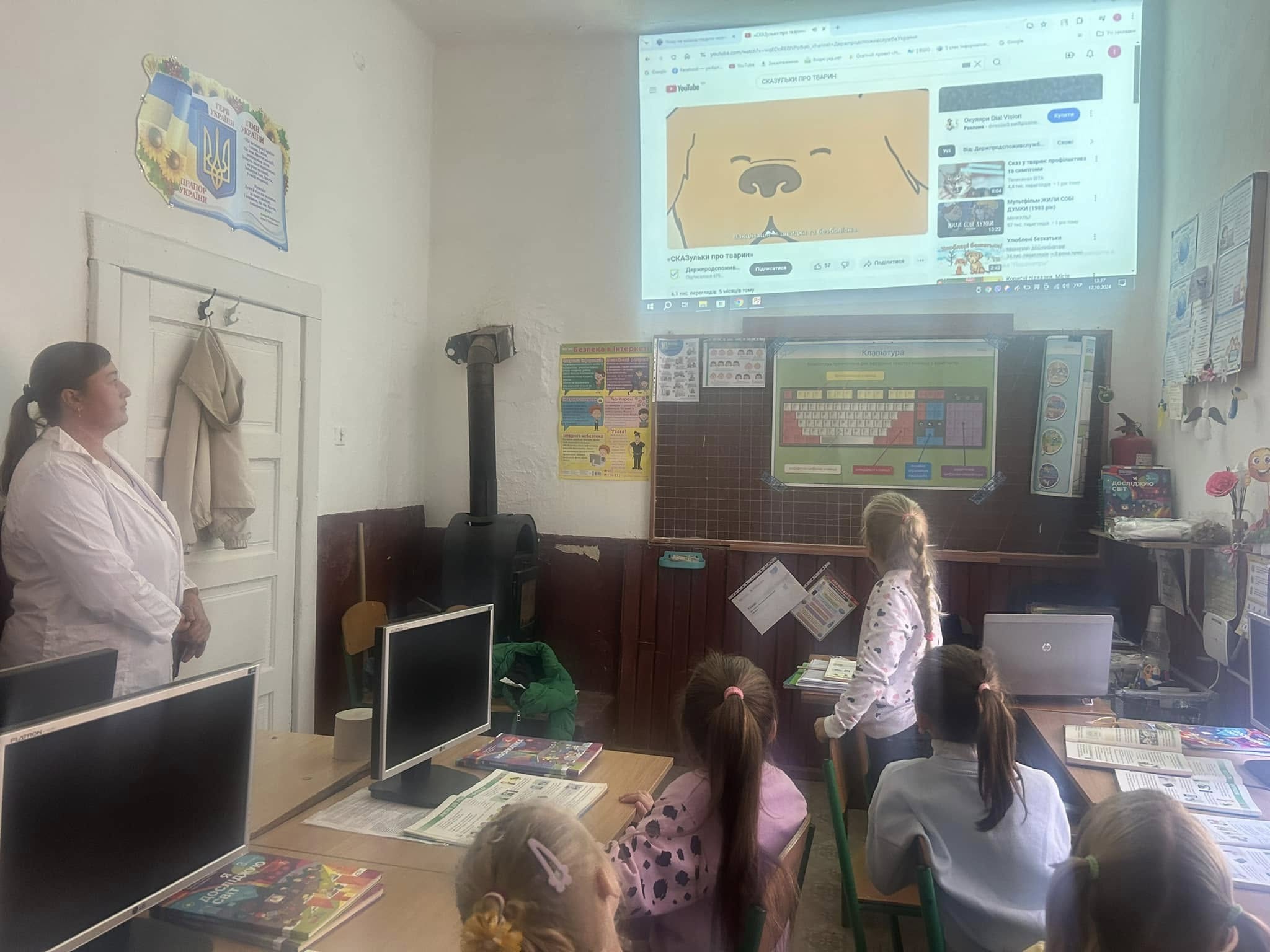 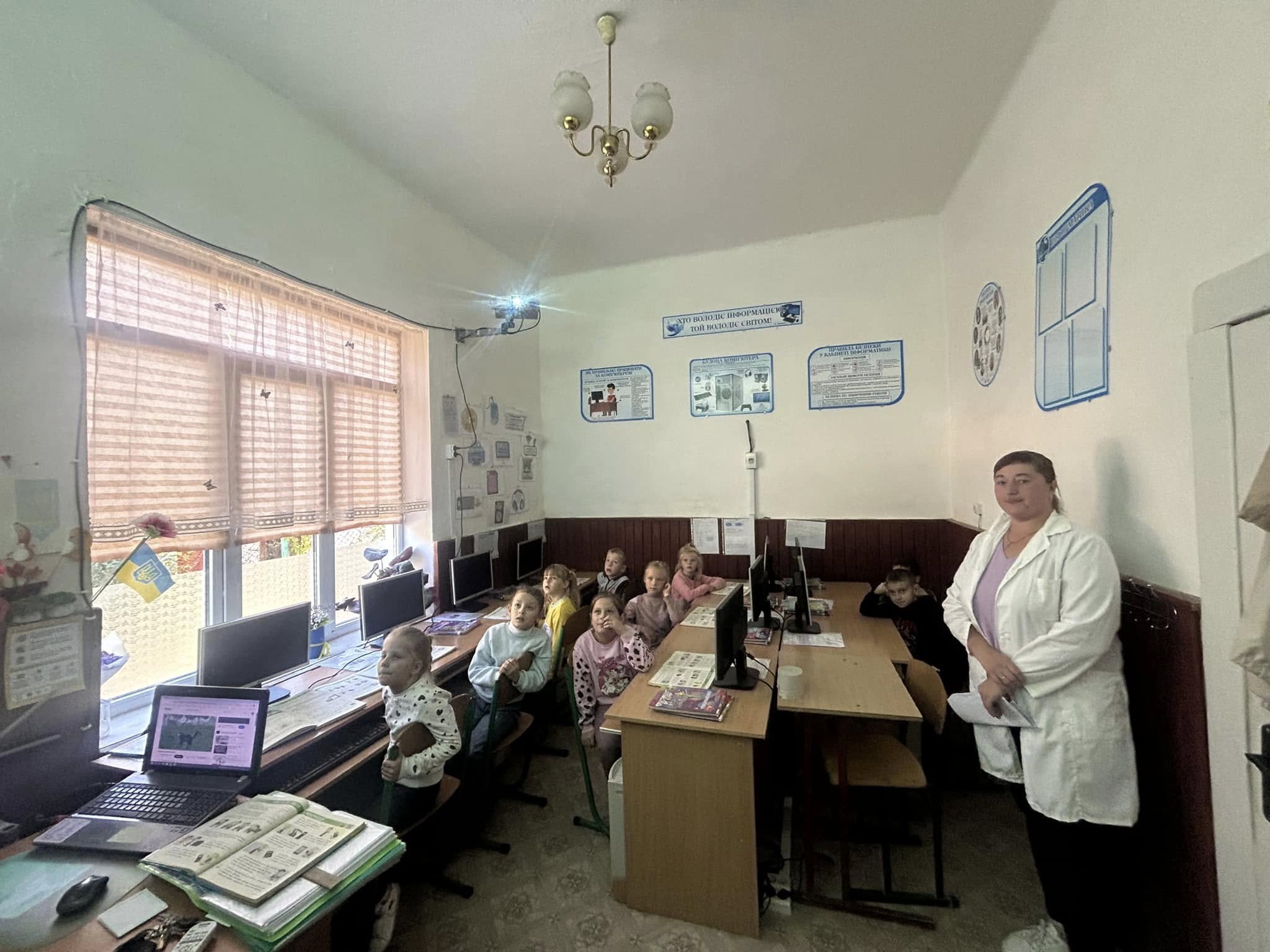 Медична  сестра 
Ігнатюк А.В.
Осіння ярмарка на підтримку ЗСУ
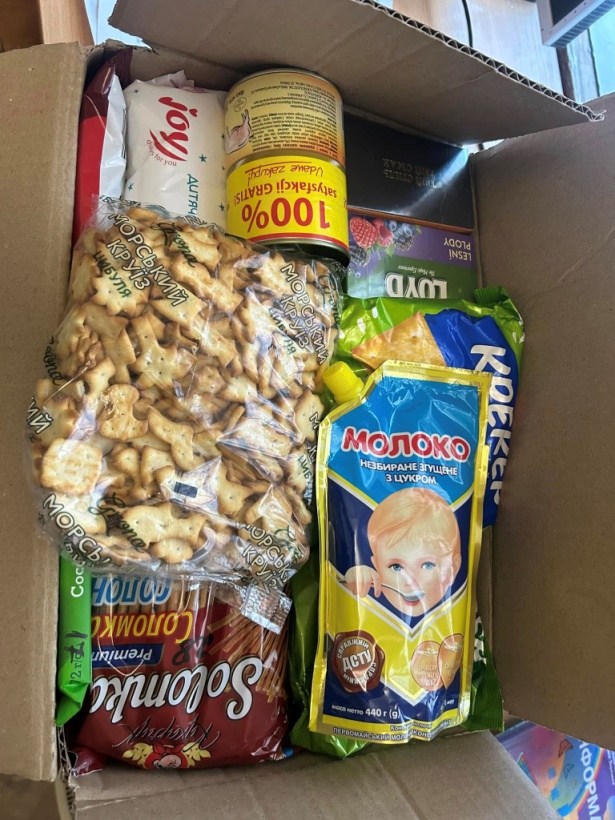 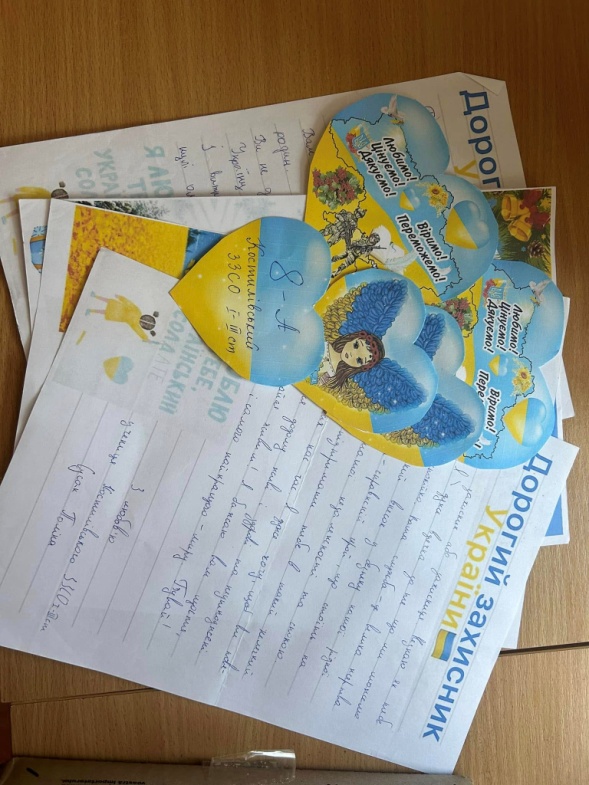 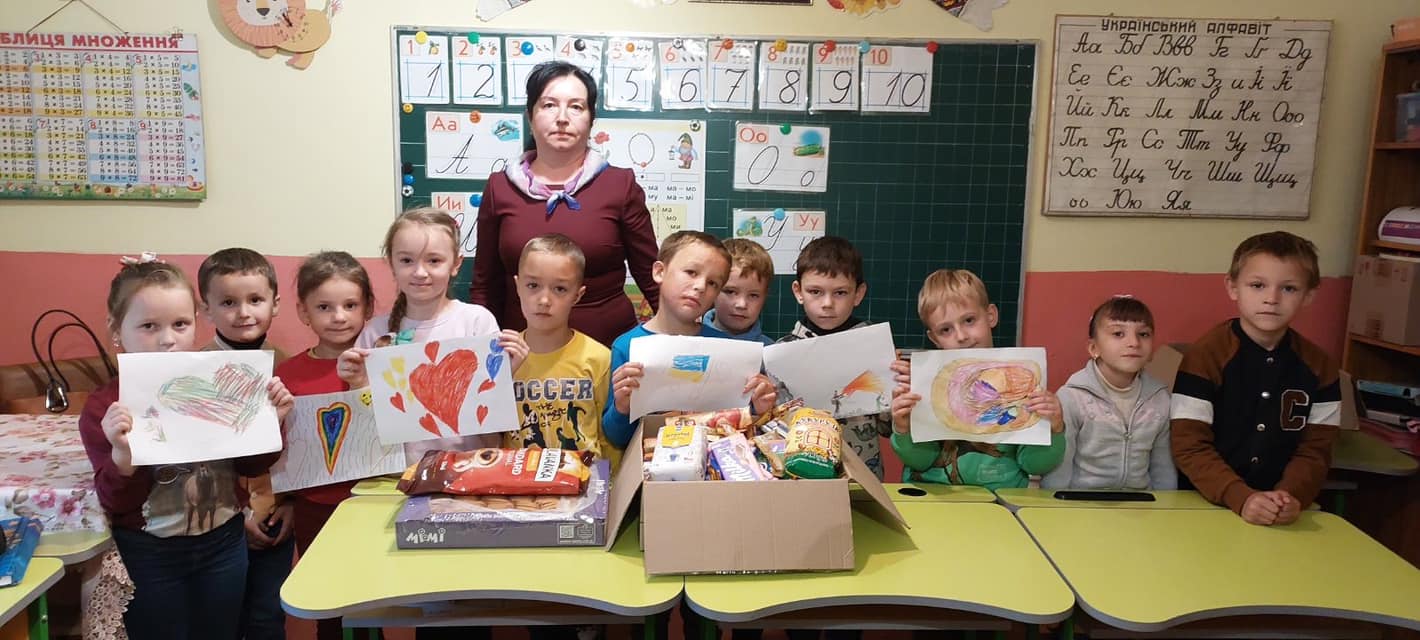 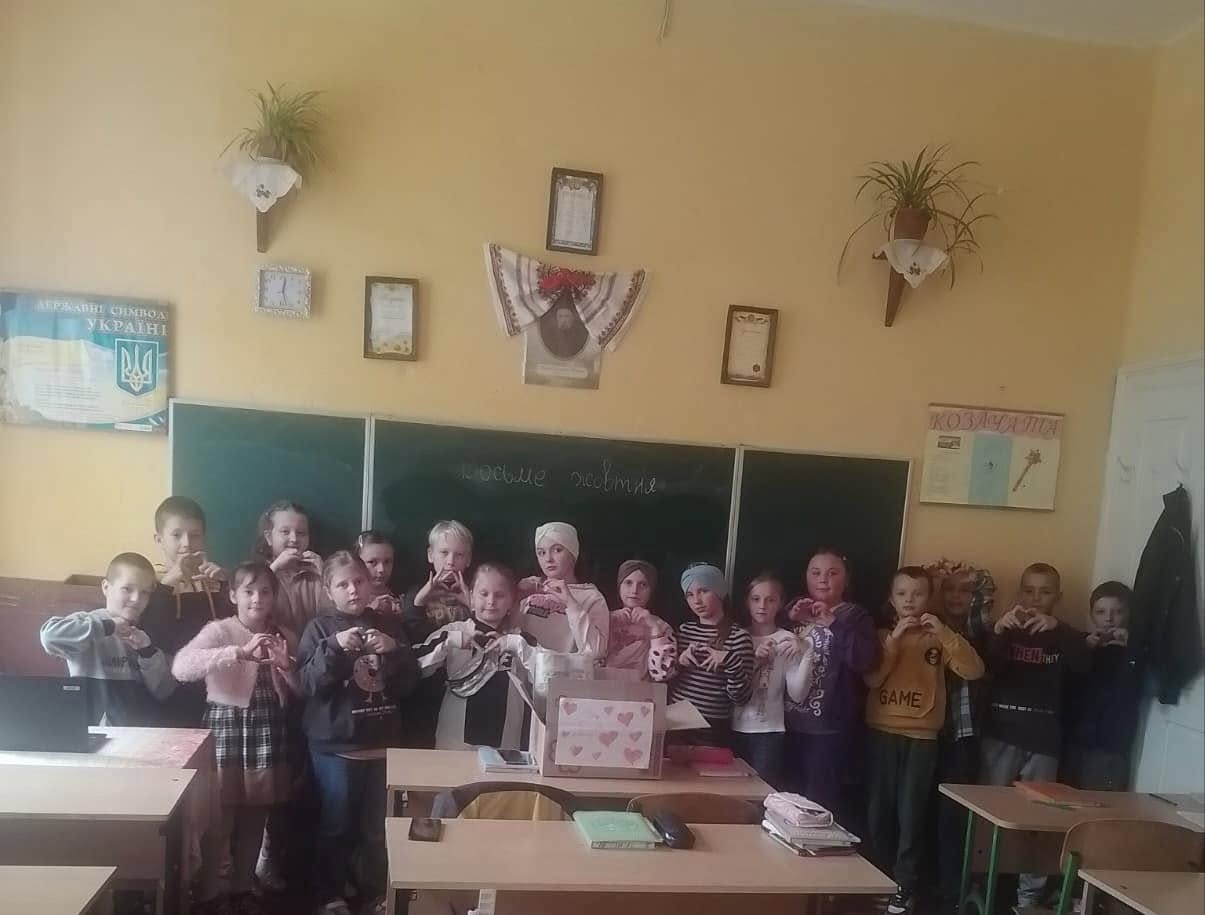 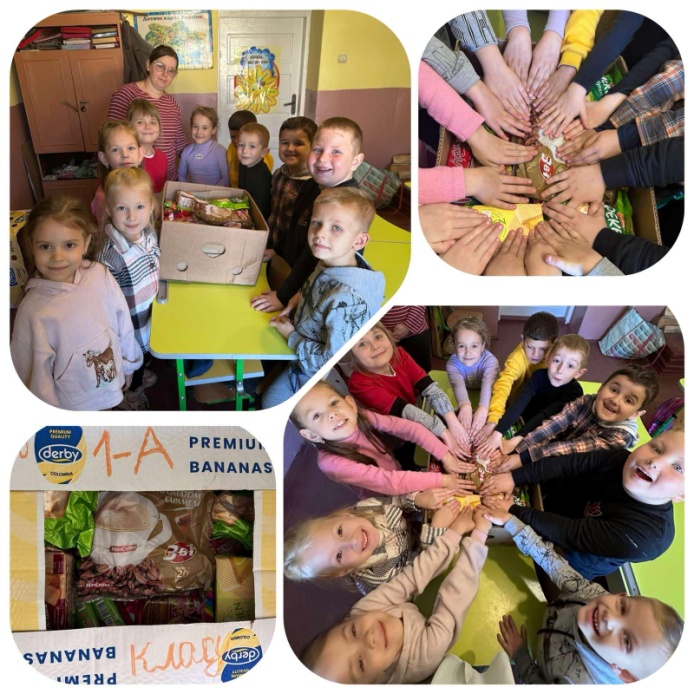 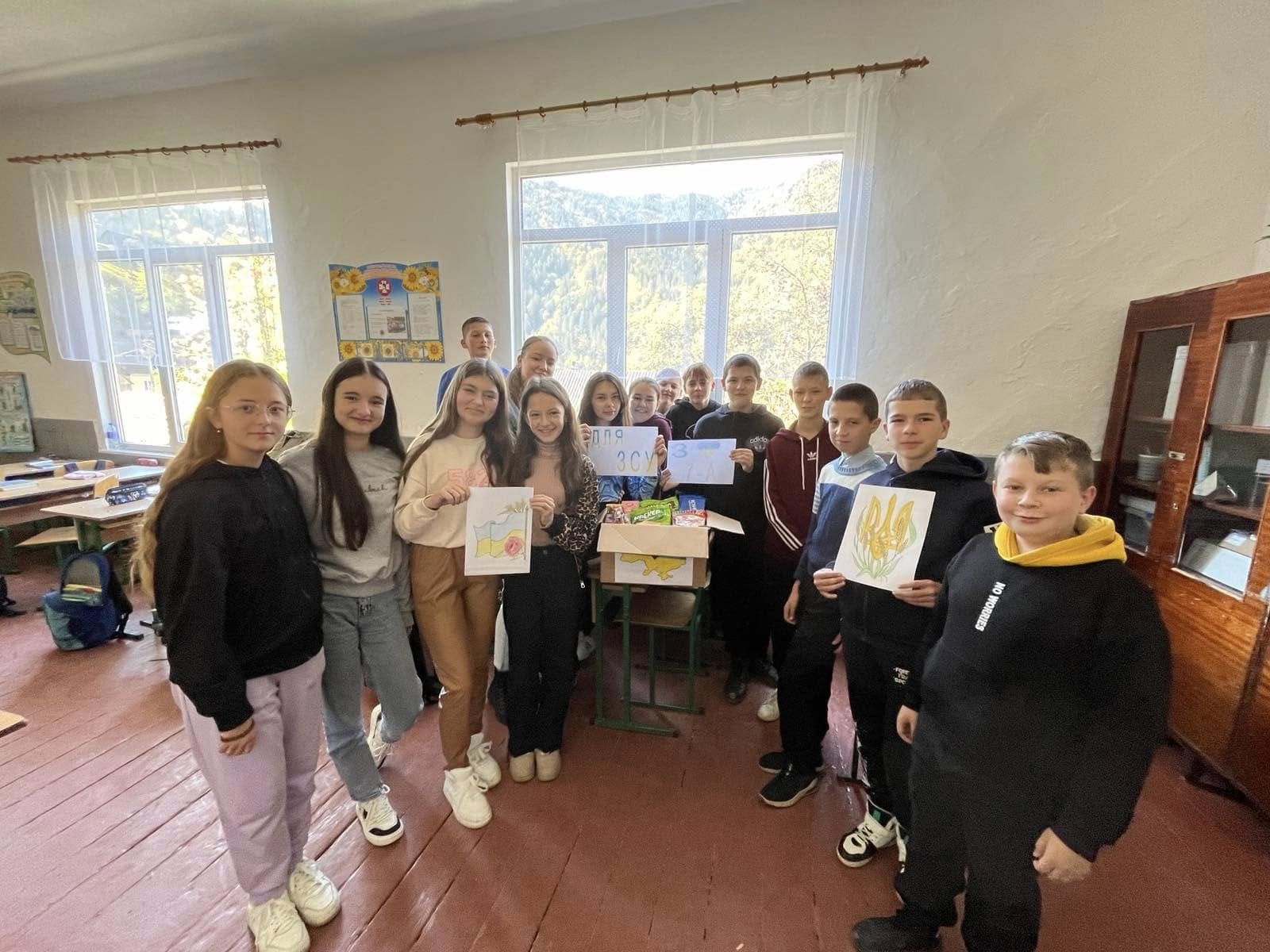 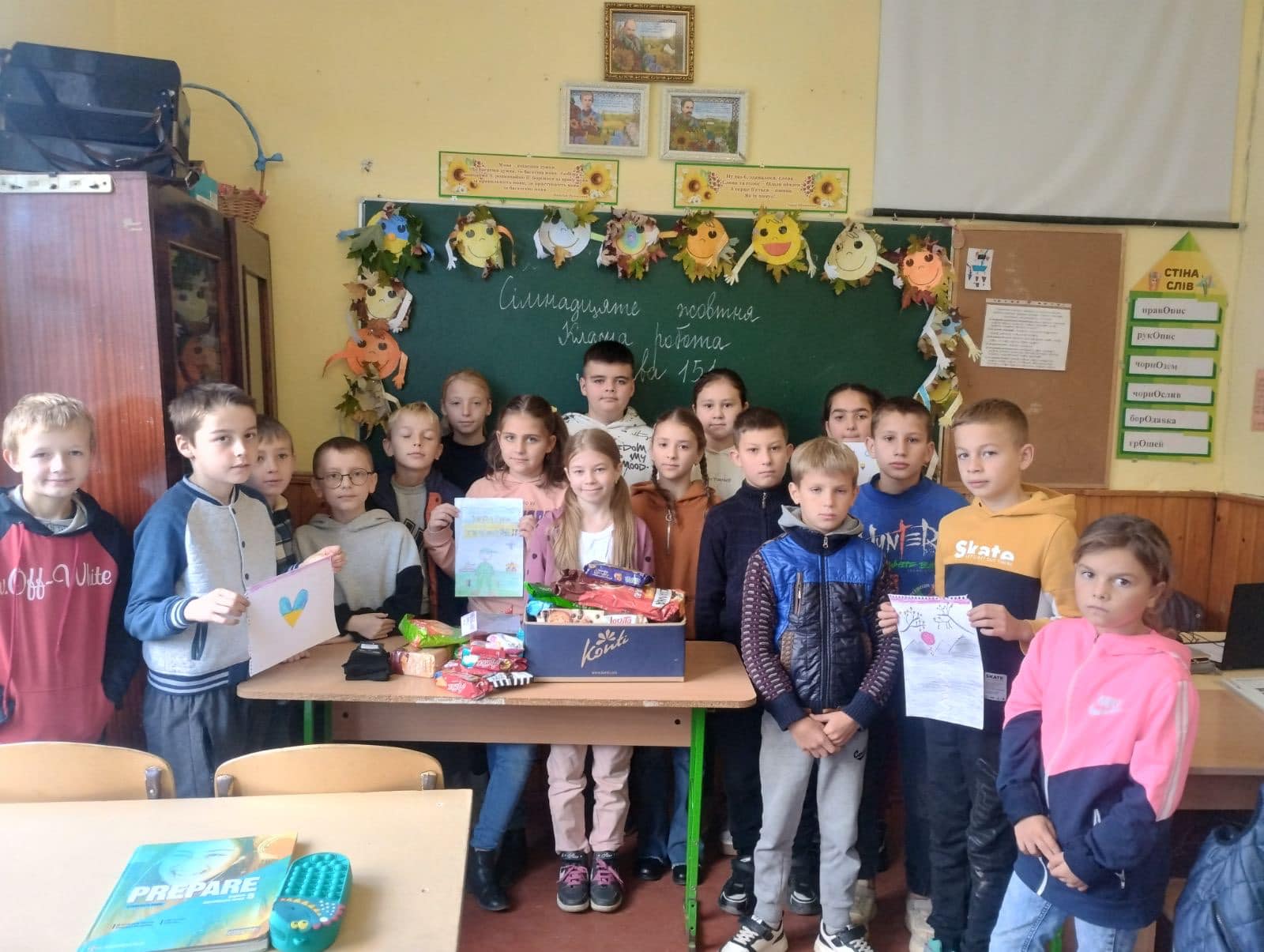 Адміністрація, педагоги та
 учні  закладу
Осіння ярмарка на підтримку ЗСУ
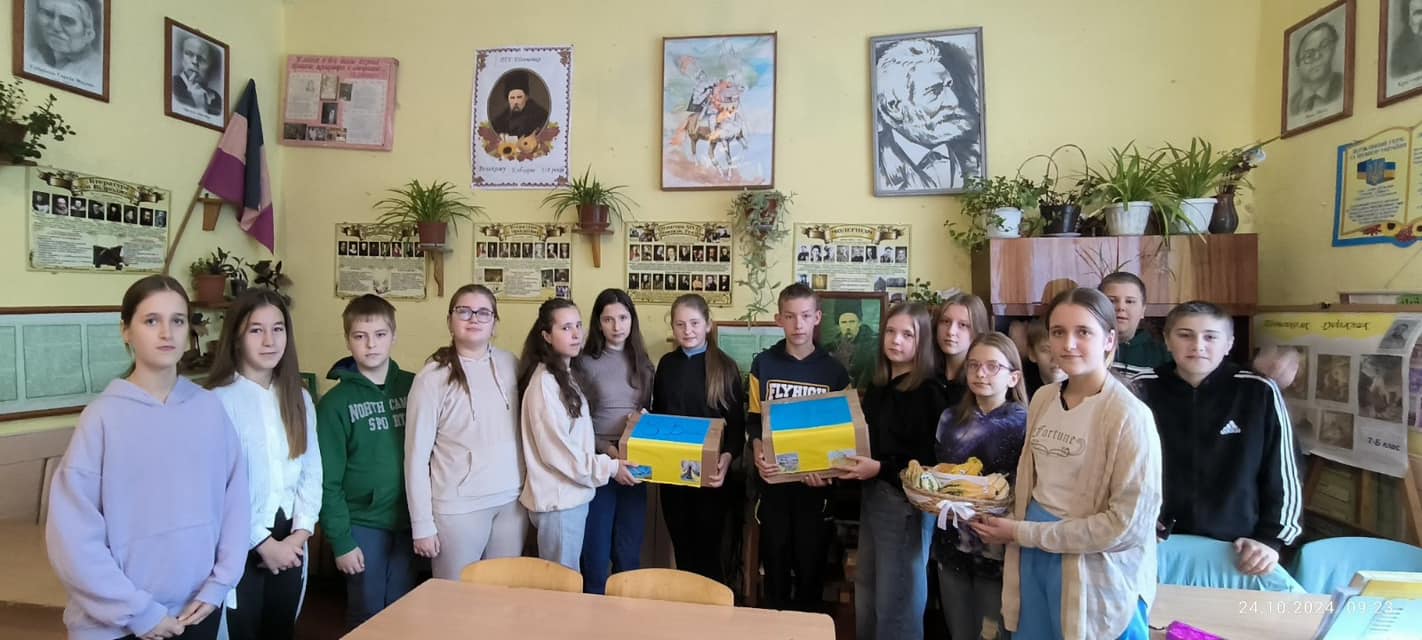 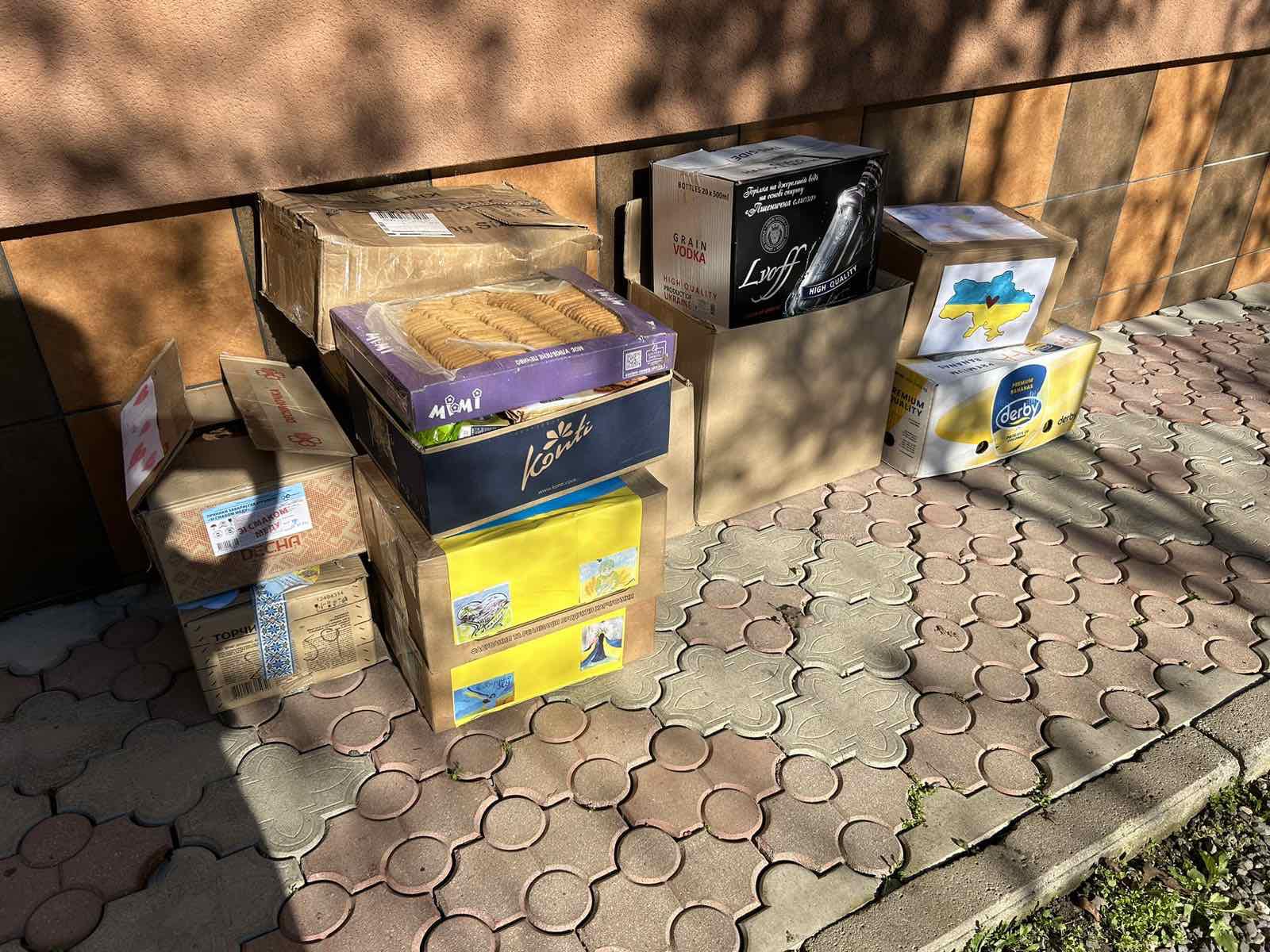 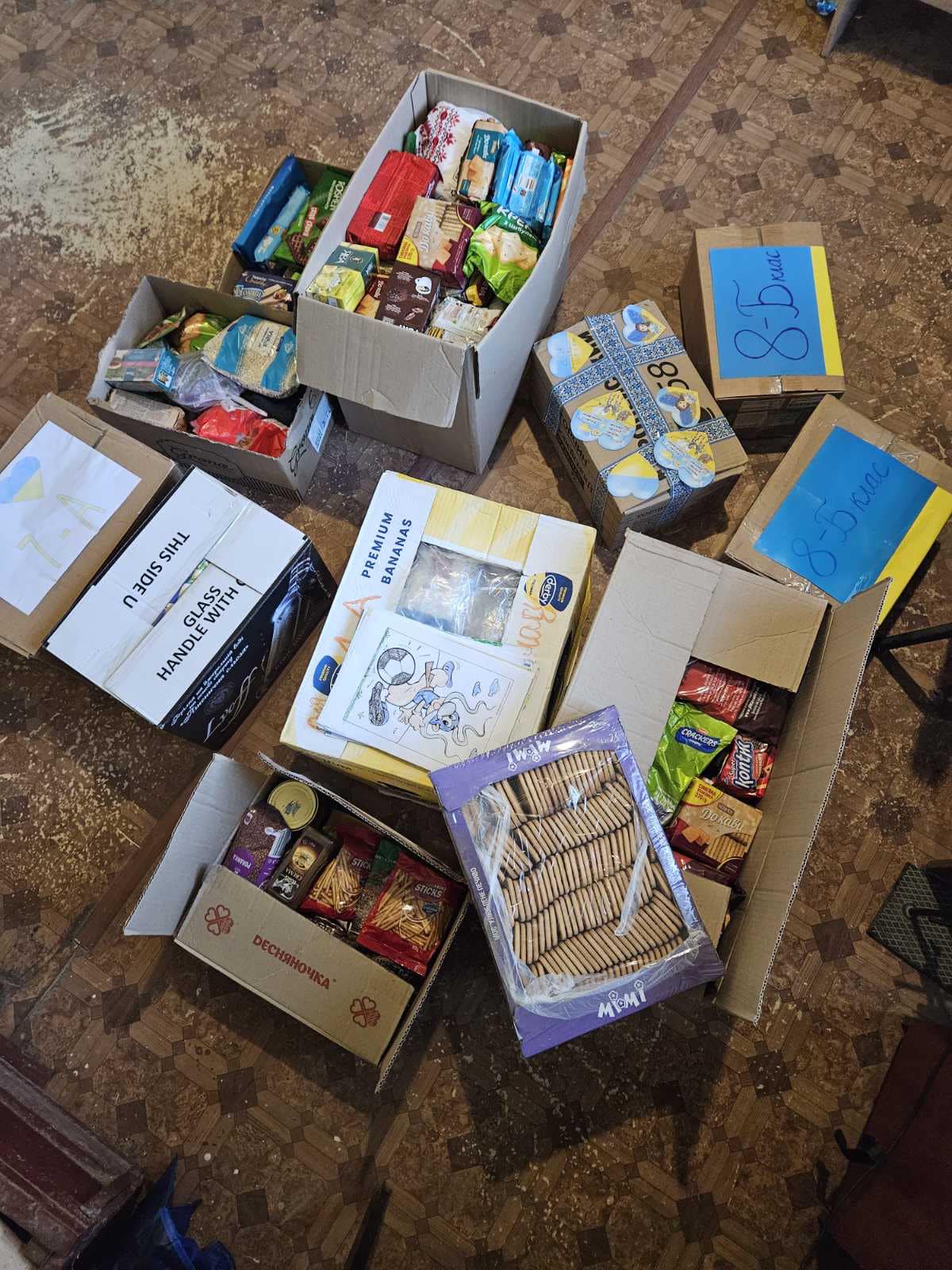 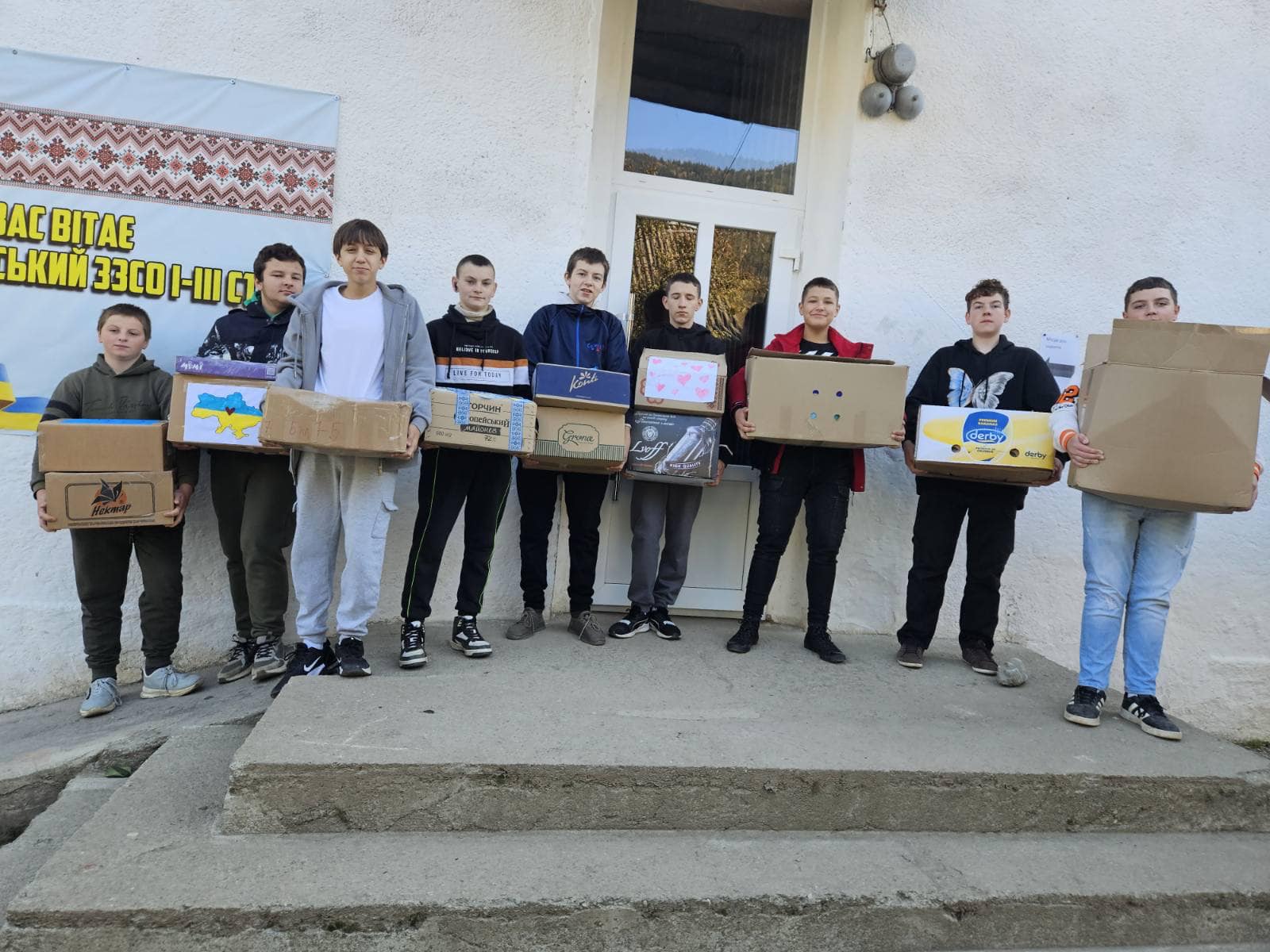 Адміністрація , 
педагоги та 
учні
закладу
Спартакіада  серед учнівської молоді у закладах загальної середньої освіти Рахівської ТГ
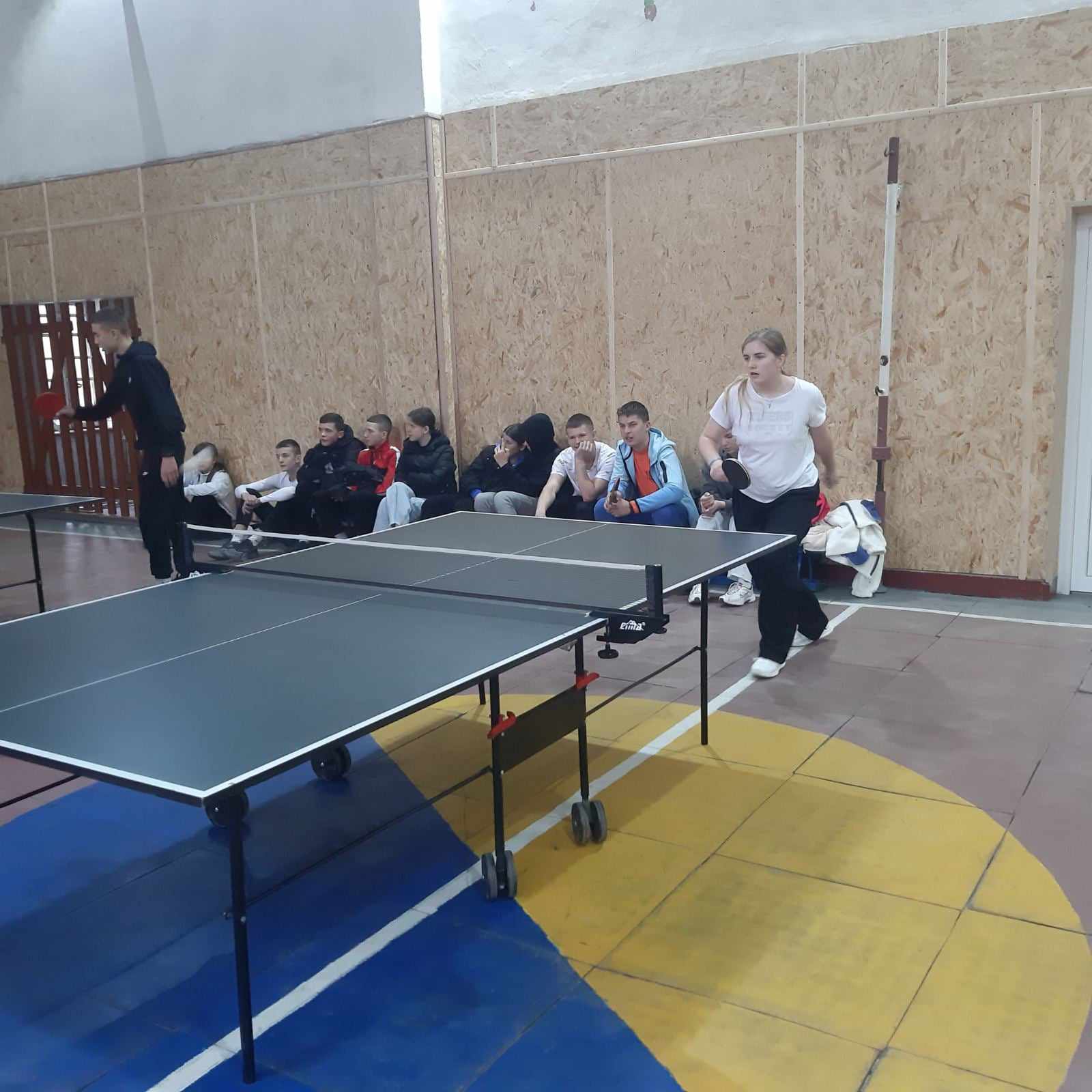 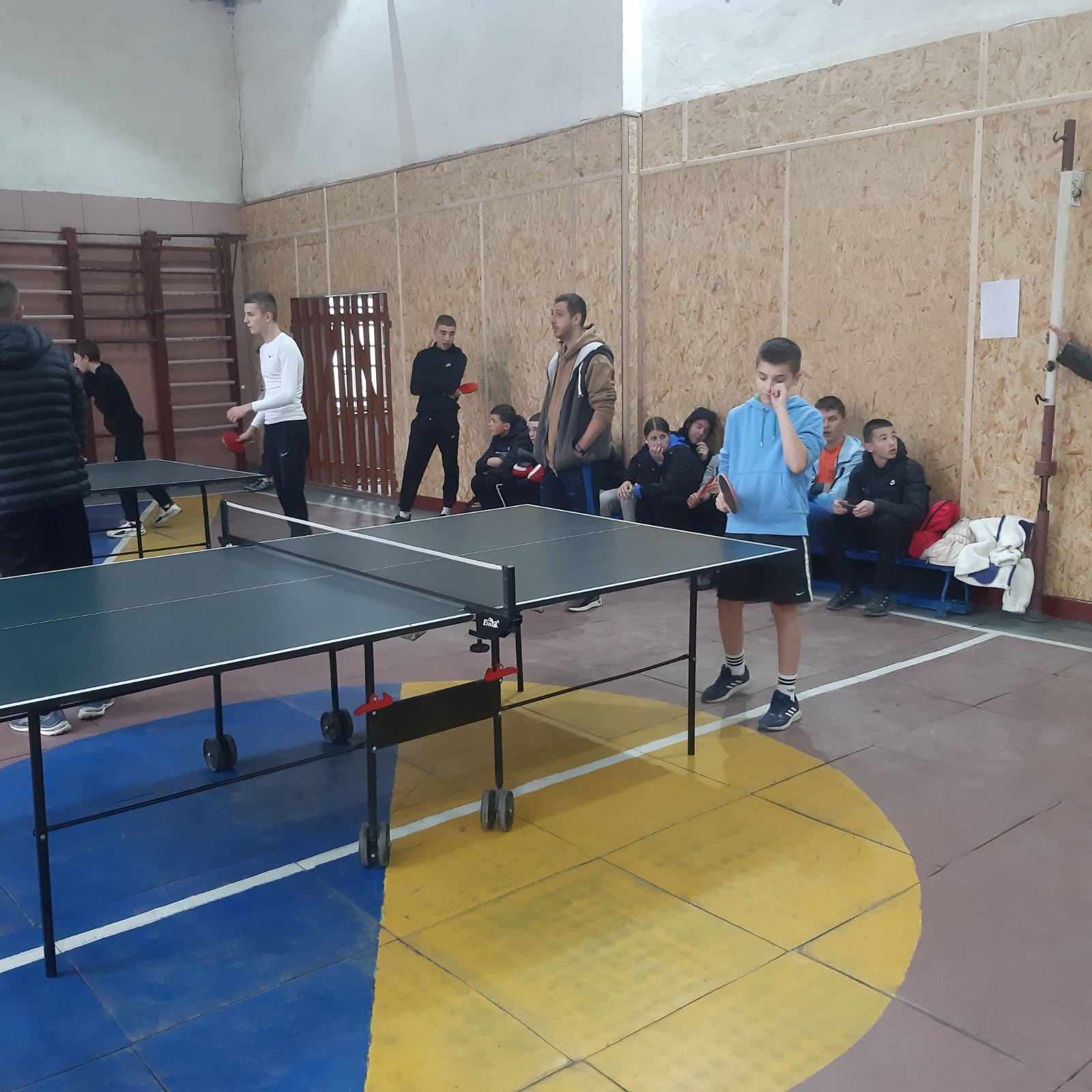 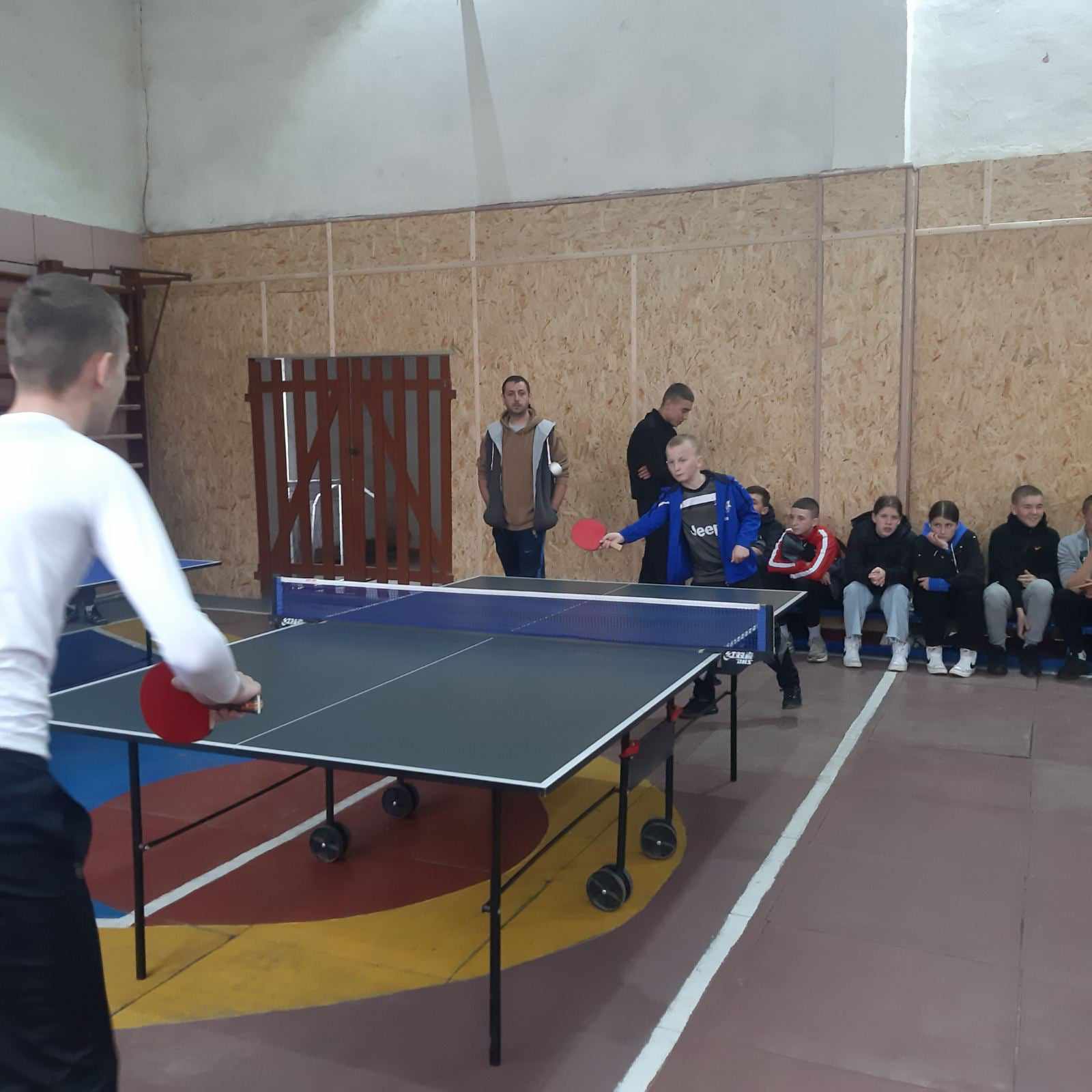 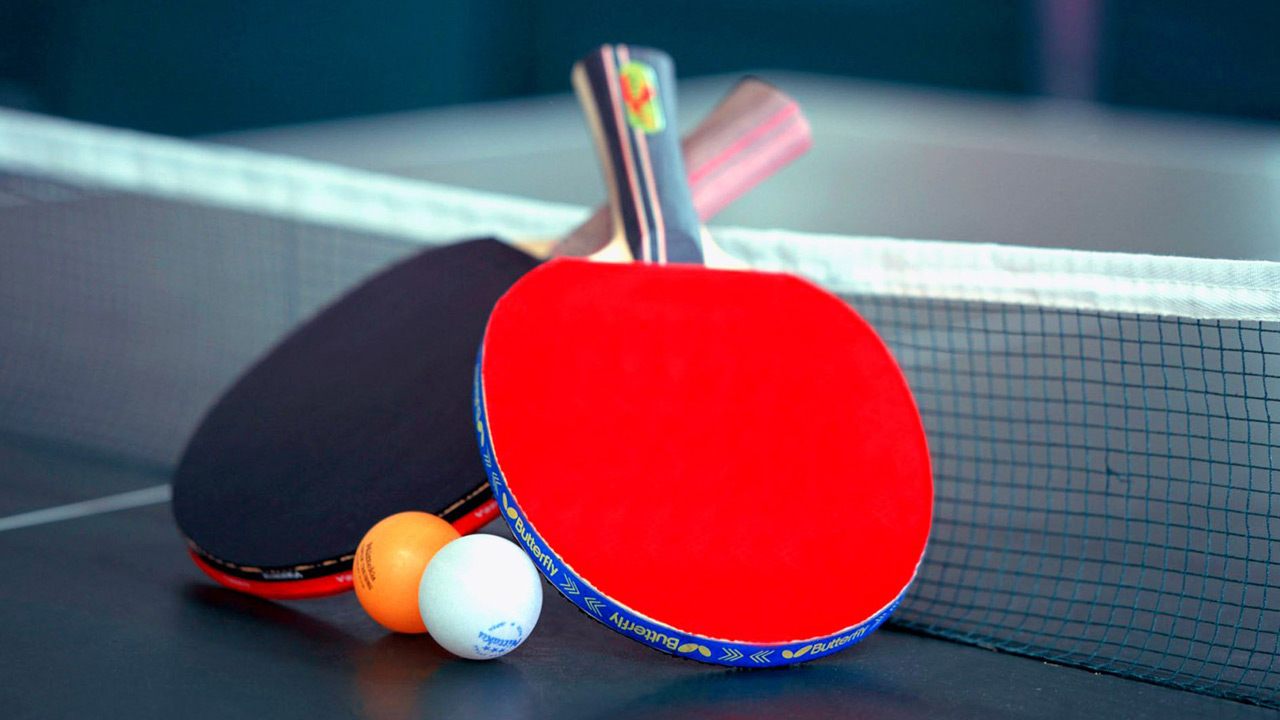 Вчителі фізичної культури
Молдавчук М.М. та Баранюк І.В.
Вікторина «Єдиний скарб у тебе – рідна мова»
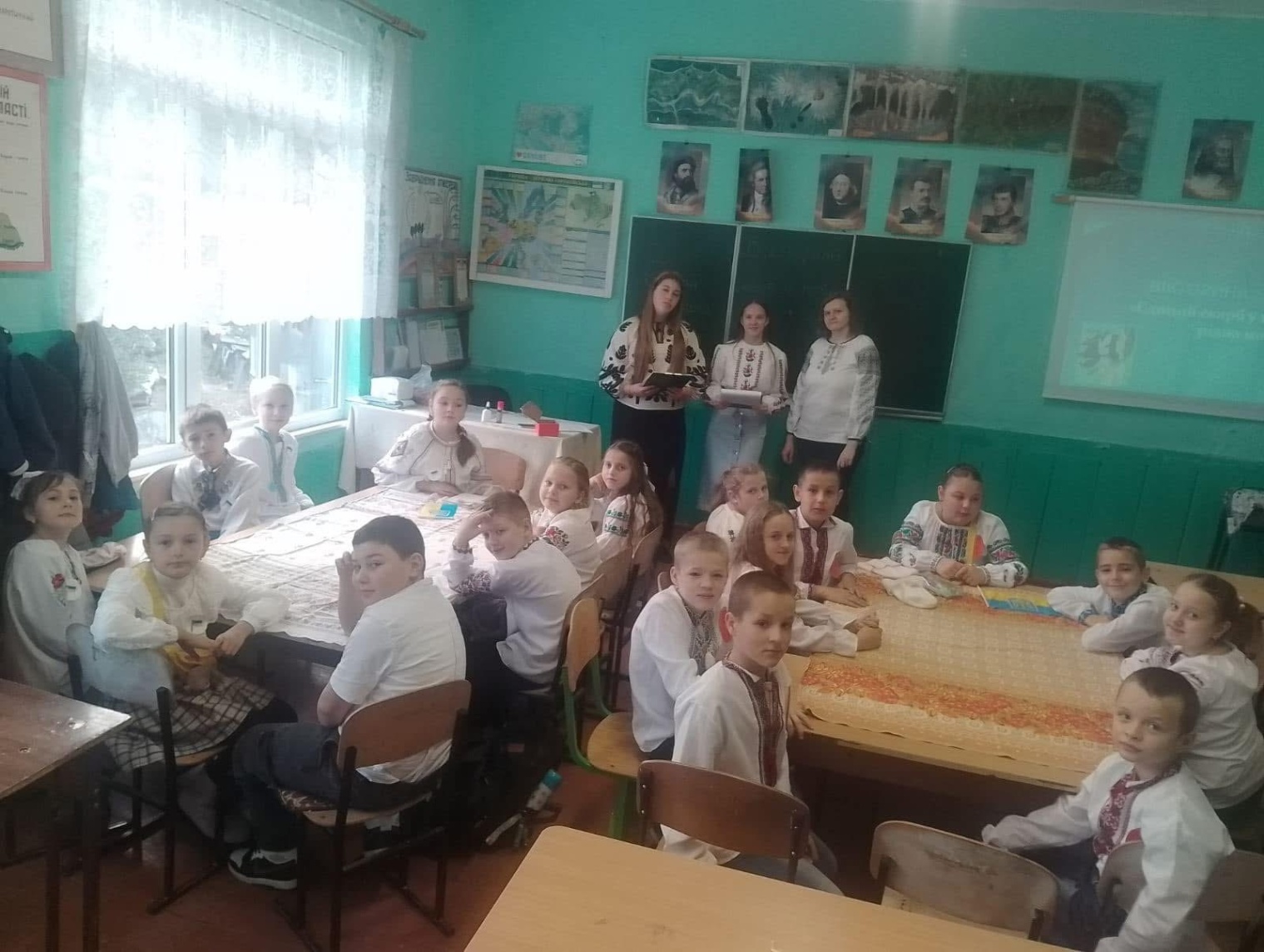 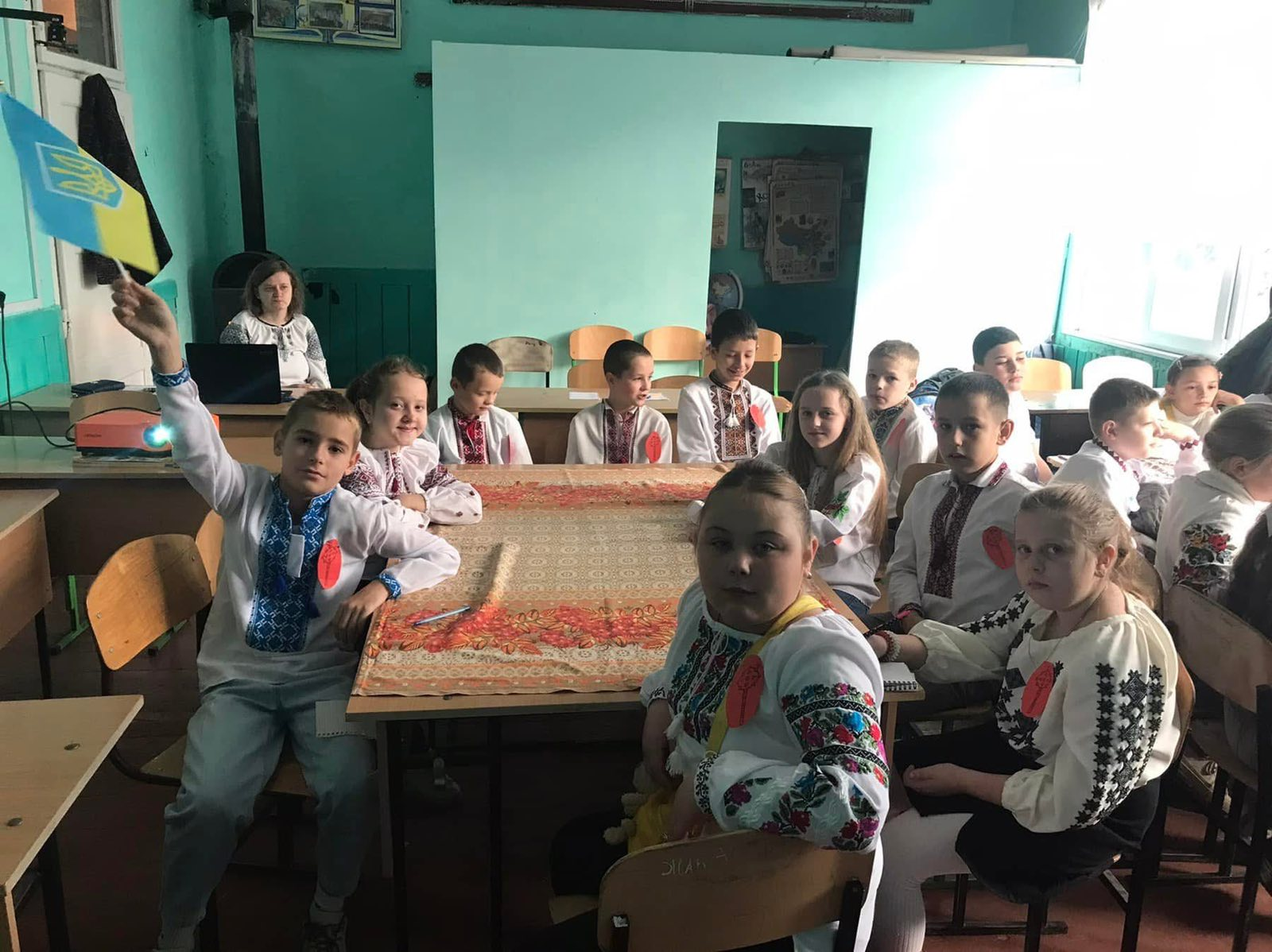 Класний керівник  Сидора В.Д.
 з учнями 5-А класу
Відкриття  та  осв’ячення меморіальних  дощок  -  
Михайлу Юраку та Володимиру Друляку
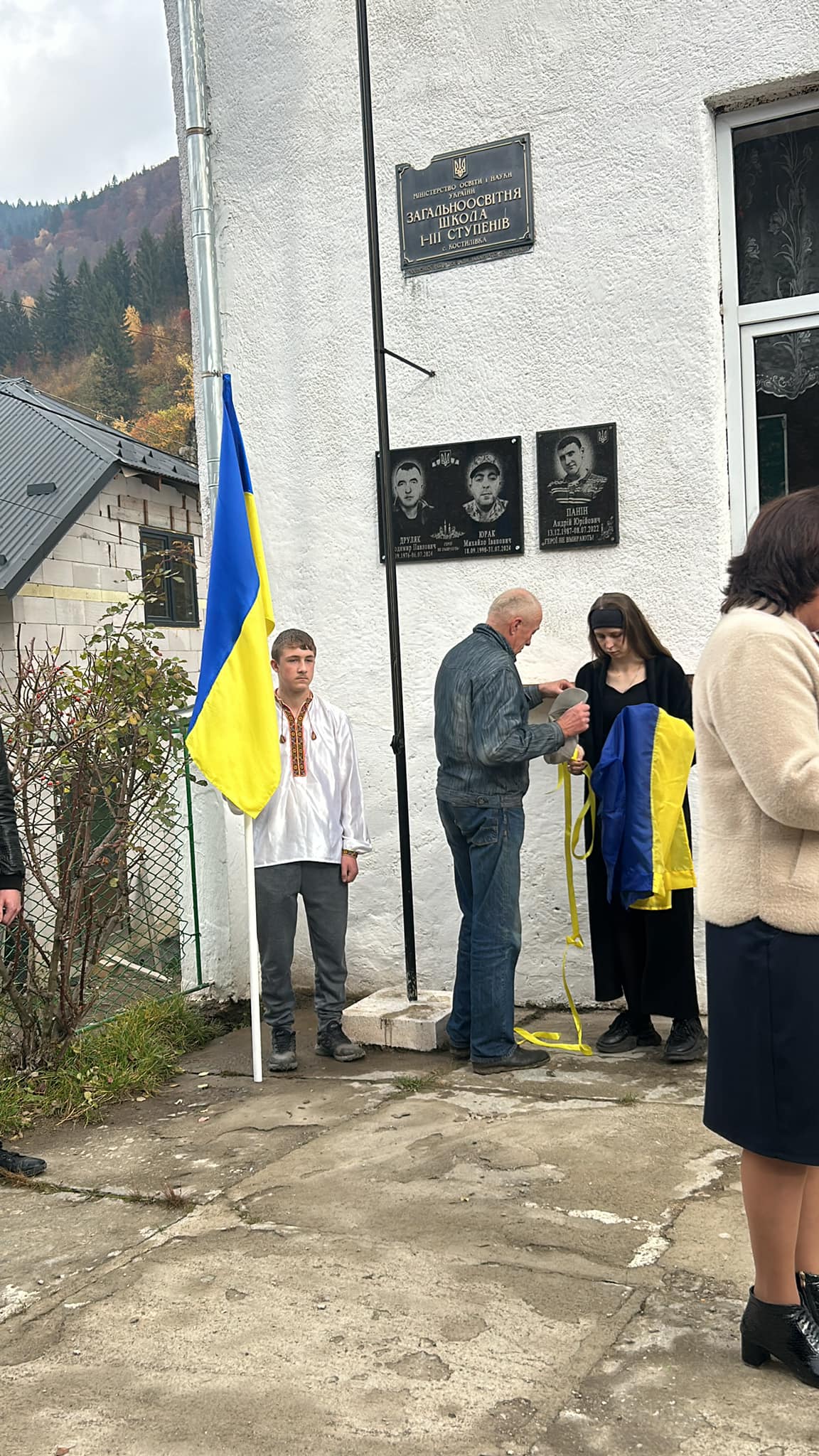 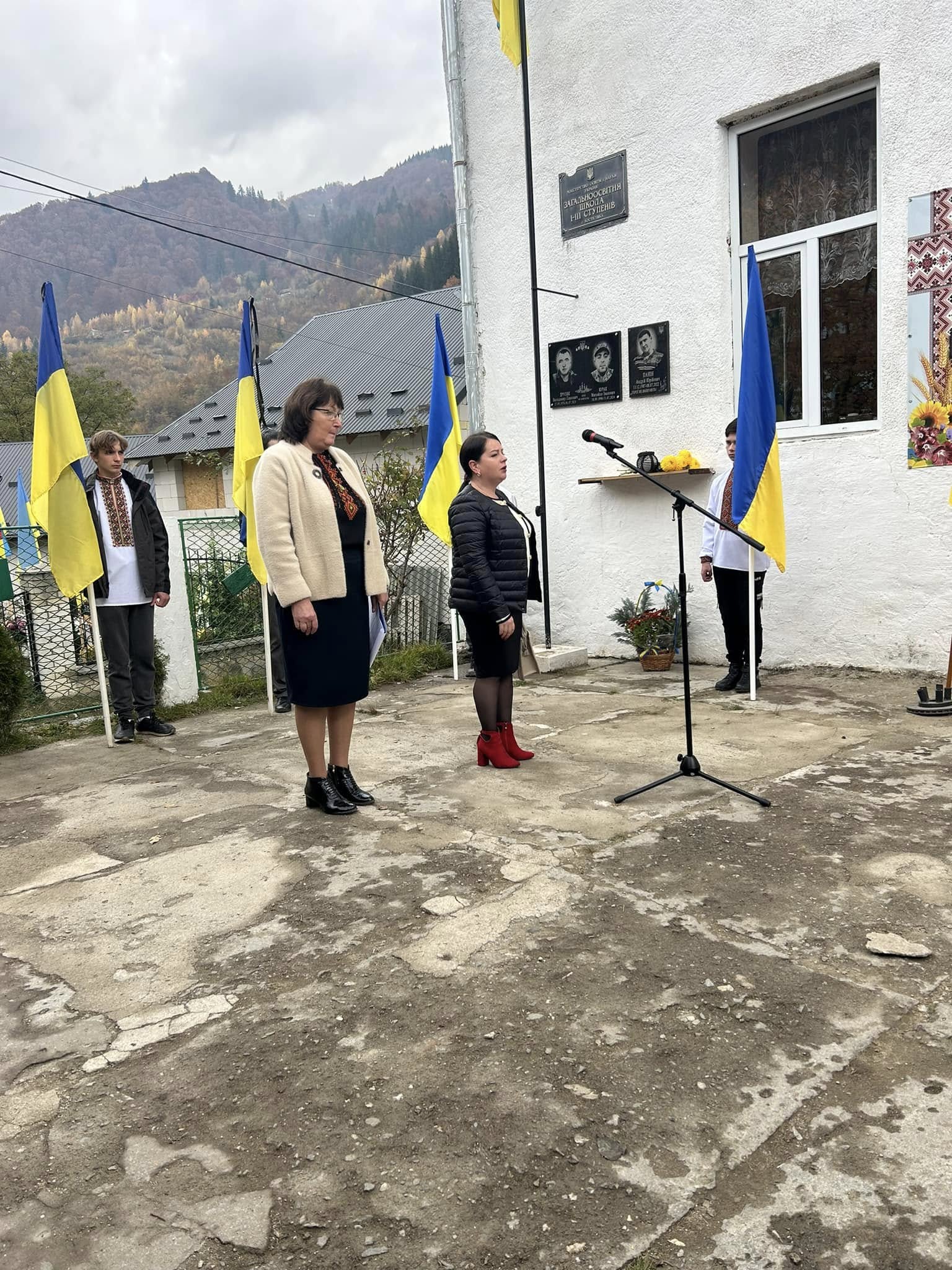 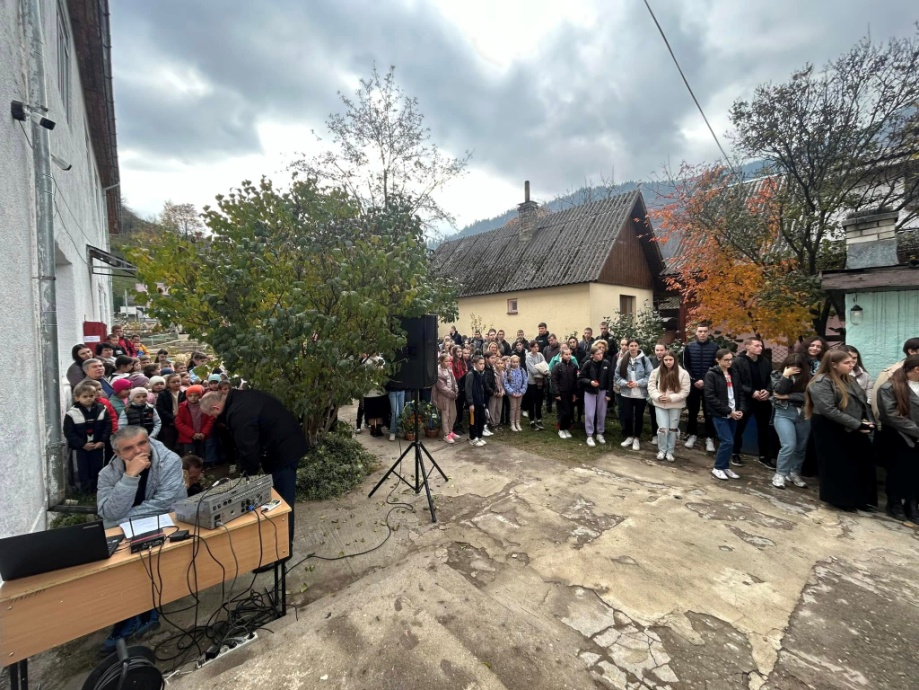 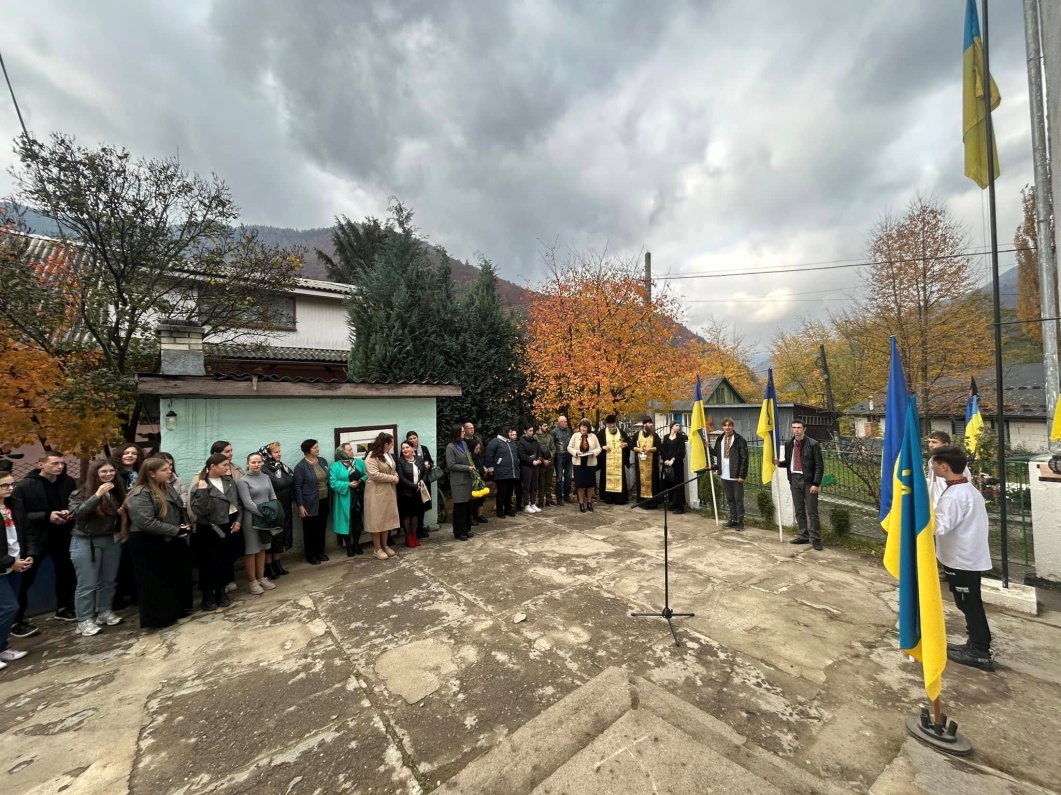 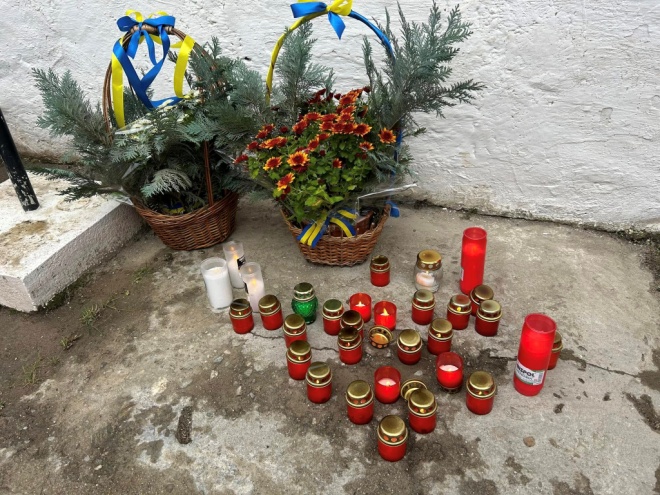 Адміністрація 
закладу
Суботник 2024
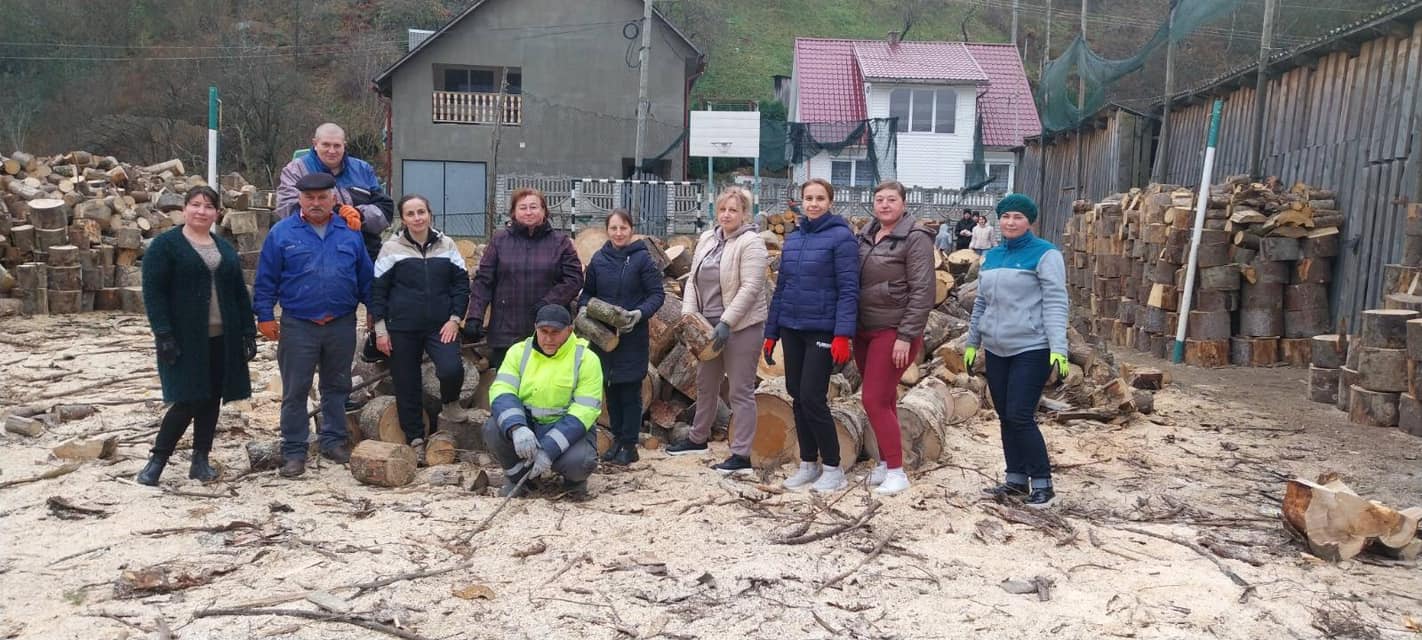 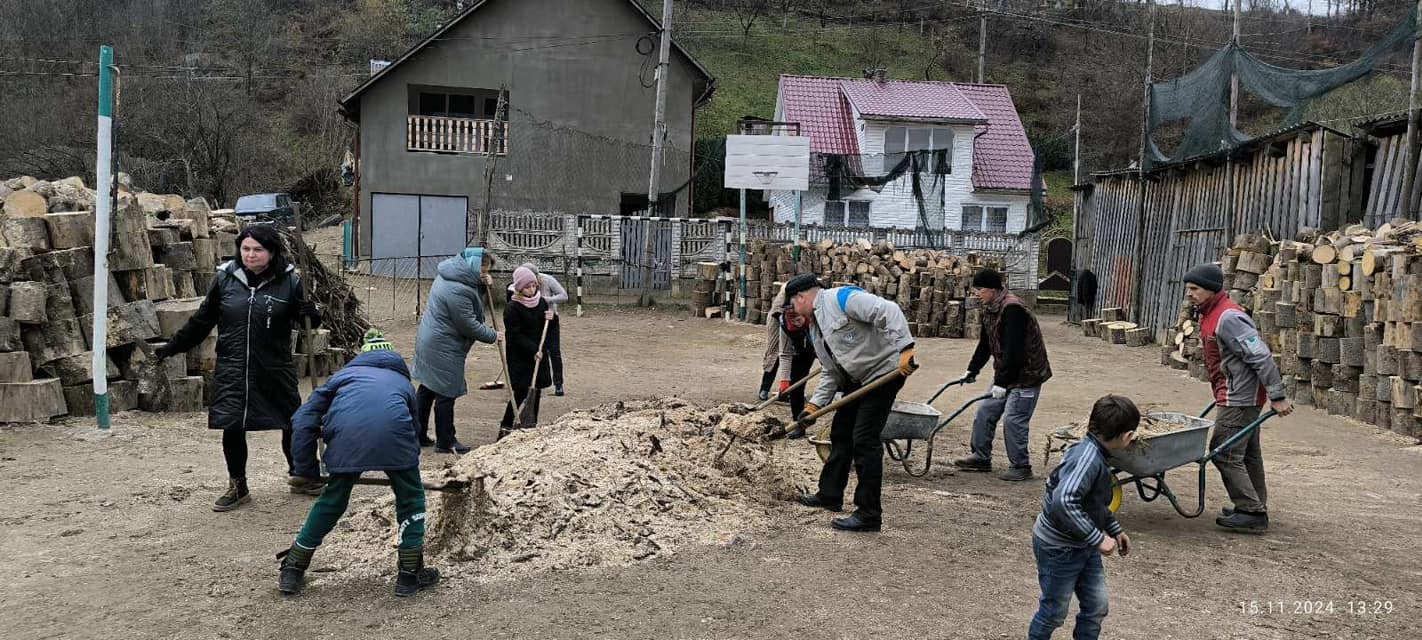 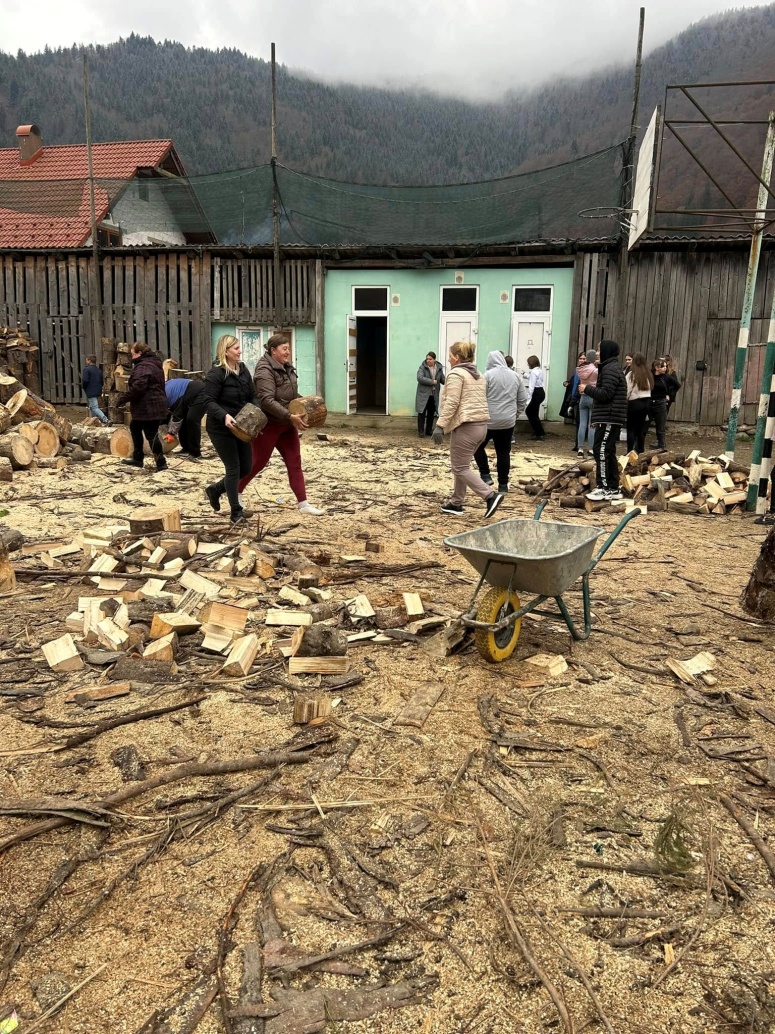 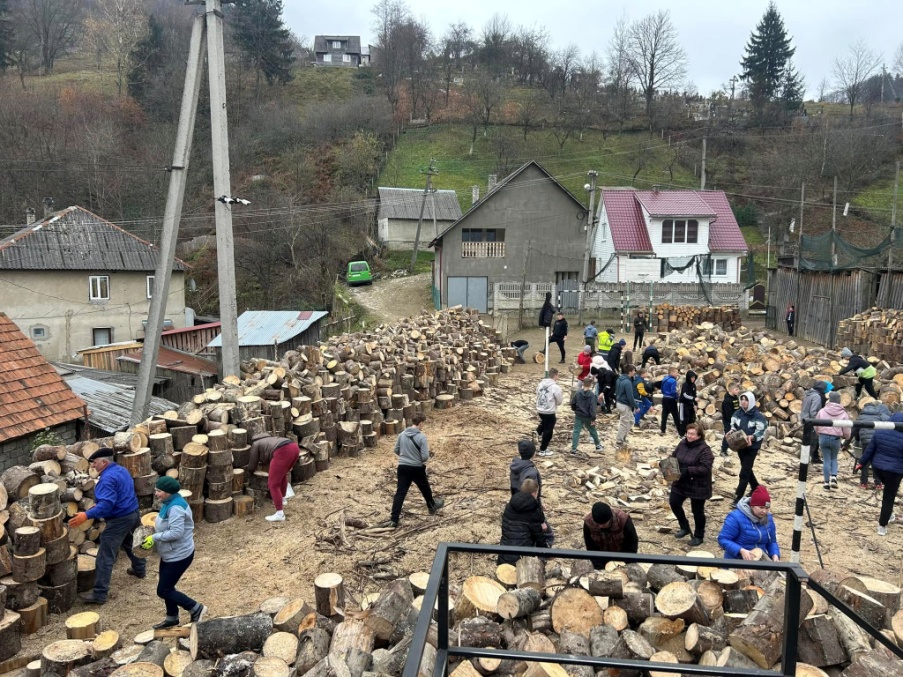 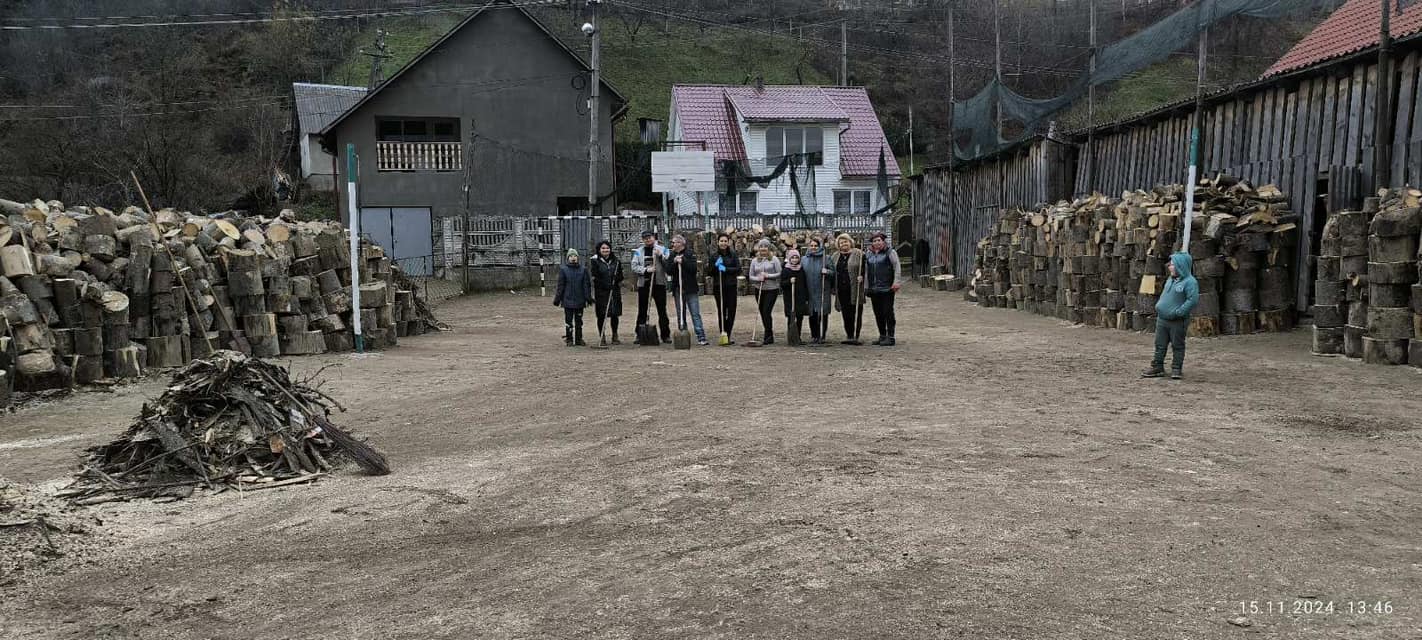 Педагогічний 
колектив
1000 днів болю…
1000 днів віри, надії, сподівань…
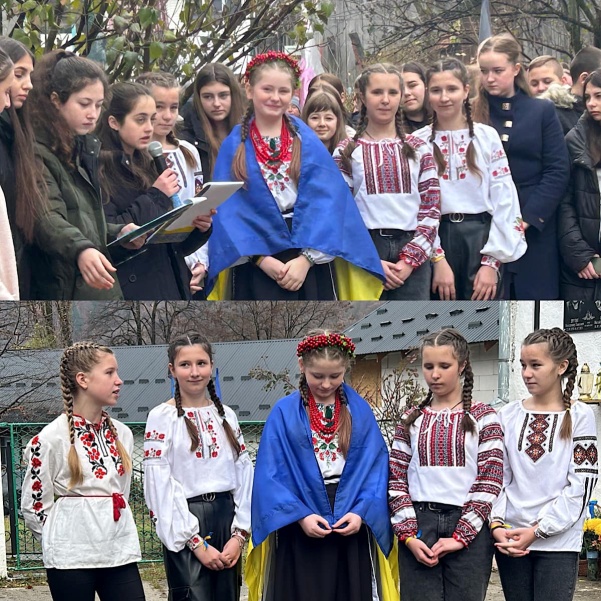 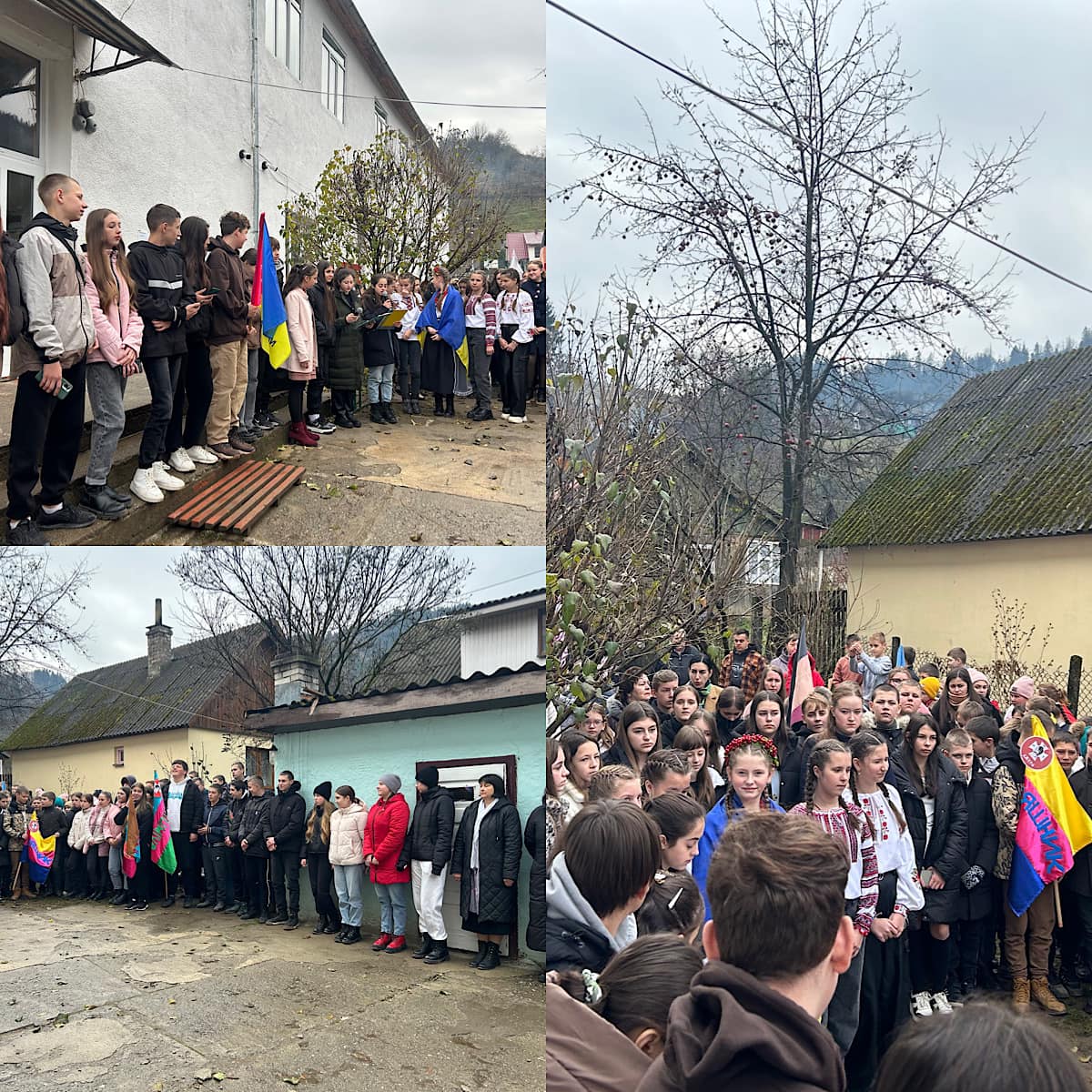 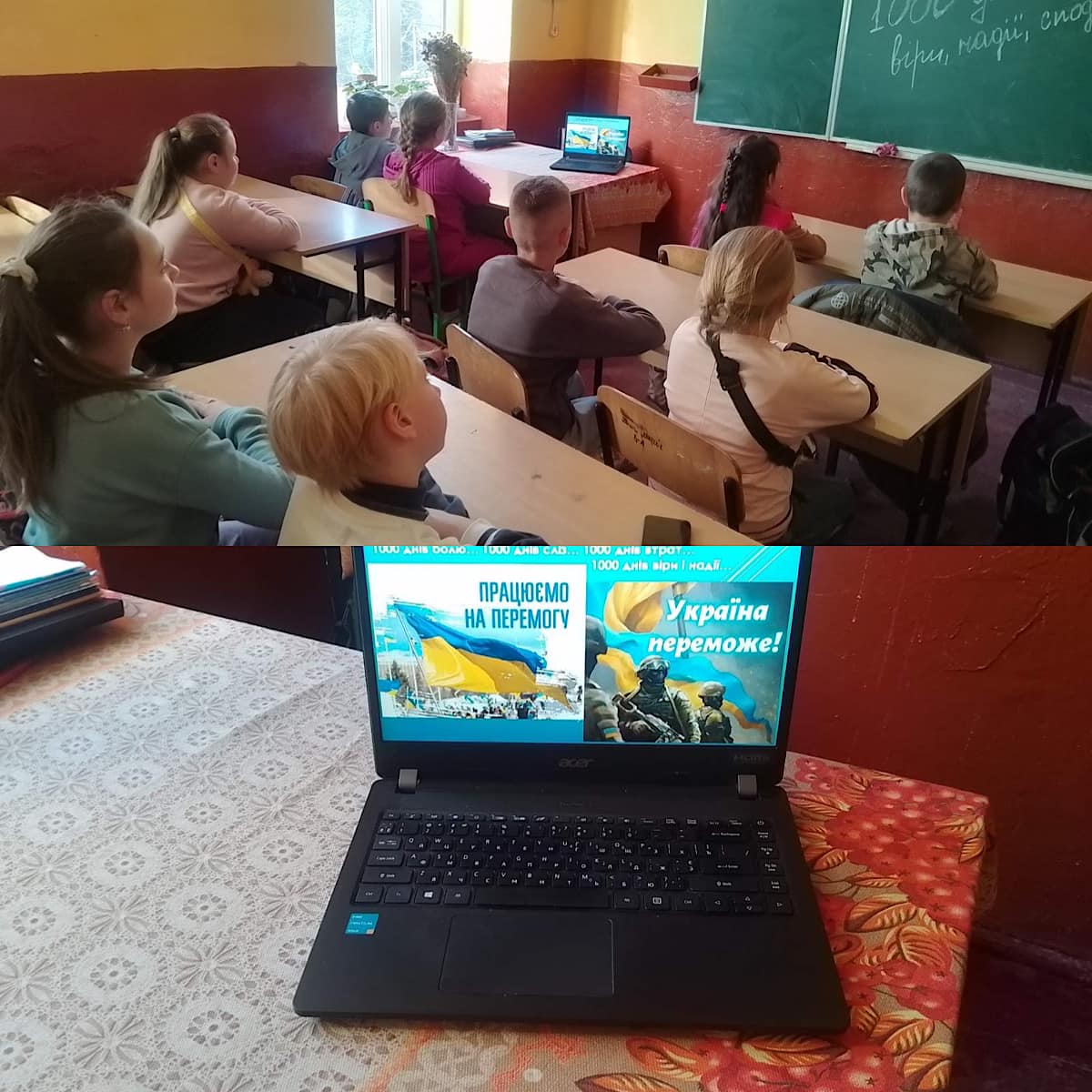 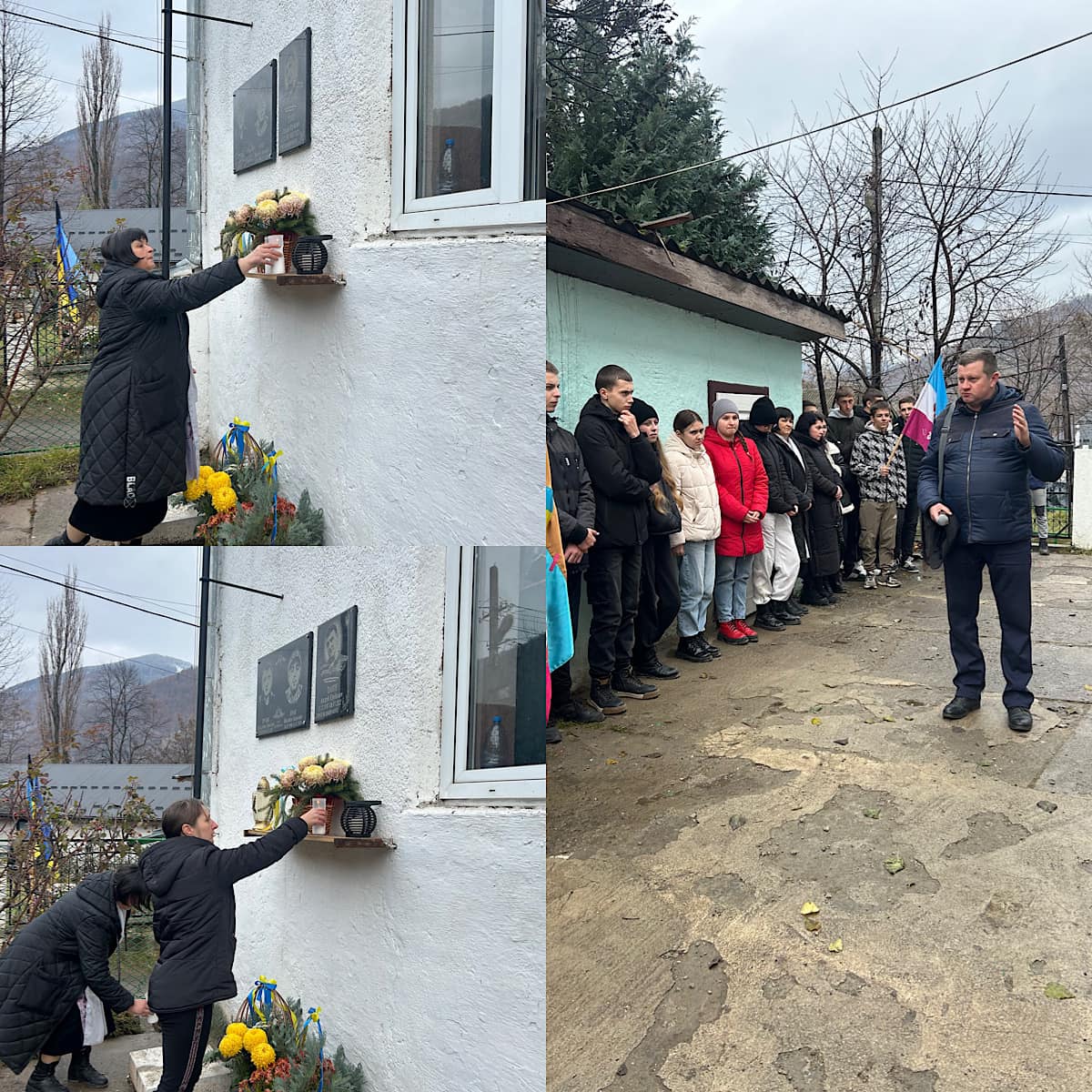 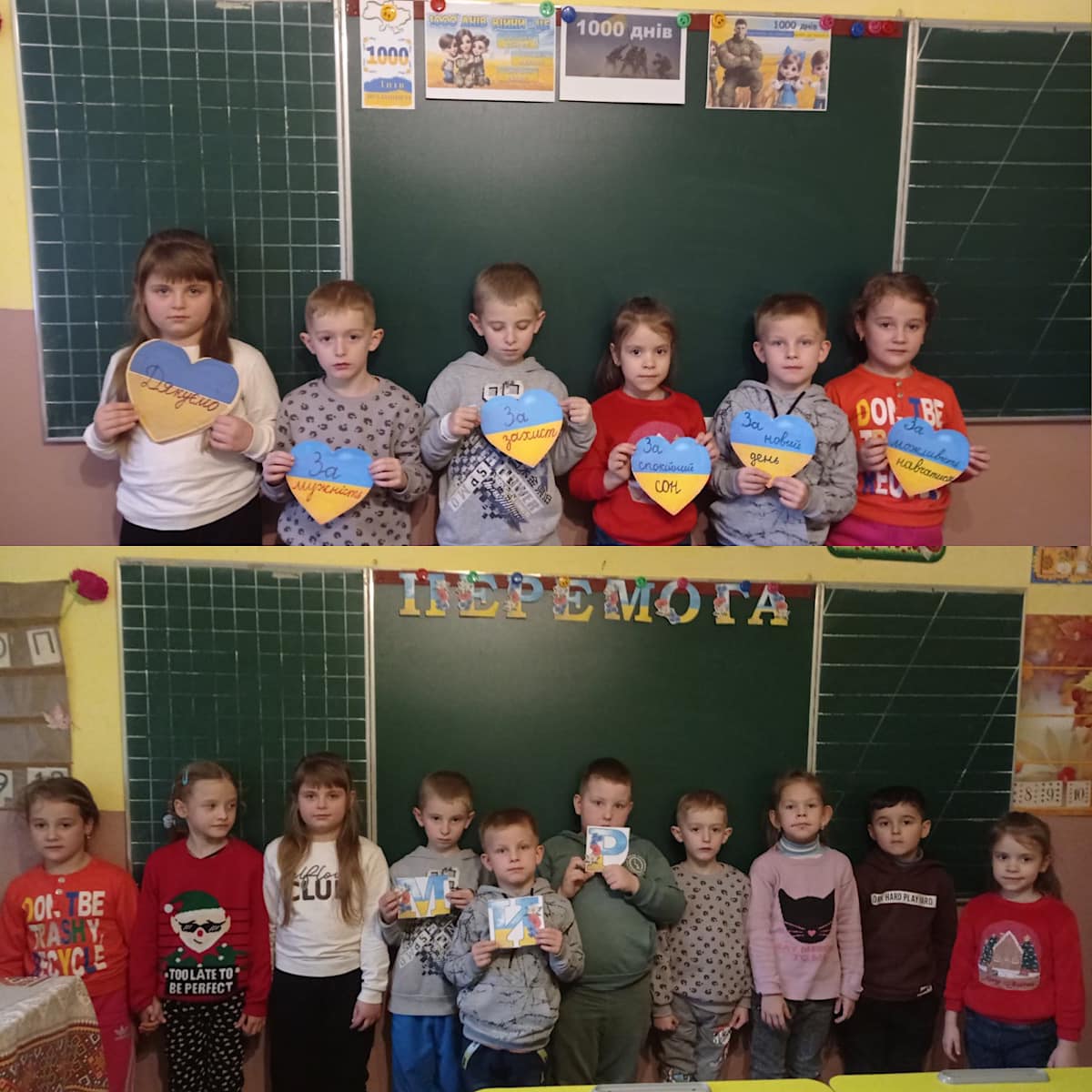 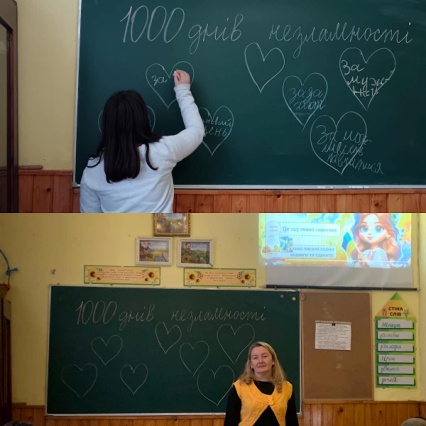 Адміністрація 
закладу
1000 днів болю…
1000 днів віри, надії, сподівань…
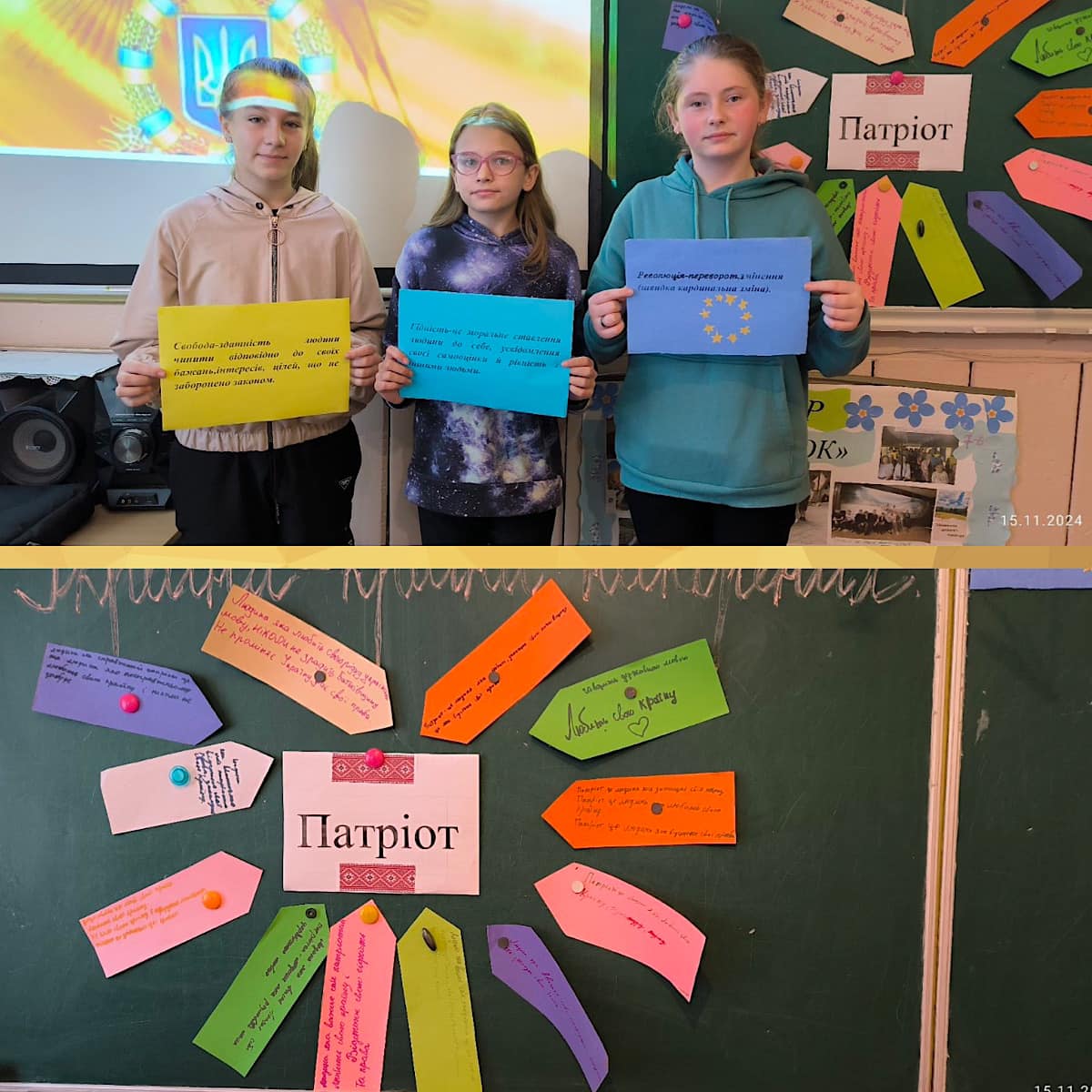 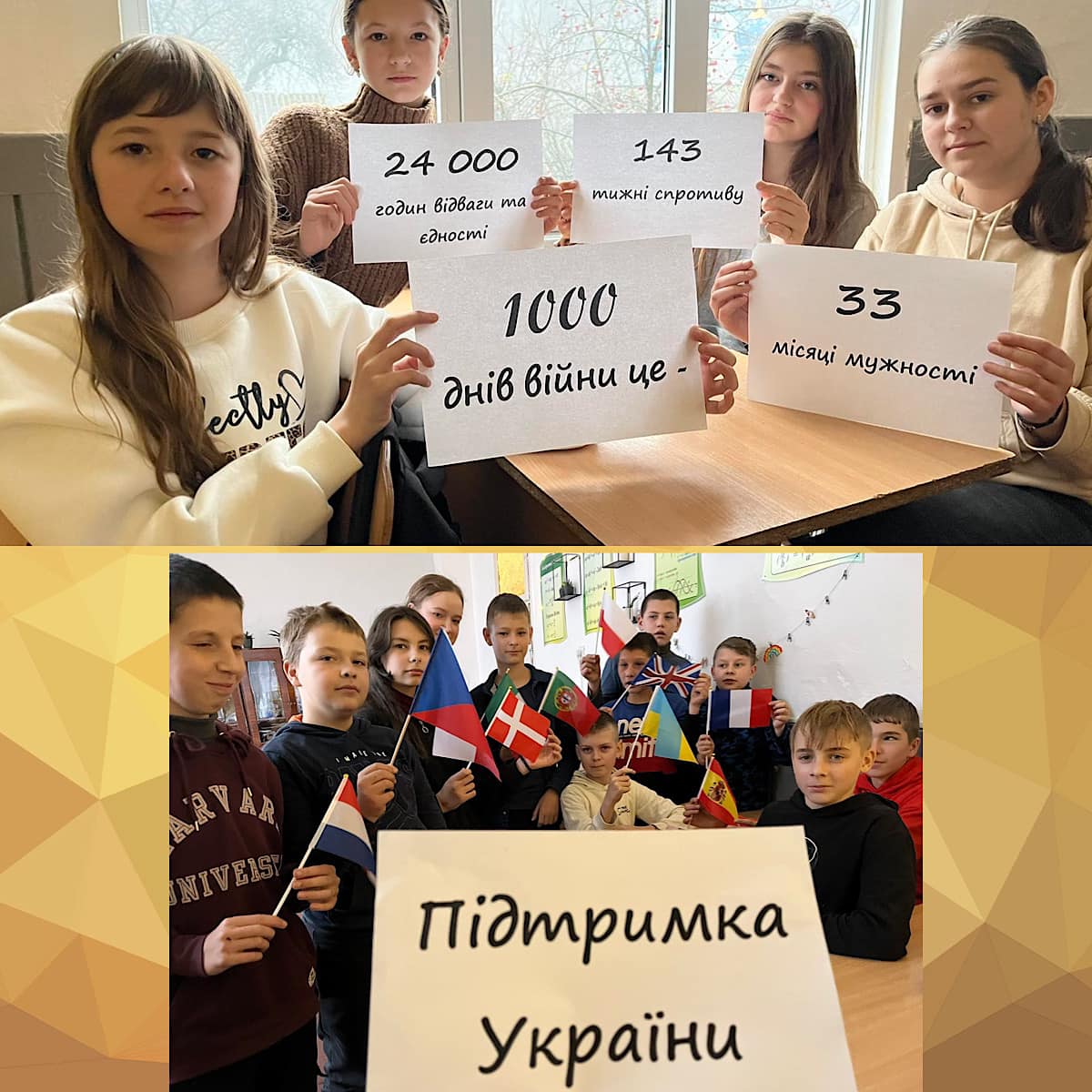 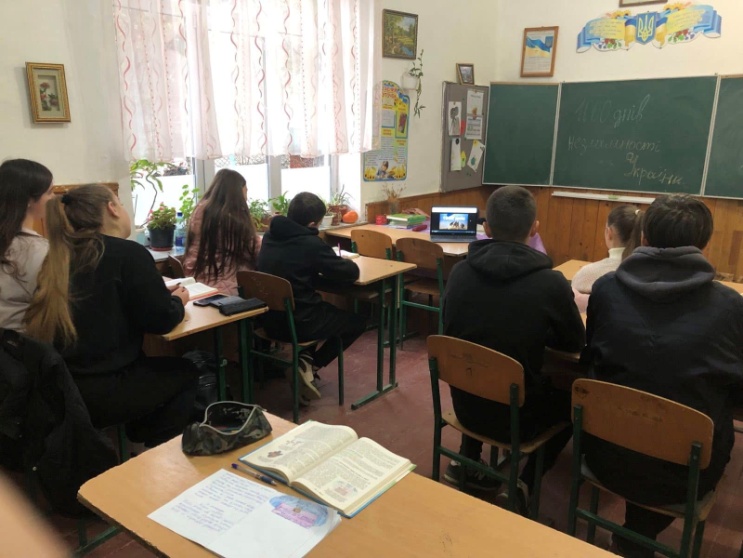 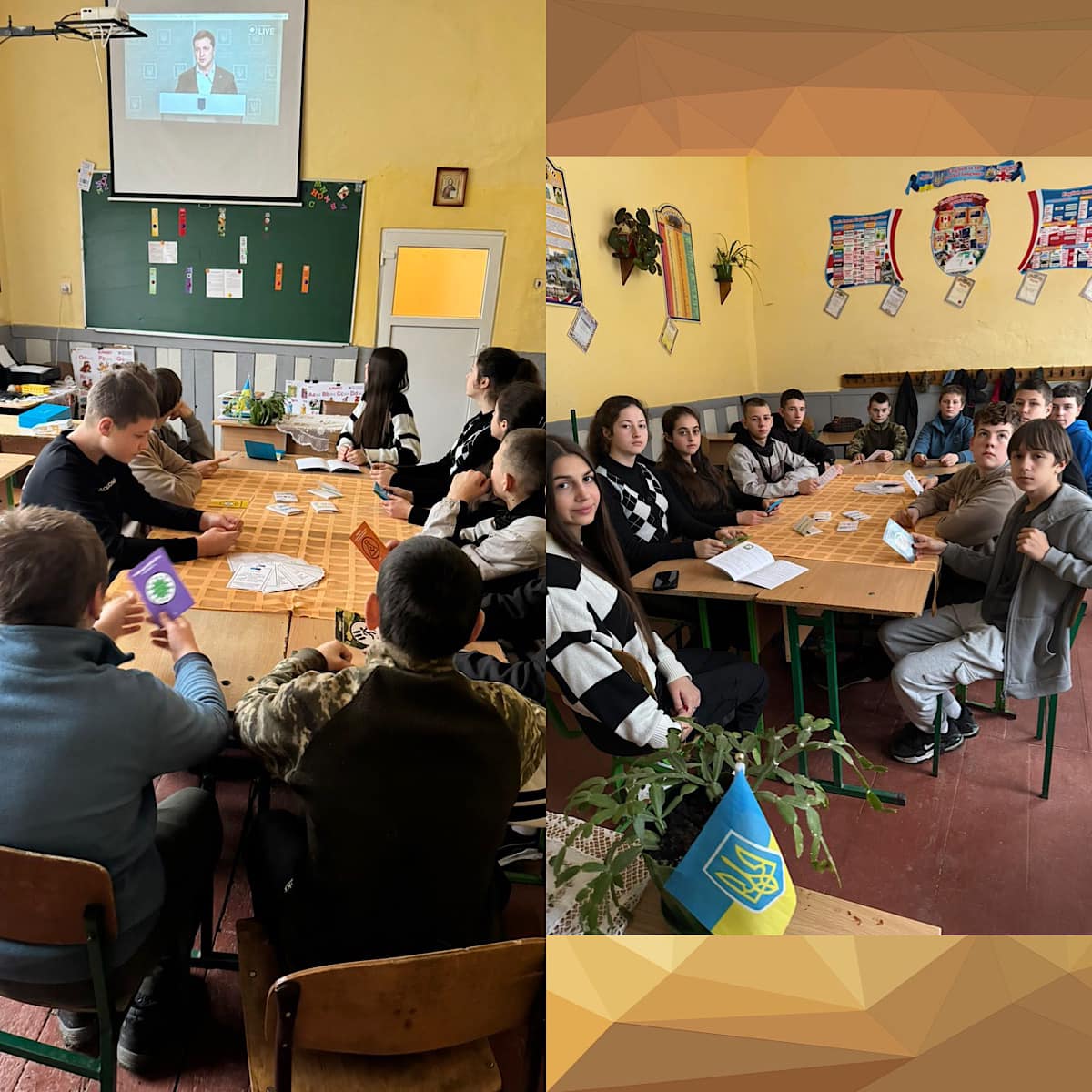 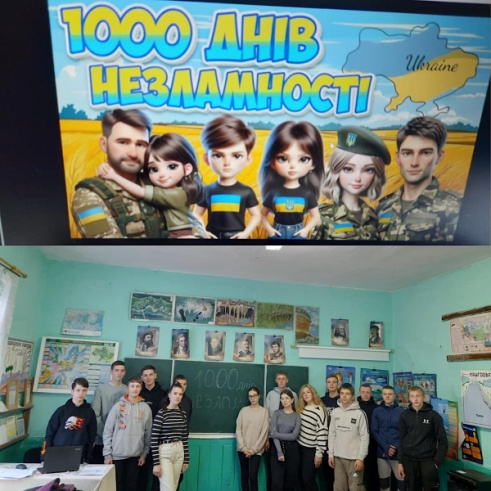 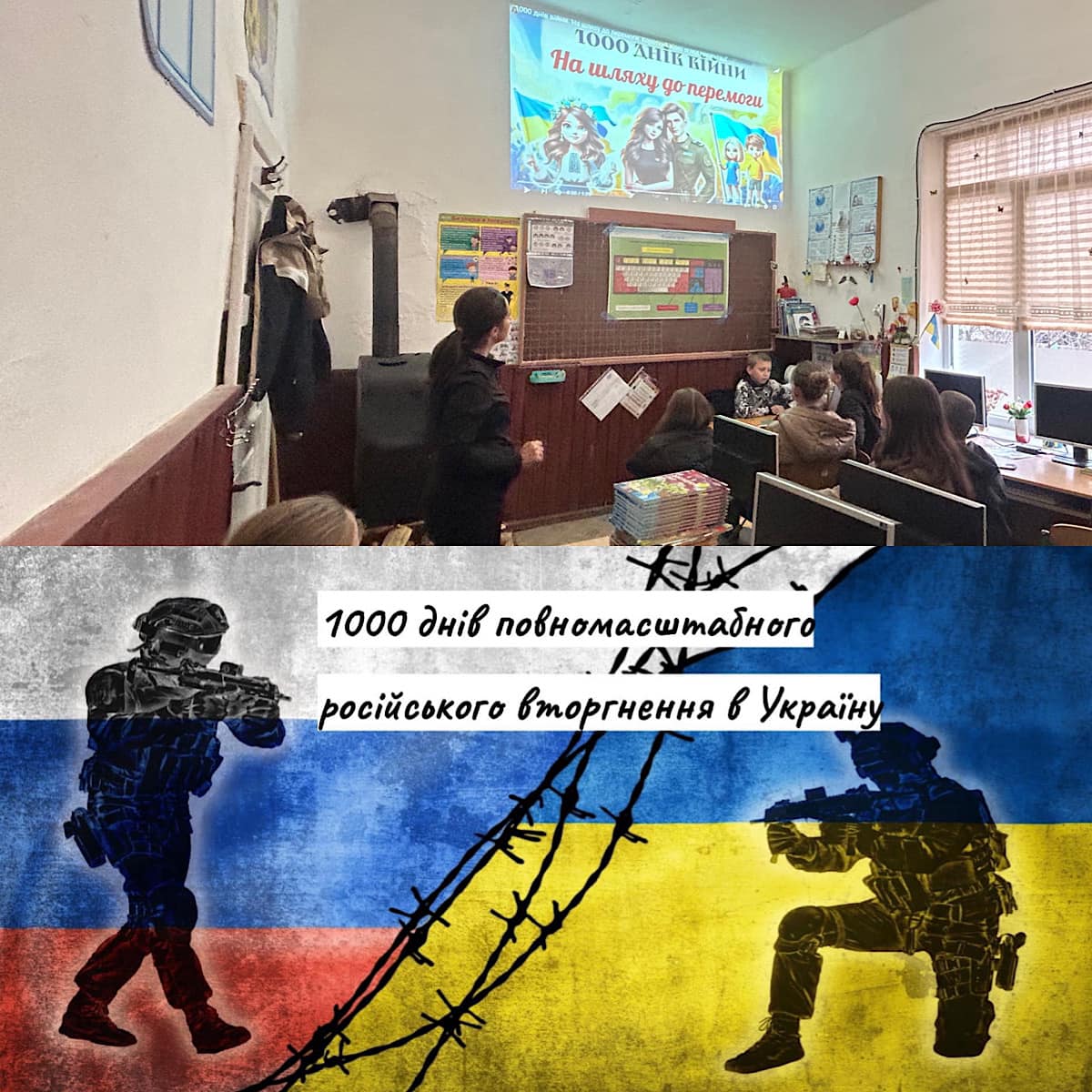 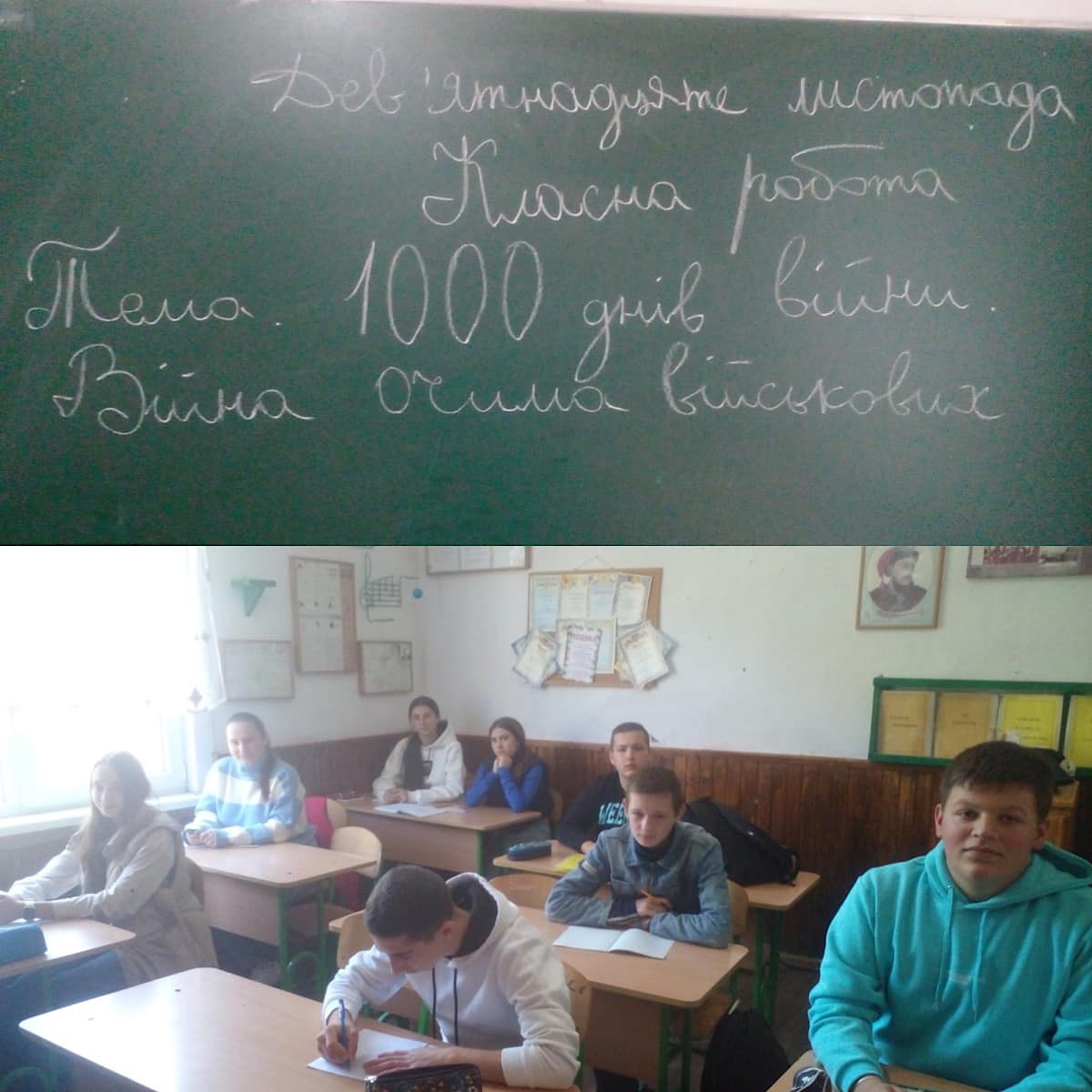 Класні керівники 
1-11  класів
День  гідності і свободи
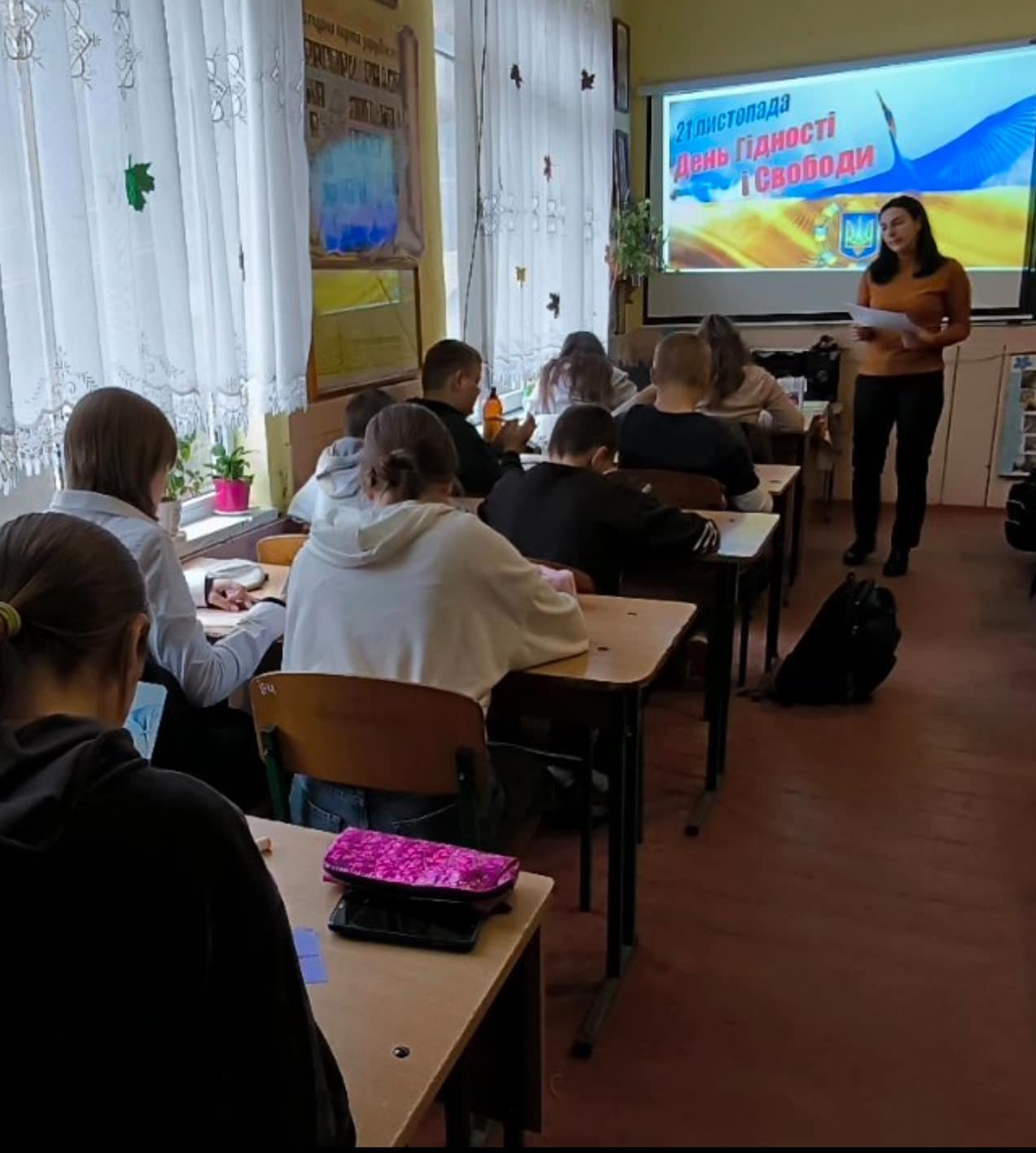 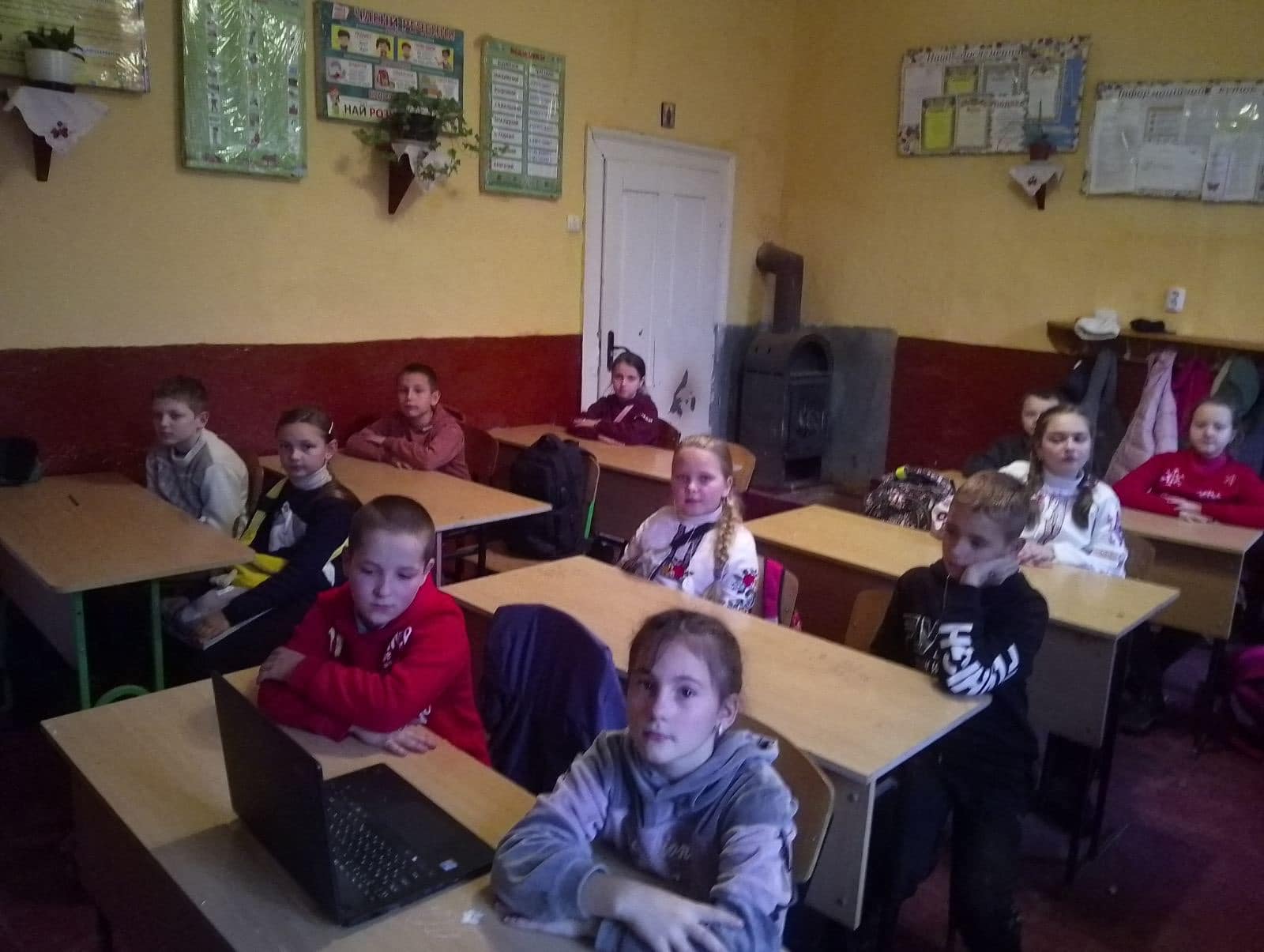 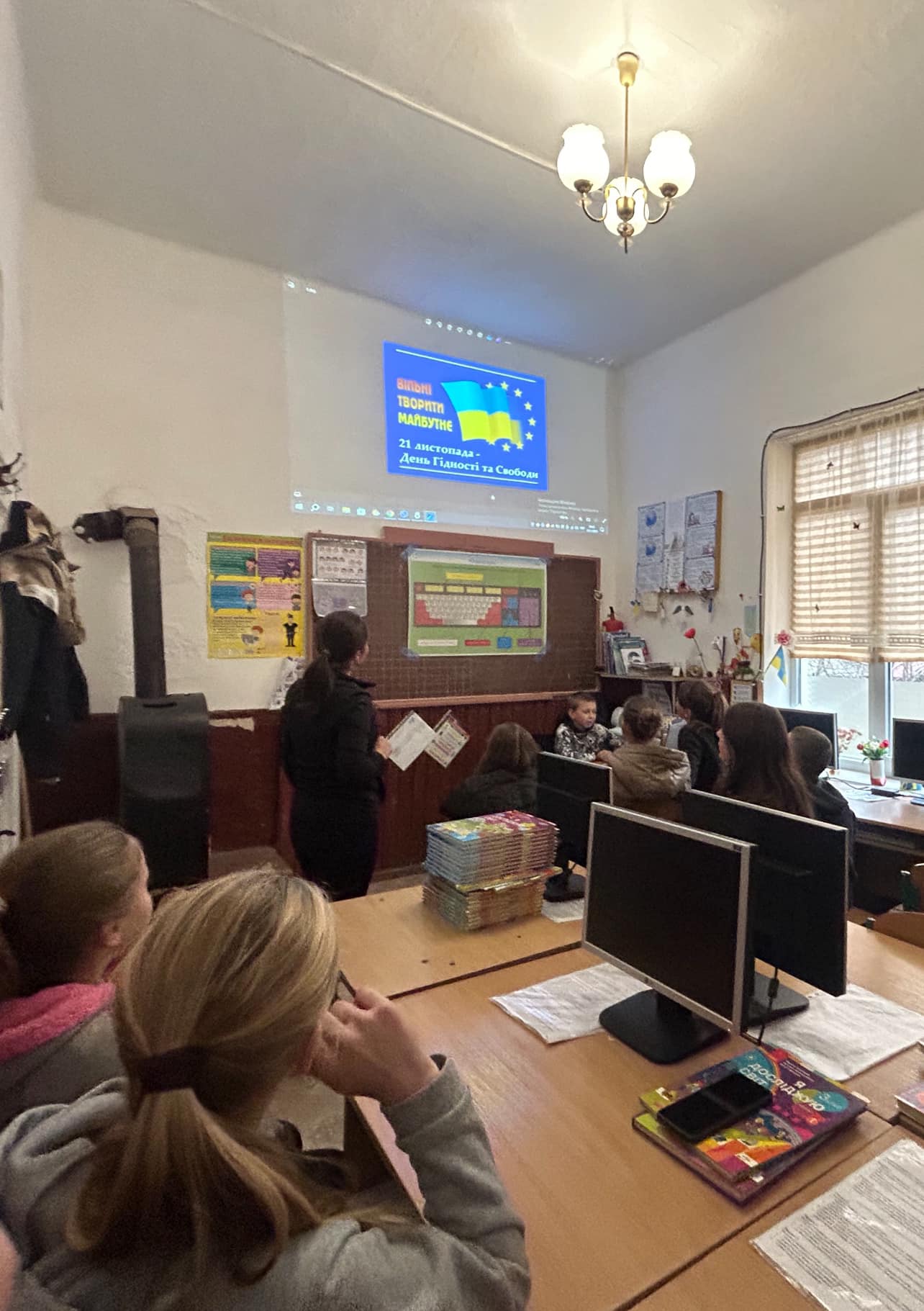 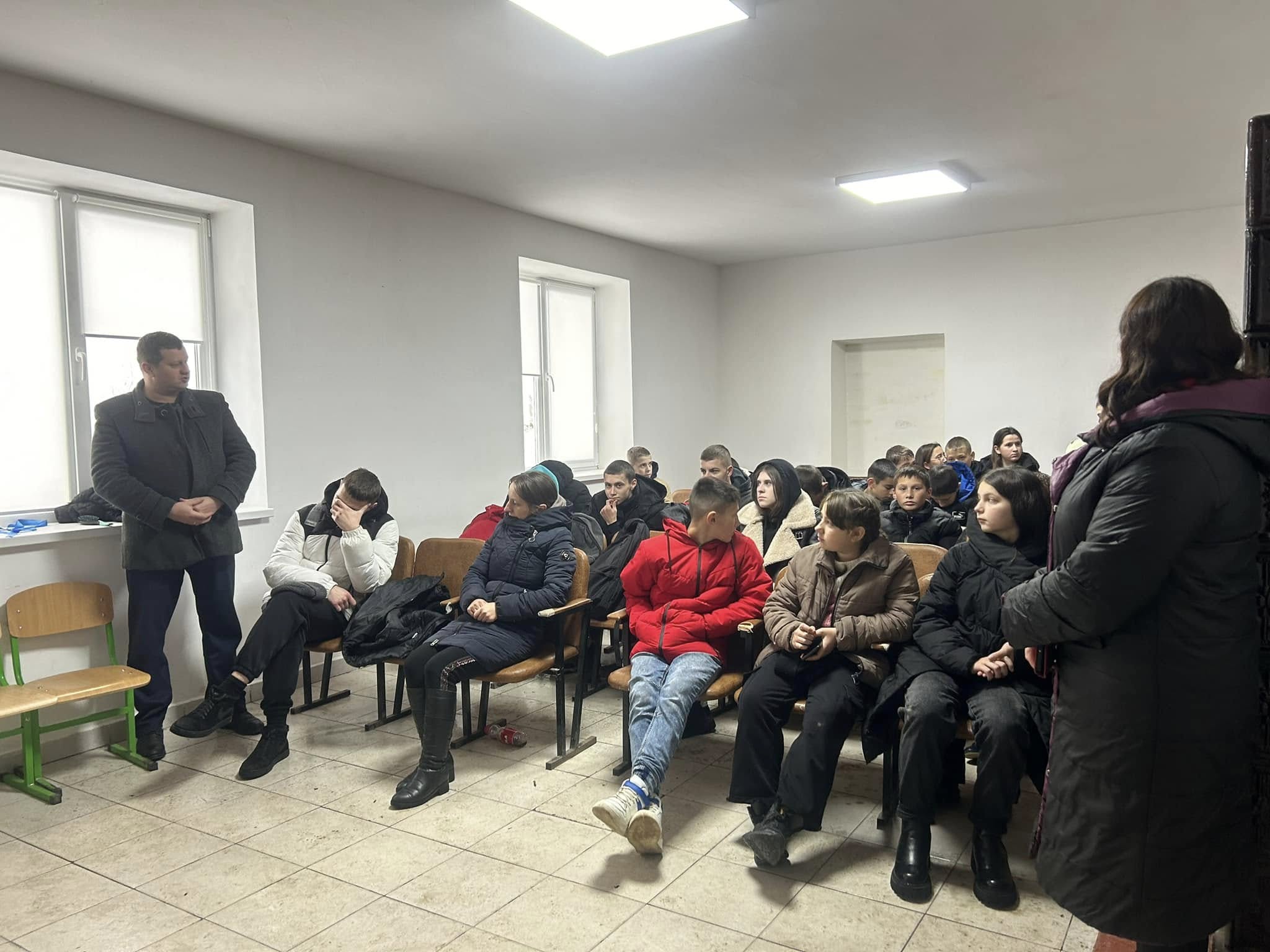 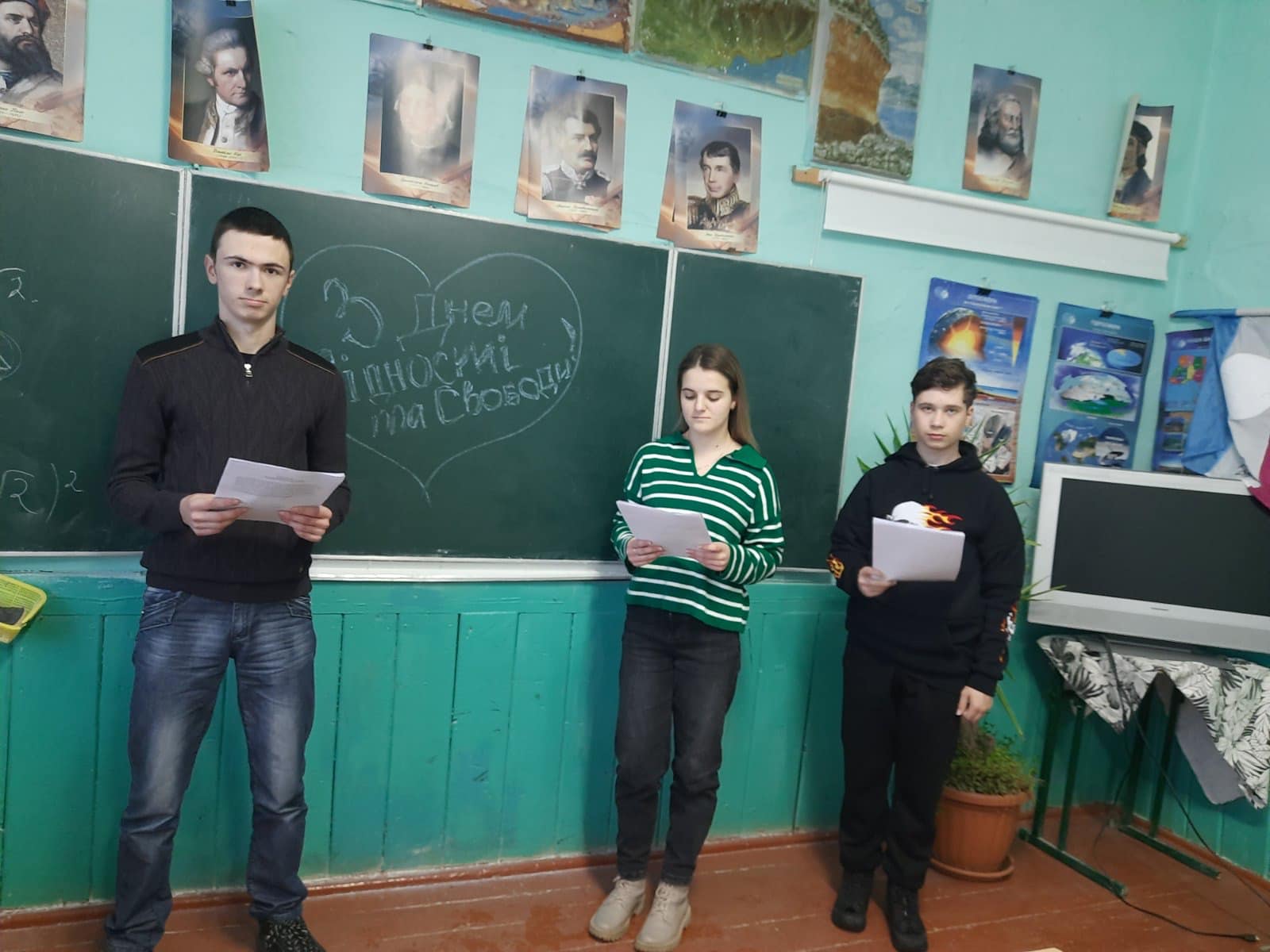 Педагогічні  працівники
День  гідності і свободи
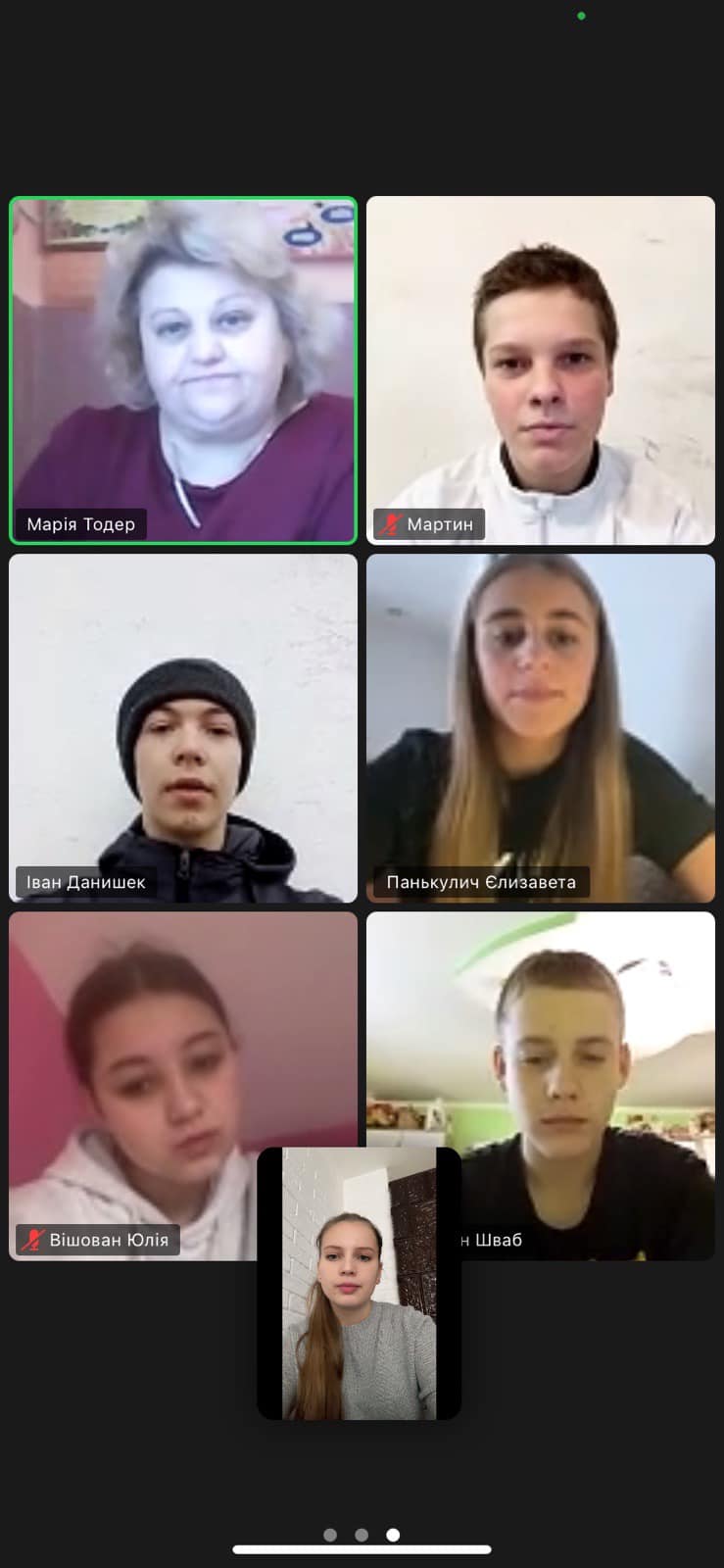 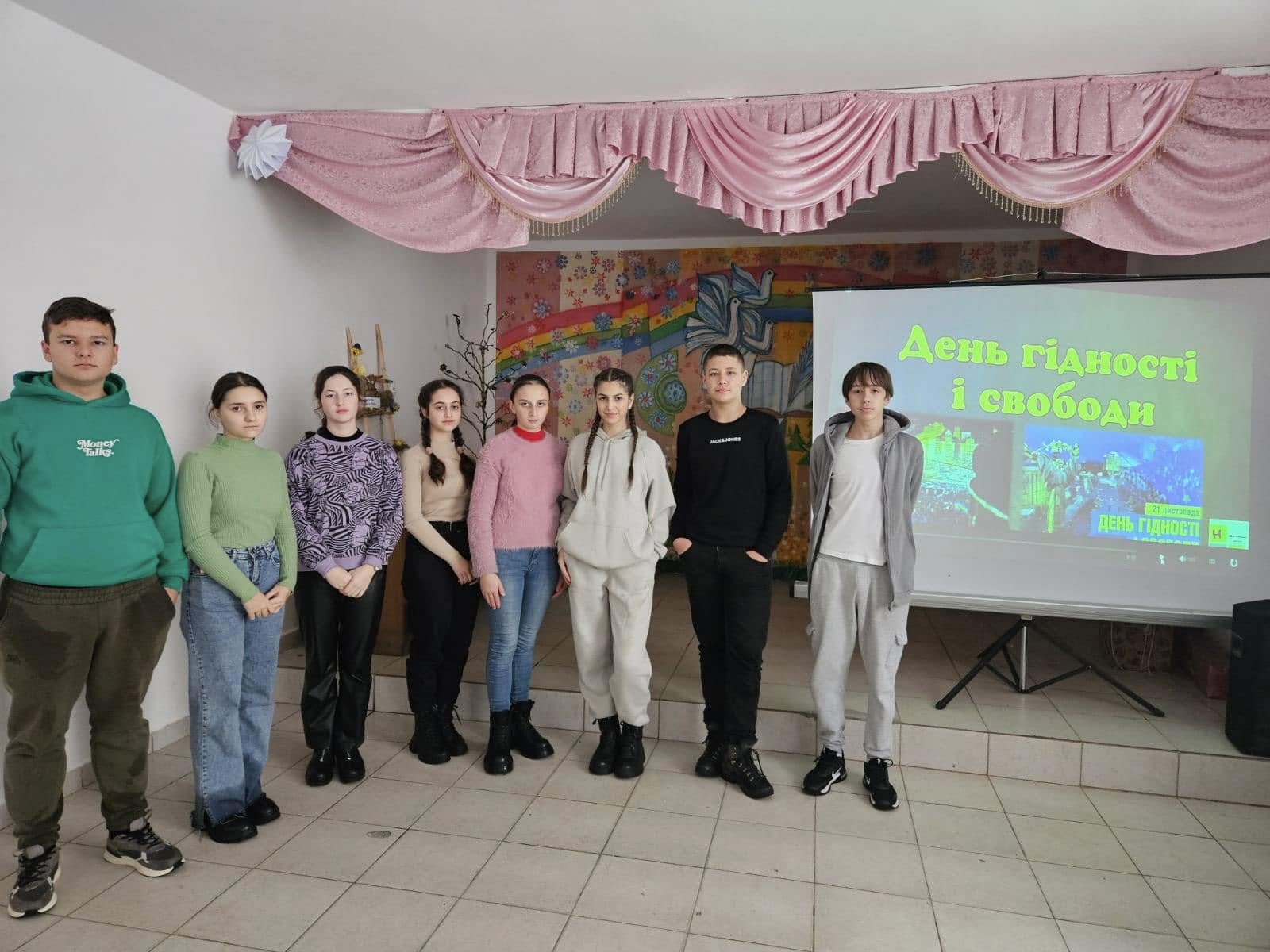 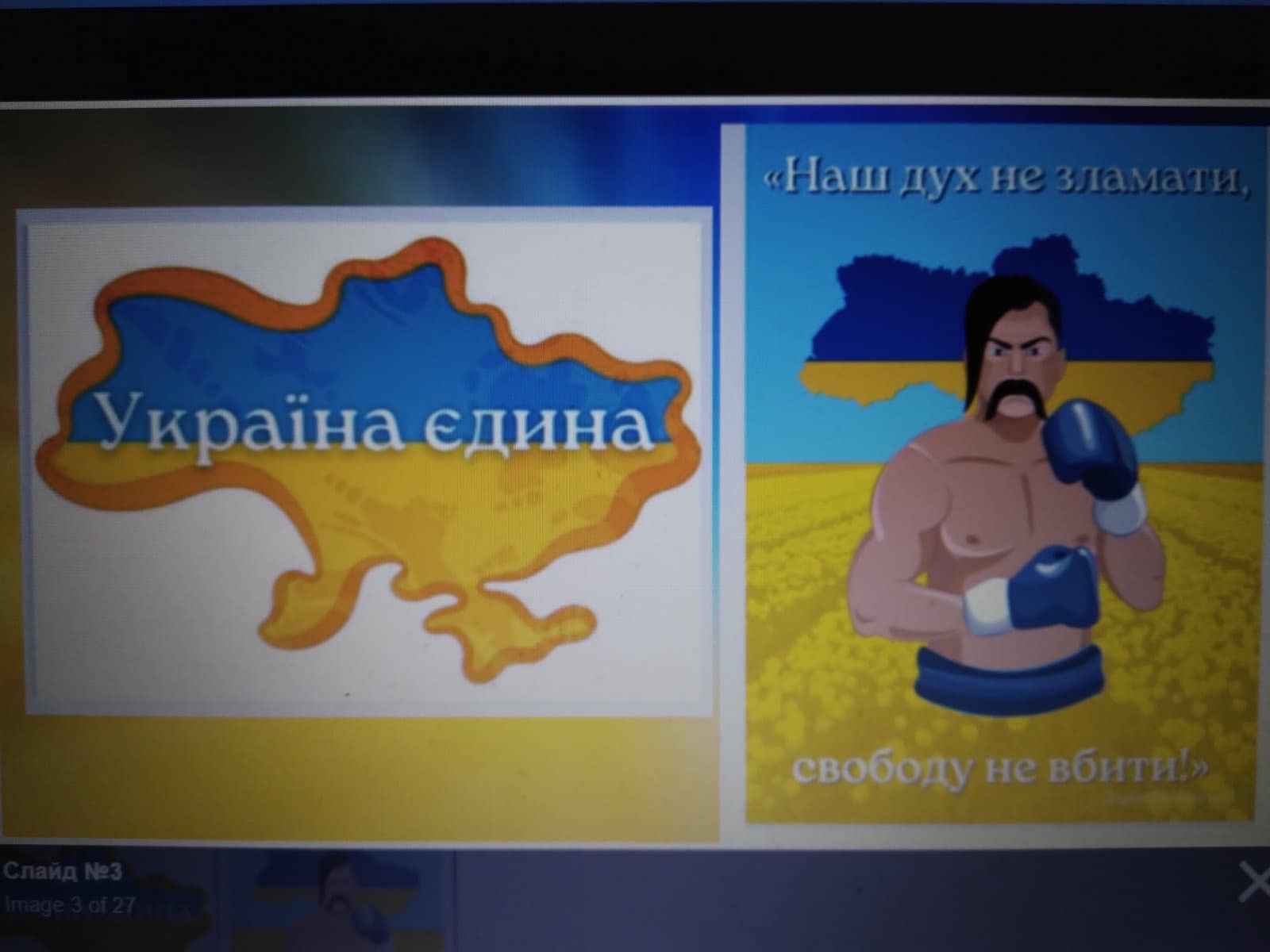 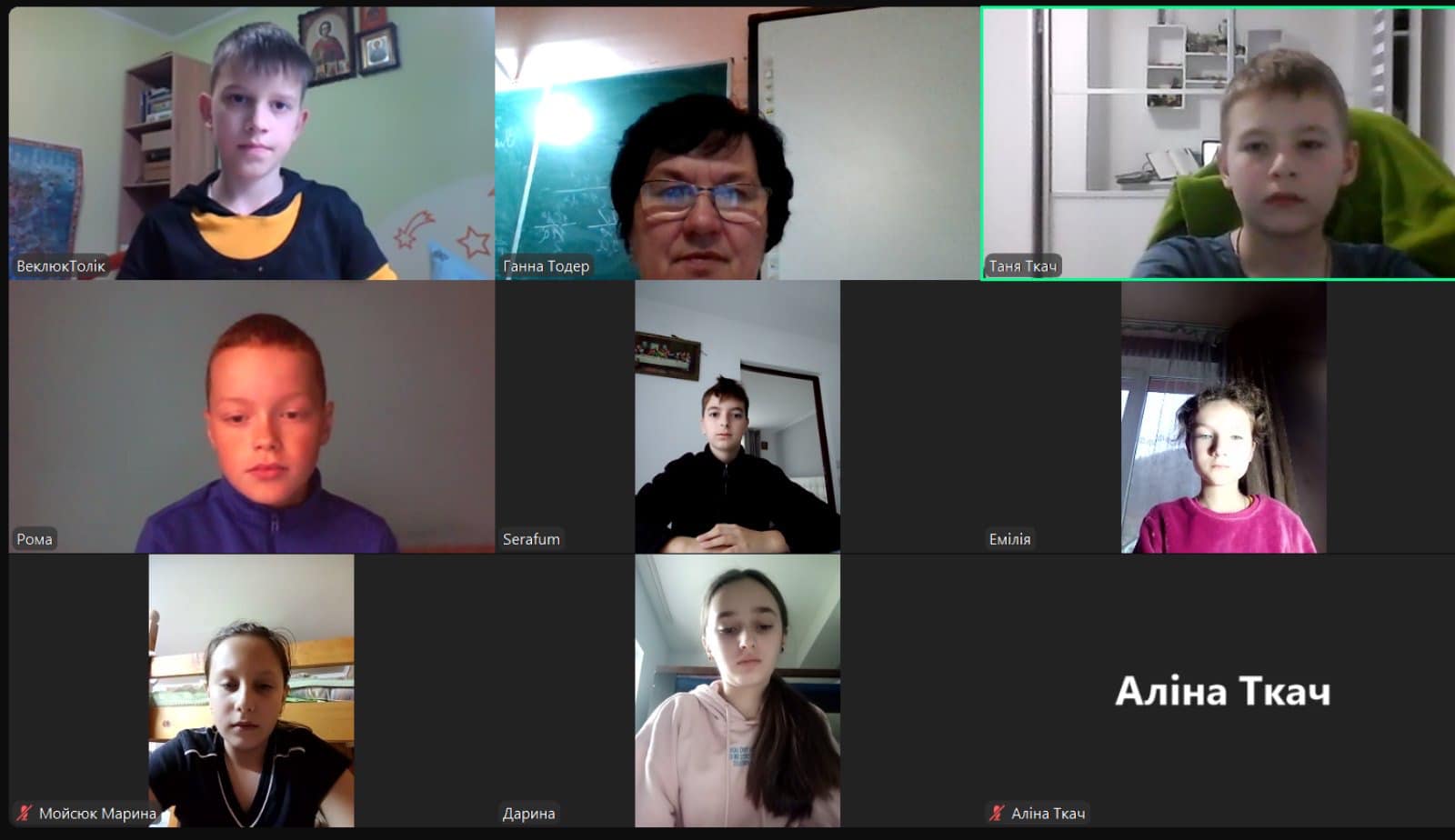 Педагогічні  працівники
Відкриті виховні години приурочені жертвам Голодомору
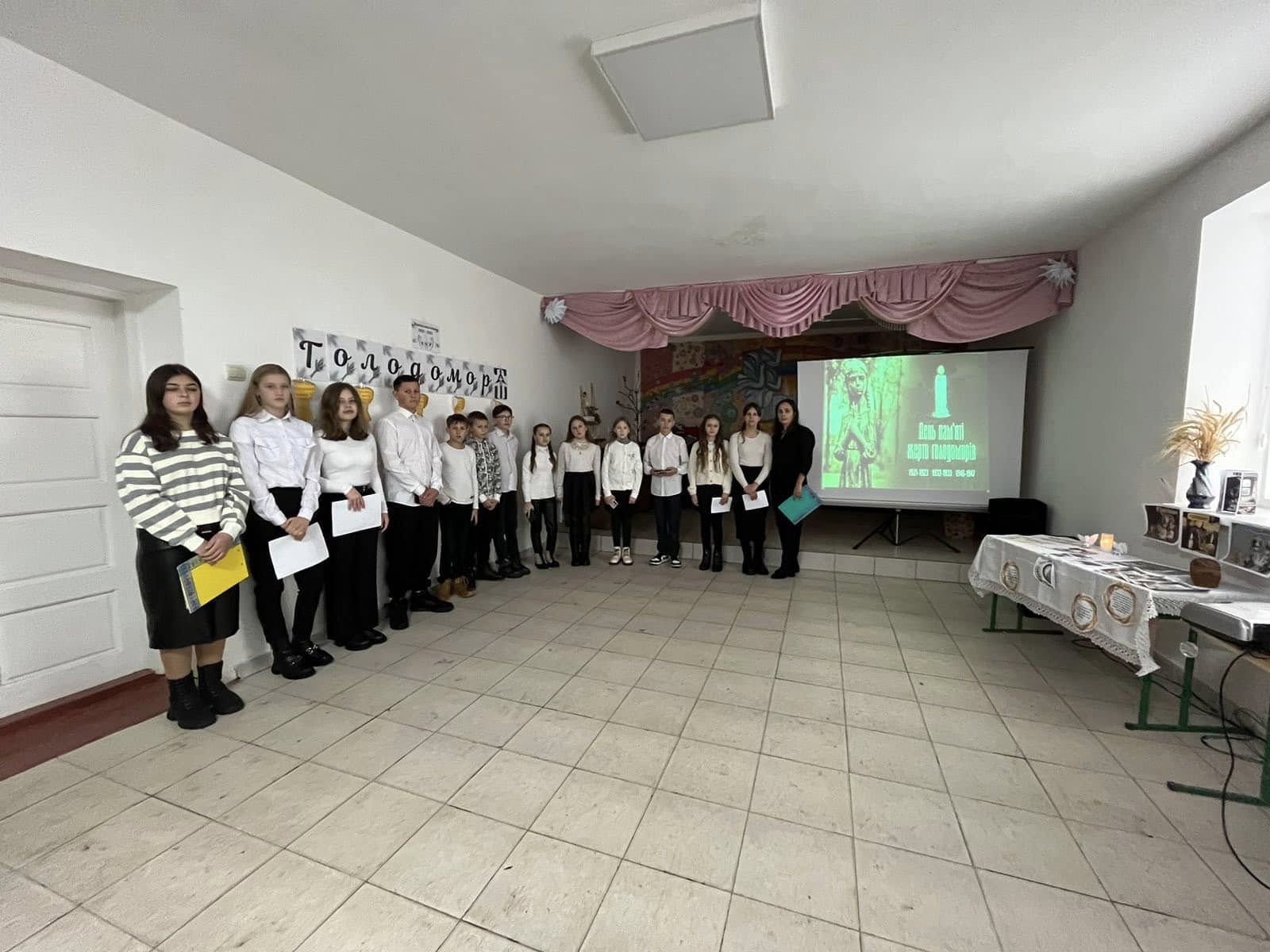 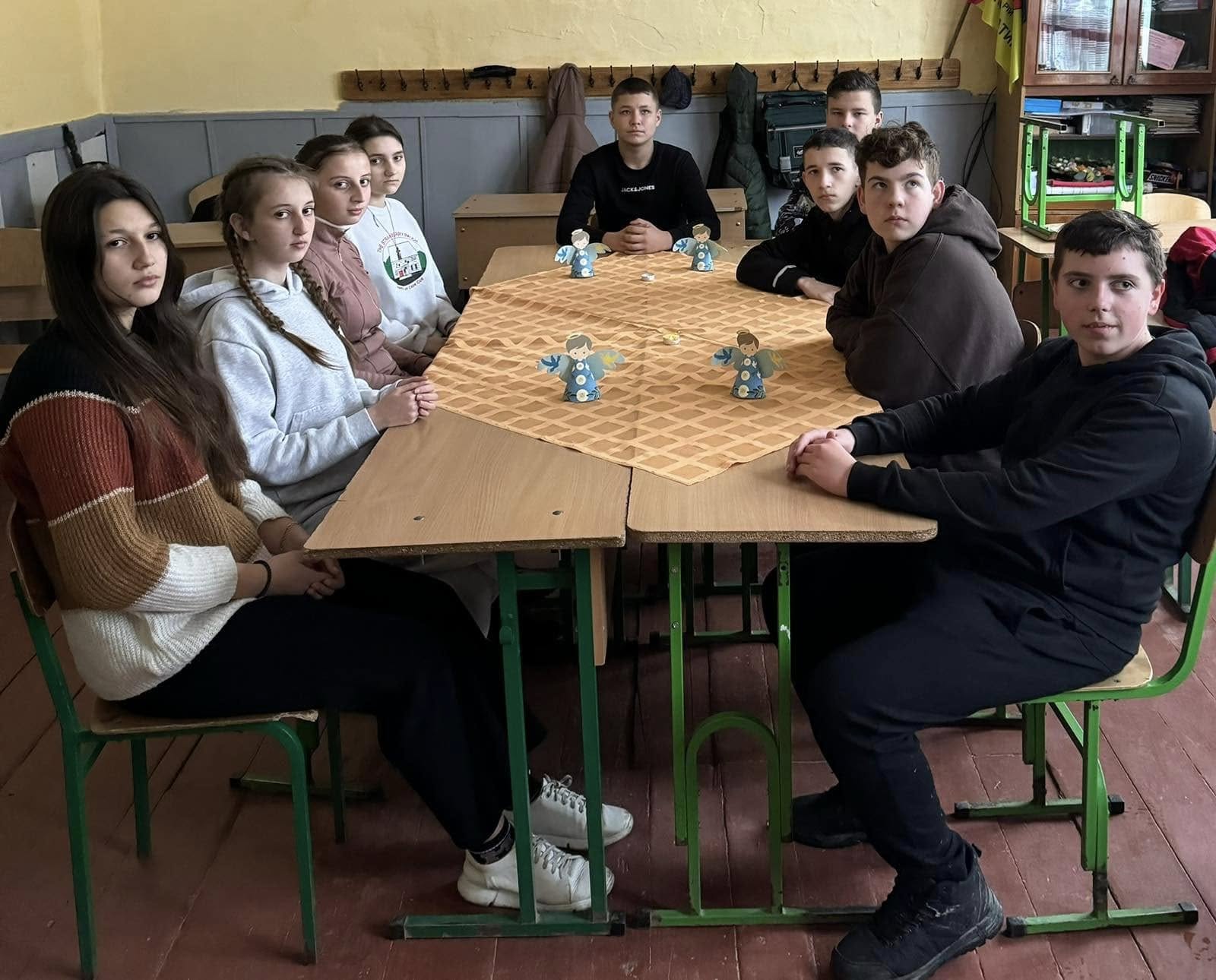 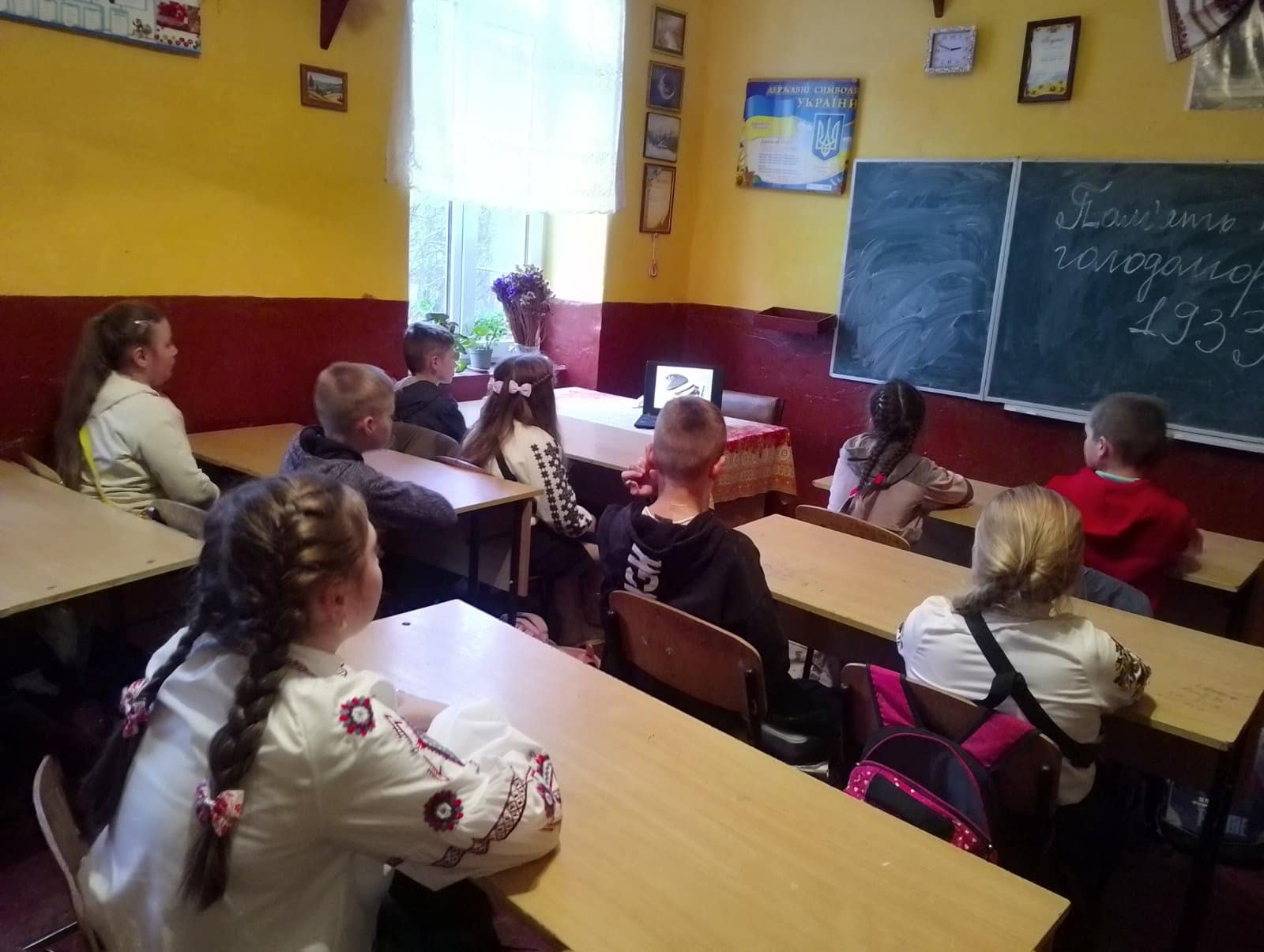 Класний керівник 8-А класу Біроваш І.П. 
Класний керівник 9-Б  класу Гомонай І.І.
Класний керівник 5-А класу Сидора В.Д.
Змагання з шахів
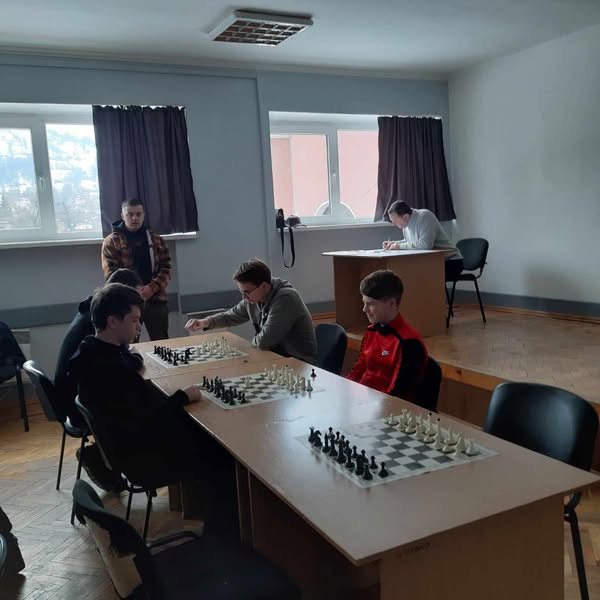 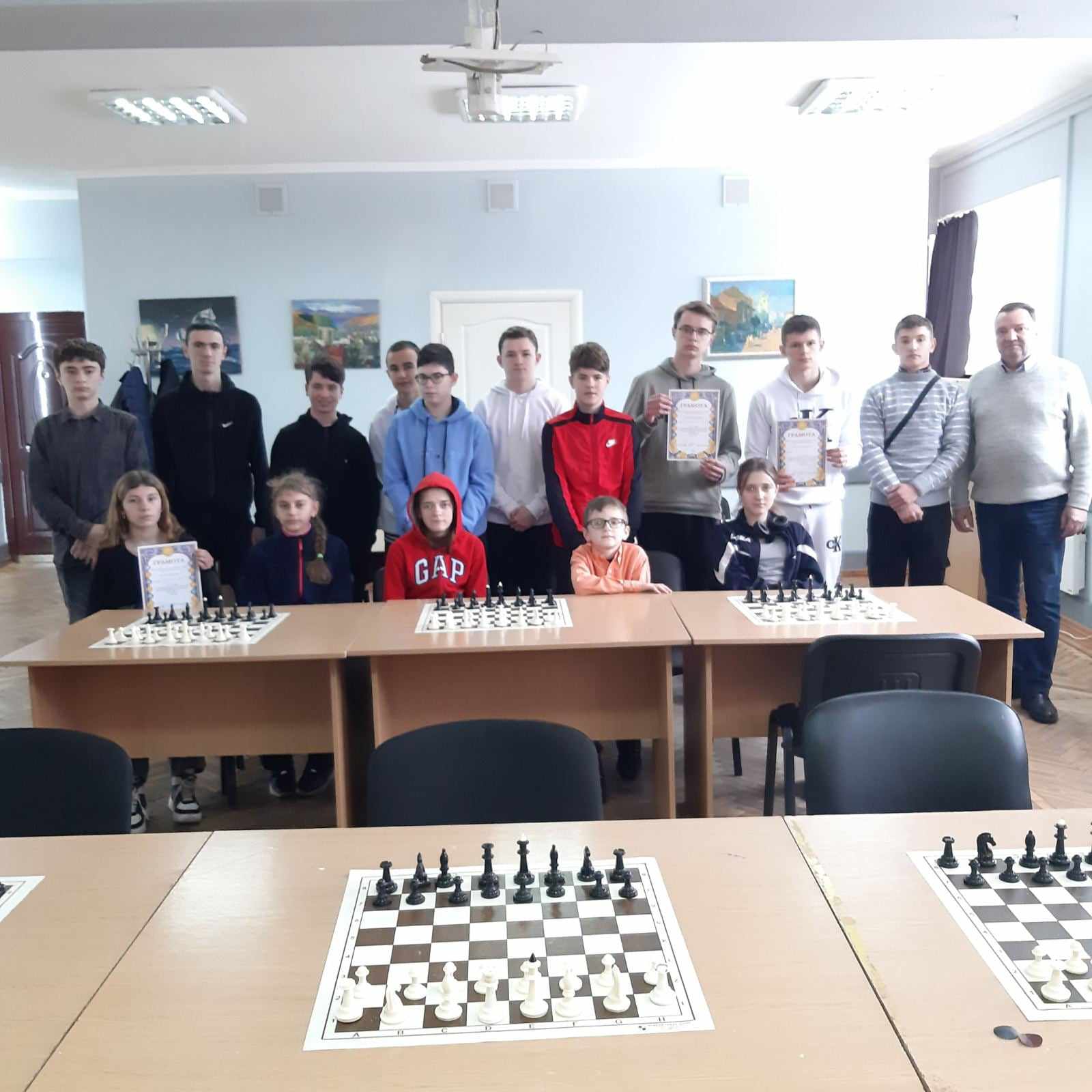 Вчителі фізичної культури
Молдавчук М.М. та Баранюк І.В.
Інтелектуальна гра «Рахівські знавці»
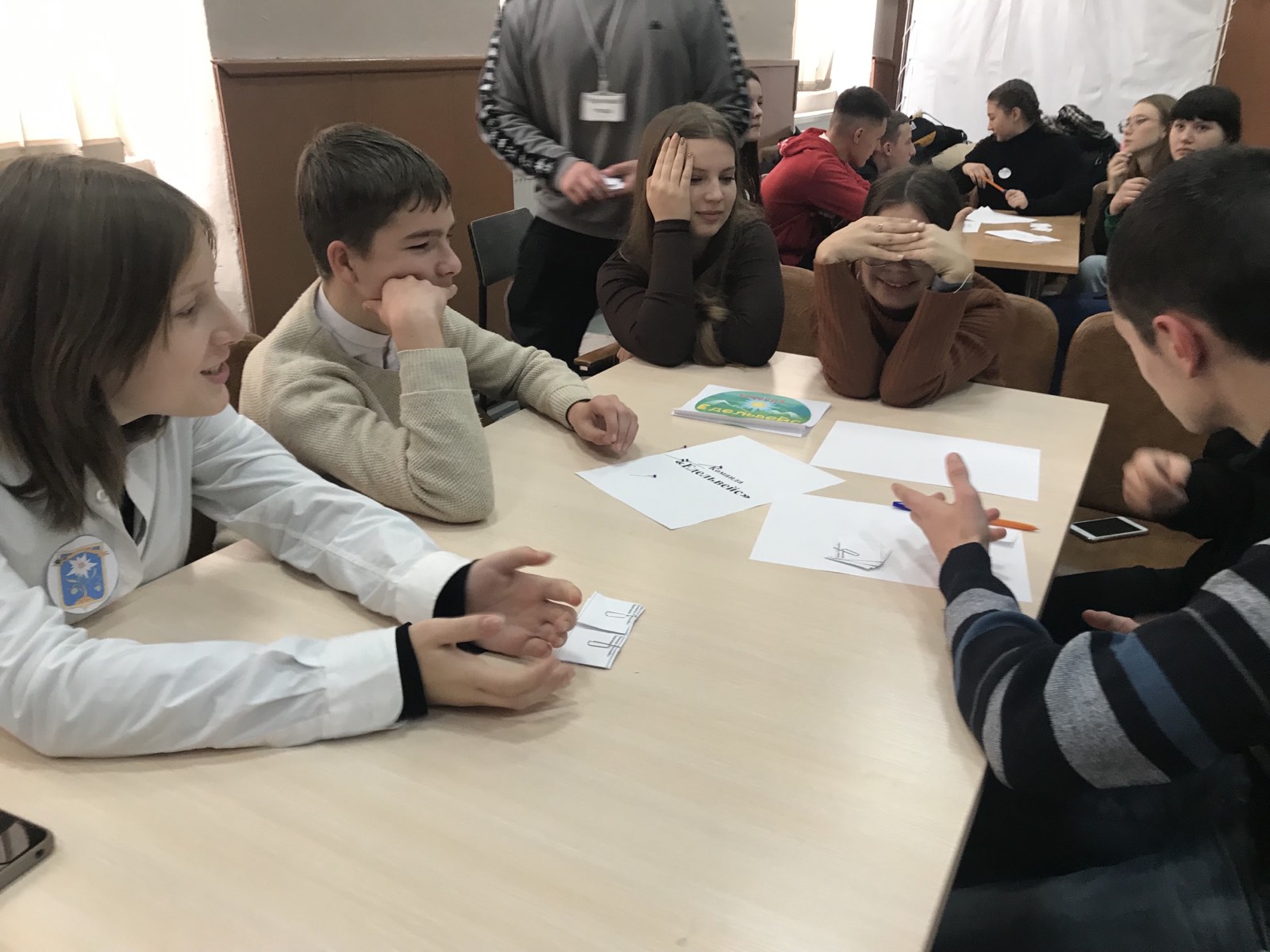 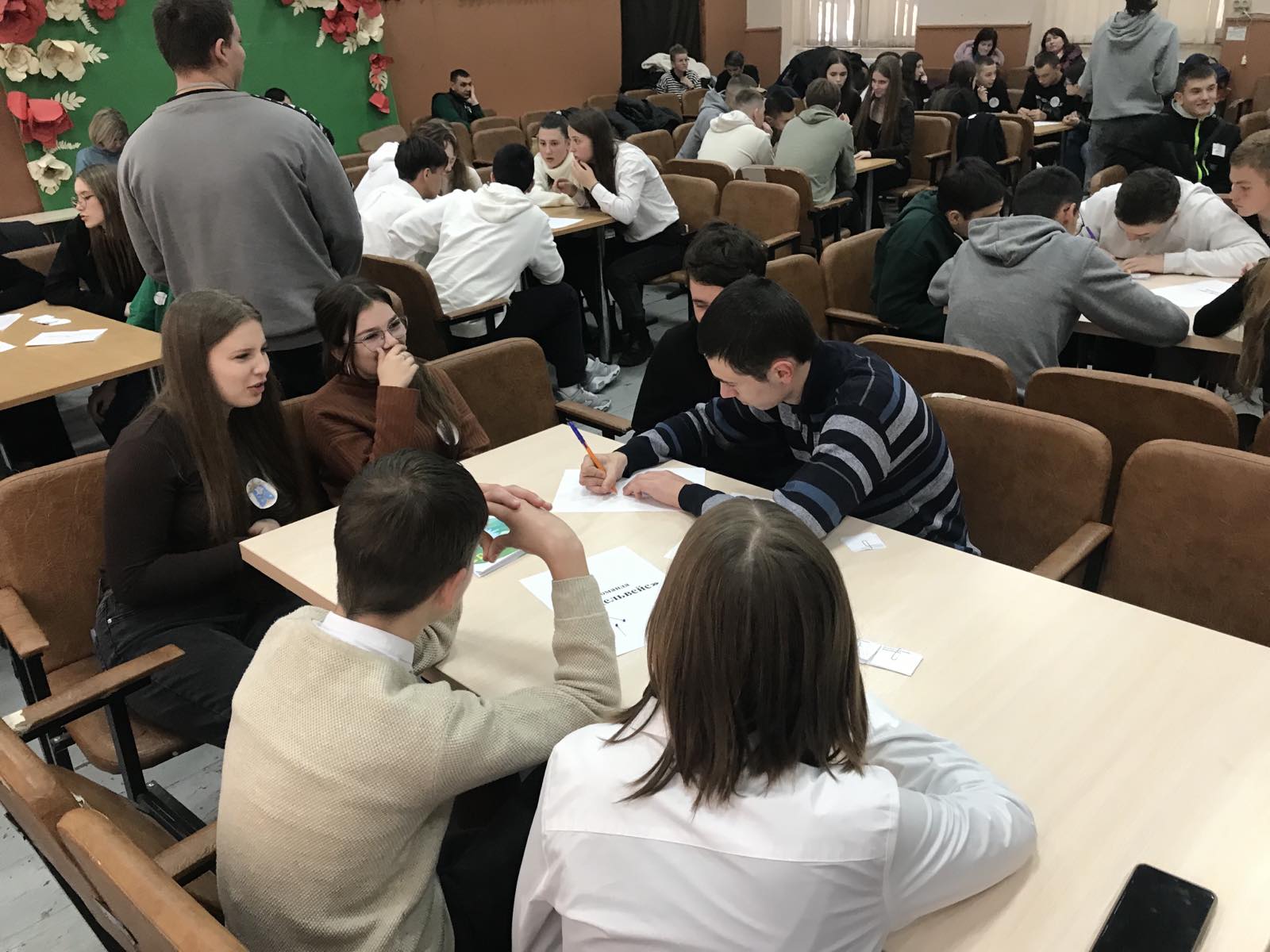 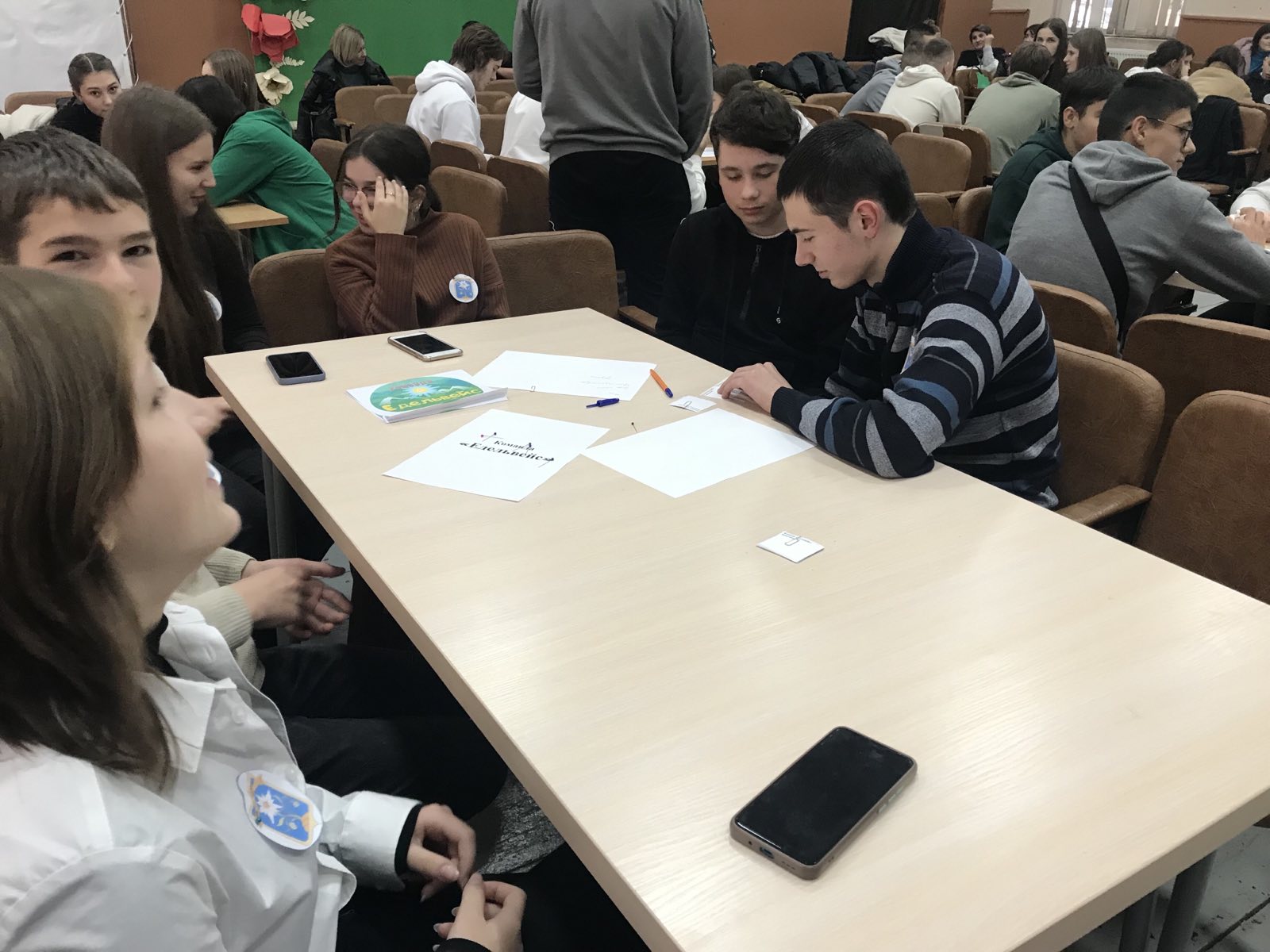 1 етап – 3 місце
Педагог – організатор 
Друляк Н.М.
Подарунки від Святого Миколая
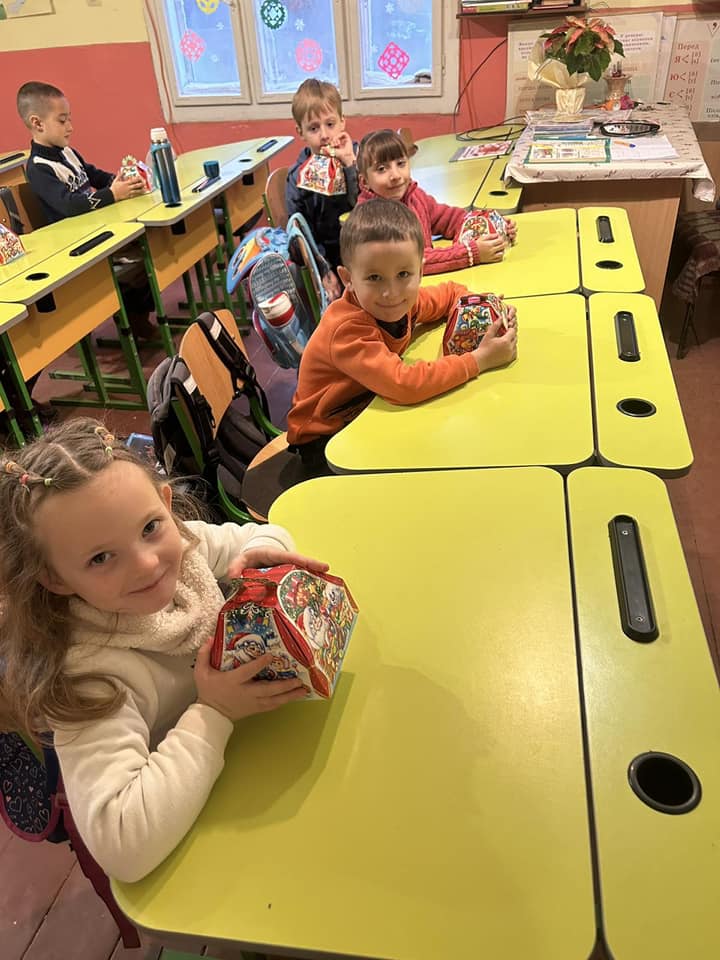 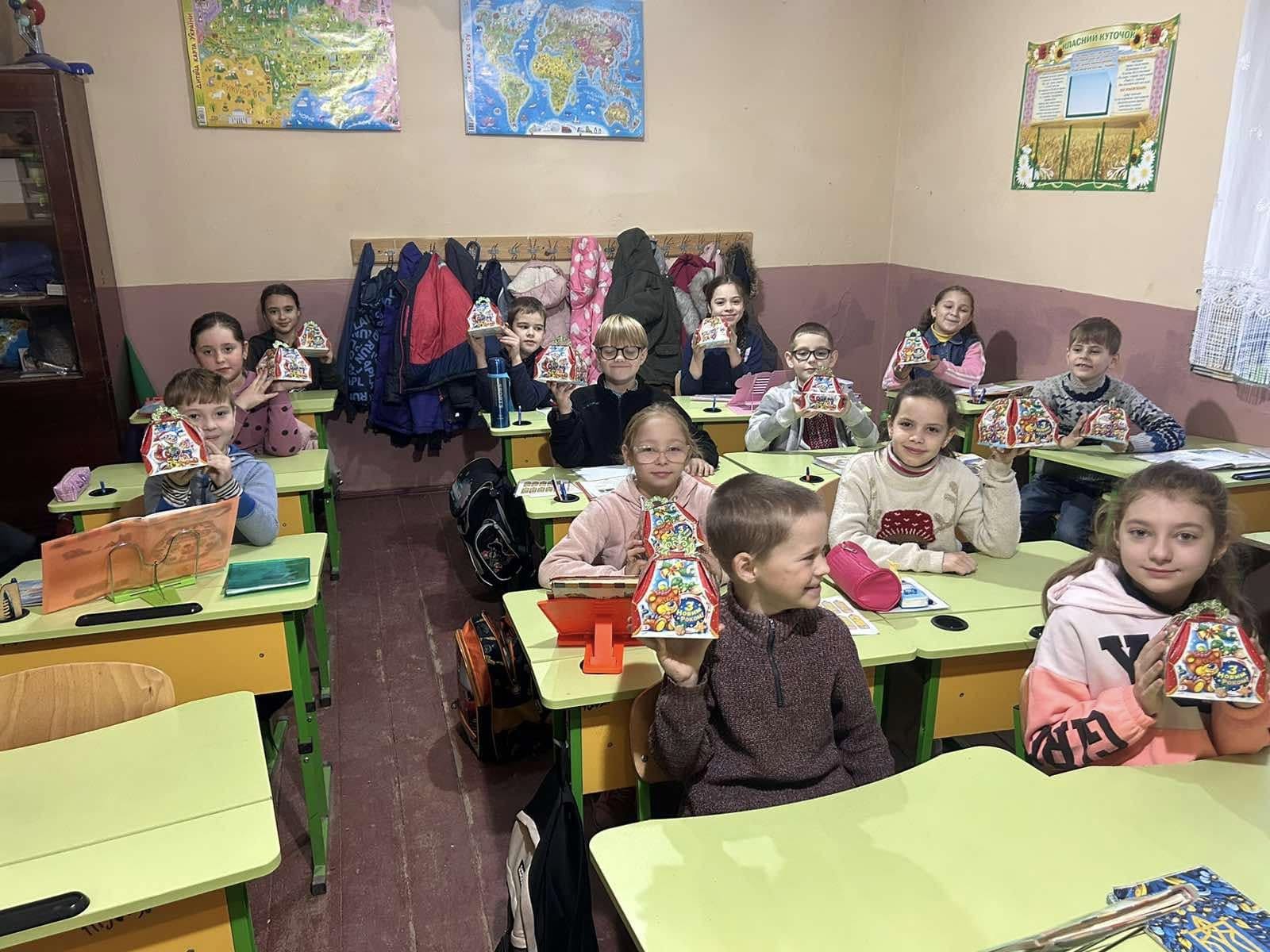 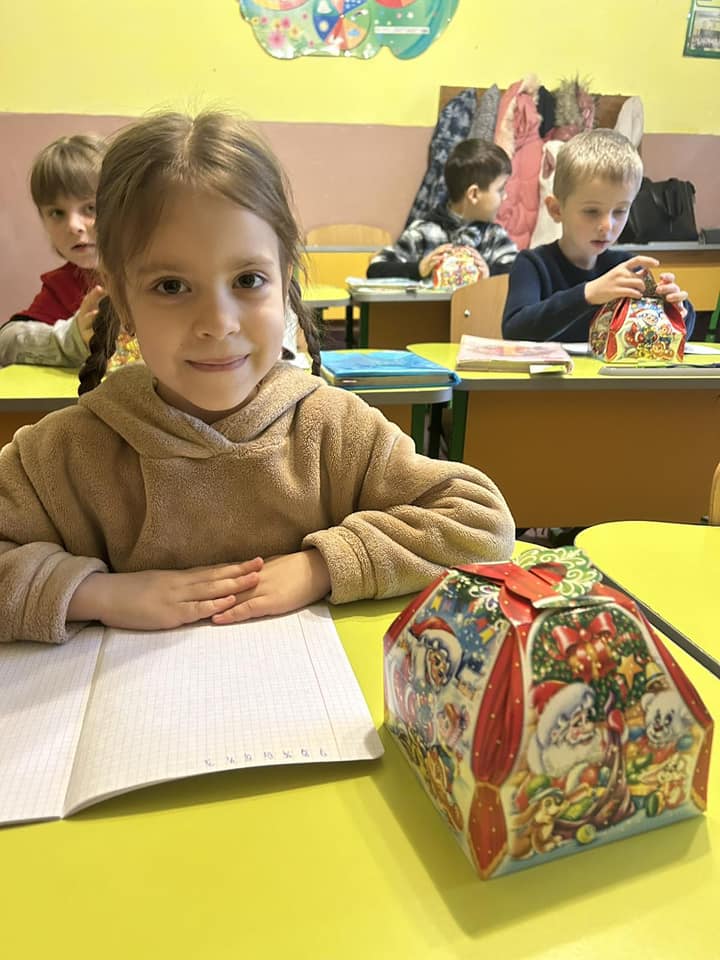 Адміністрація закладу  щиро вдячна благодійникам!
Акція «16 днів проти насильства»
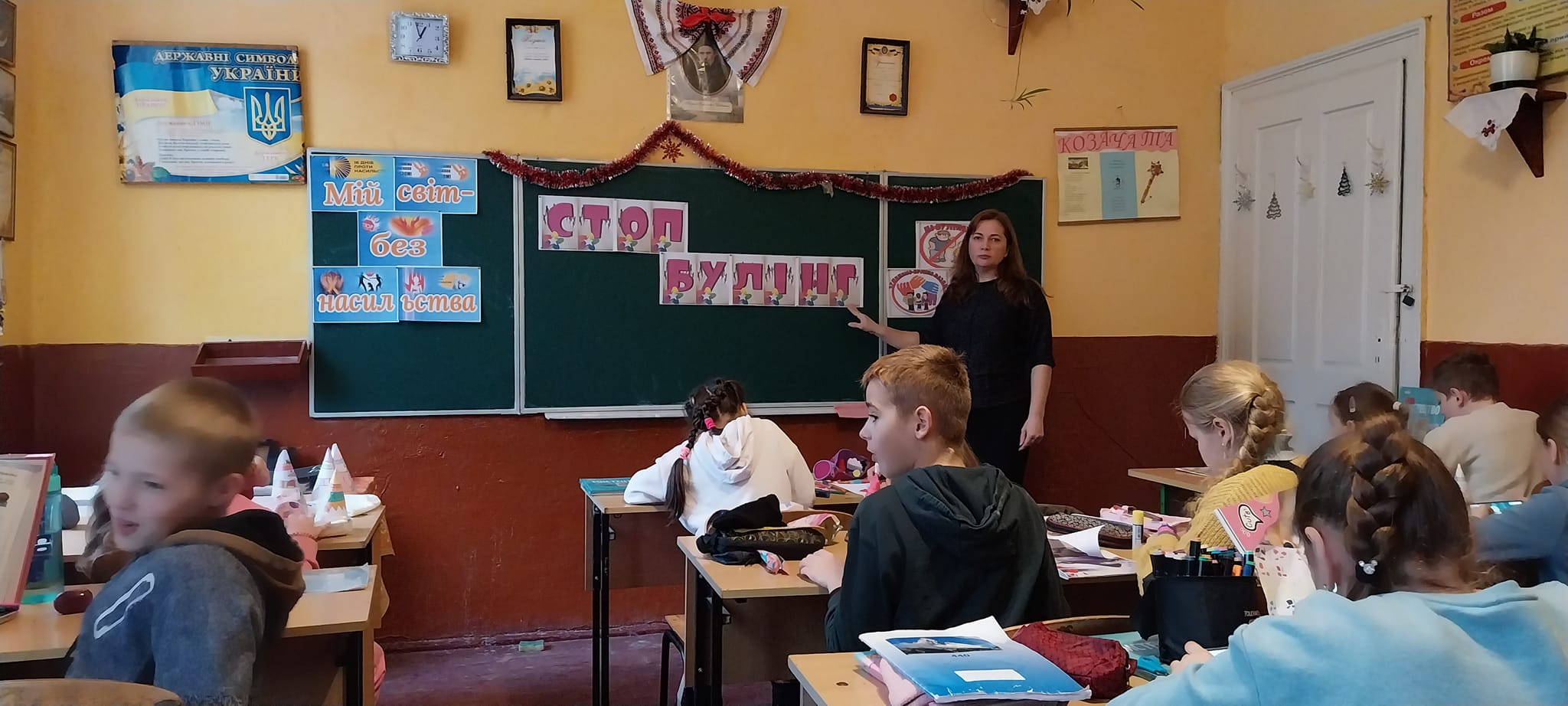 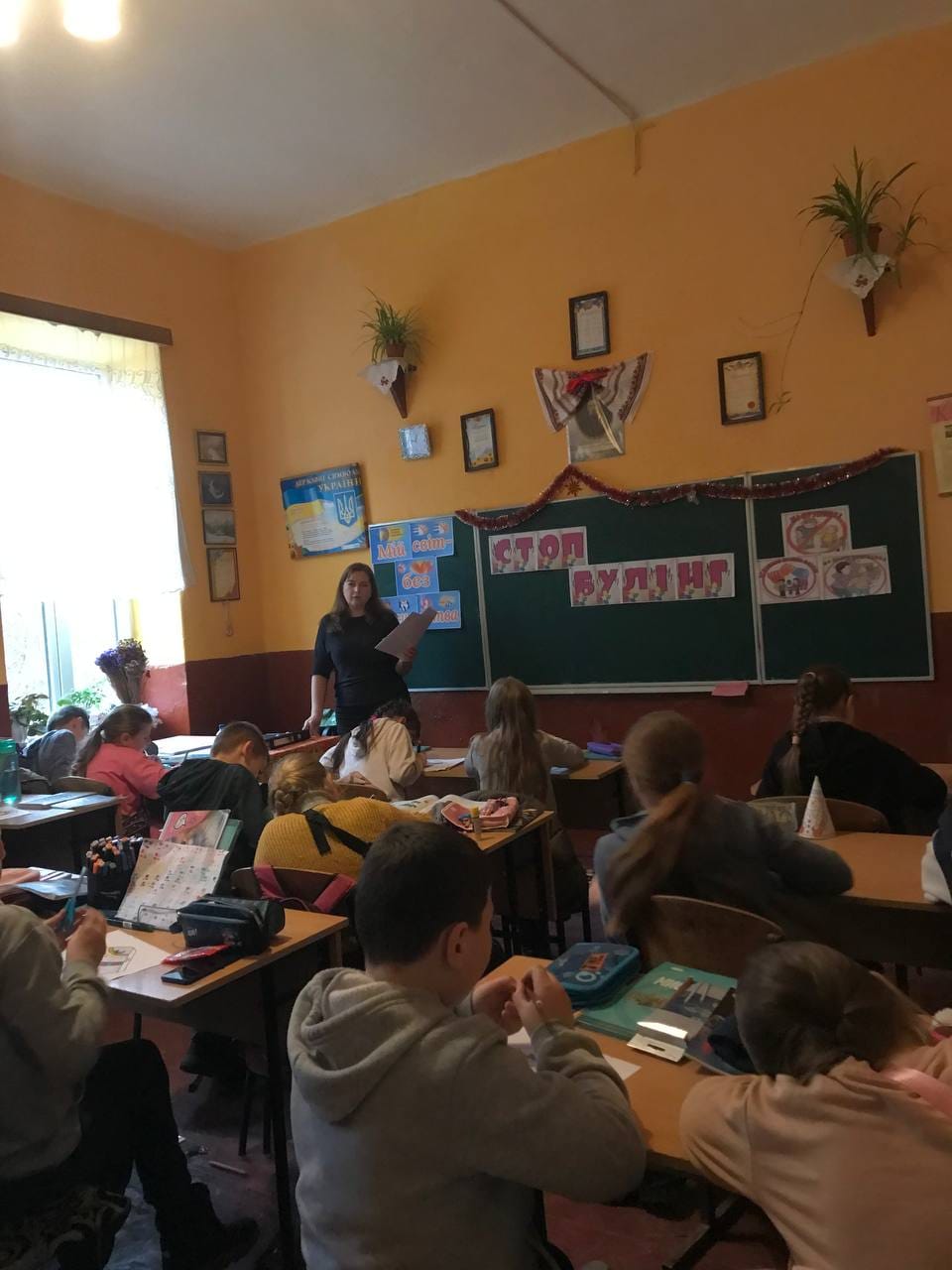 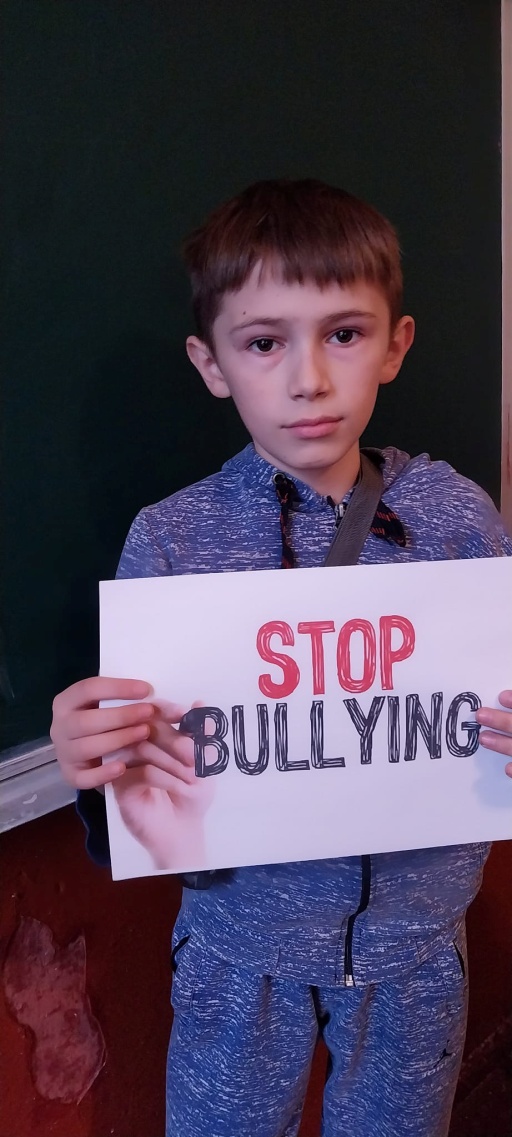 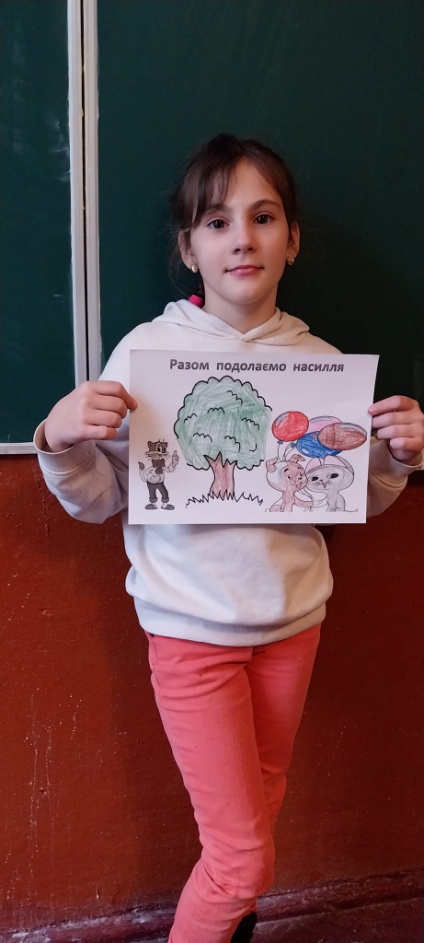 Соціальний  педагог 
Даниш В.Ю.
5-А клас
Година  спілкування «Чи знають діти свої права та обов’язки»
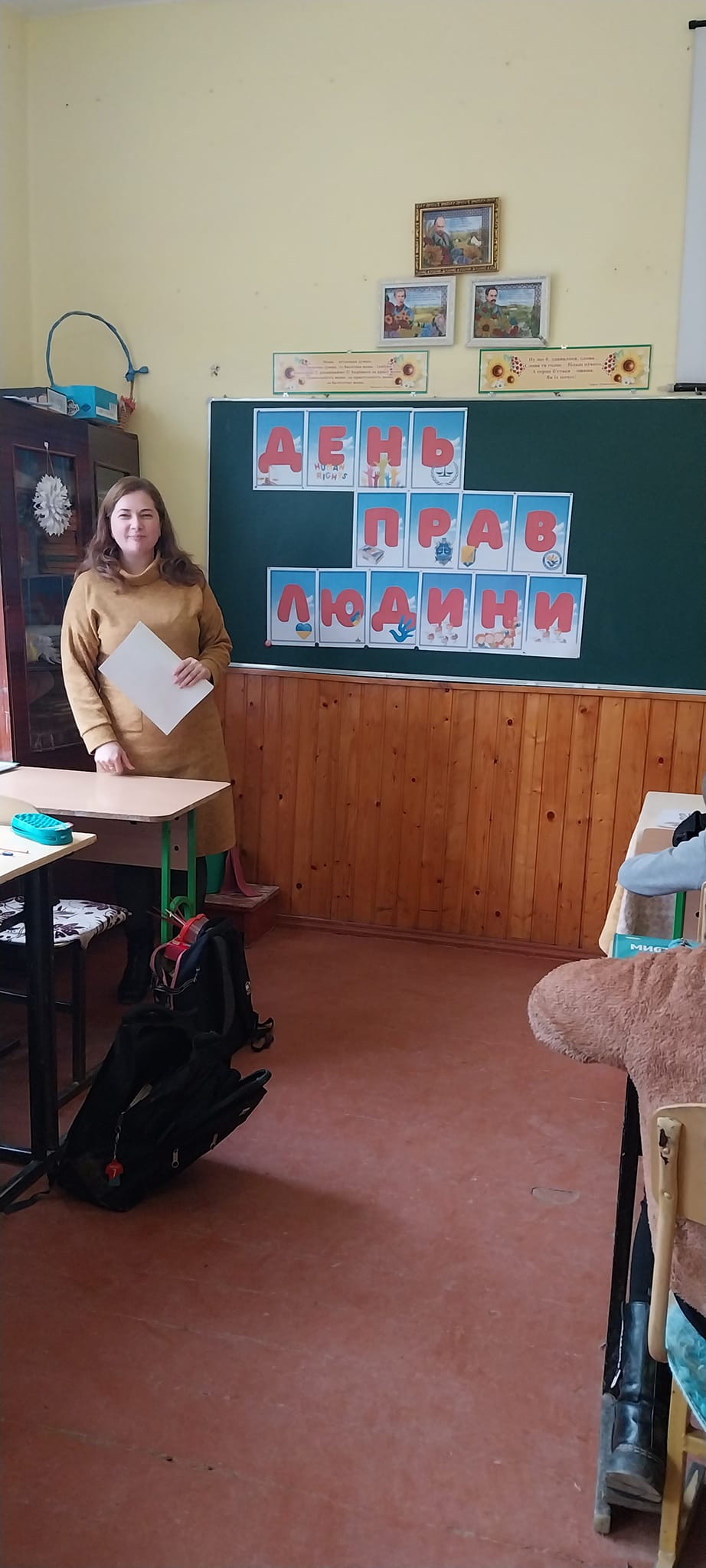 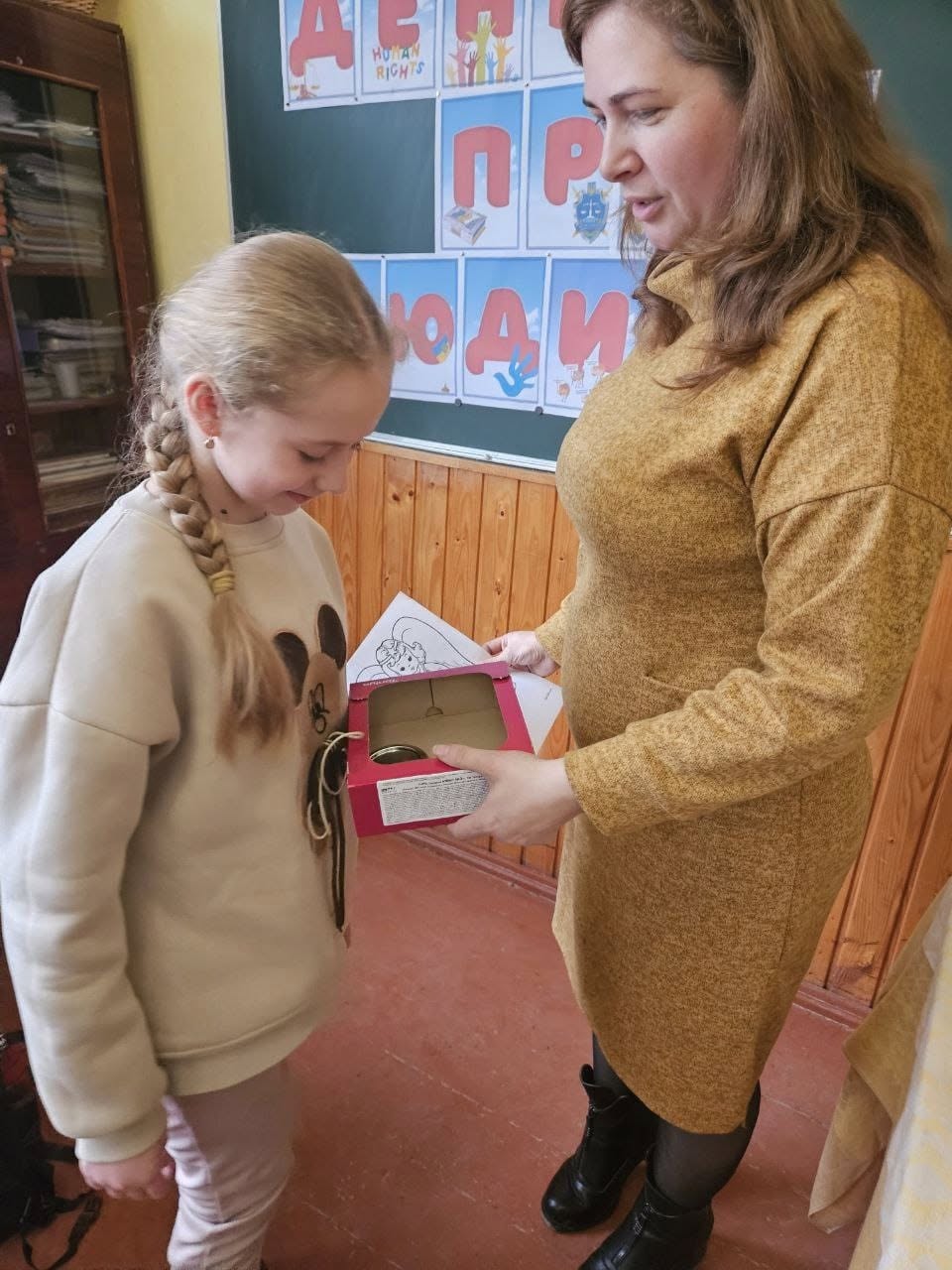 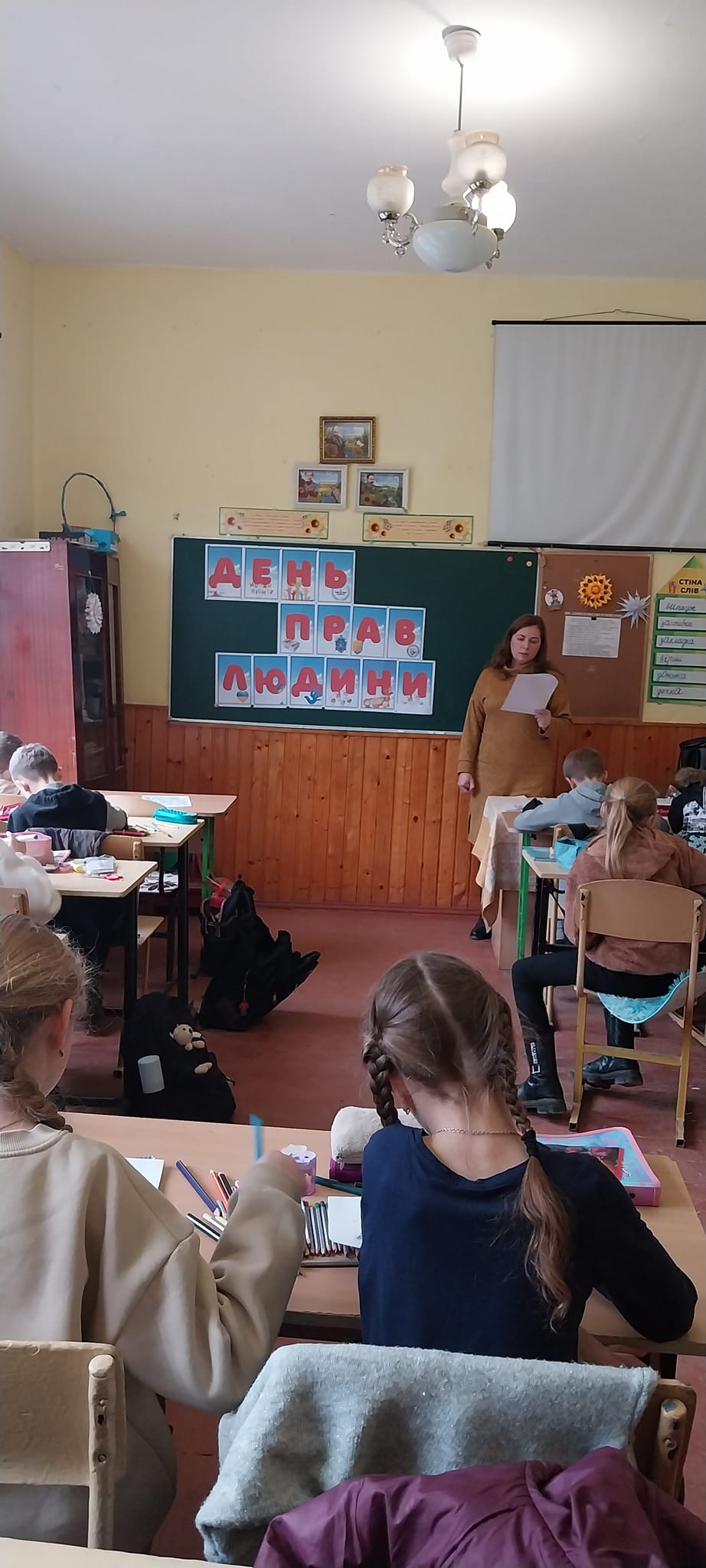 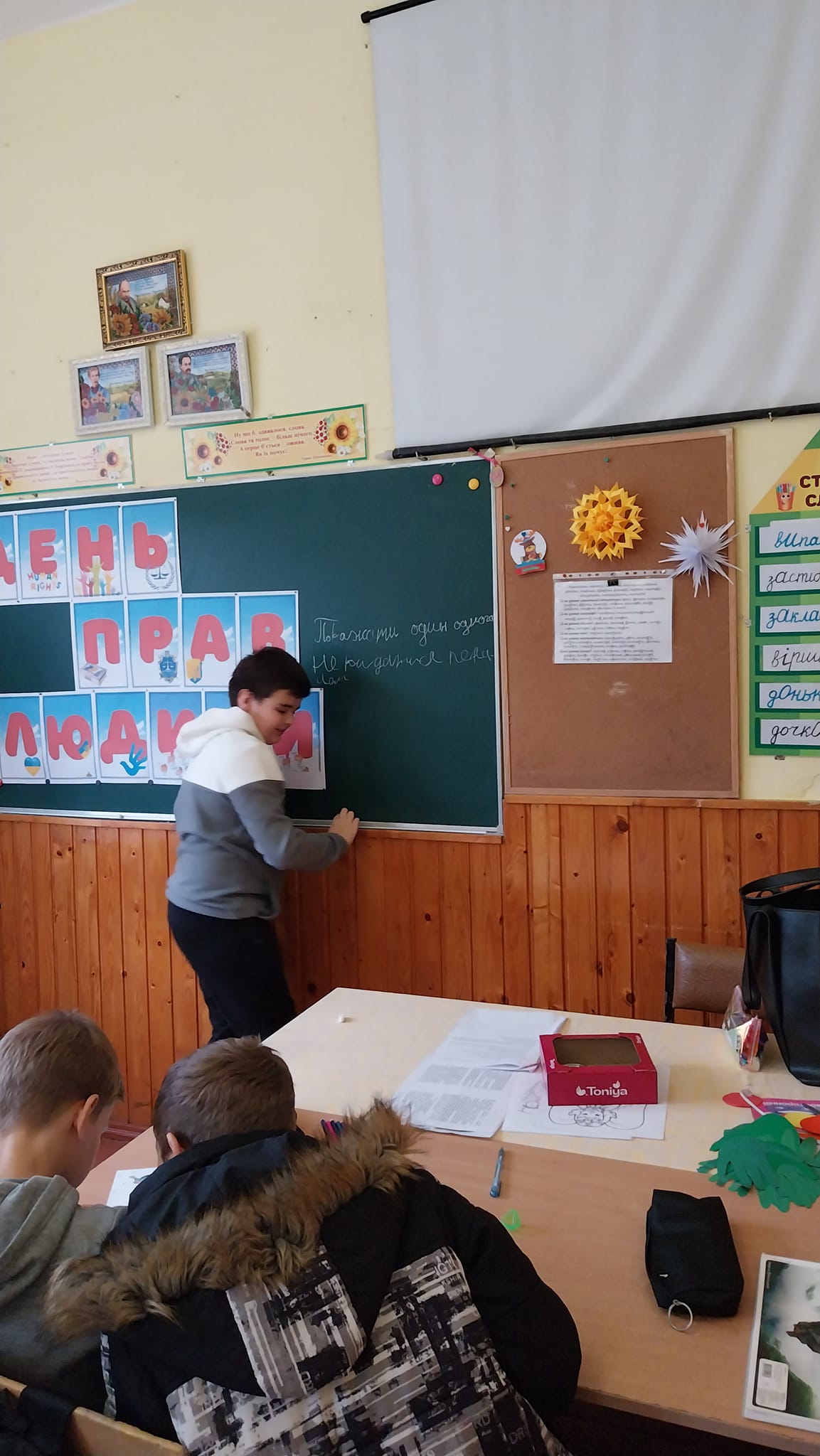 Соціальний  педагог 
Даниш В.Ю.
5-Б клас
Виховна година «Міжнародний день чаю»
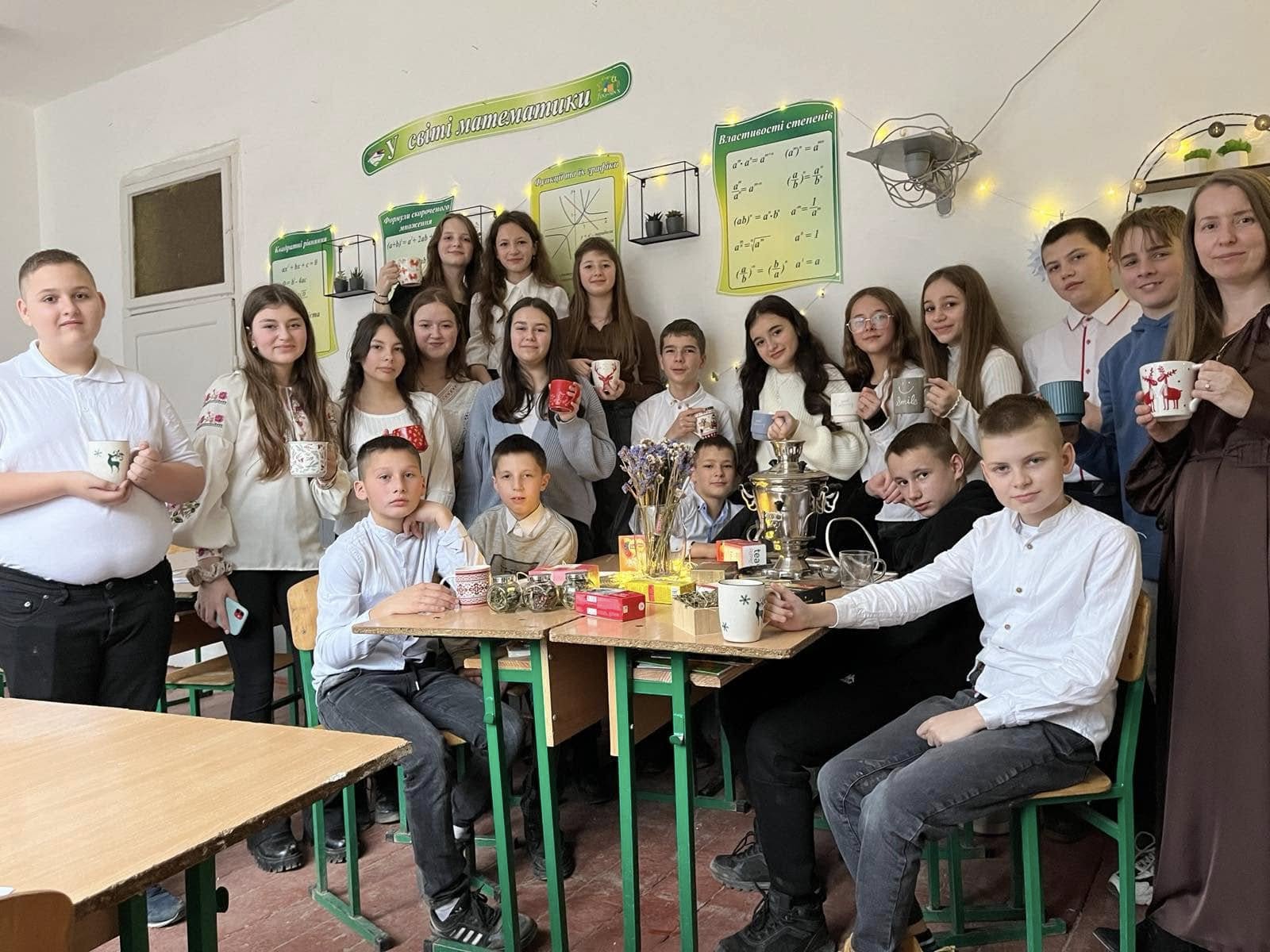 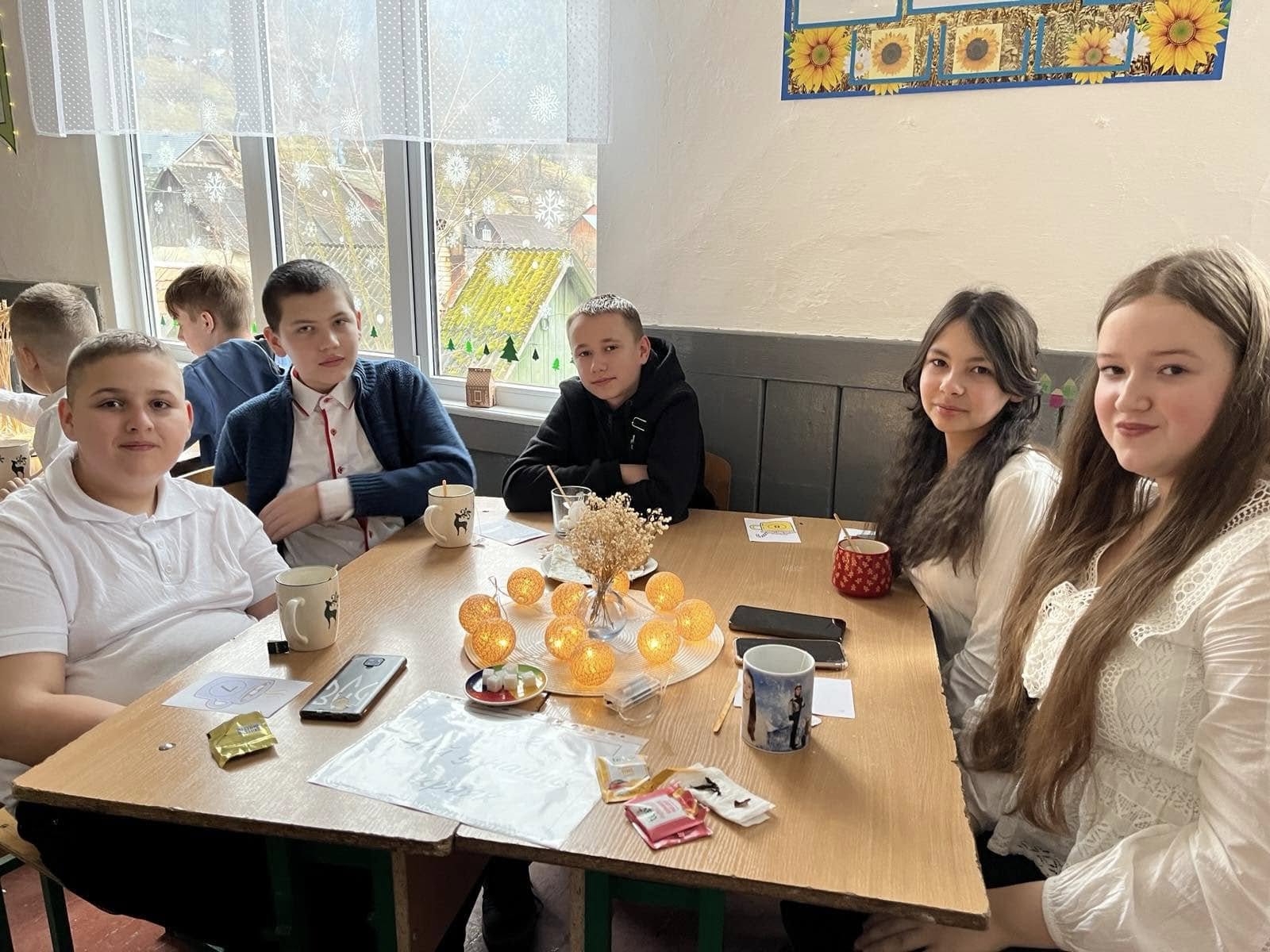 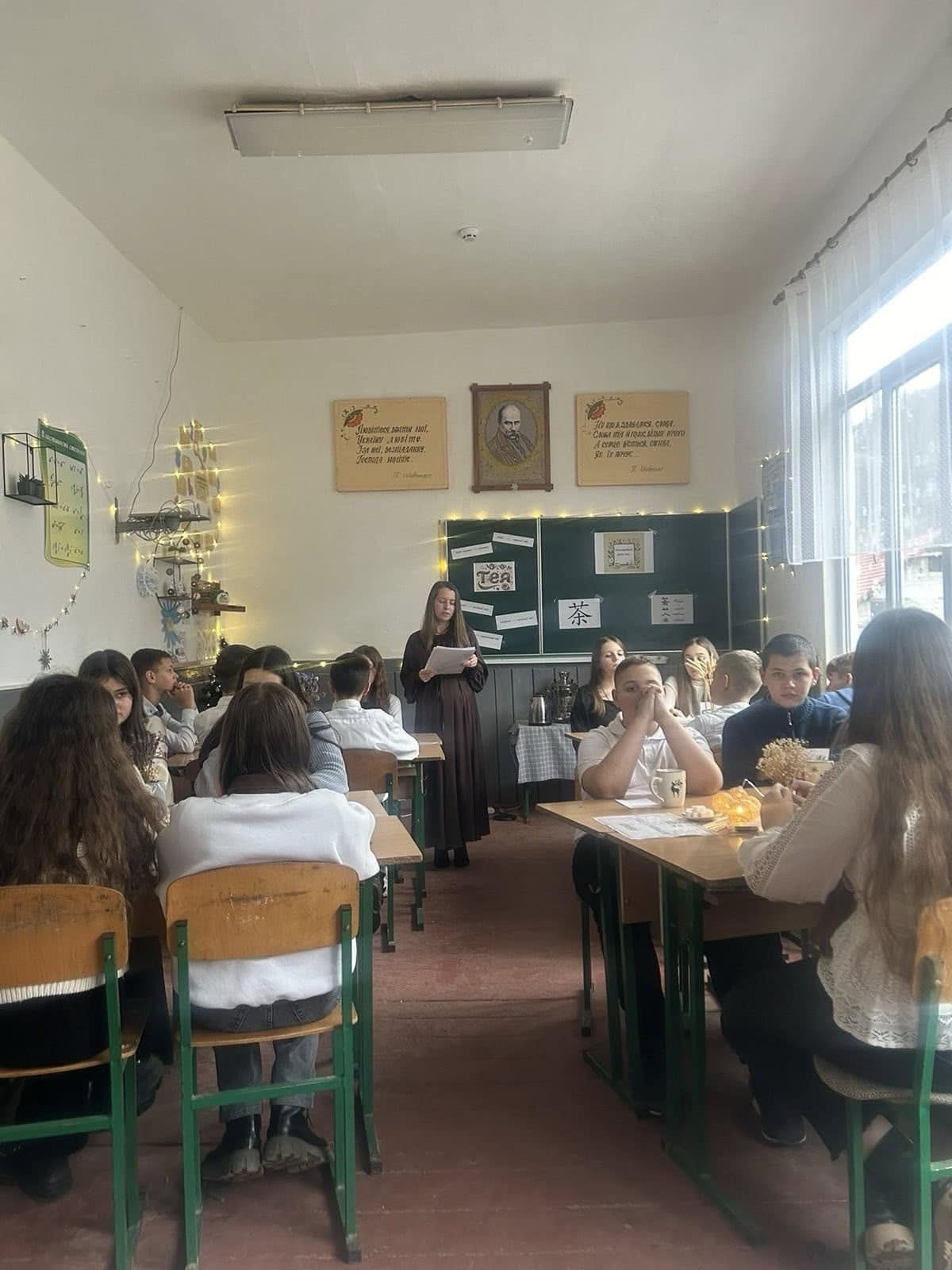 Класний керівник Ільчук М.В. з учнями 7 – А класу
Виготовлення іменних  подарунків для воїнів ЗСУ
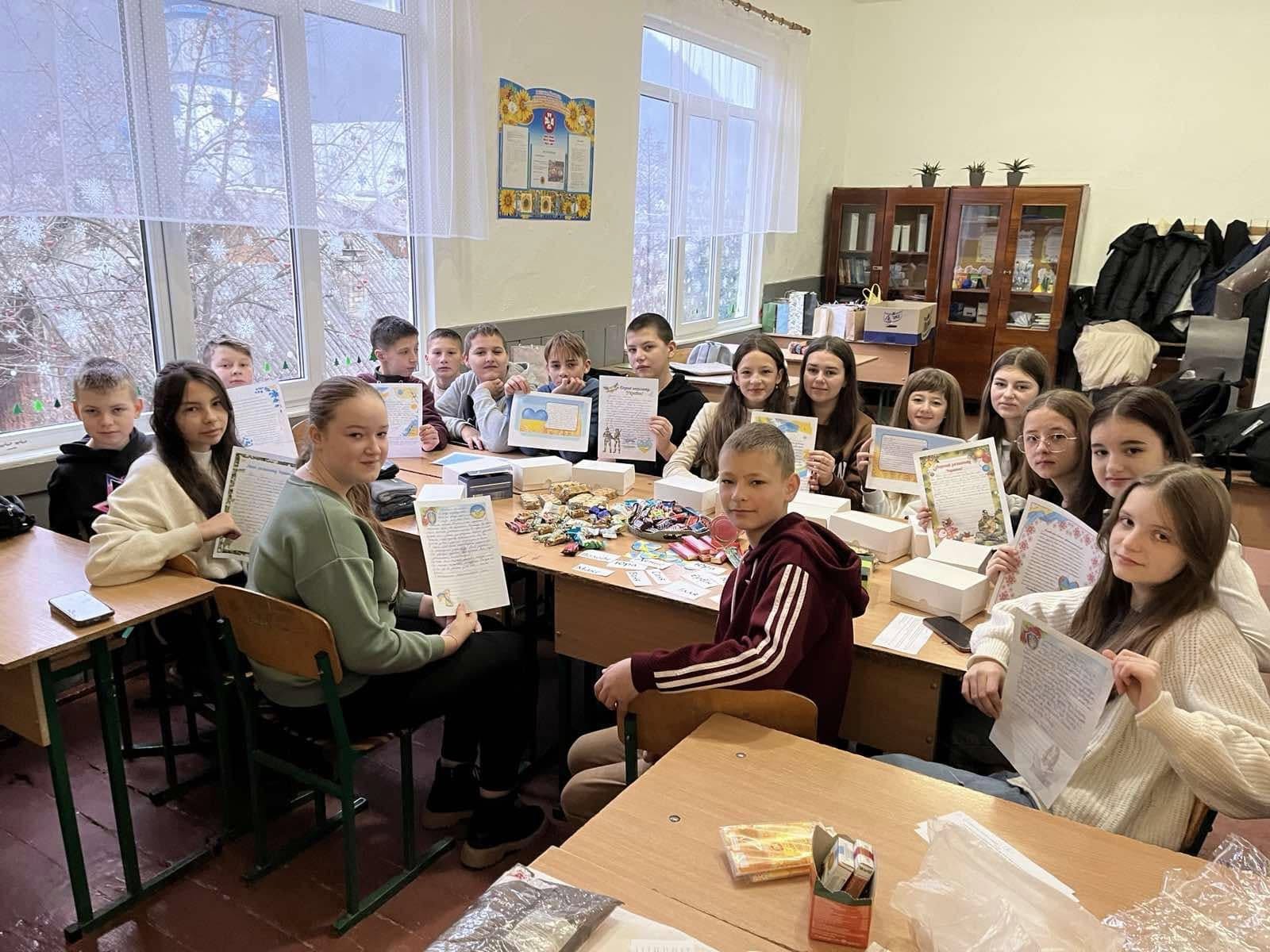 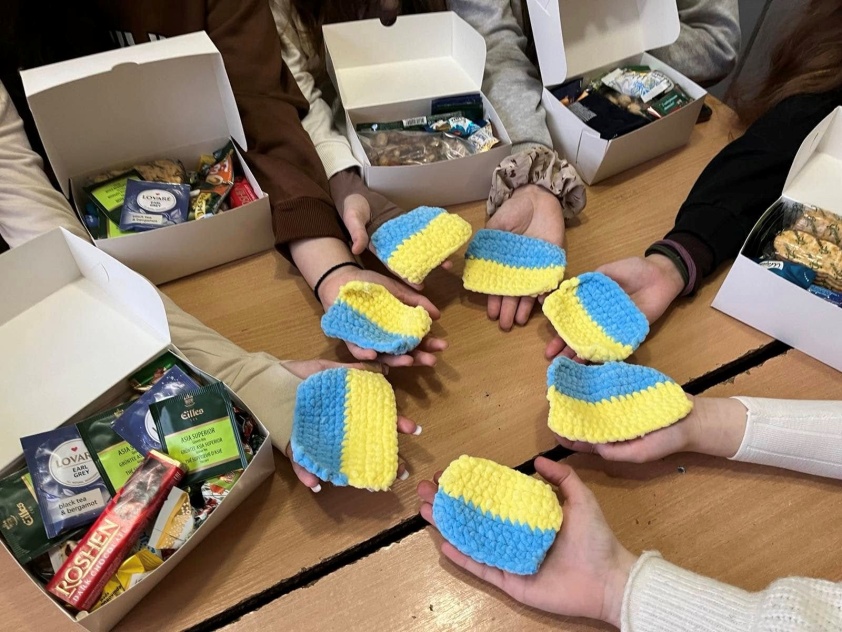 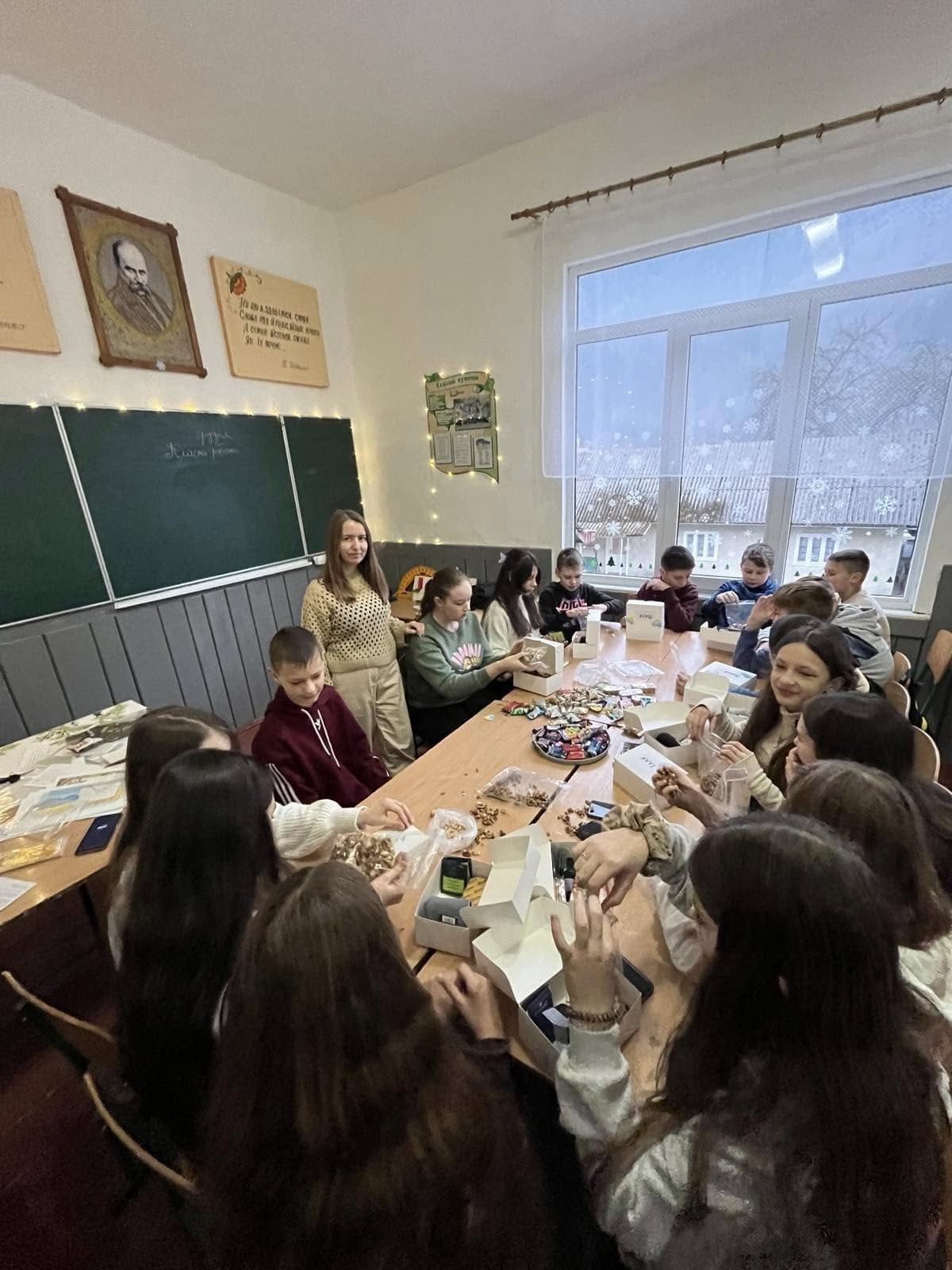 Класний керівник Ільчук М.В. з учнями 7 – А класу
Новорічно-різдвяні виховні заходи
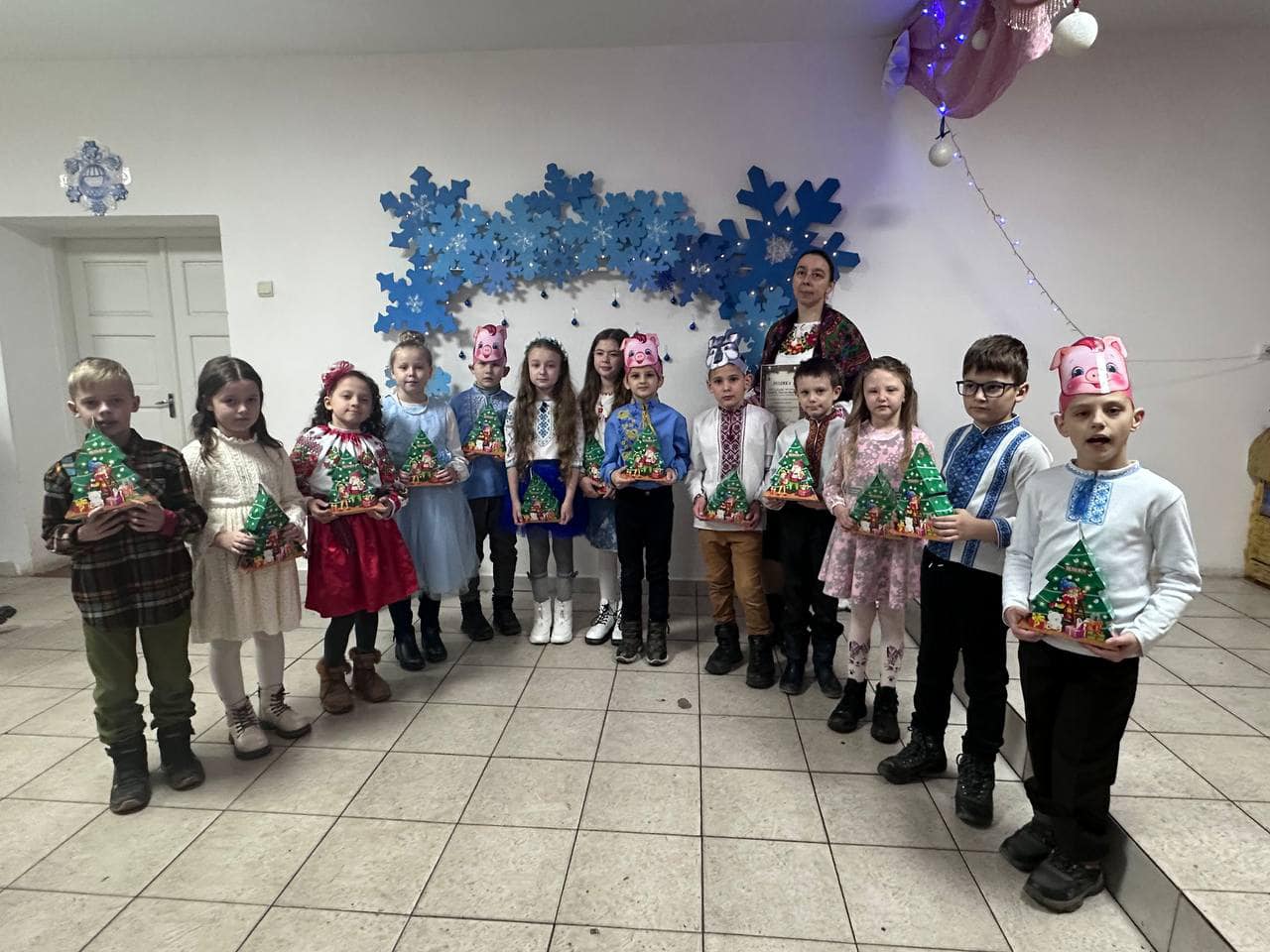 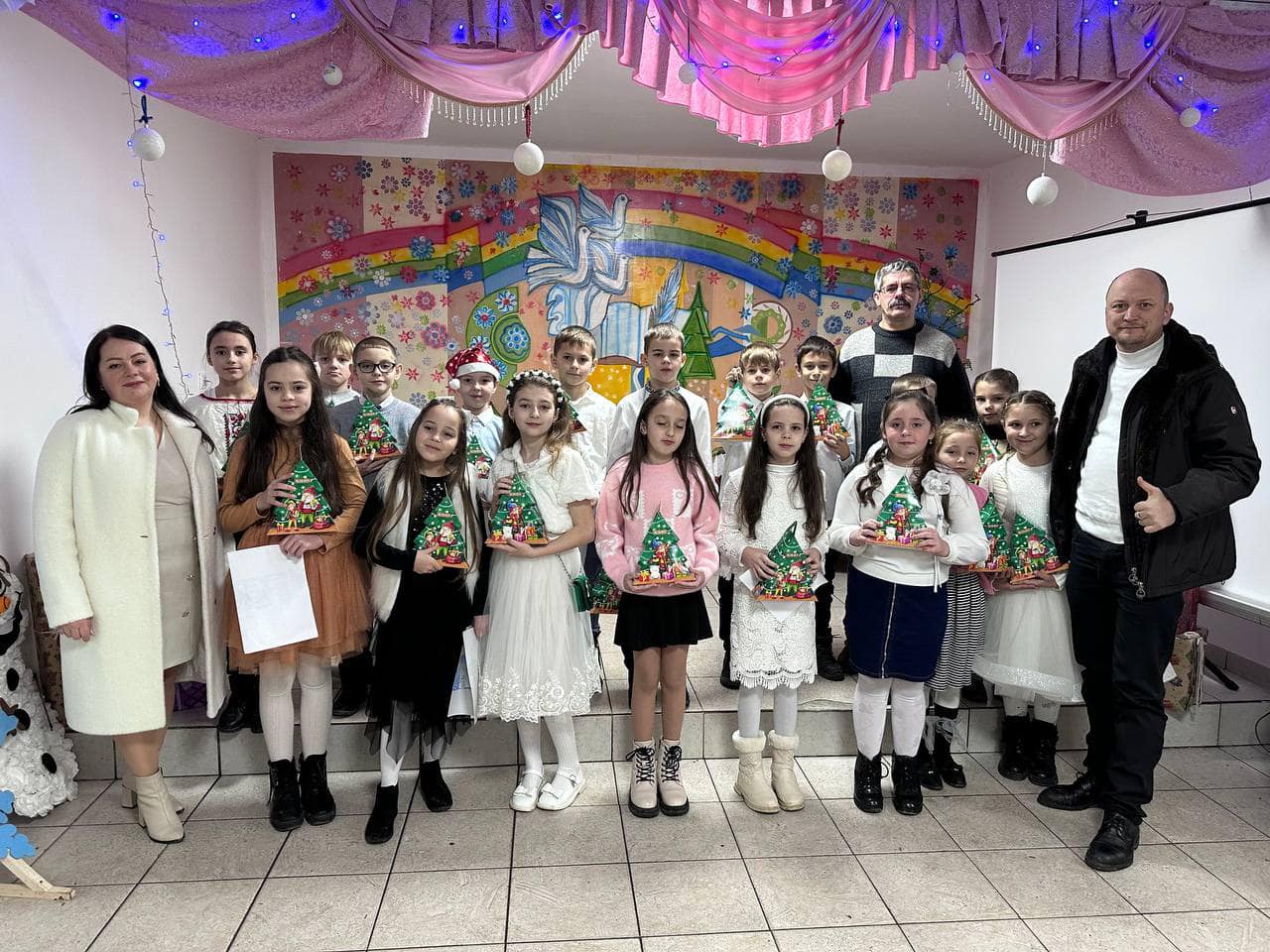 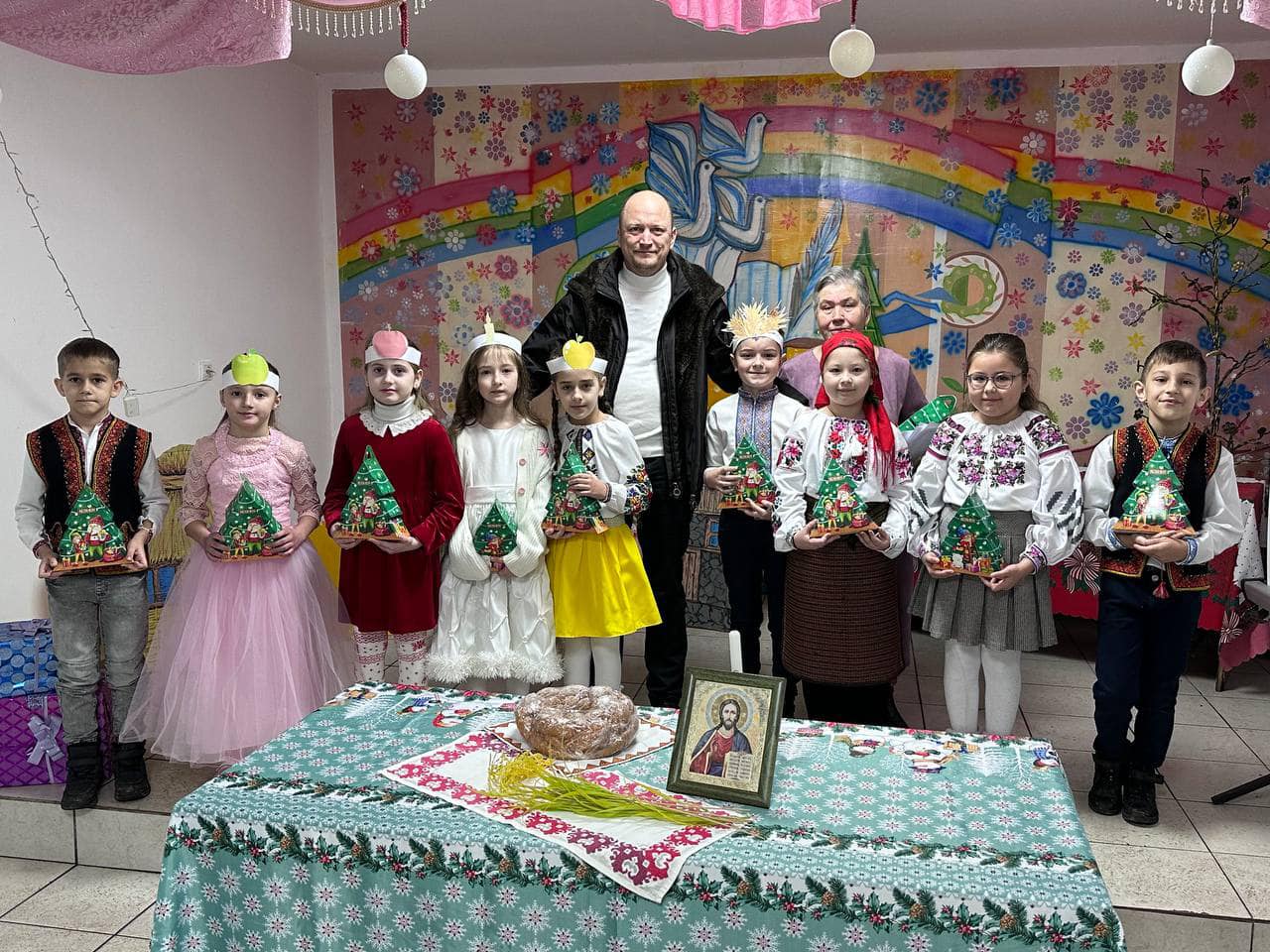 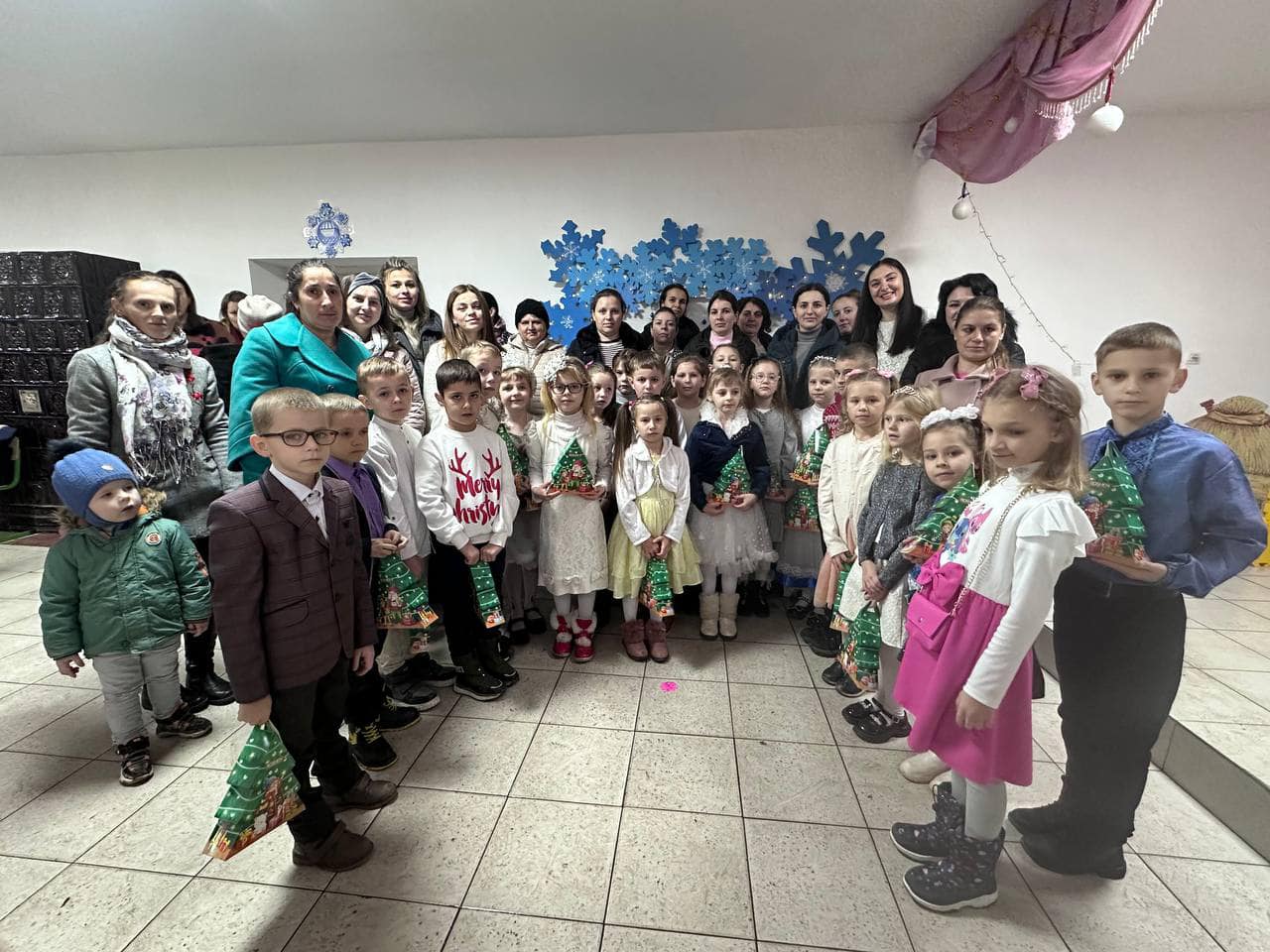 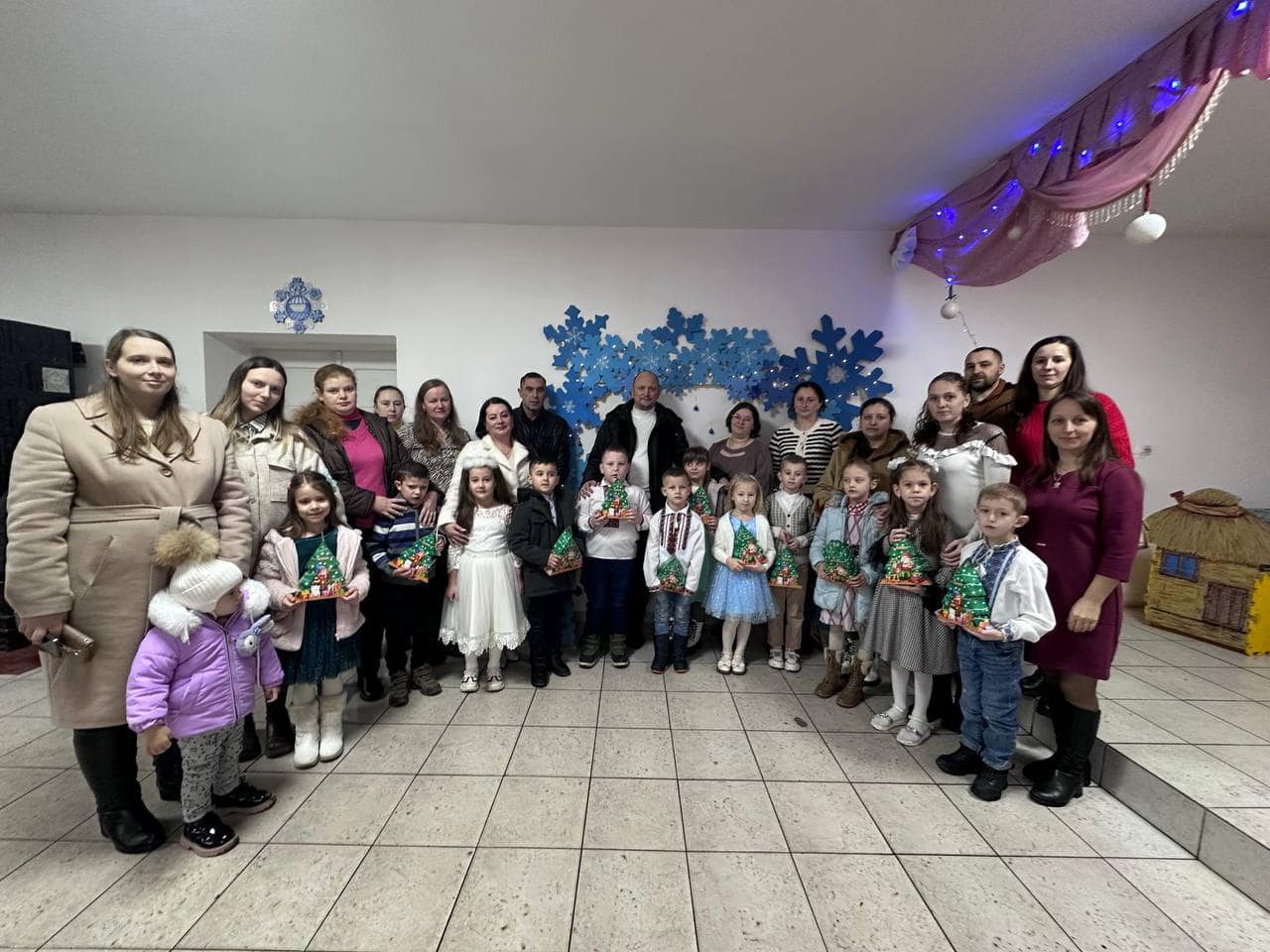 Класоводи
 1 – 4 класів
Новорічно-різдвяні виховні заходи
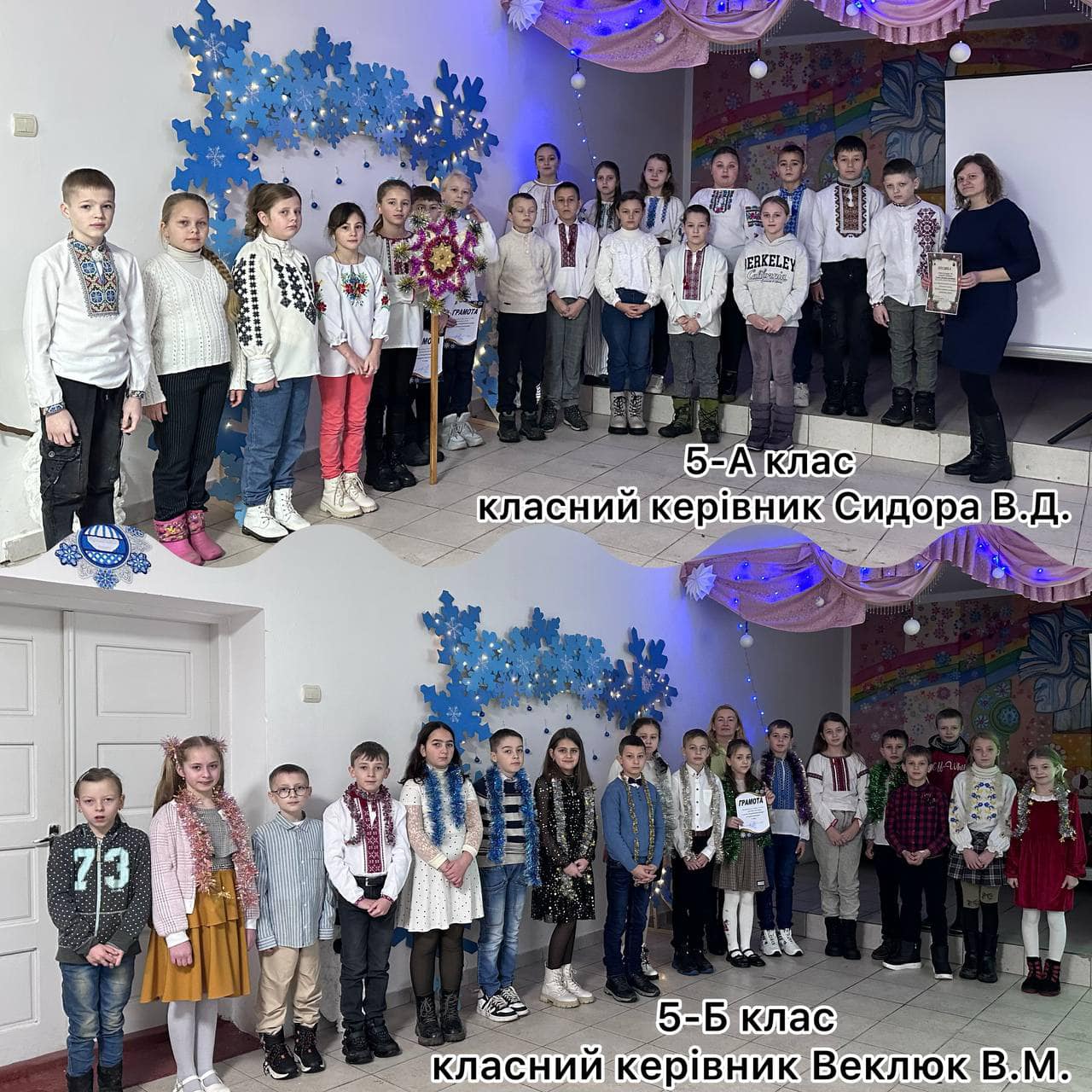 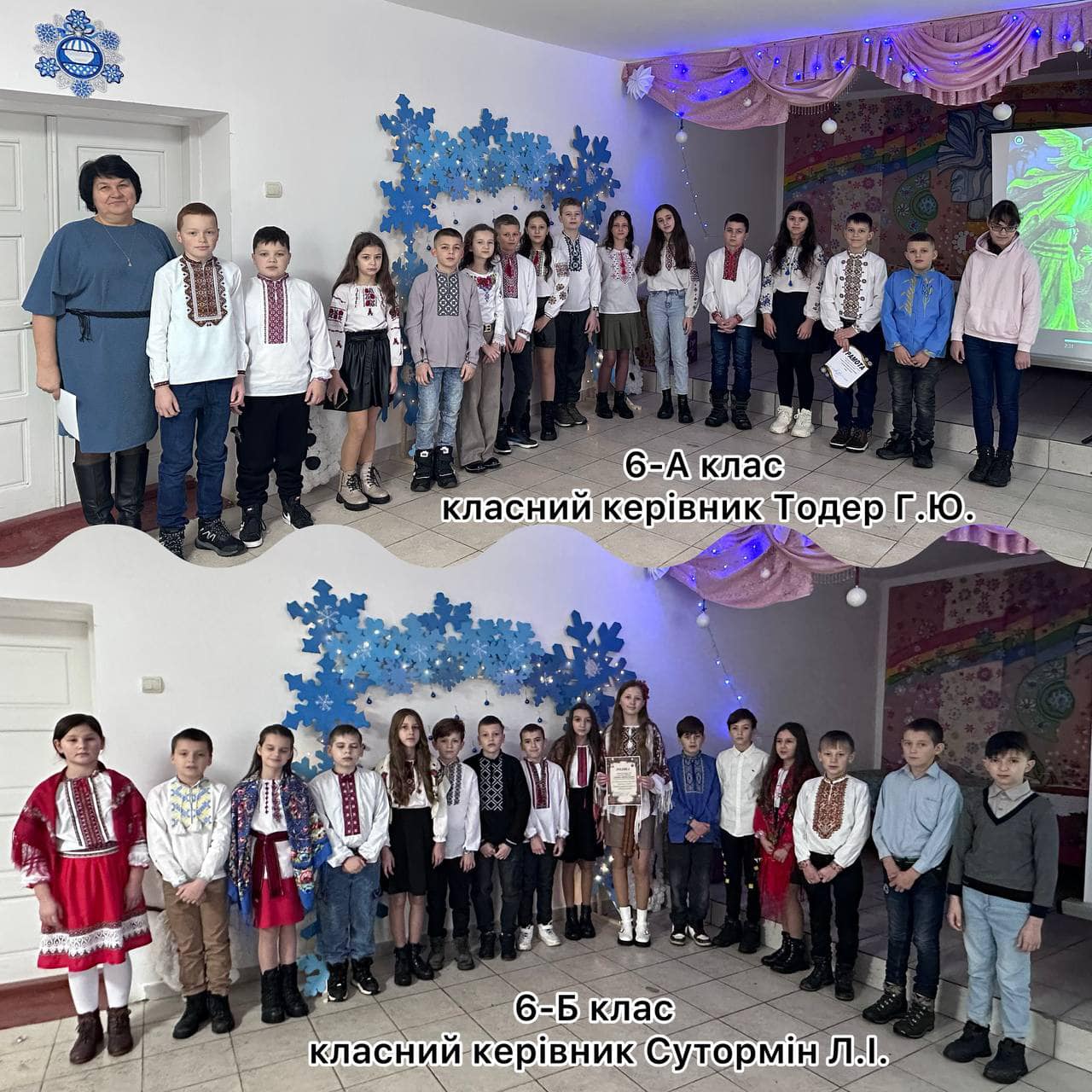 Класоводи
 5 – 6 класів
Новорічно-різдвяні виховні заходи
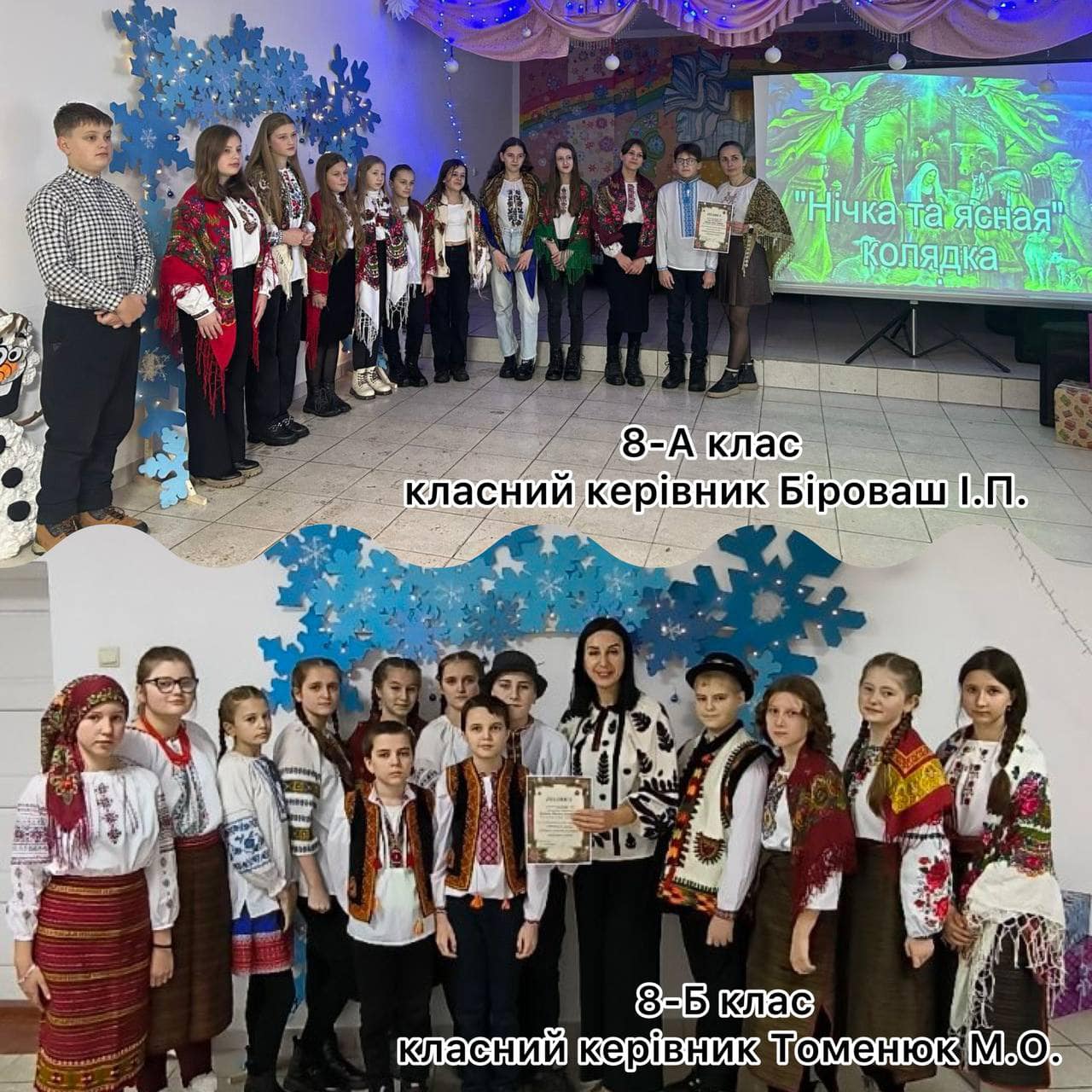 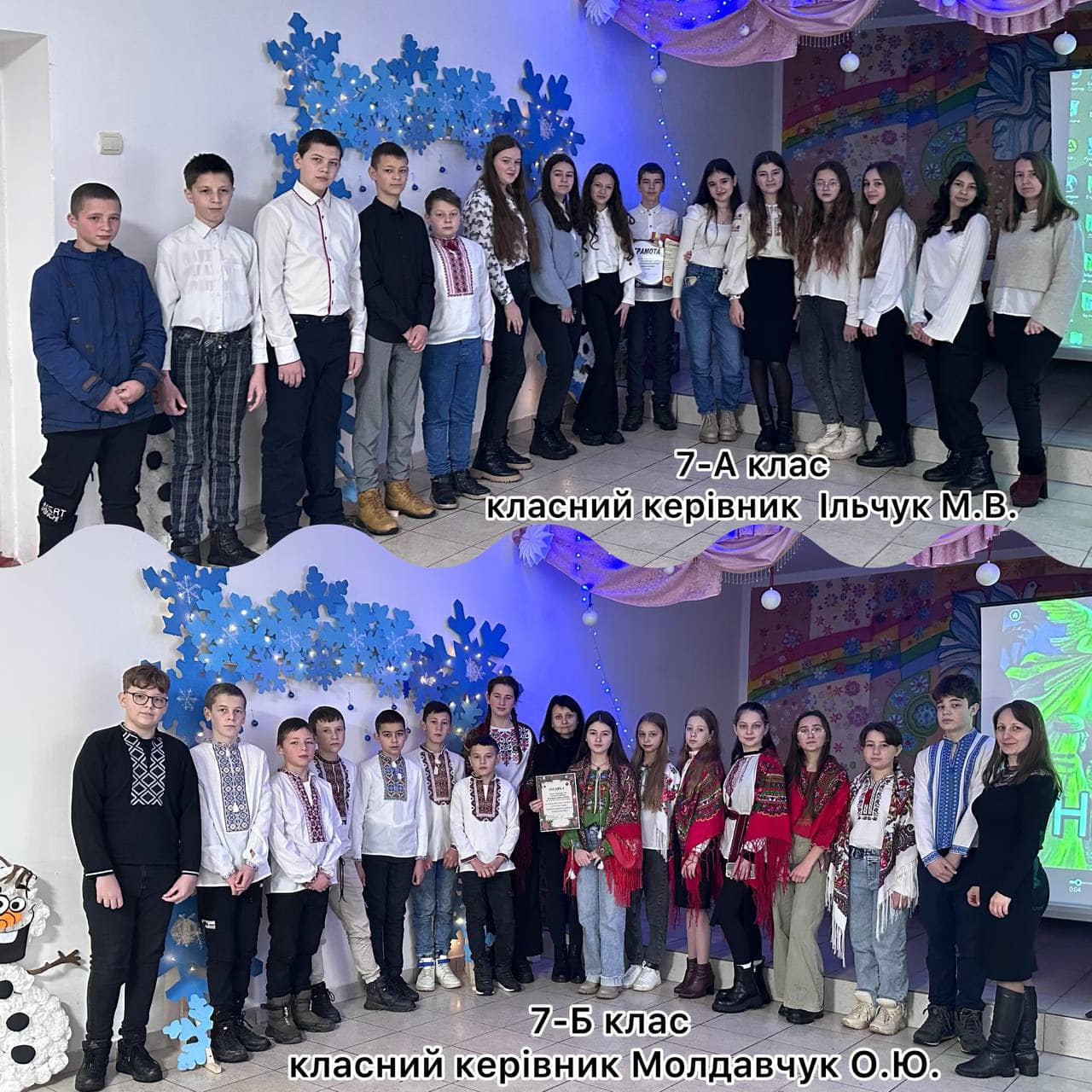 Класоводи
 7 – 8 класів
Новорічно-різдвяні виховні заходи
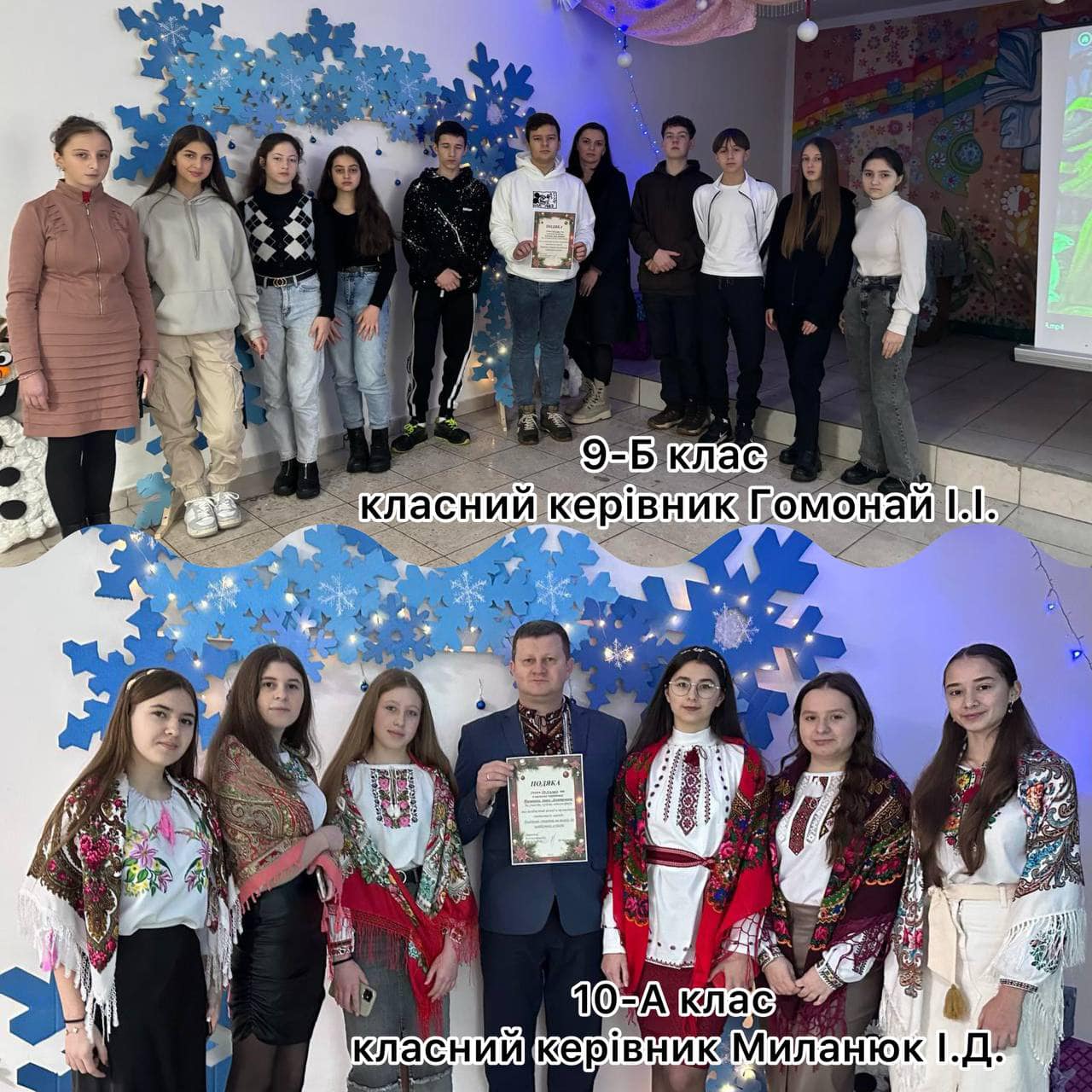 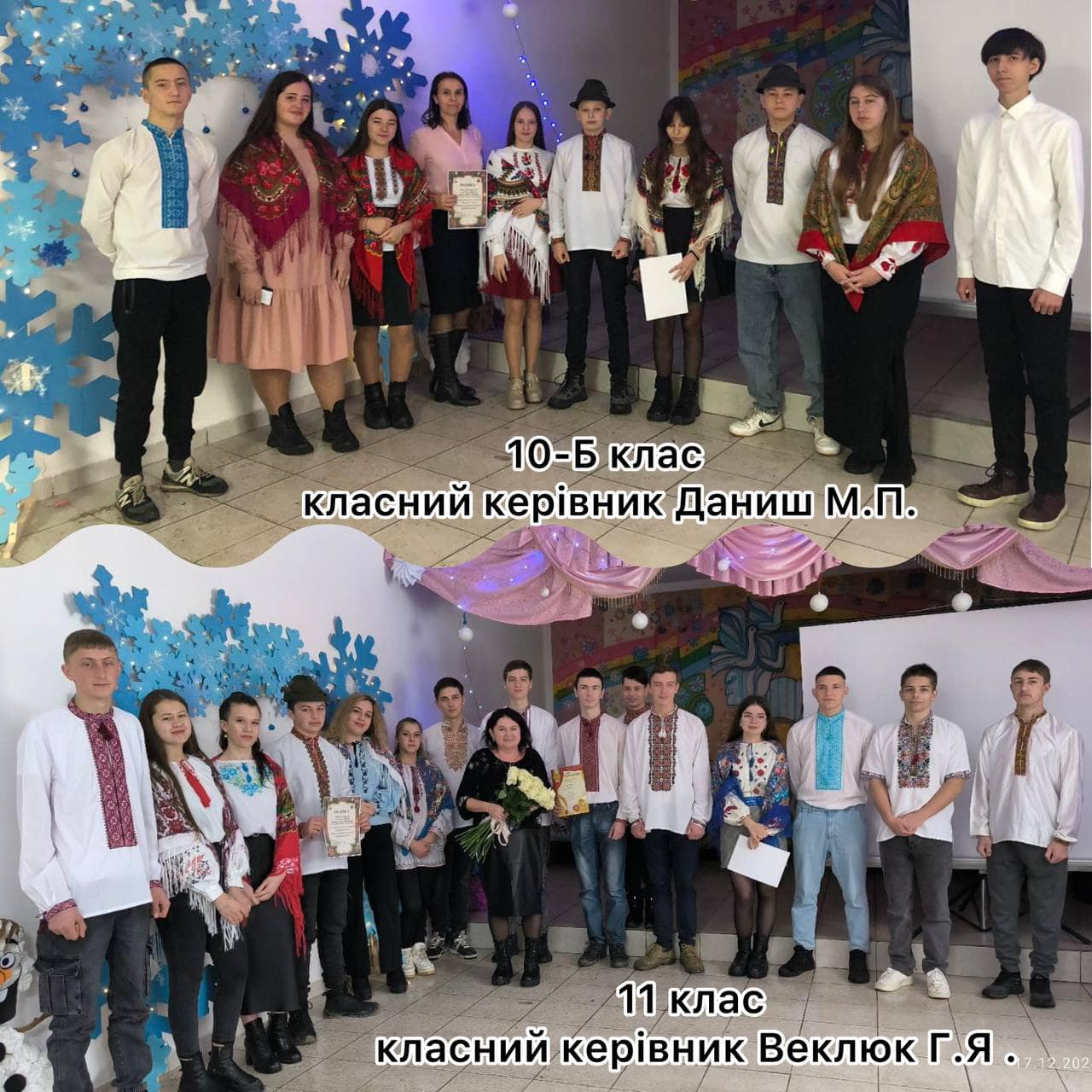 Класоводи
 9 – 10, 11 класів
Обласний  челендж  колядок
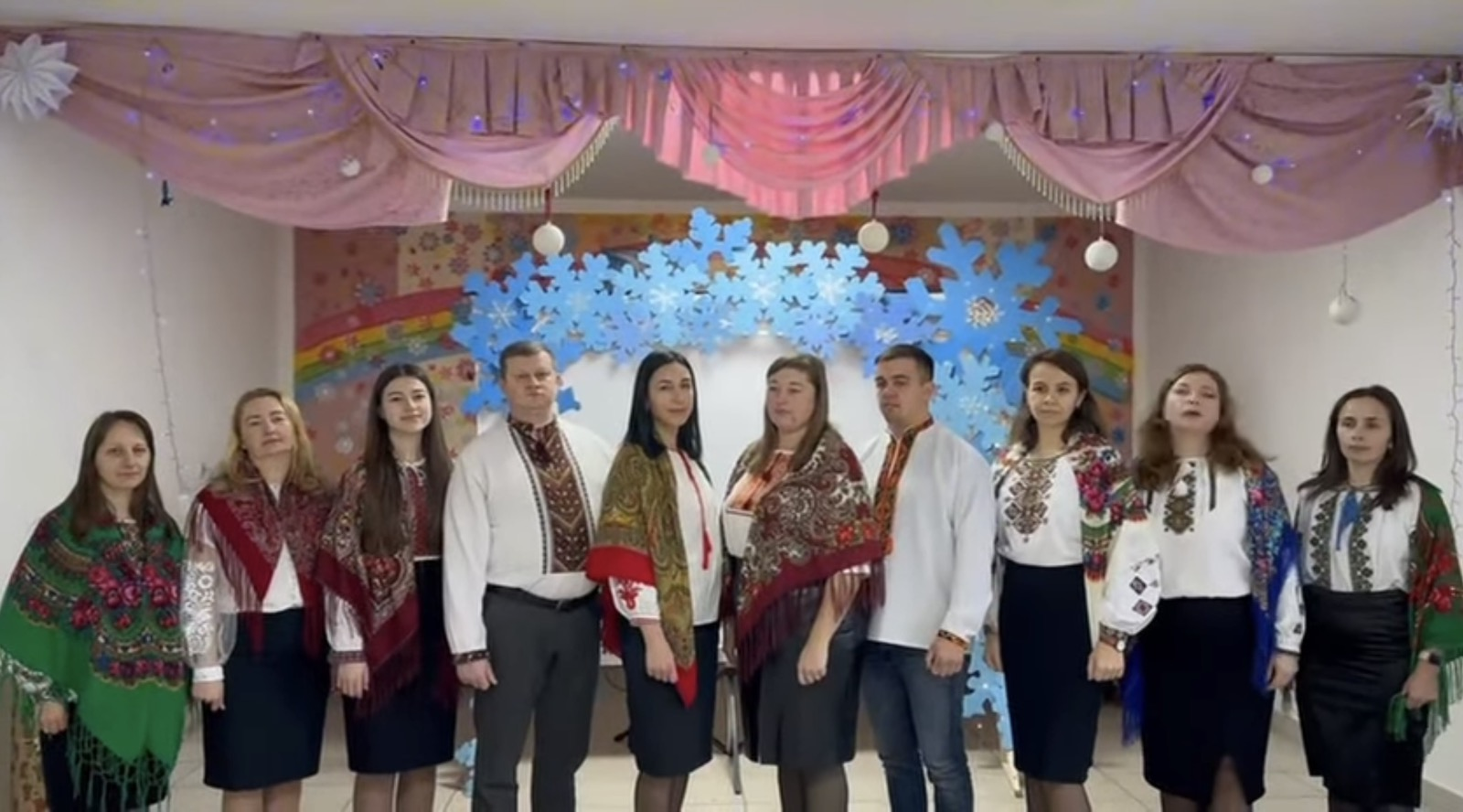 Педагогічний  колектив
Протидія втягування молоді у протиправну діяльність
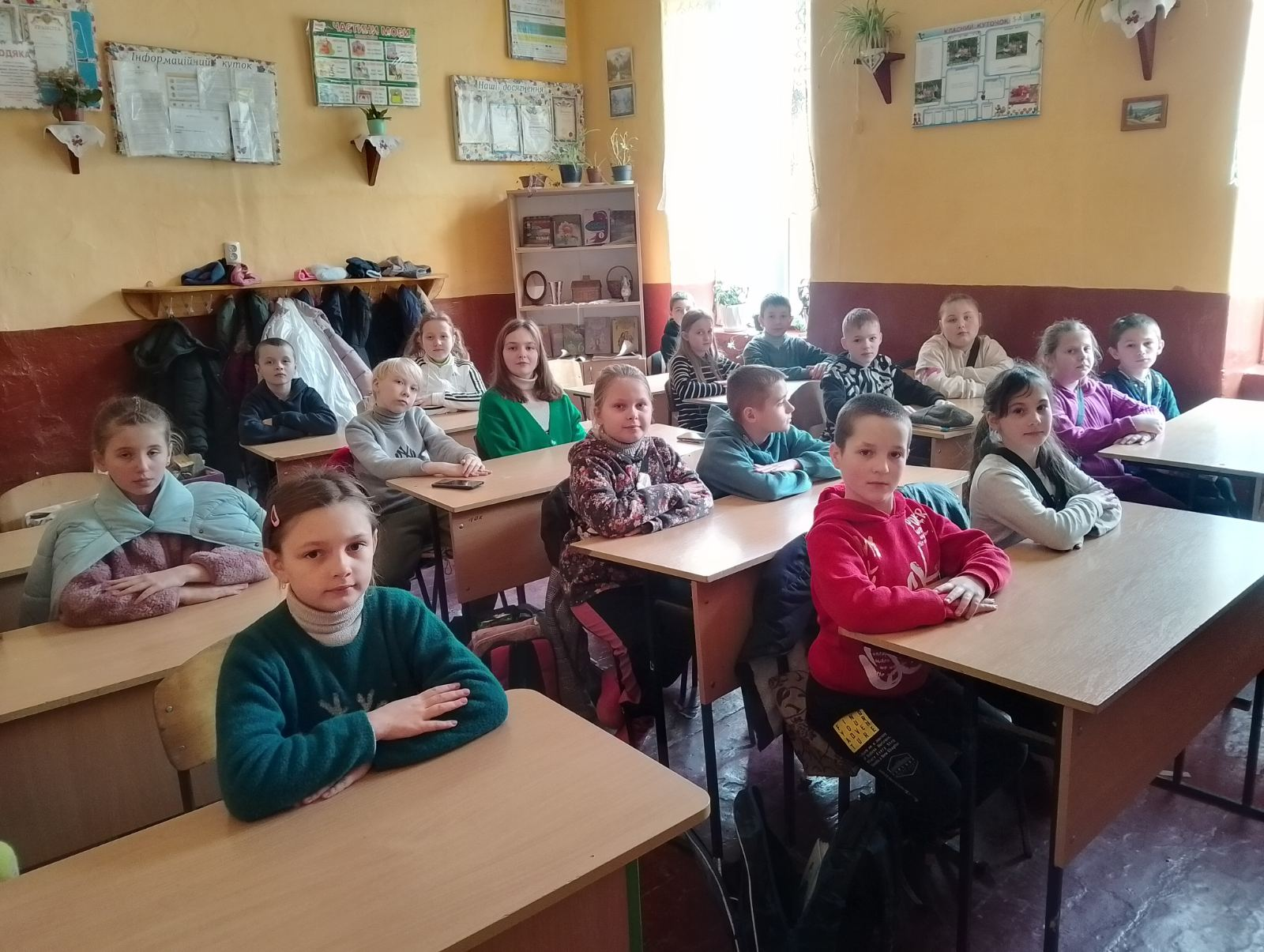 Класний керівник  Сидора В.Д.
 з учнями  5-А класу
Протидія втягування молоді у протиправну діяльність
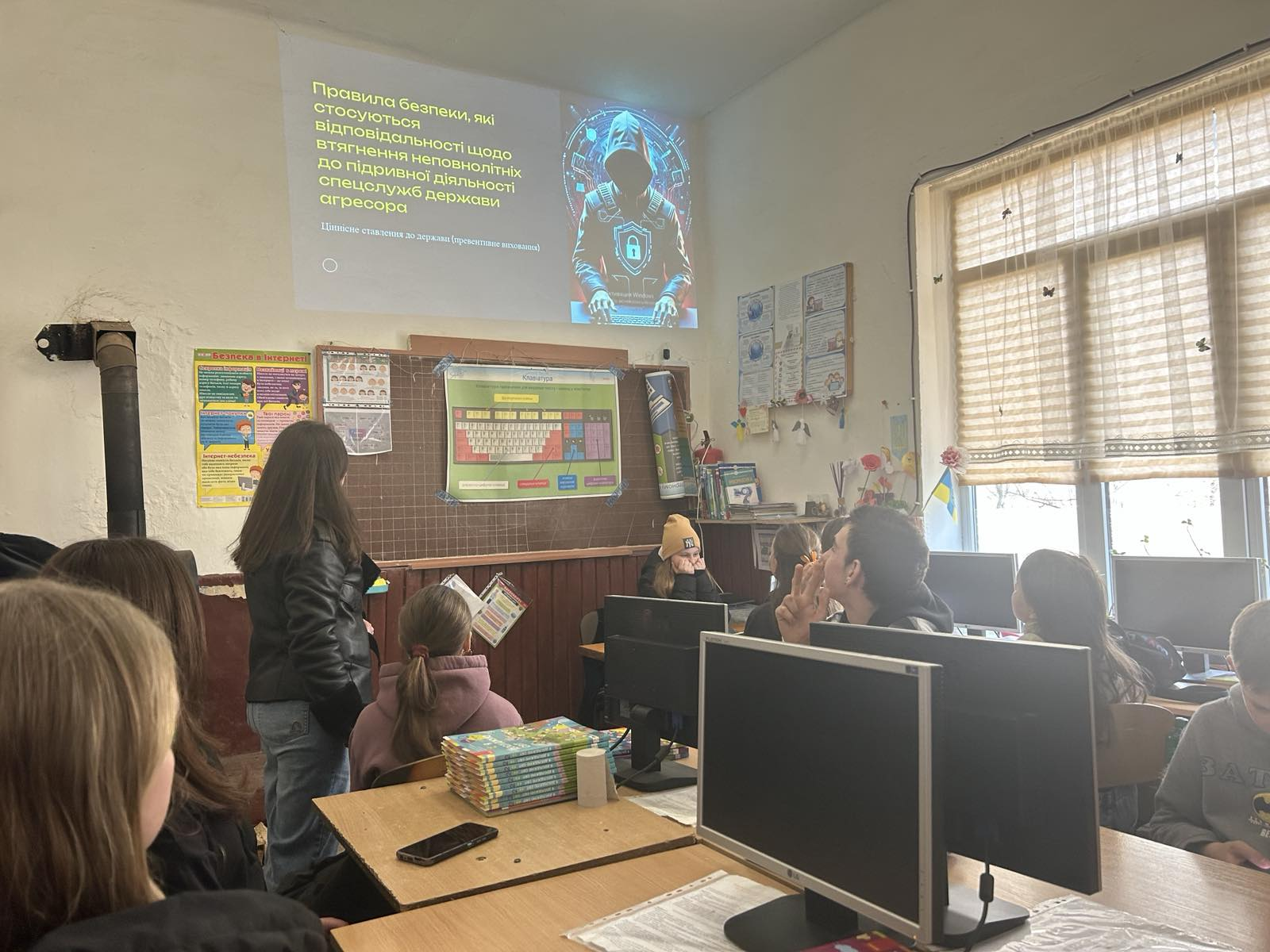 Класний керівник  Біроваш І.П
 з учнями  8-А  класу
Виховна година «Ми діти твої ,Україно!»
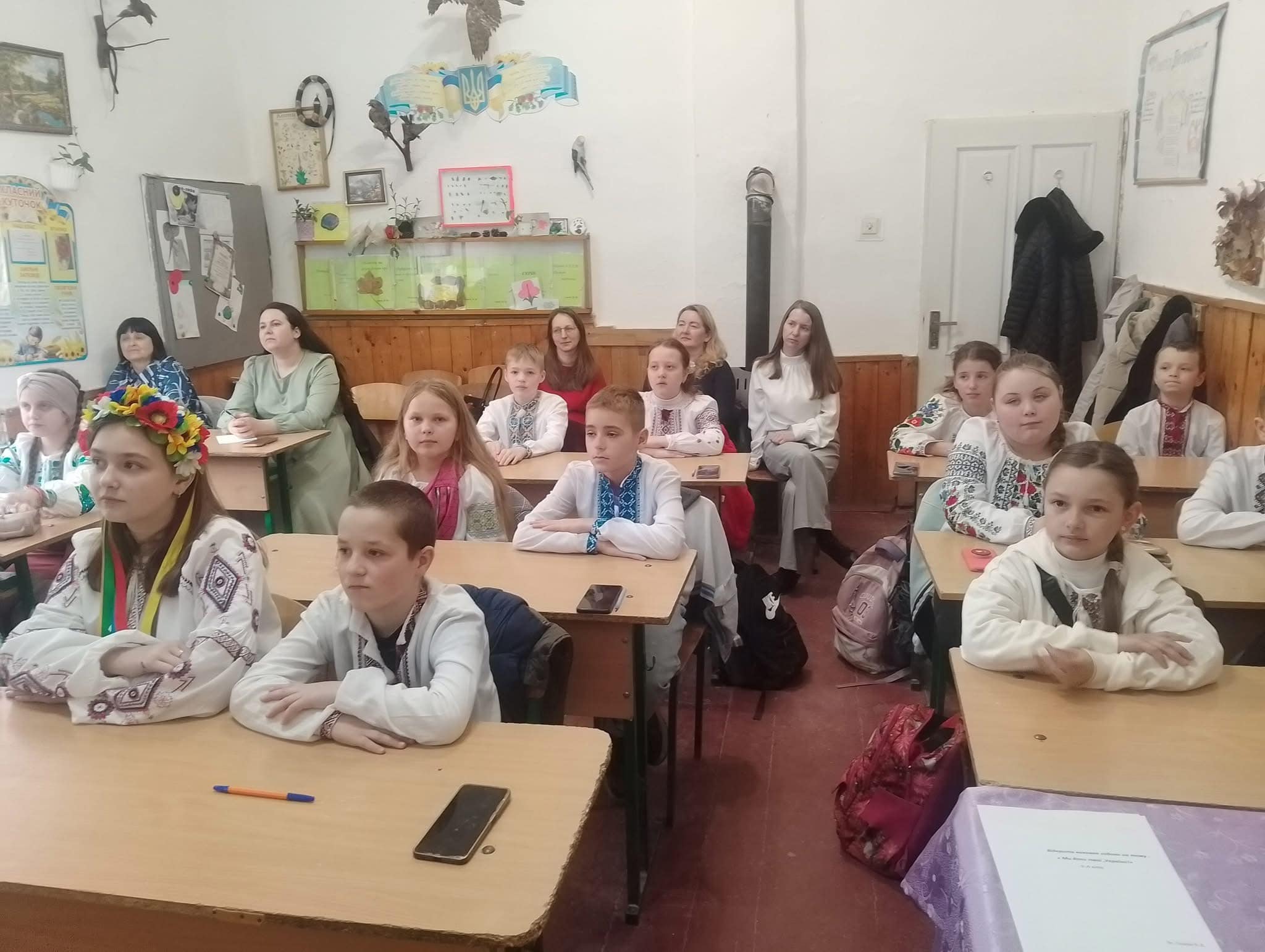 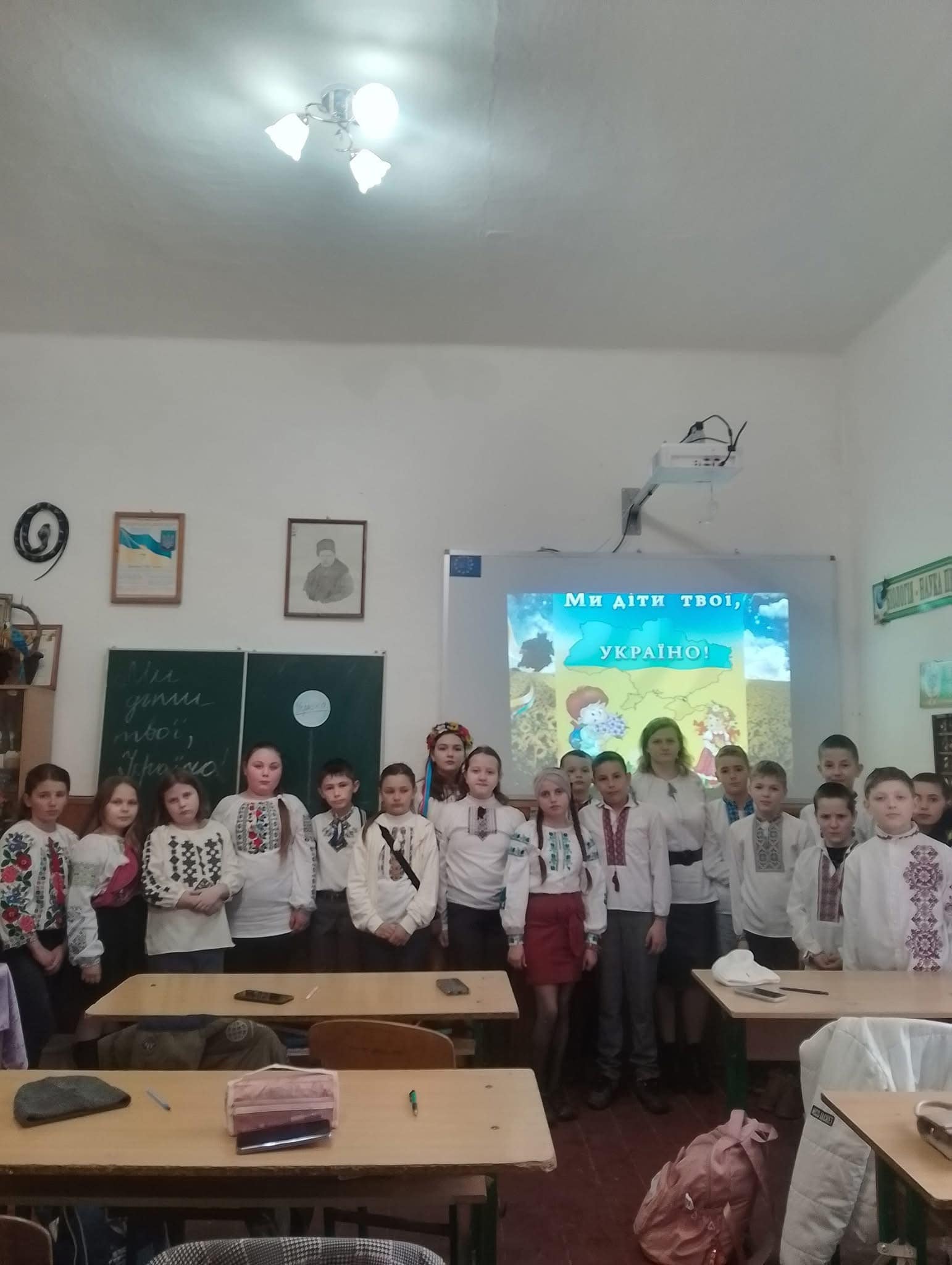 Класний керівник 
Сидора В.Д.
з учнями 5 – А класу
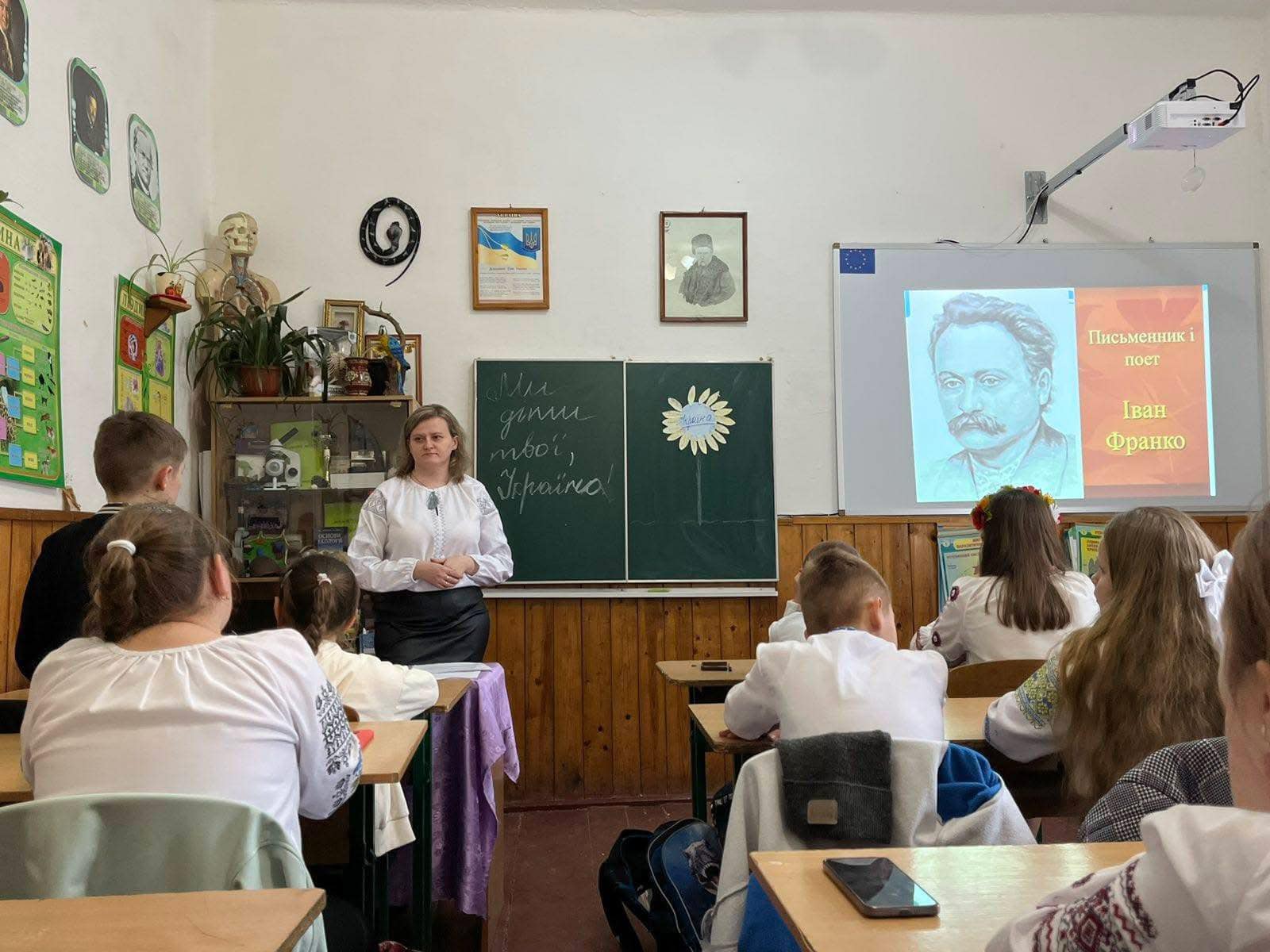 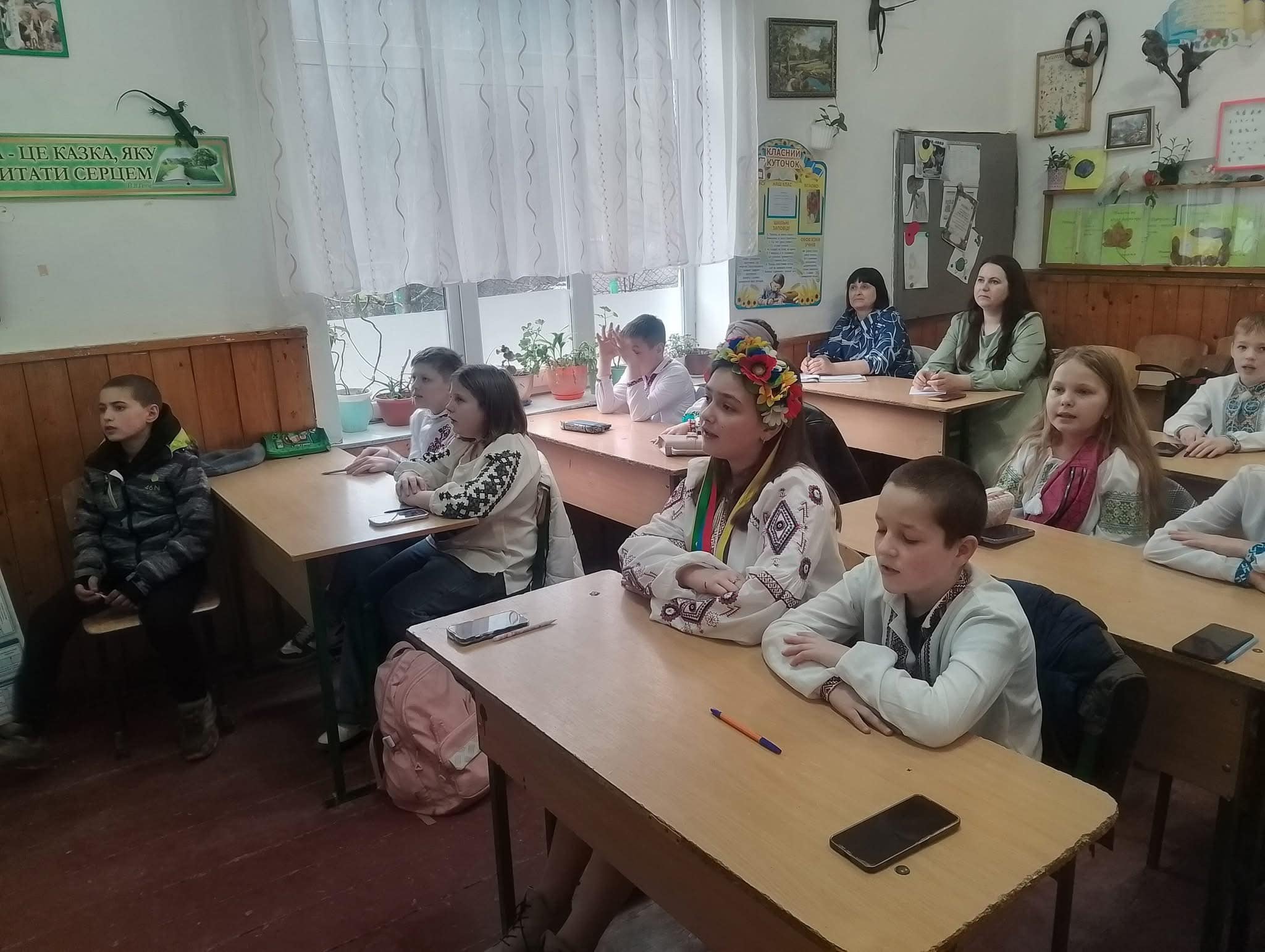 Виховний  захід 
«Птахи приносять на крилах весну»
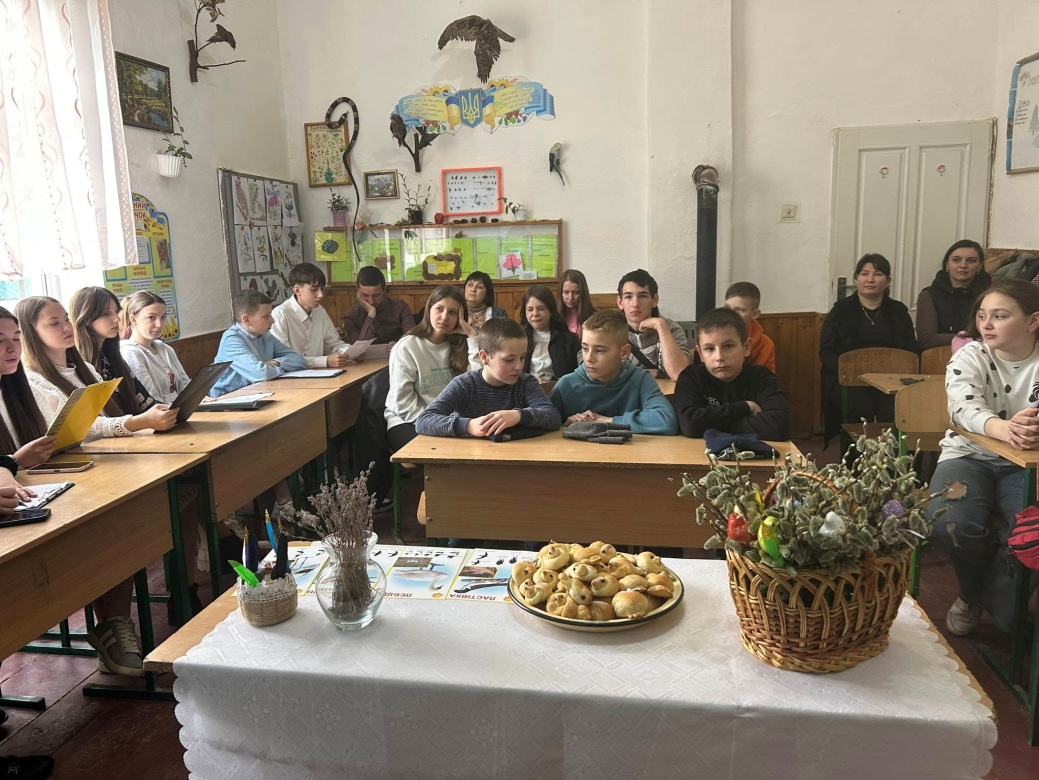 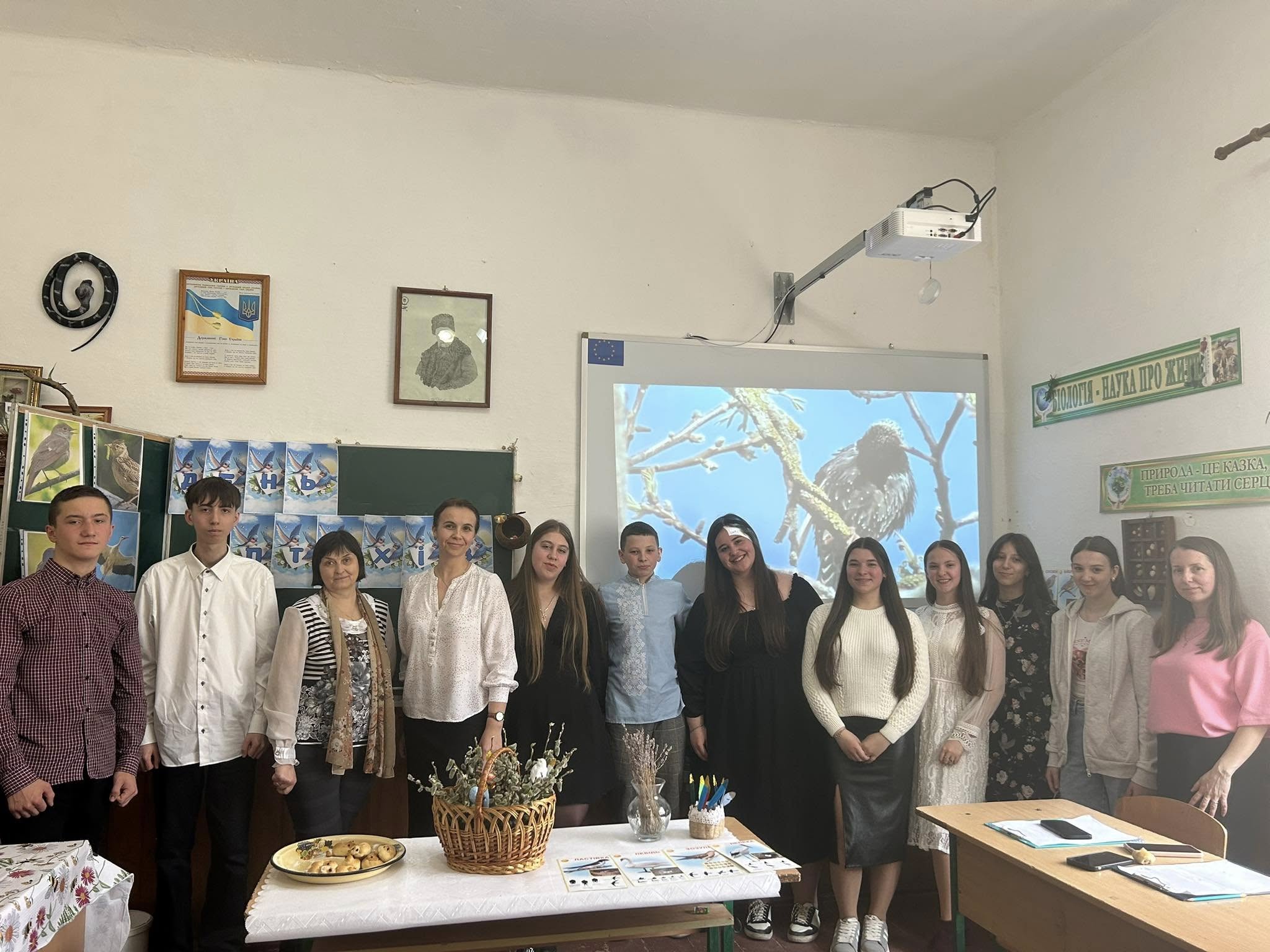 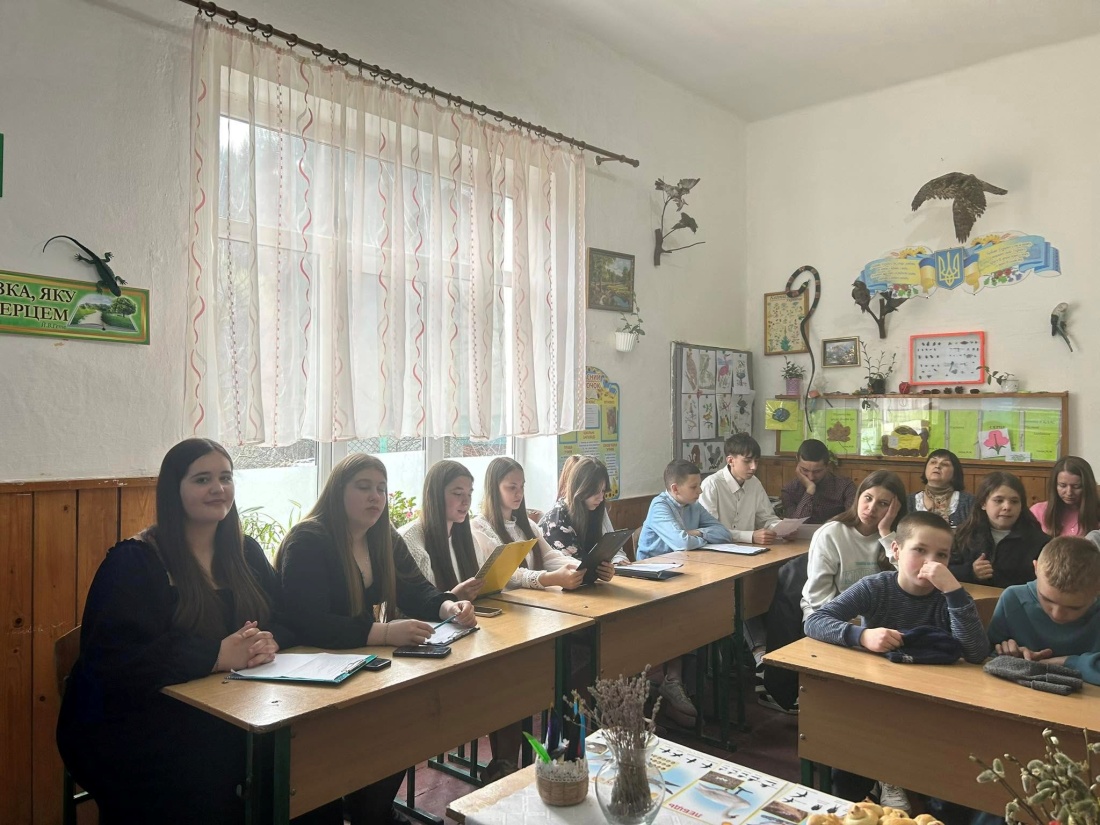 Класний керівник 
Даниш М.П.
з учнями 10 - Б класу
Благоустрій, 2025
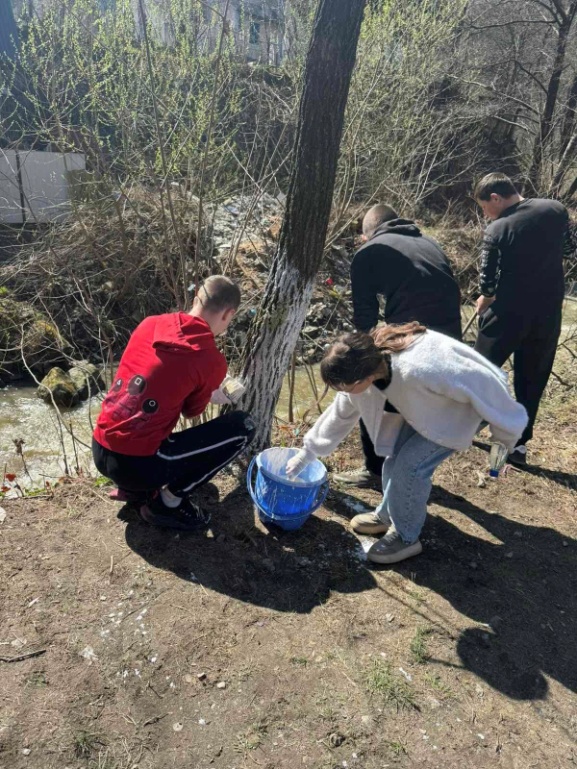 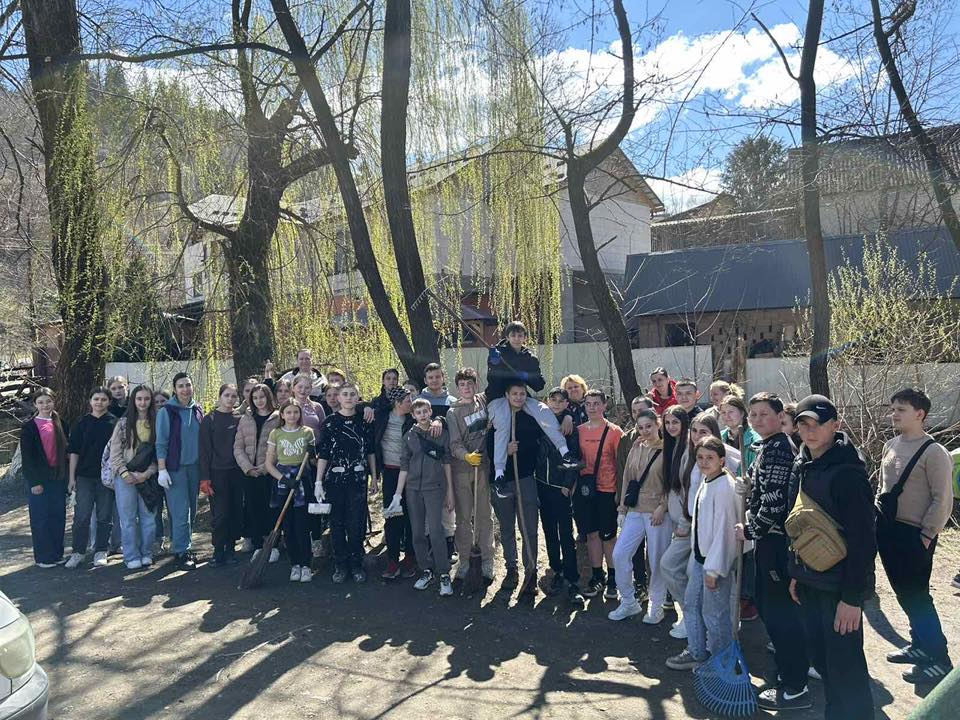 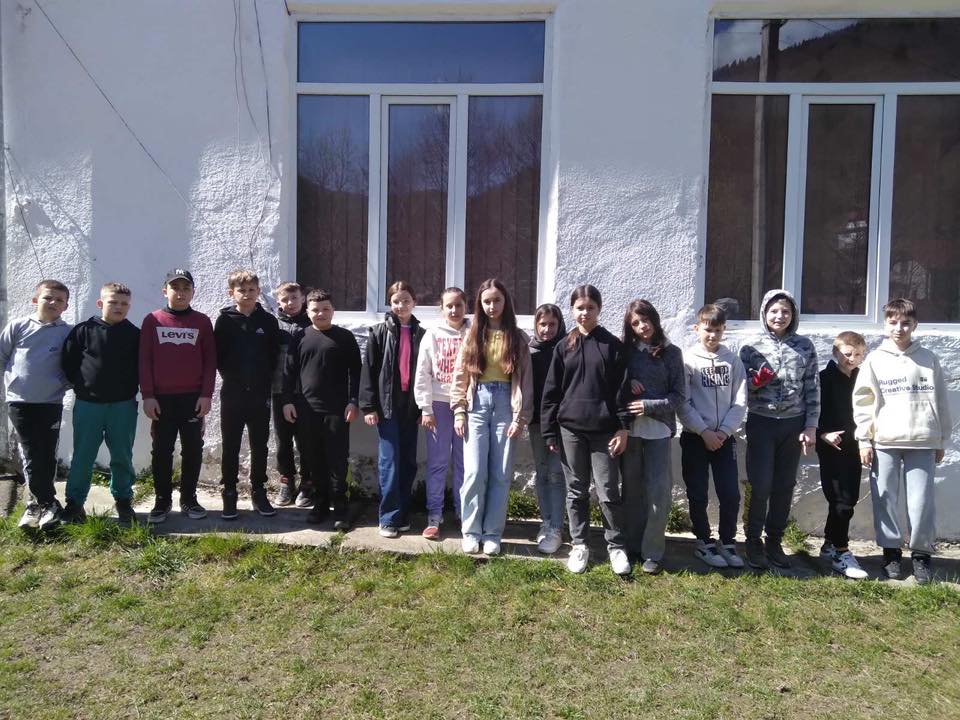 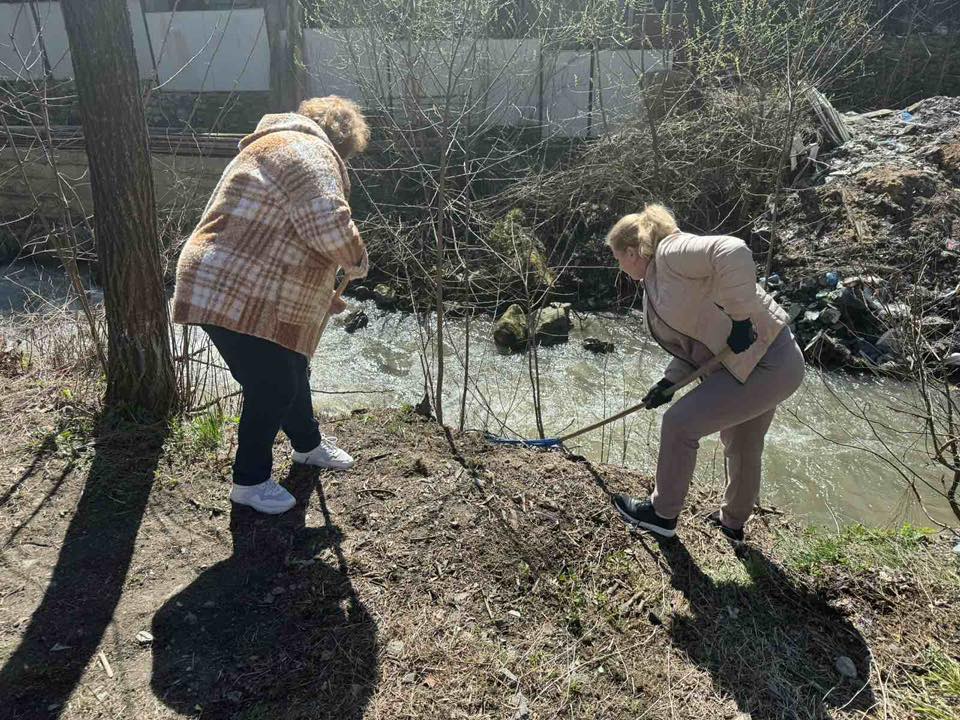 Педагогічні працівники
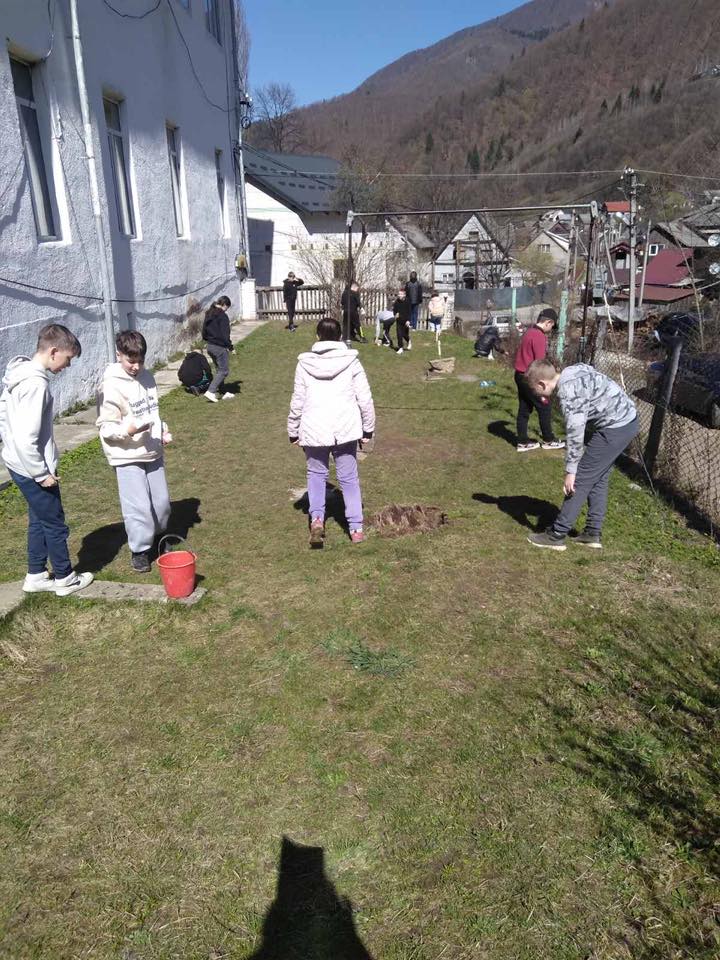 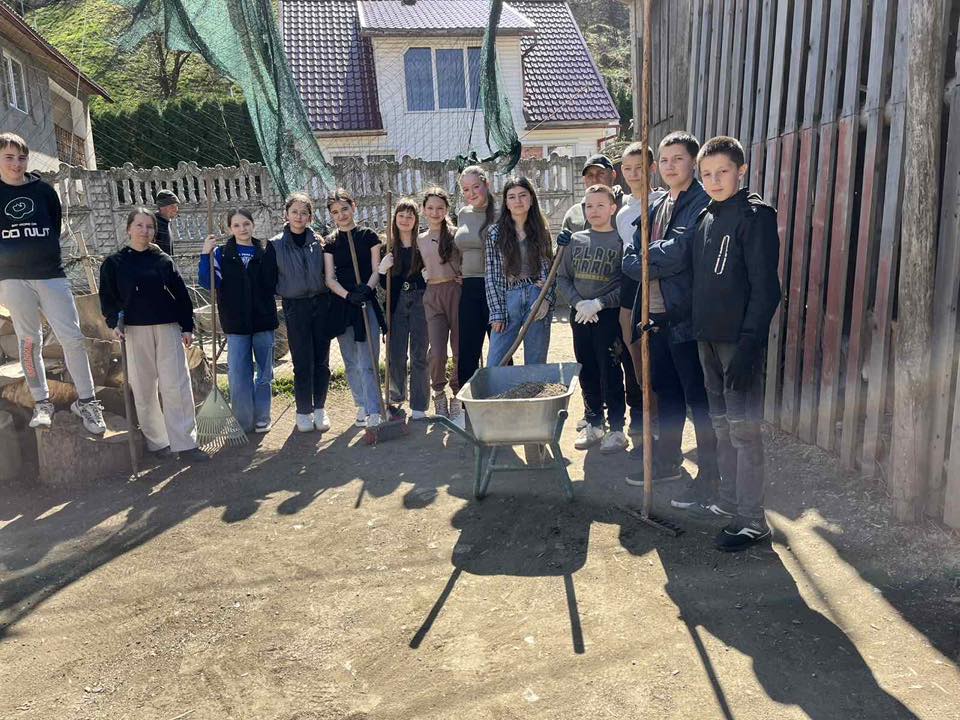 Інтелектуальна гра «Рахівські знавці»
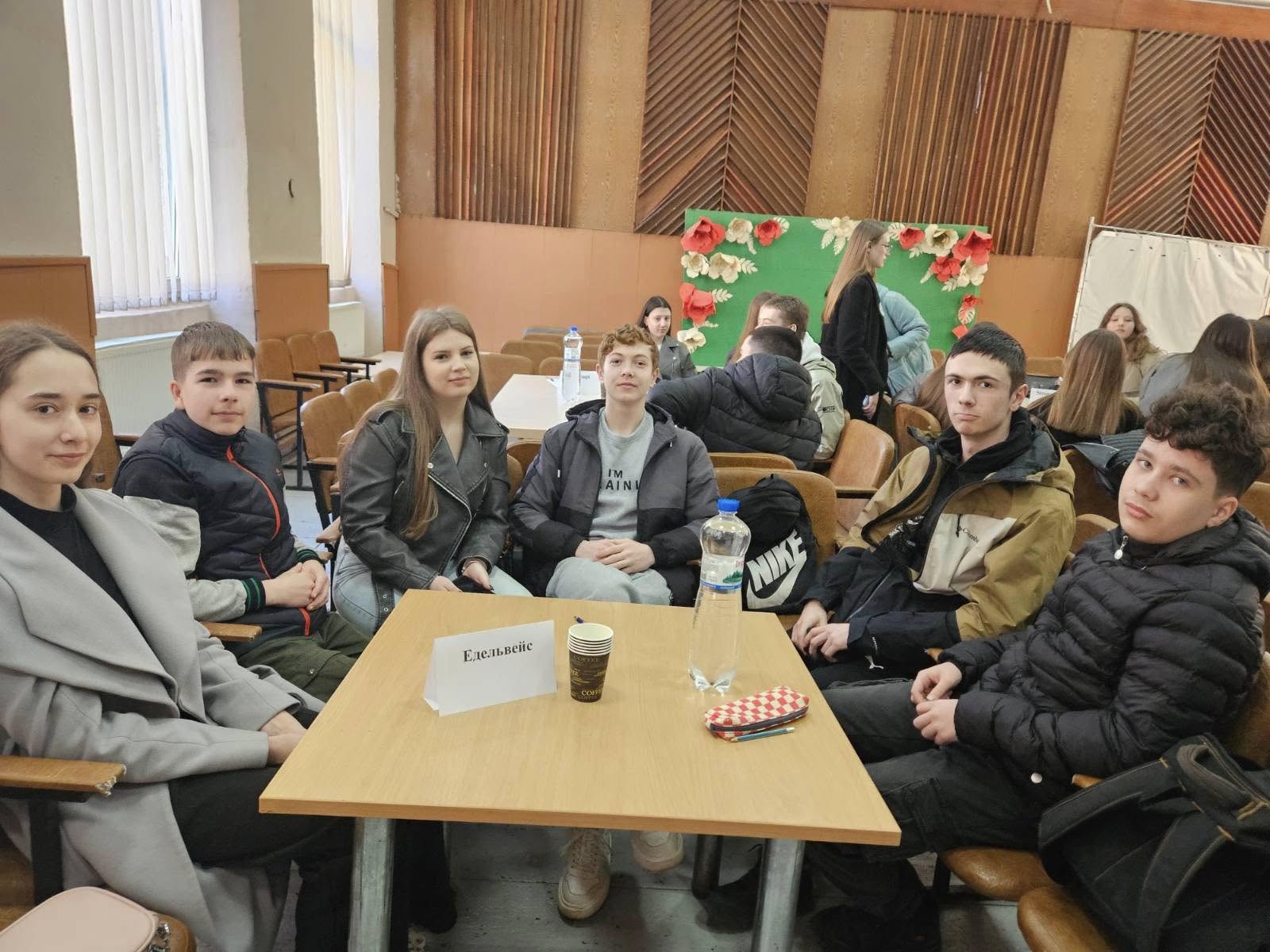 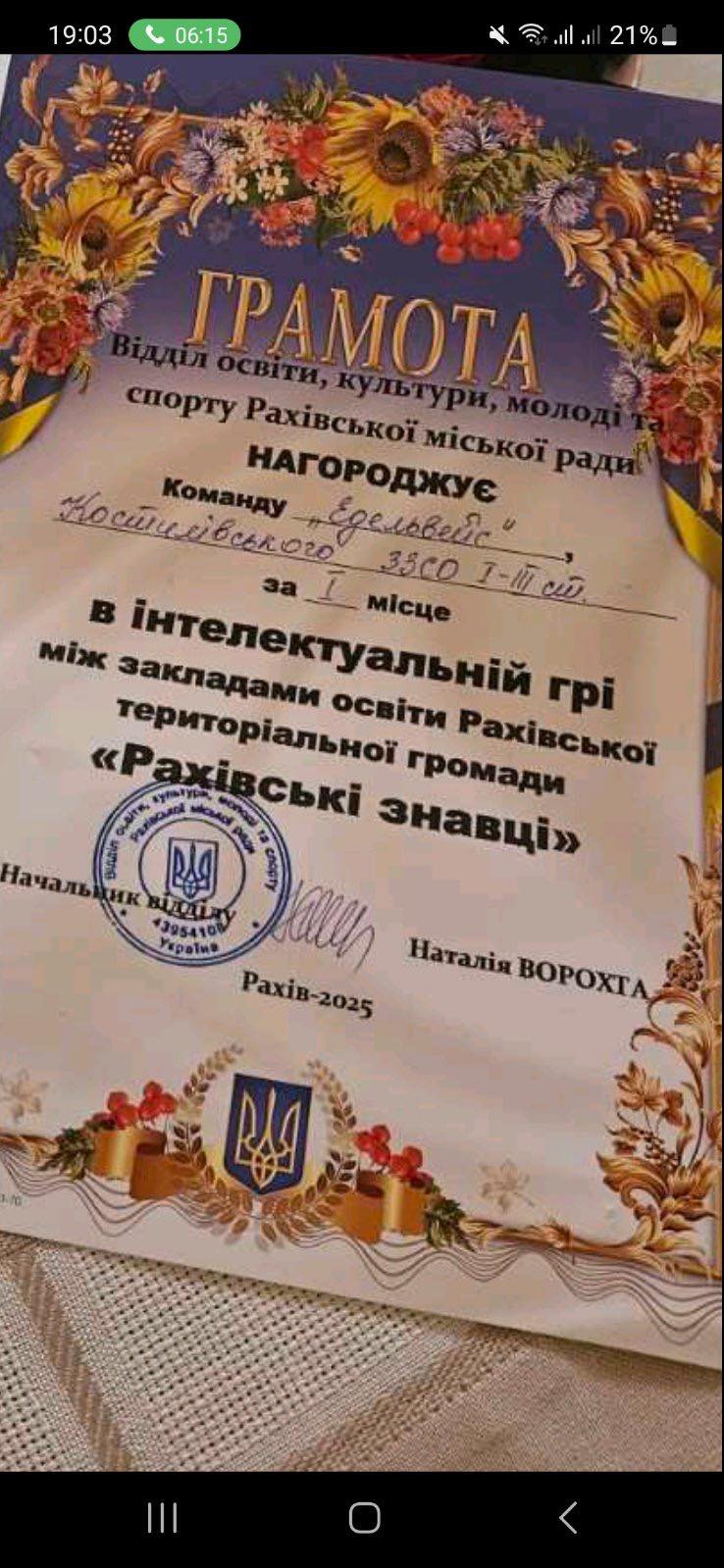 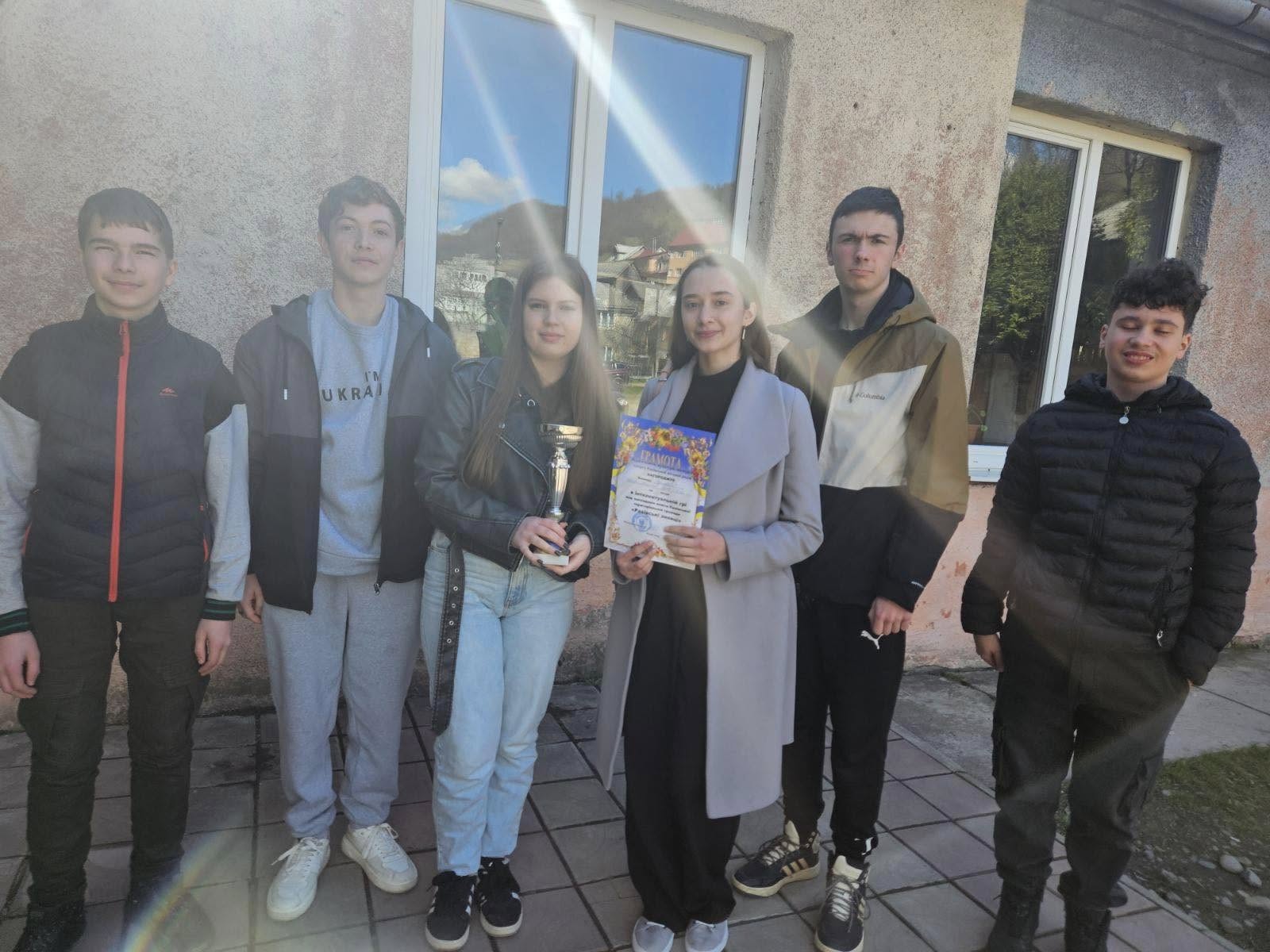 Команда 
Едельвейс
1 місце
Інформаційно-профілактична бесіда 
«Червоні двері, жовті двері»
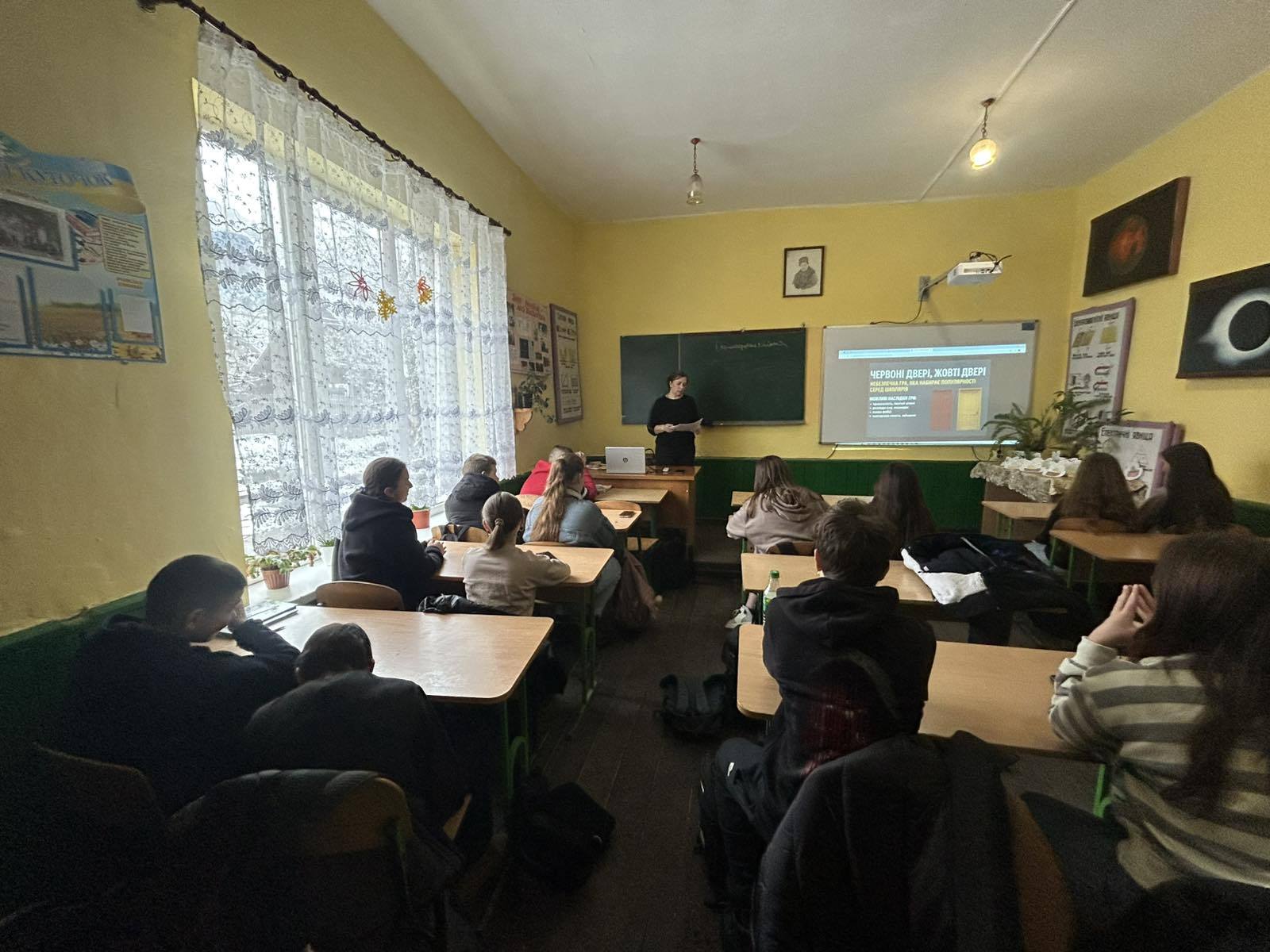 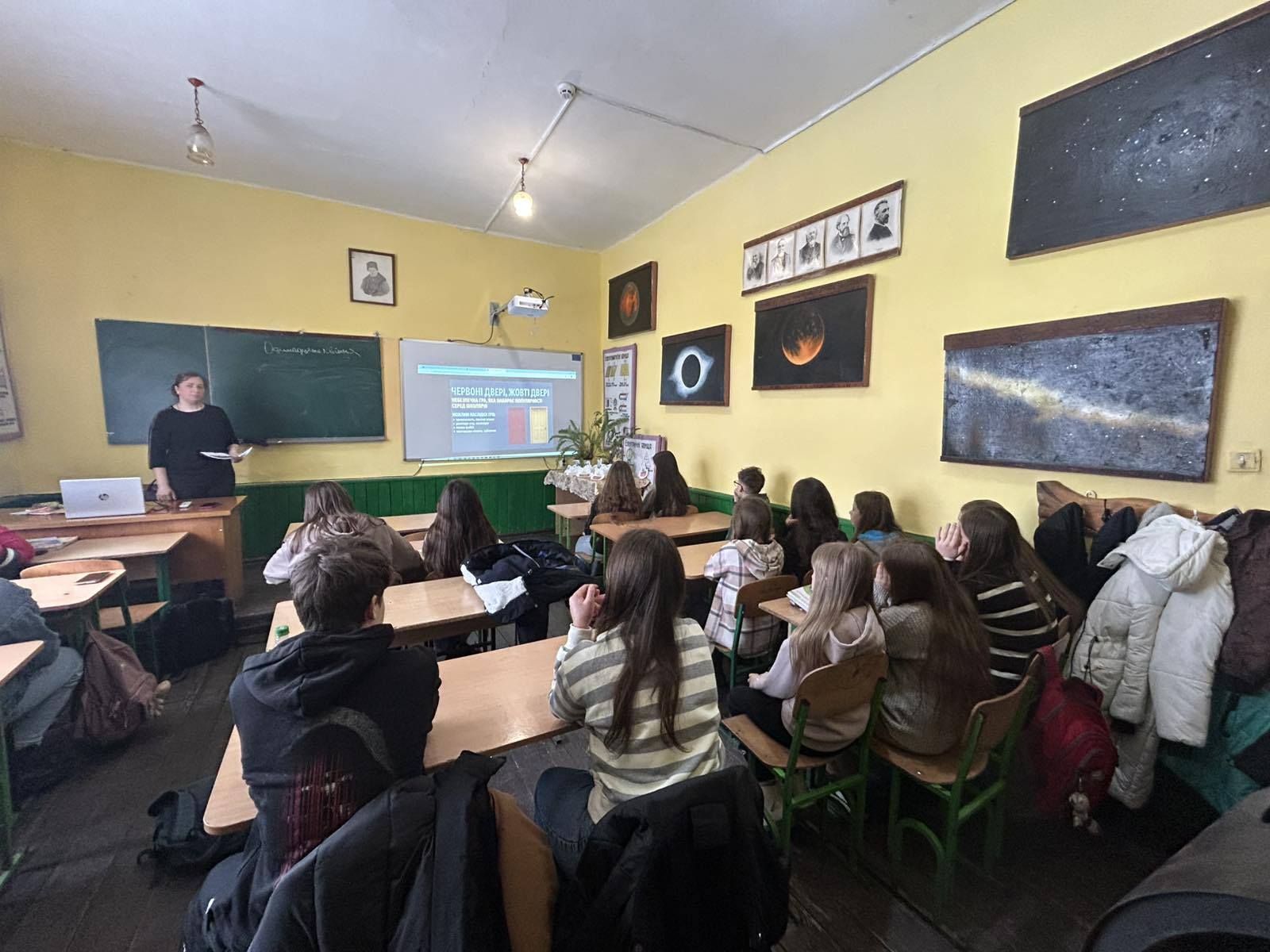 Соціальний  педагог 
Даниш В.Ю.
Виставка великодніх  писанок
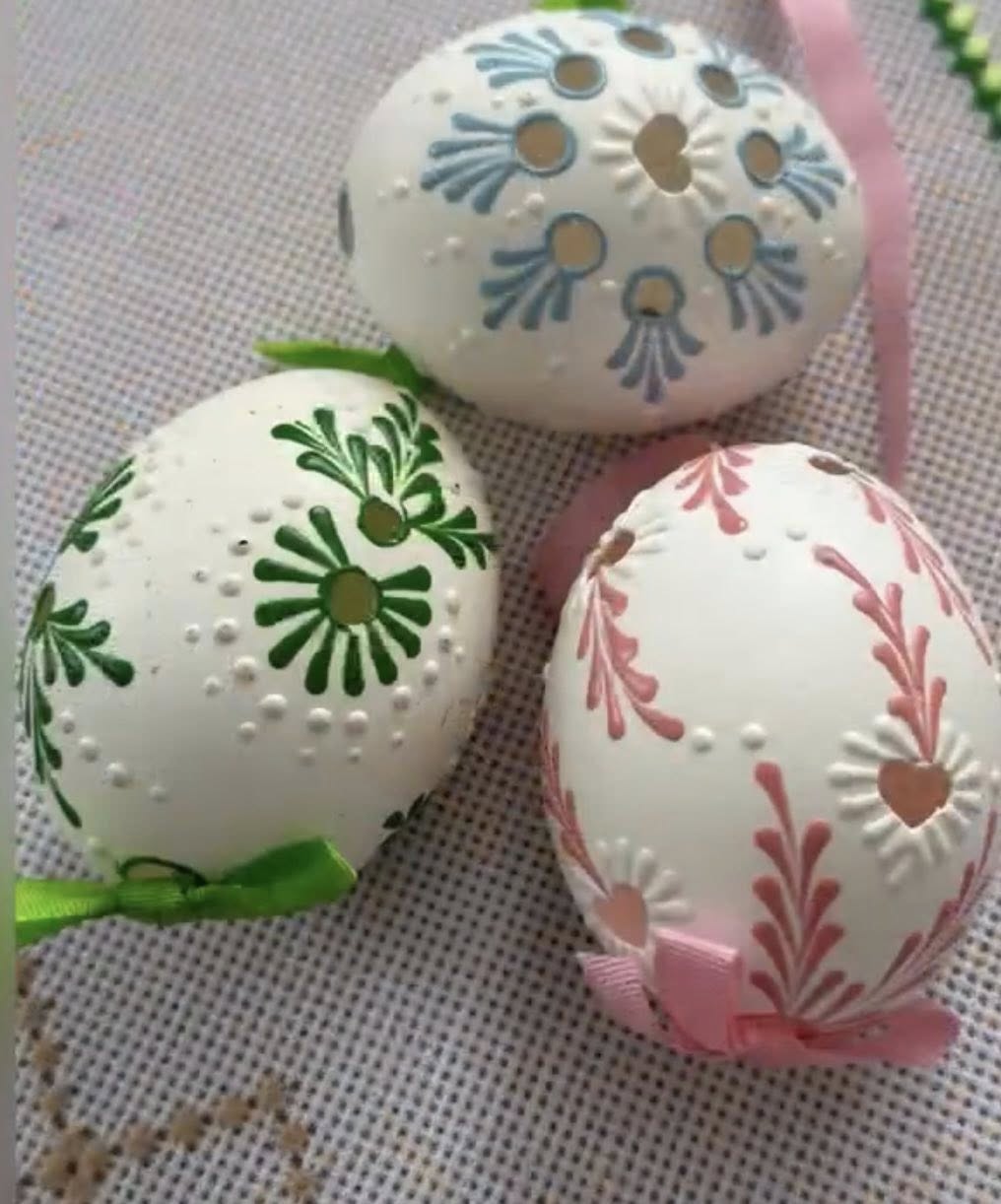 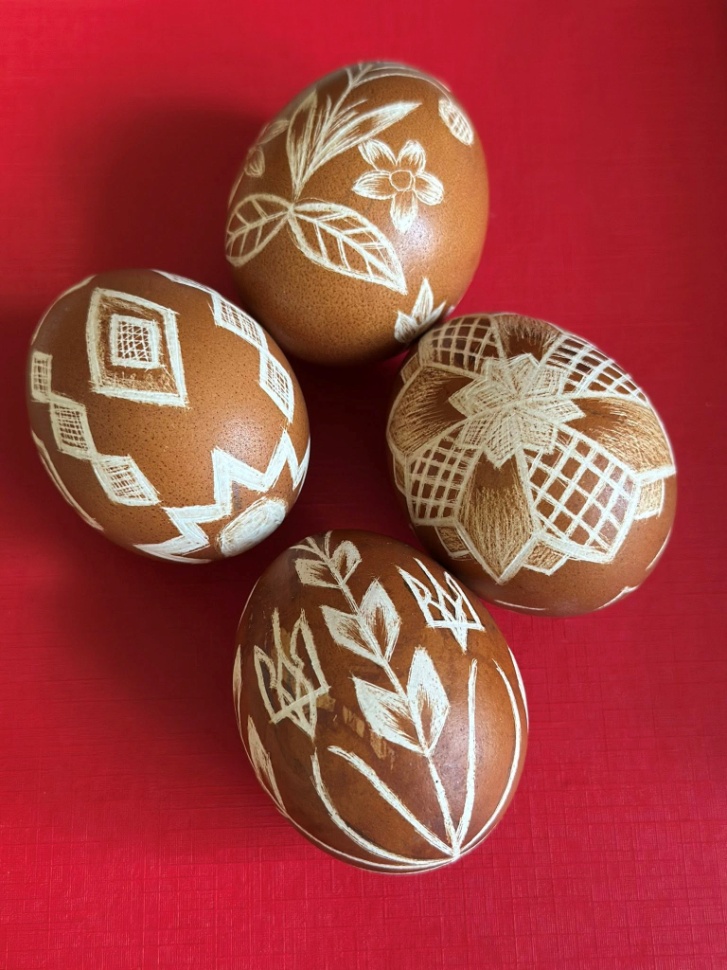 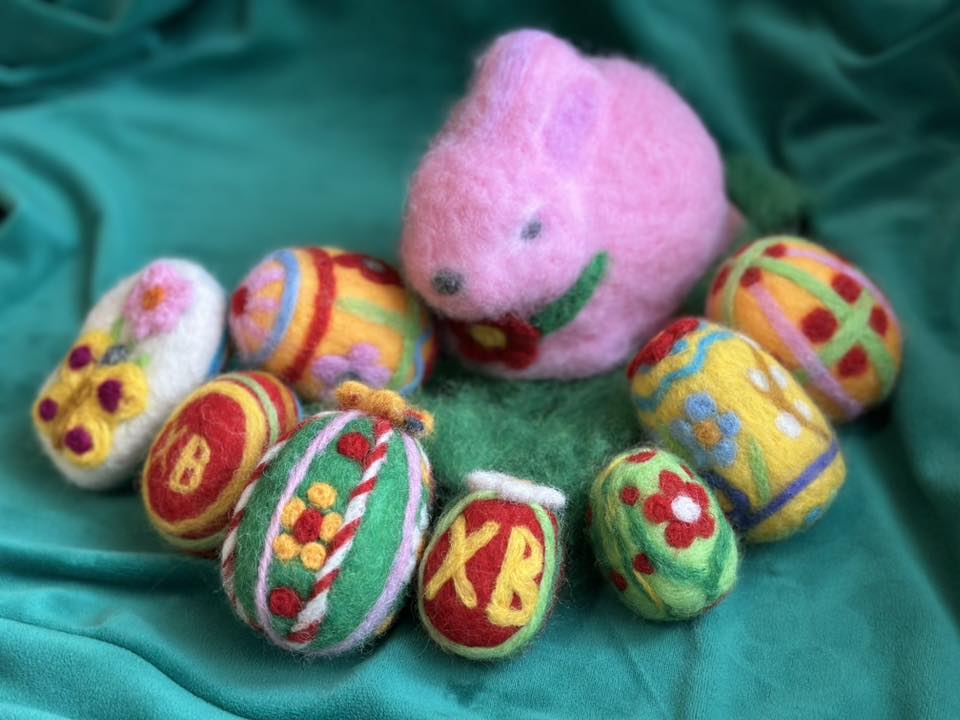 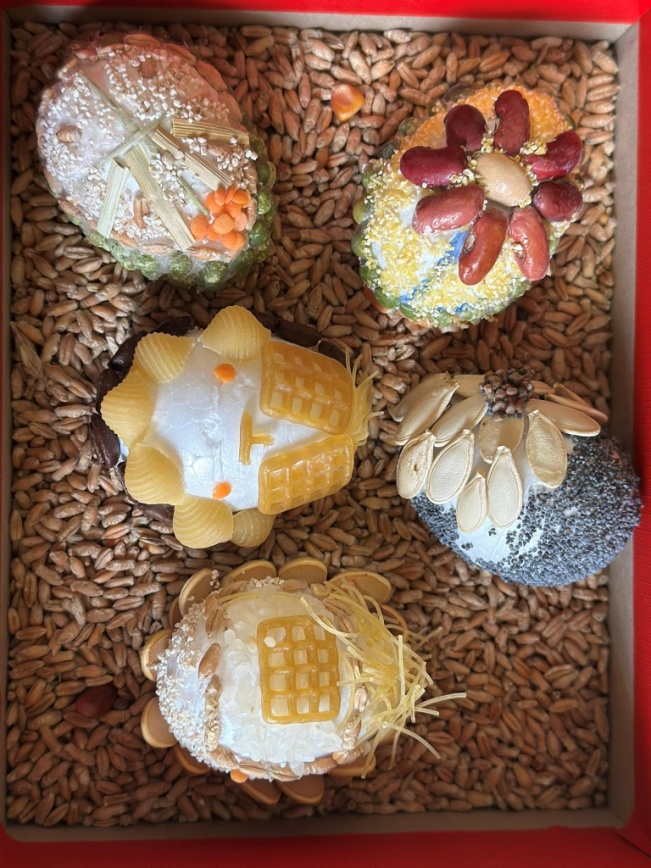 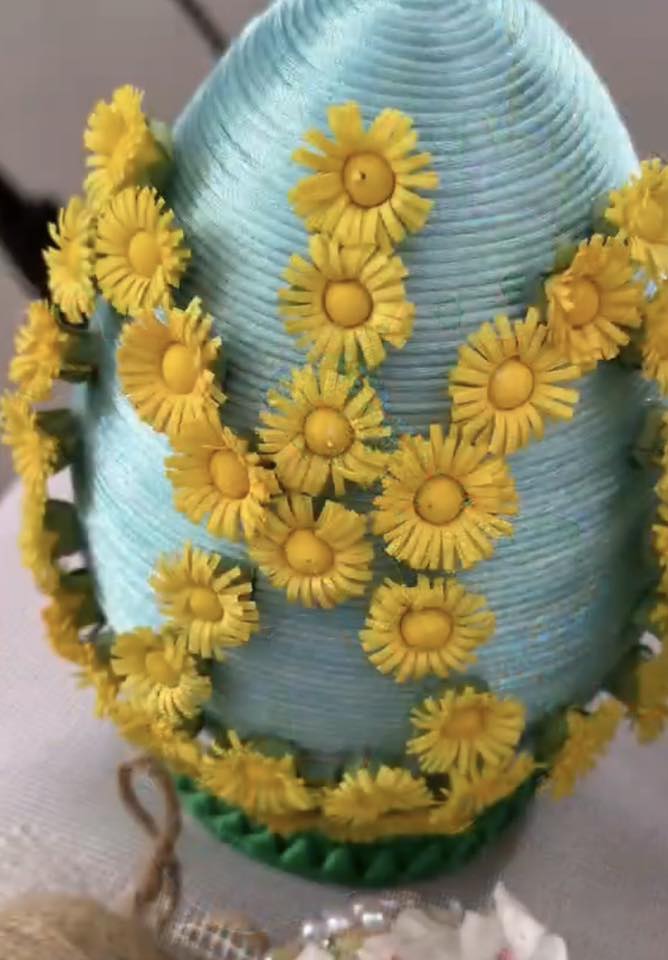 Класоводи, класні  керівники 1-11 класів
Позакласний  захід приурочений 
трагедії  на ЧАЕС
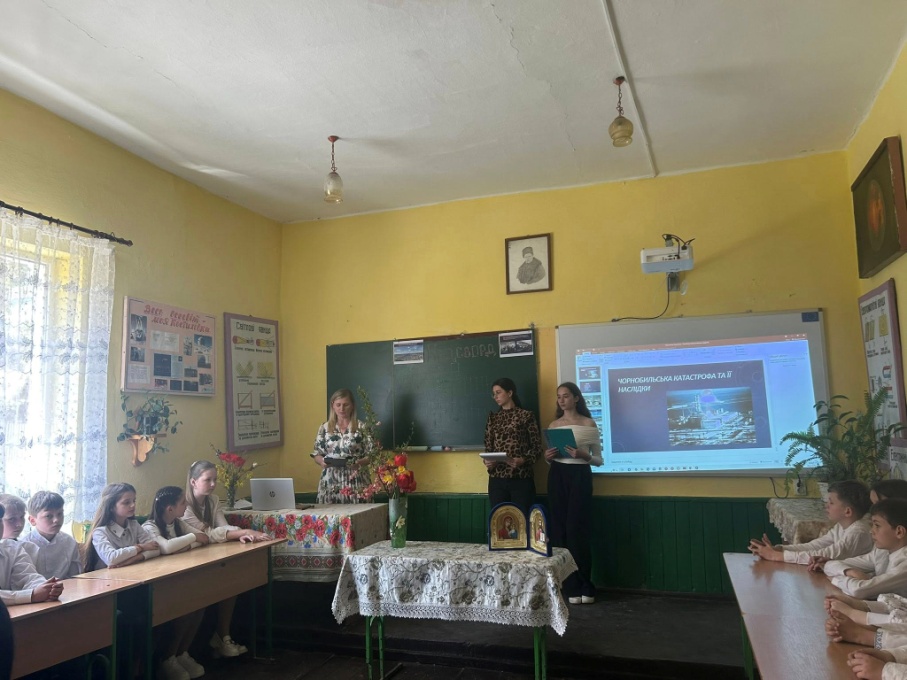 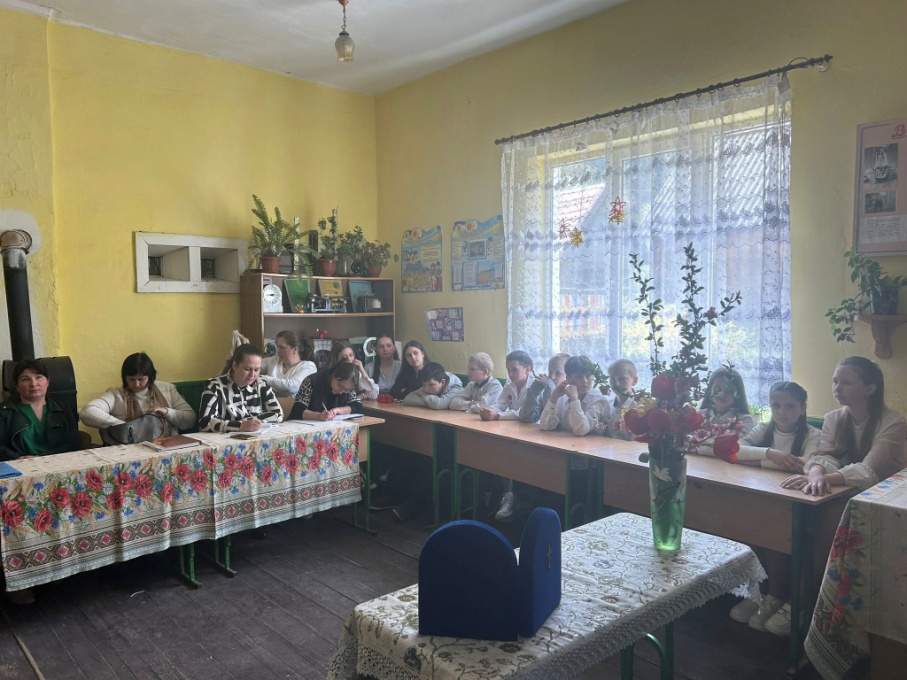 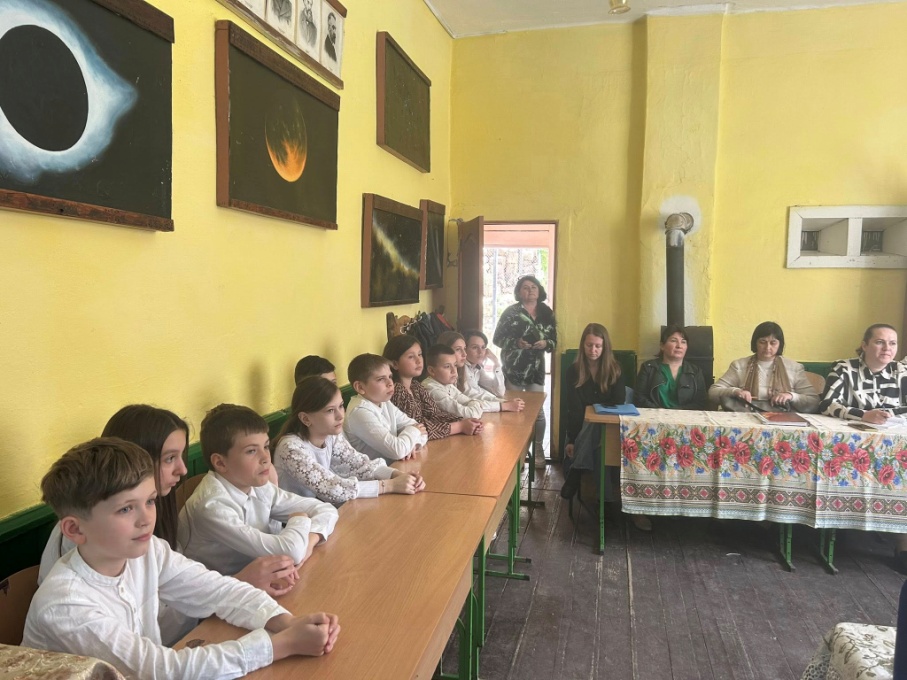 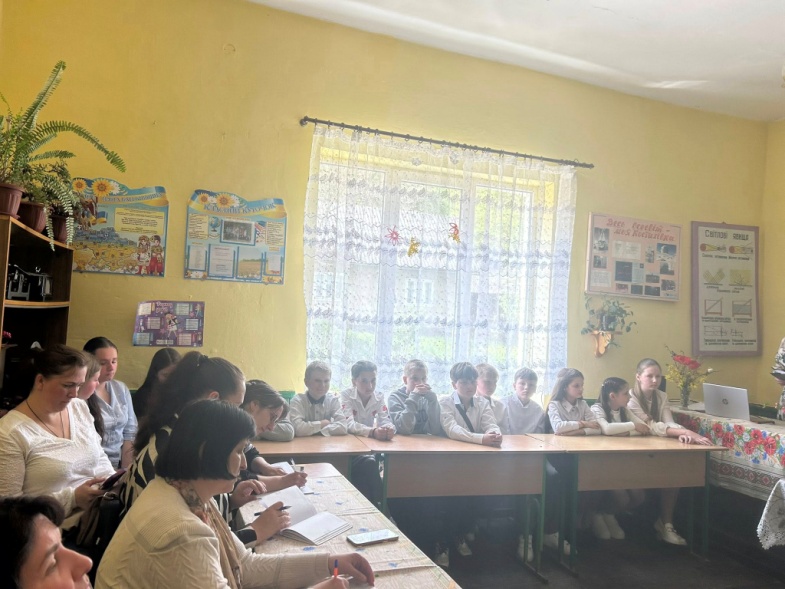 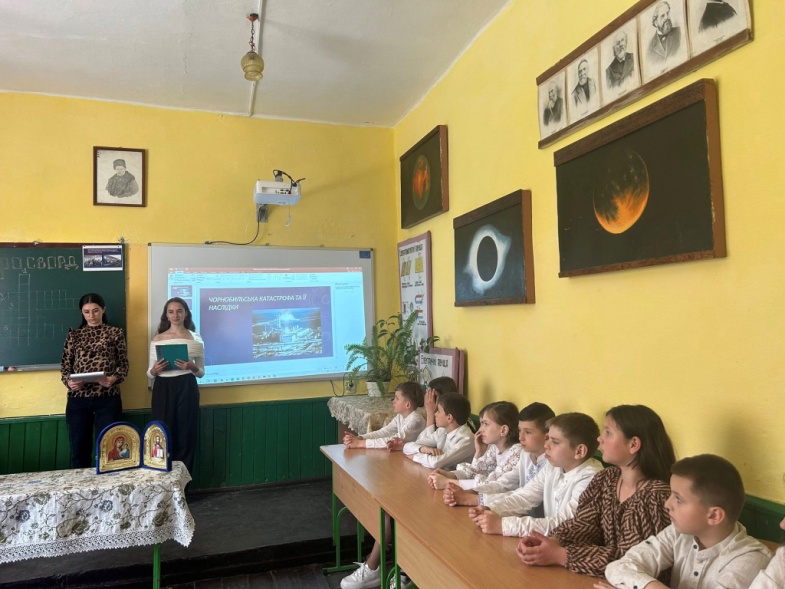 Класний керівник 
Сутормін  Л.І. 
з учнями 6 - Б класу
Виставка – конкурс «Великоднє диво»
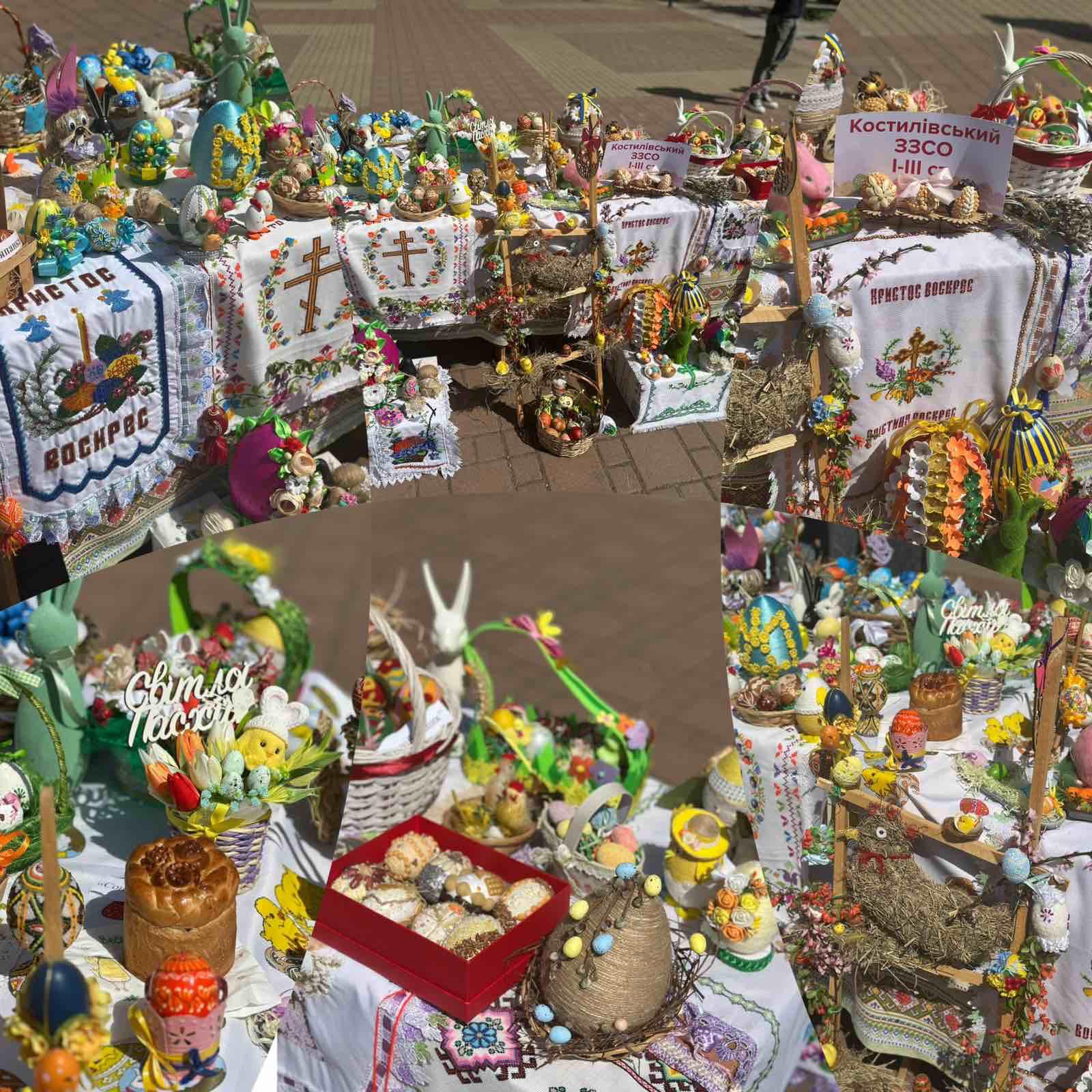 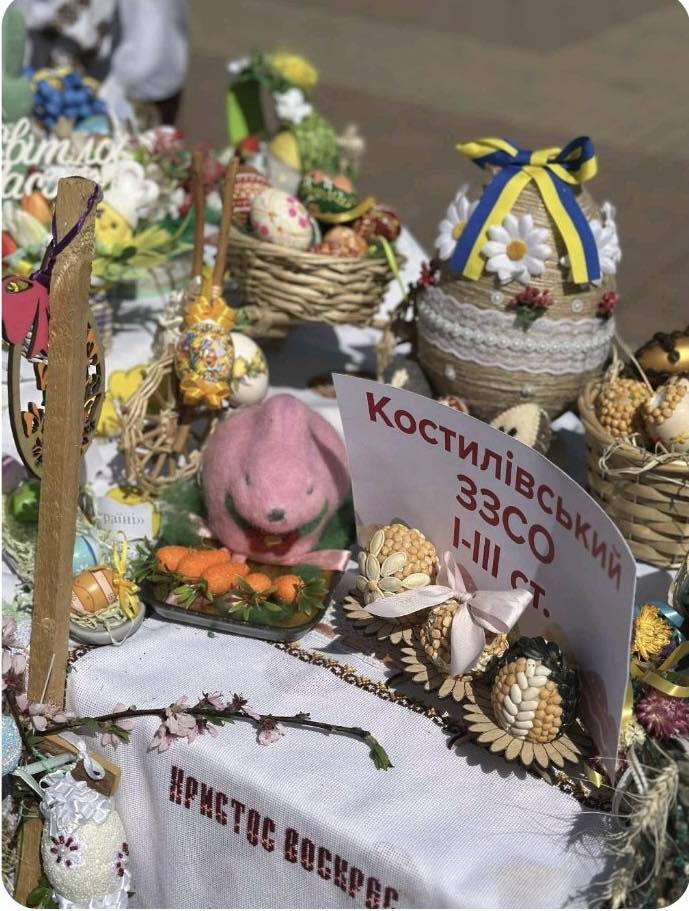 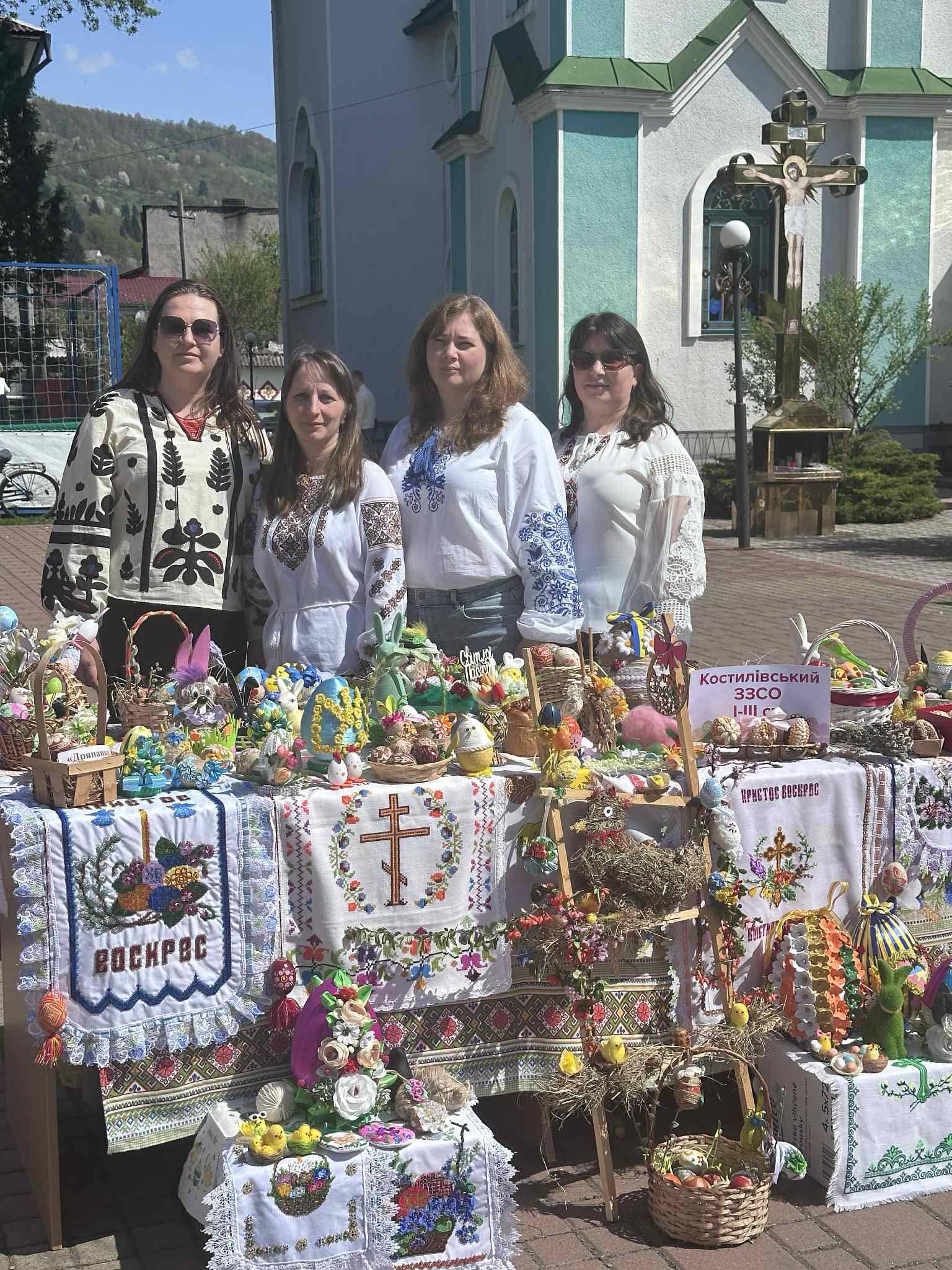 І місце - у номінації "Зернівка»
ІІ місце - у номінації "Великодня композиція".
Початковий етап Всеукраїнської дитячо-юнацької військово-патріотичної гри "Сокіл" ("Джура")
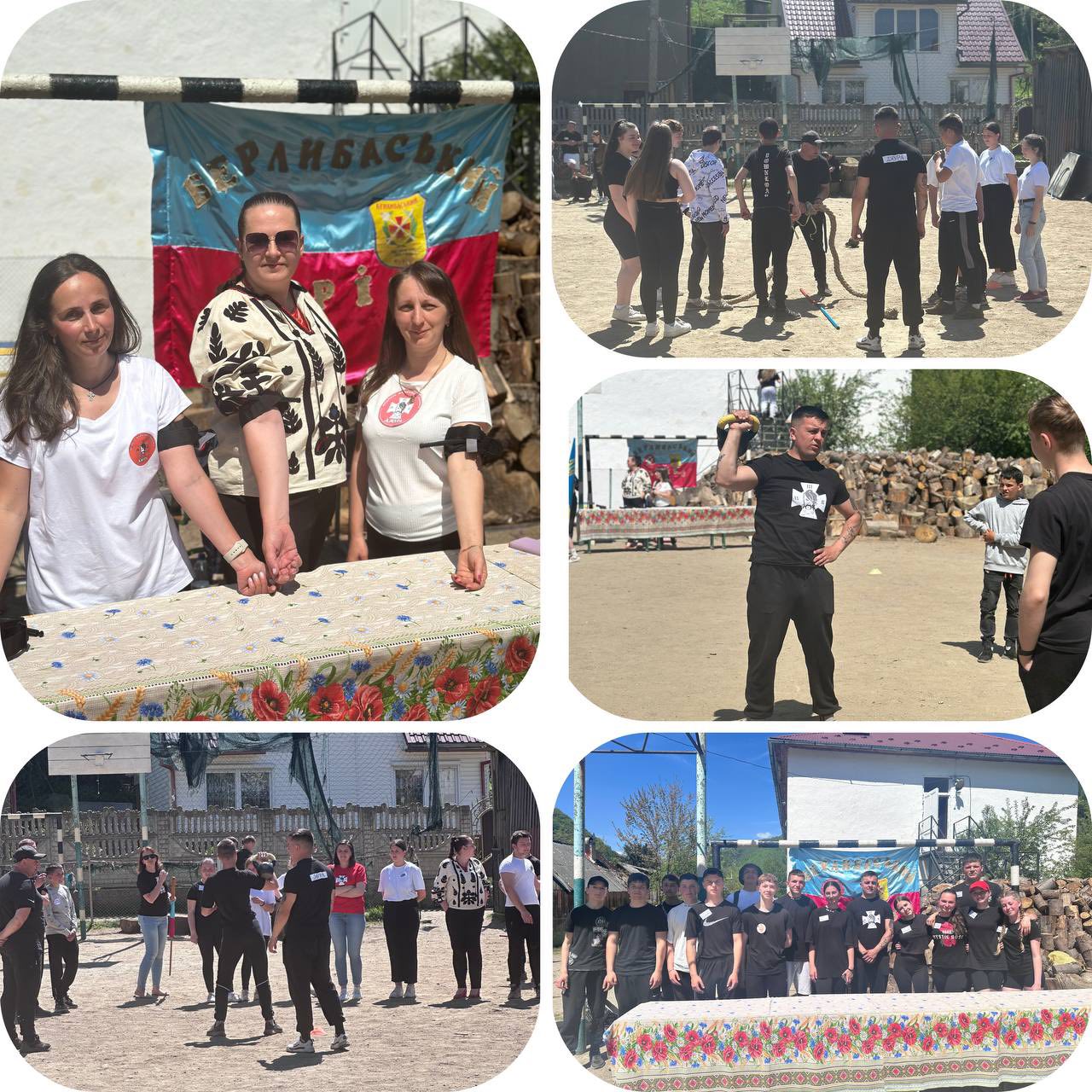 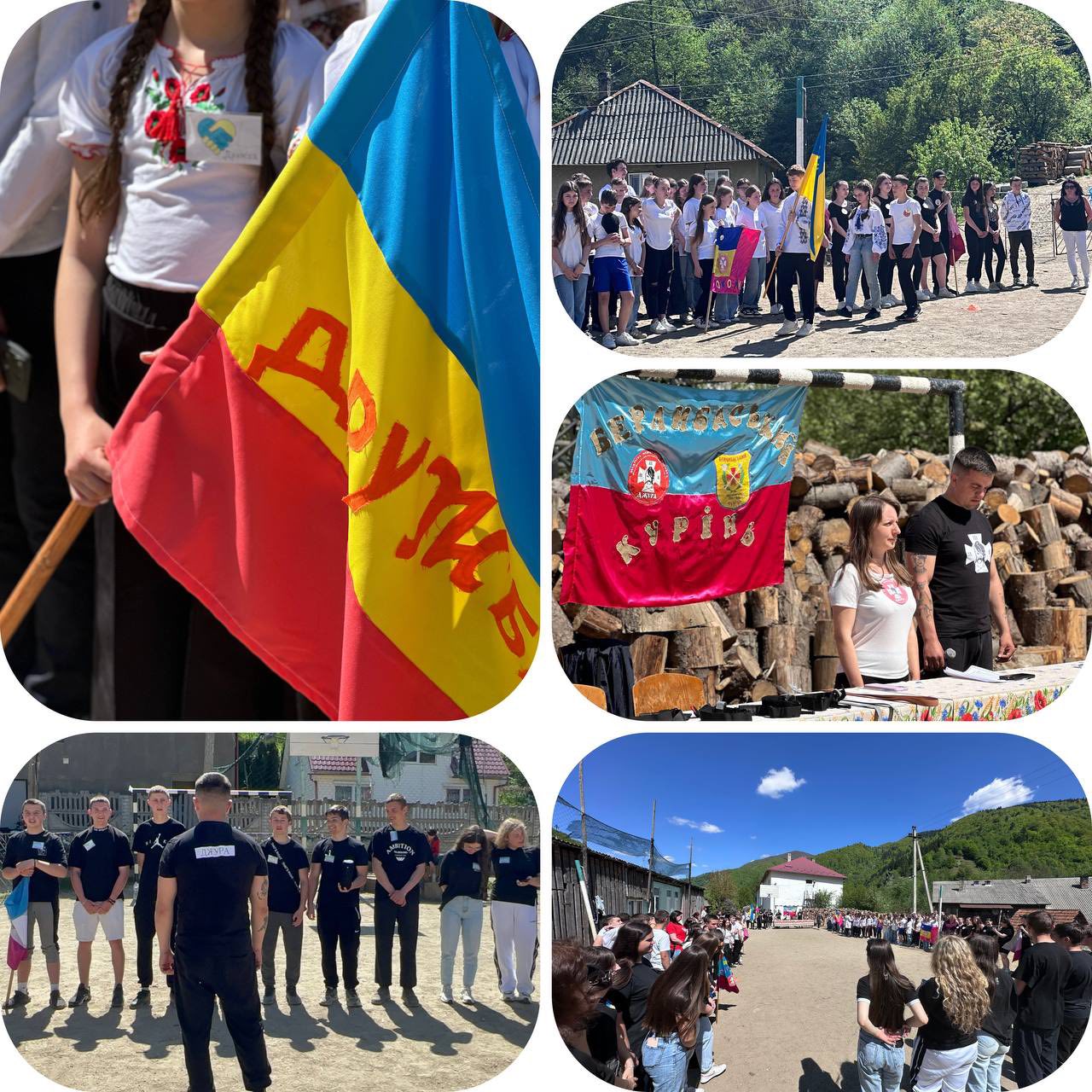 Керівник  гуртка військово-патріотичного напряму Баранюк І.В. Заступник директора з виховної роботи Міськова Н.І.
День пам’яті, примирення, перемоги….
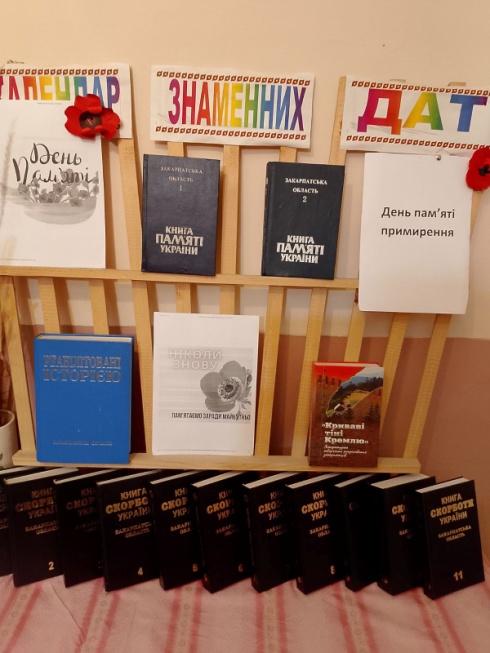 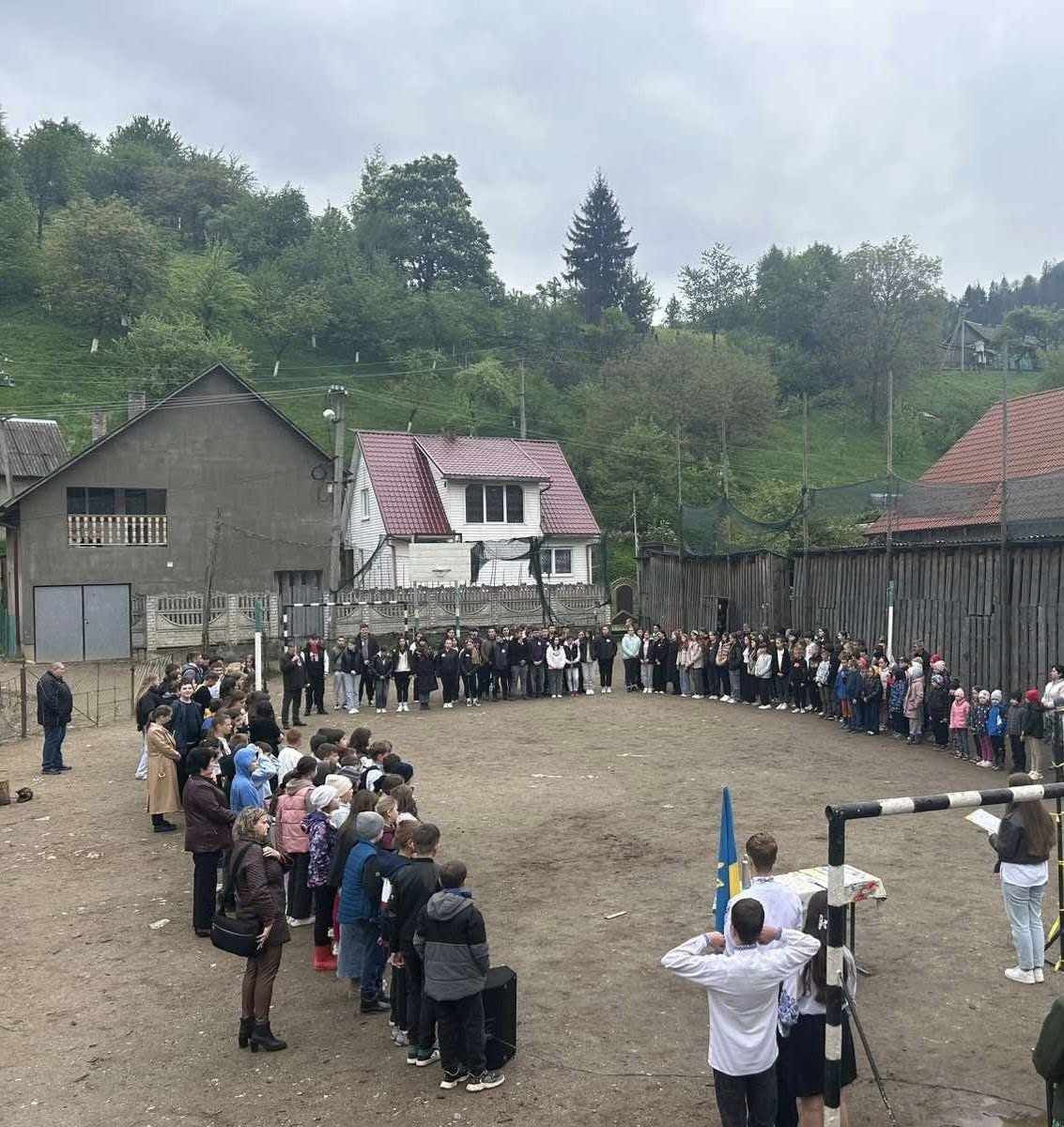 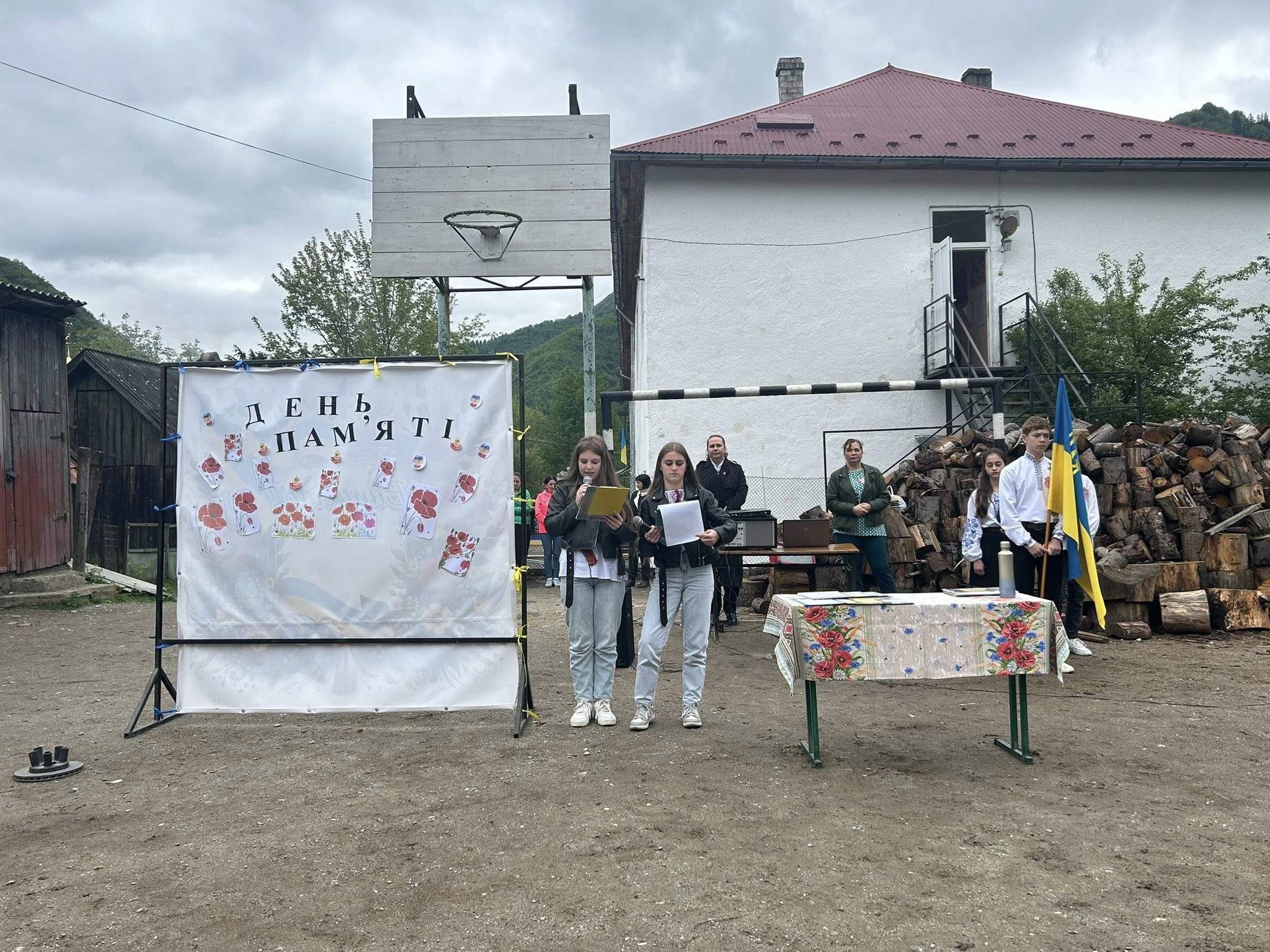 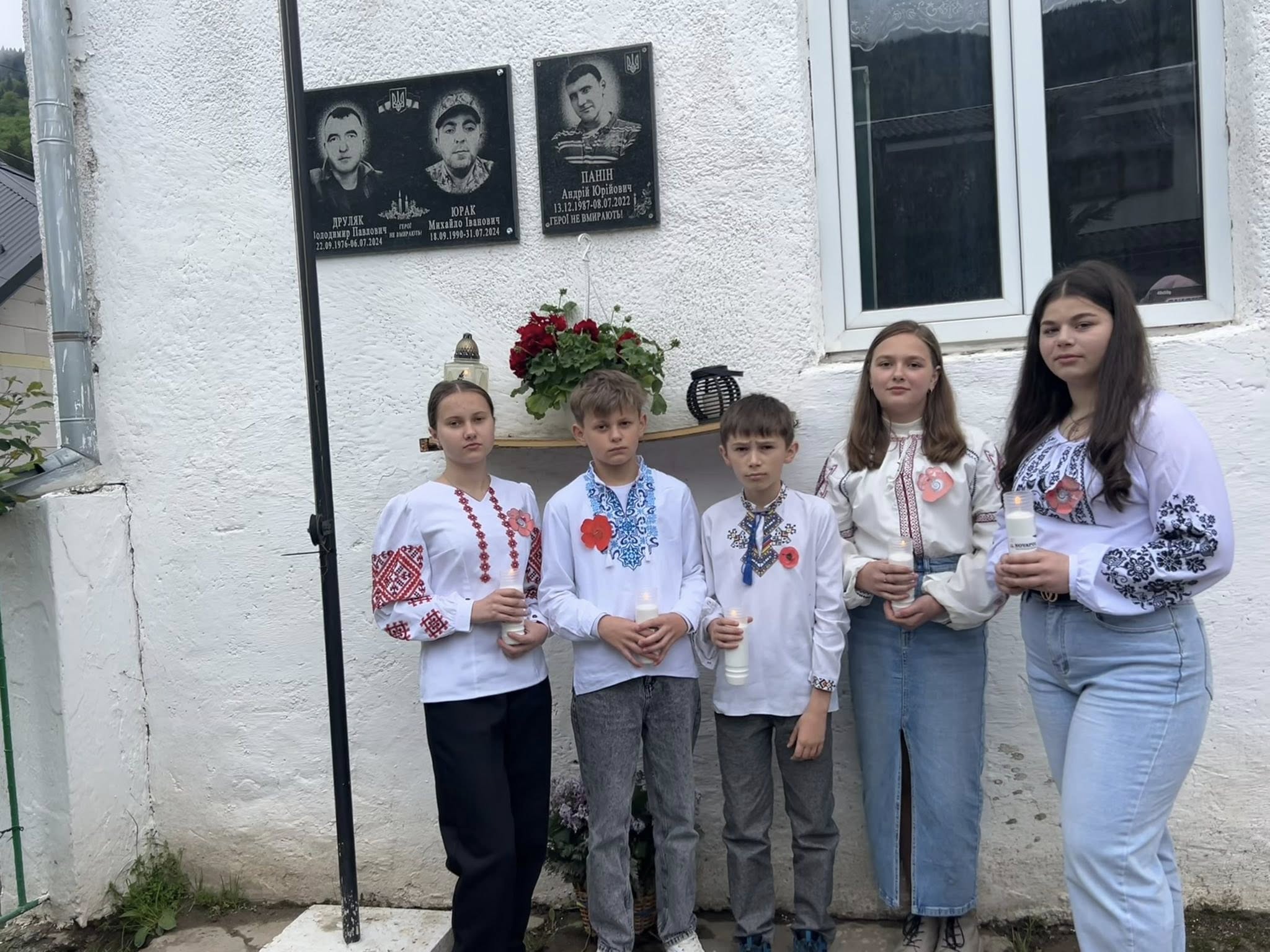 Адміністрація, педагоги, шкільний бібліотекар та учні  закладу
Міжнародний день протидії булінгу
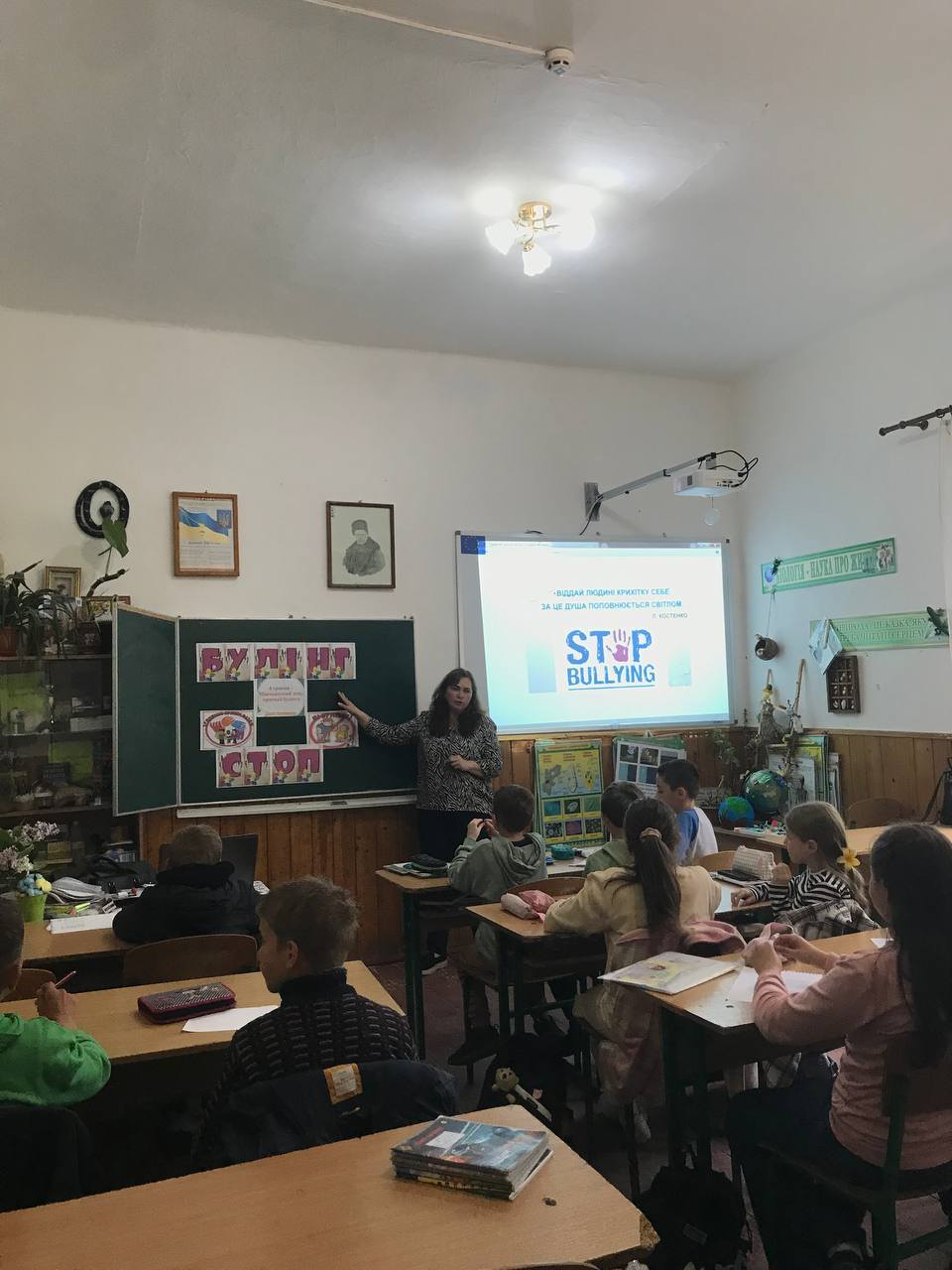 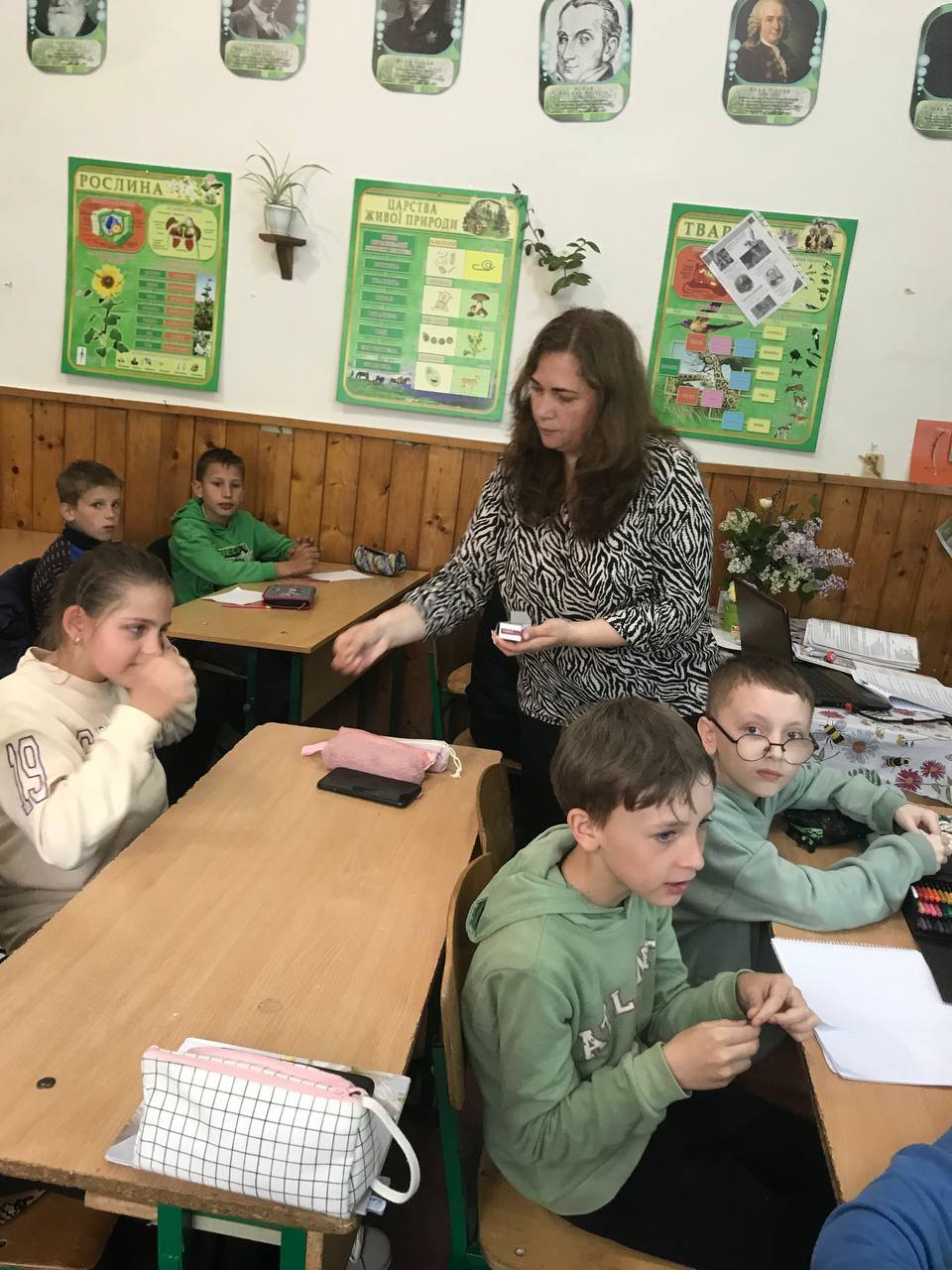 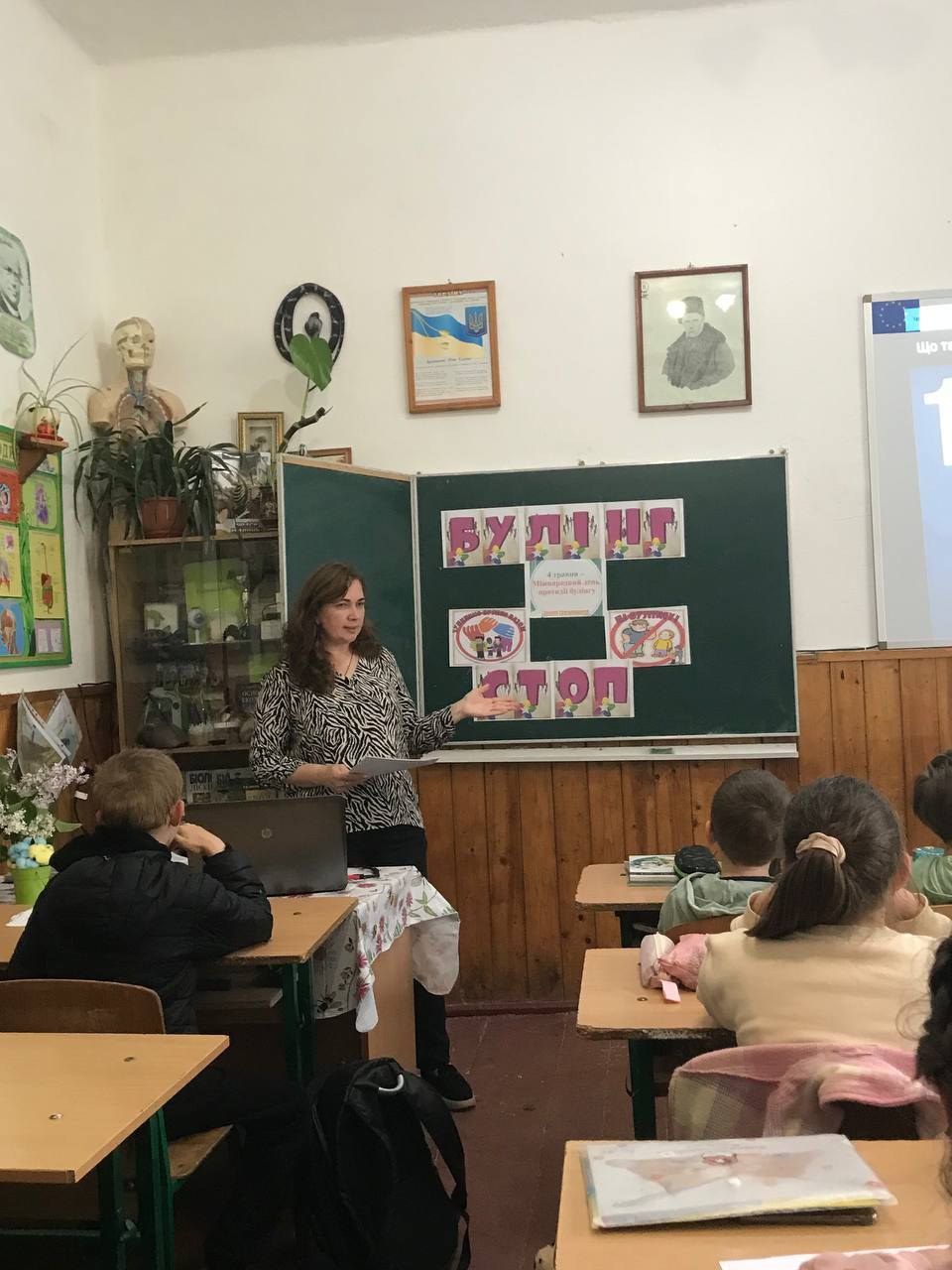 Соціальний  педагог 
Даниш В.Ю.
Міжнародний день протидії булінгу
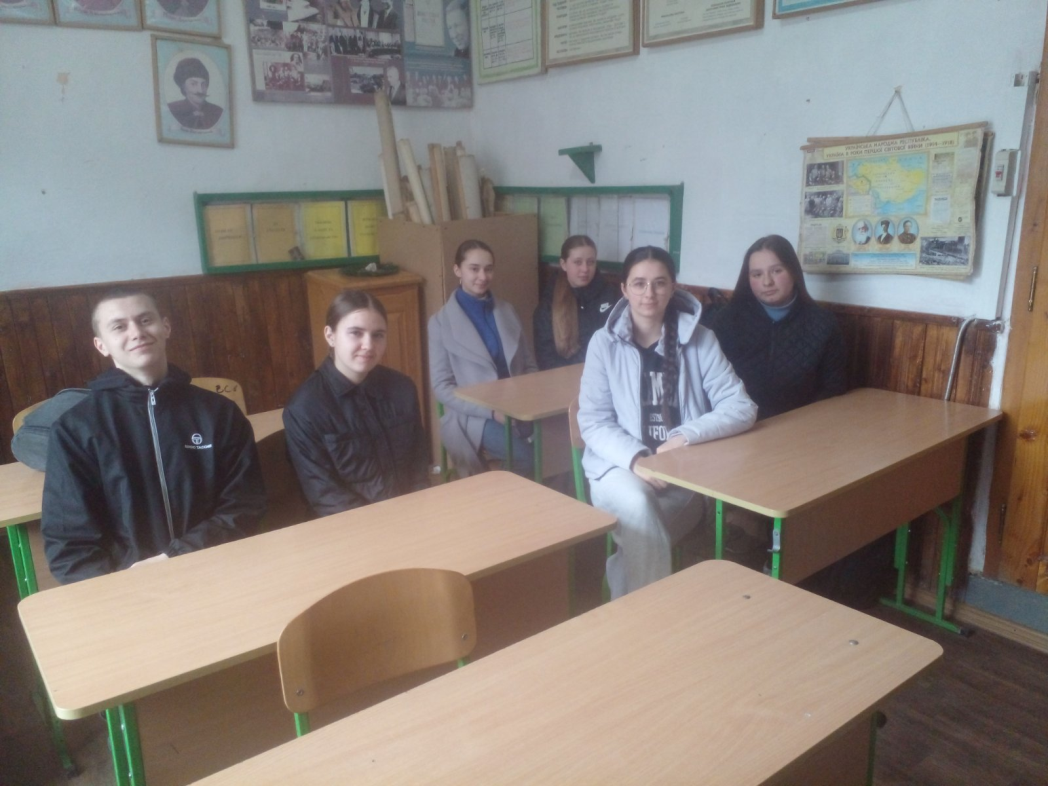 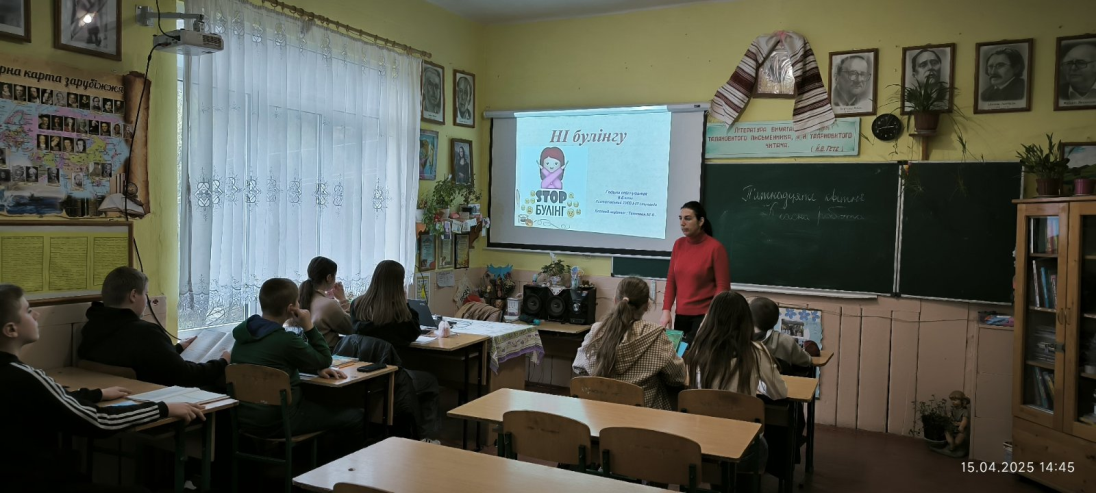 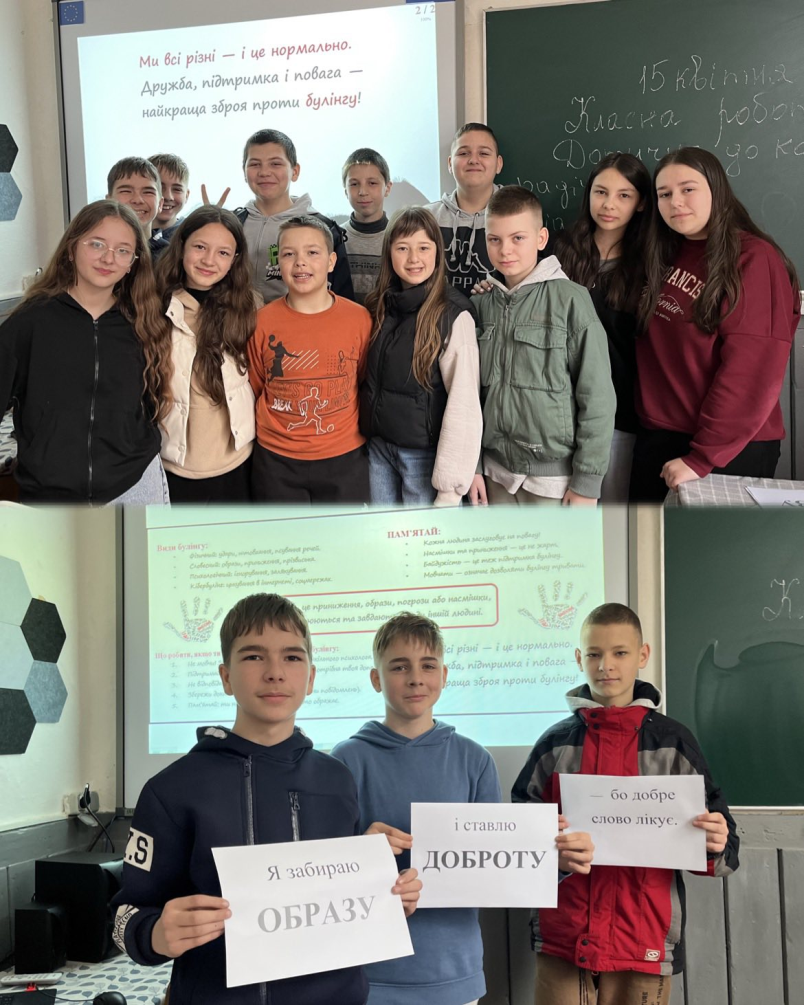 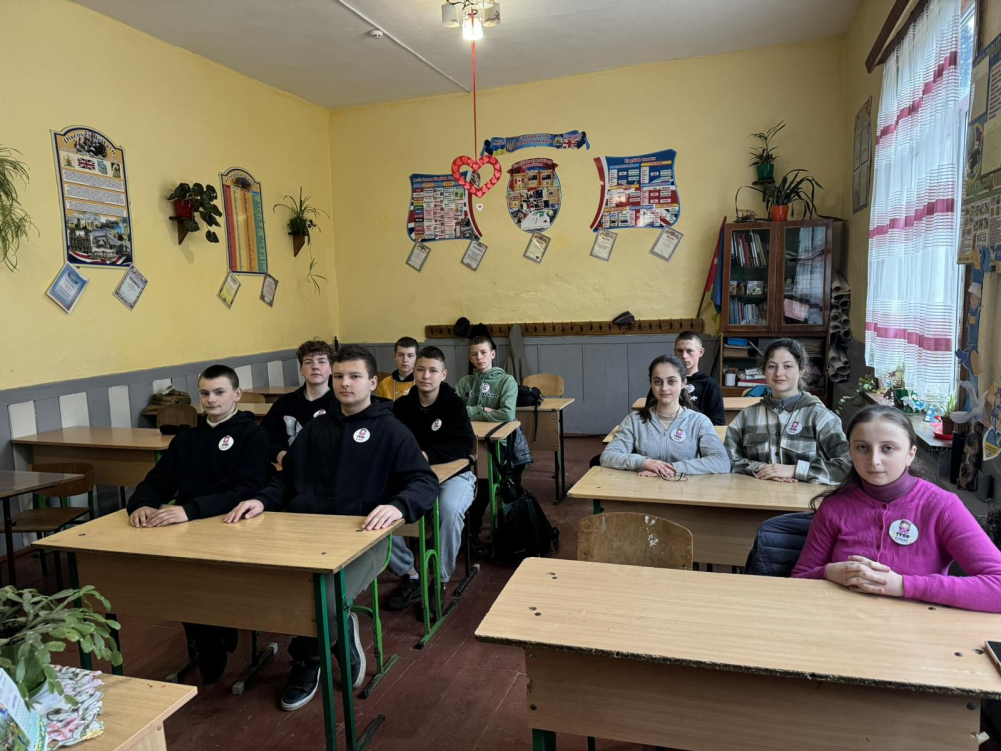 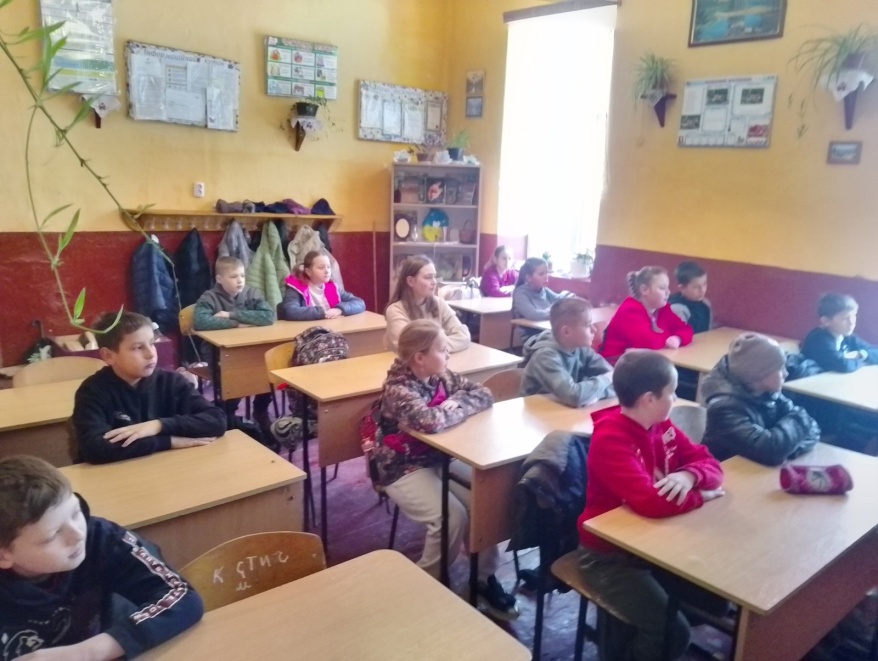 Класні  керівники 5-11 класів
Позакласний захід  «Save our planet»
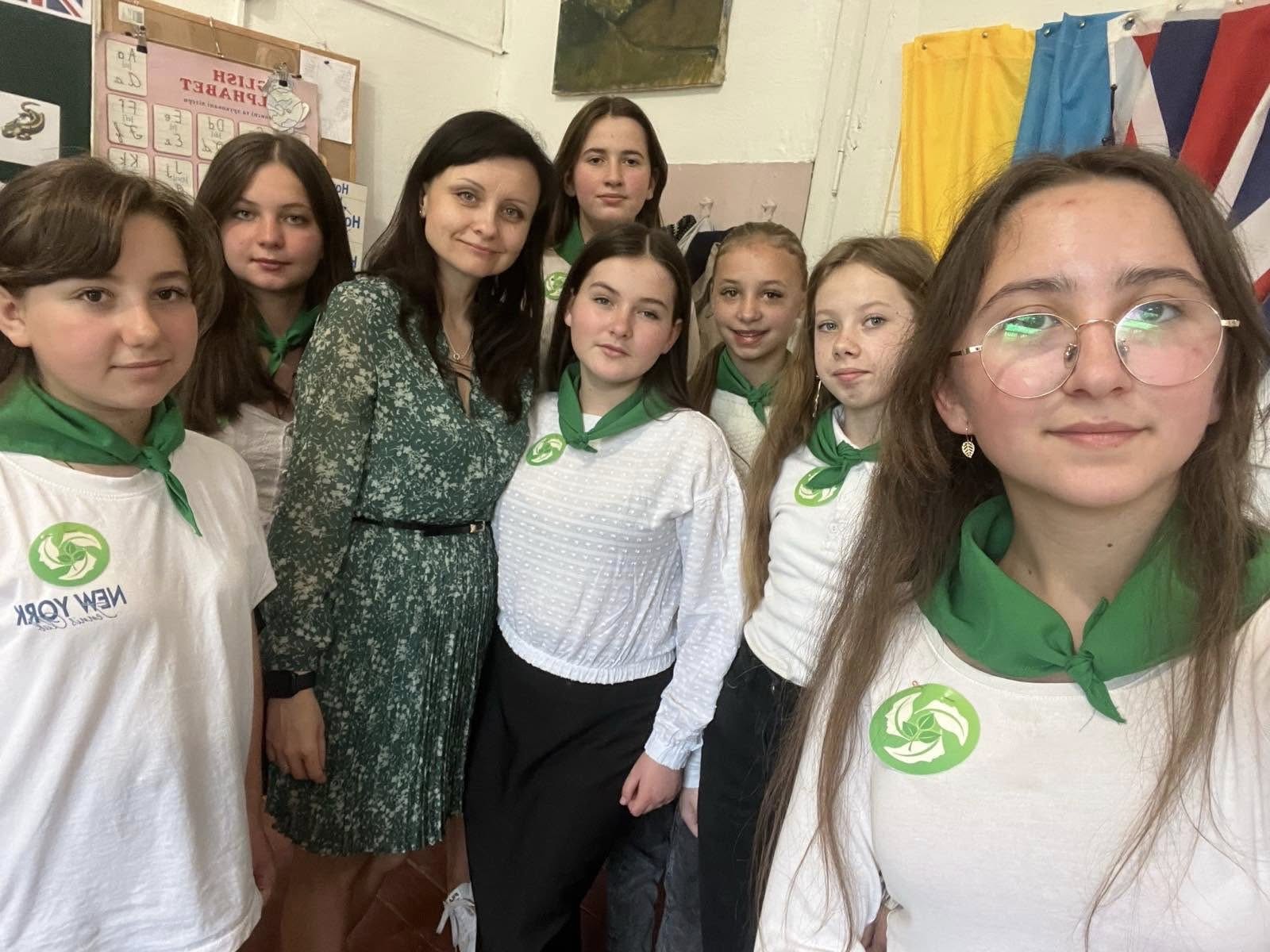 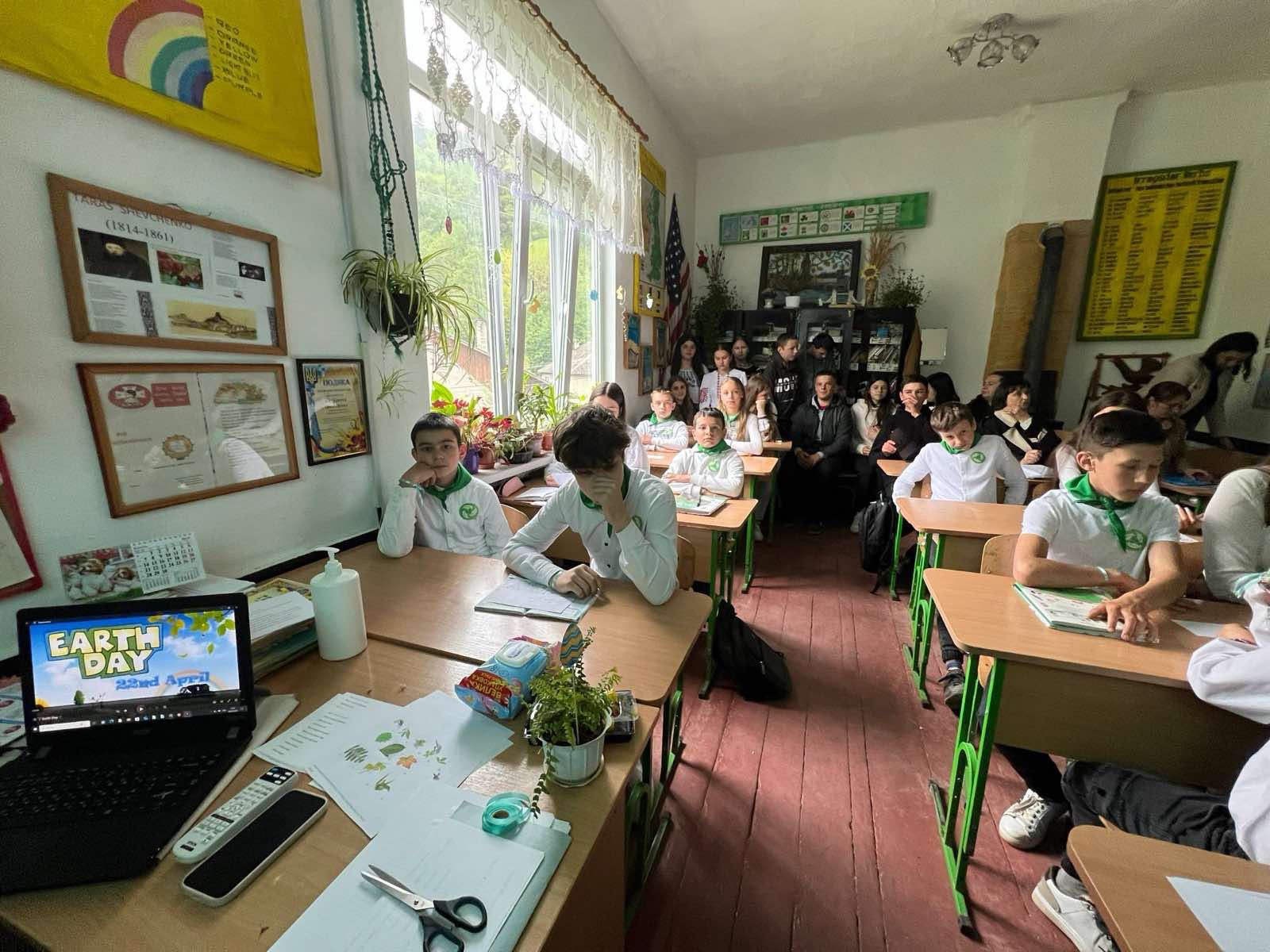 Вчитель англійської  мови Молдавчук О.Ю. з учнями 7-Б класу
Реалії  російсько – української війни
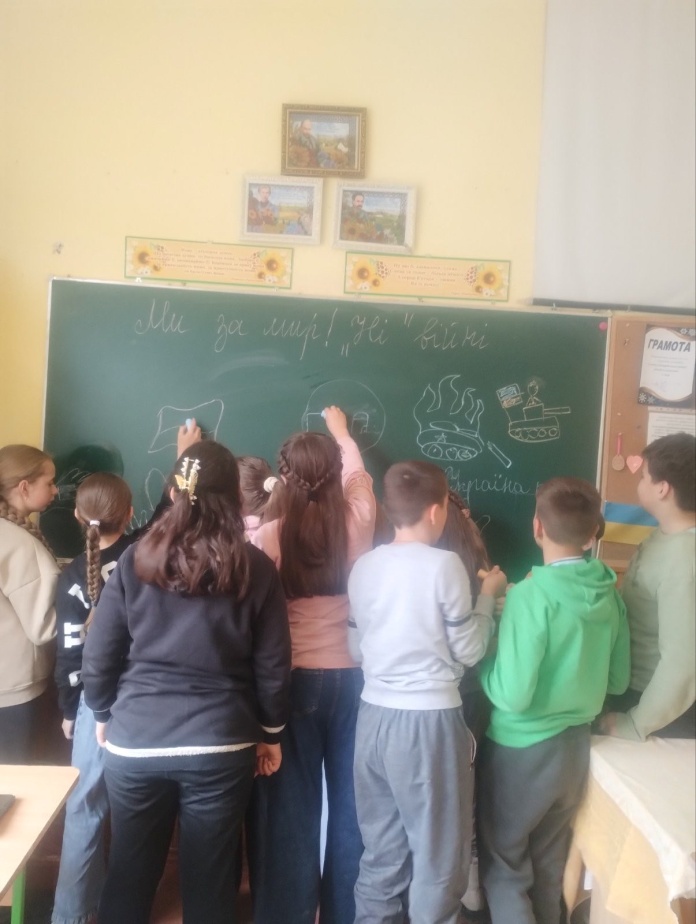 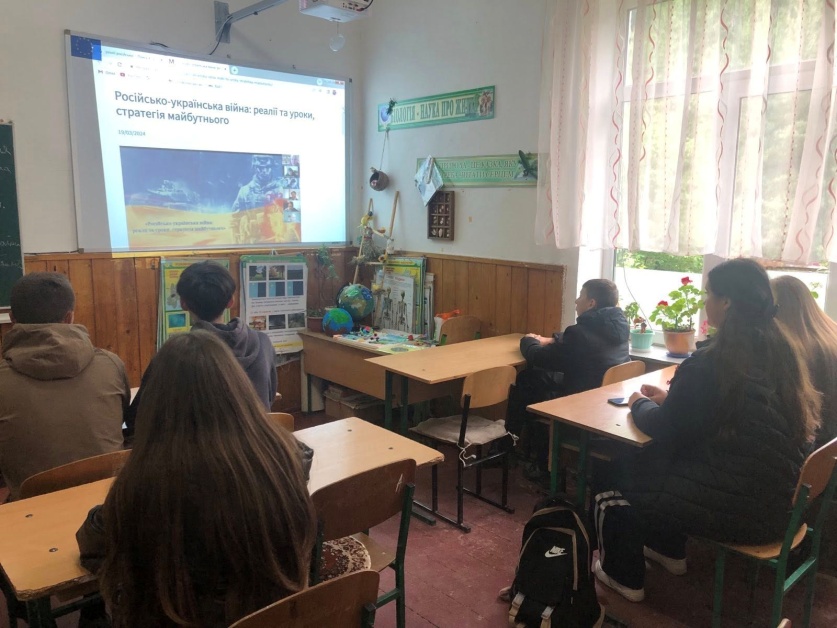 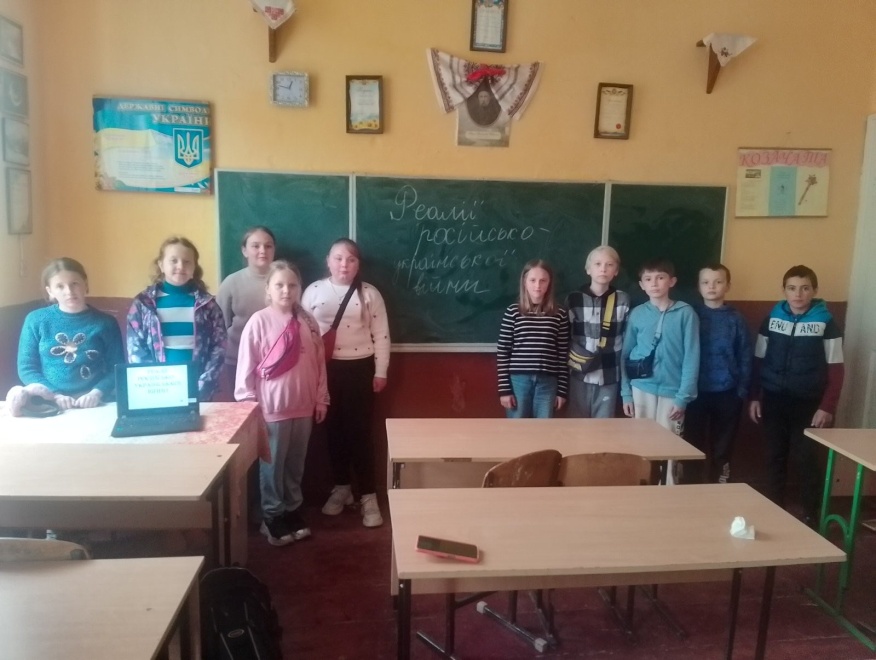 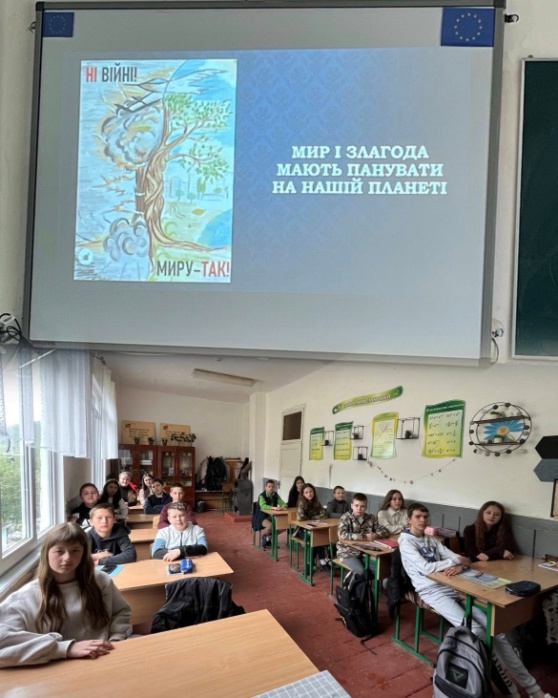 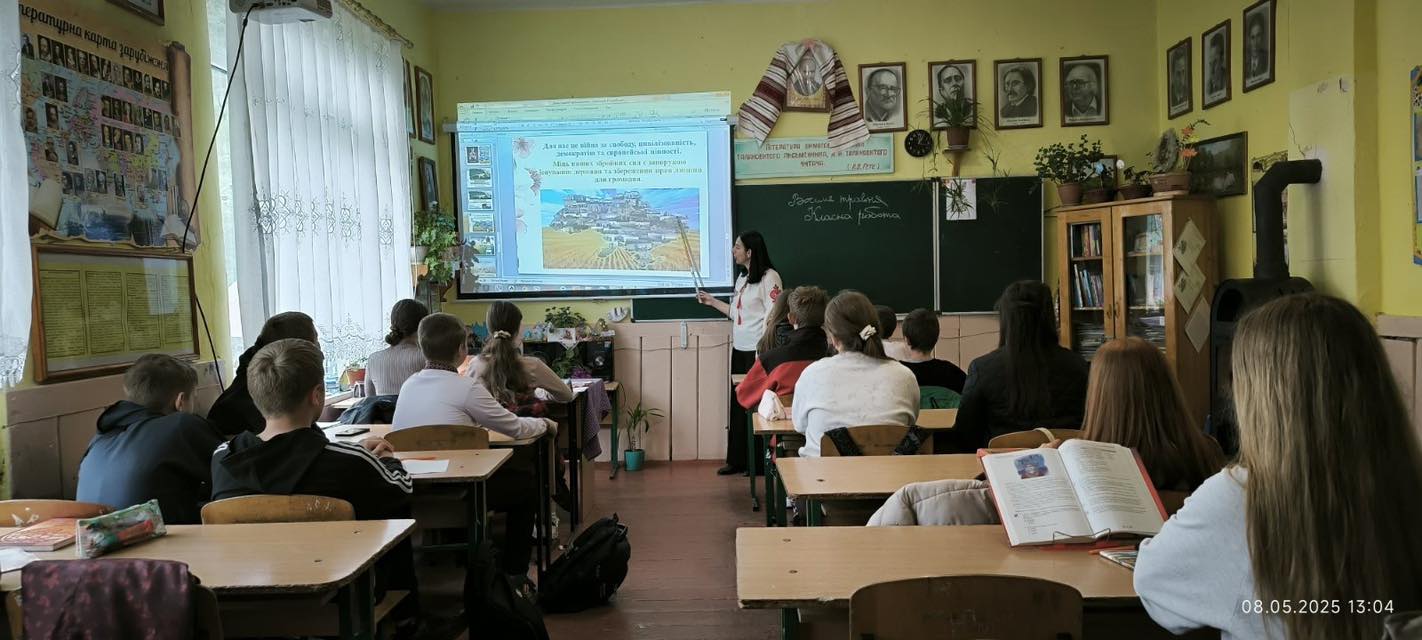 Класні керівники 5-11 класів
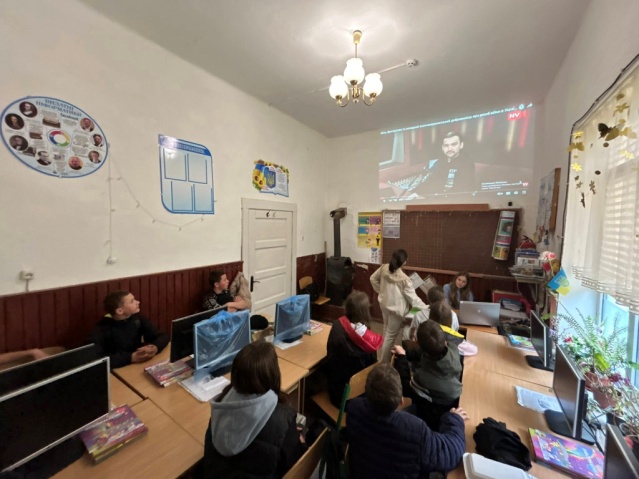 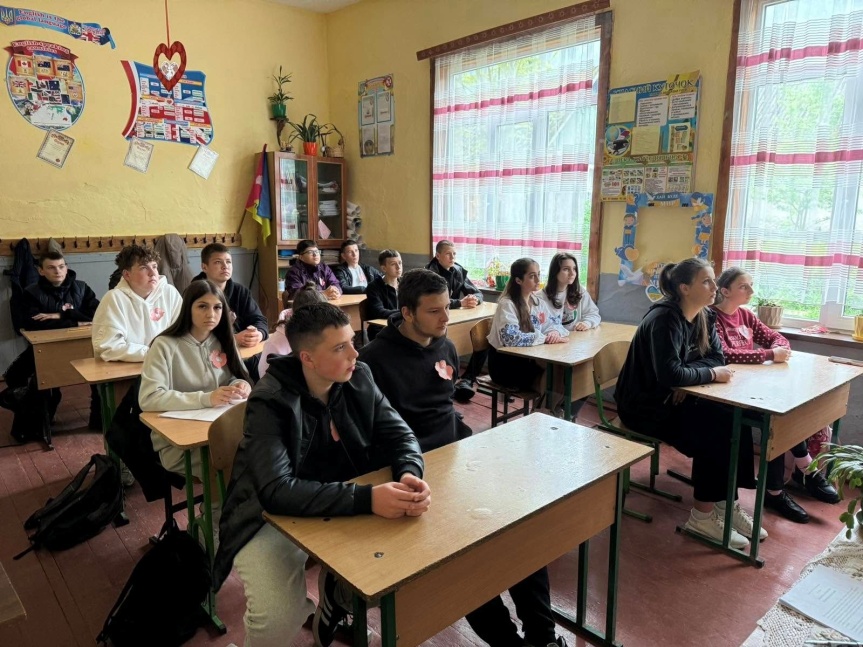 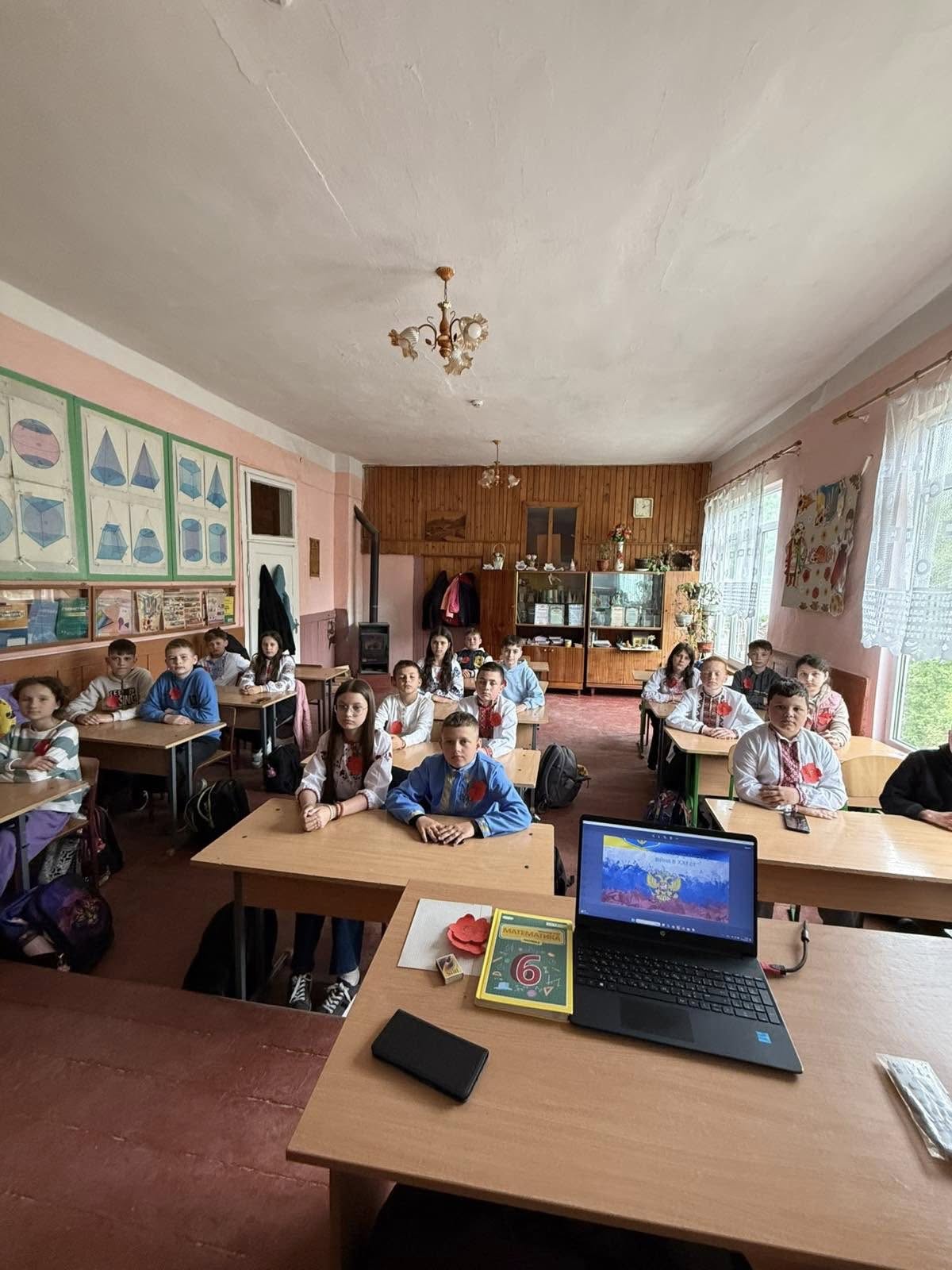 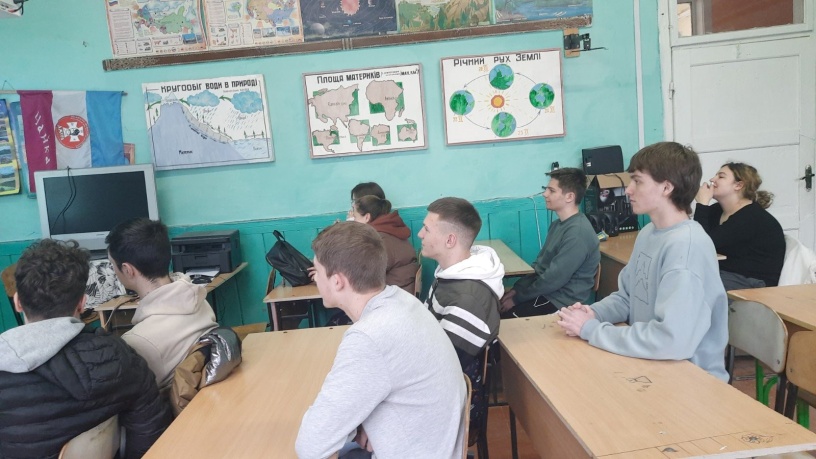 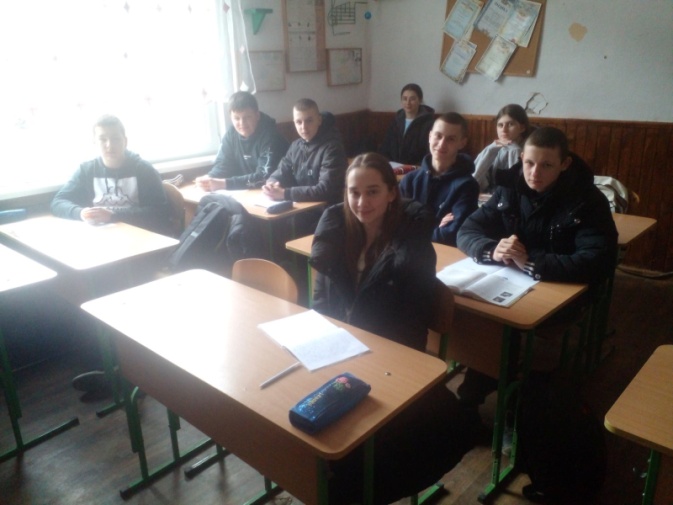 День Європи
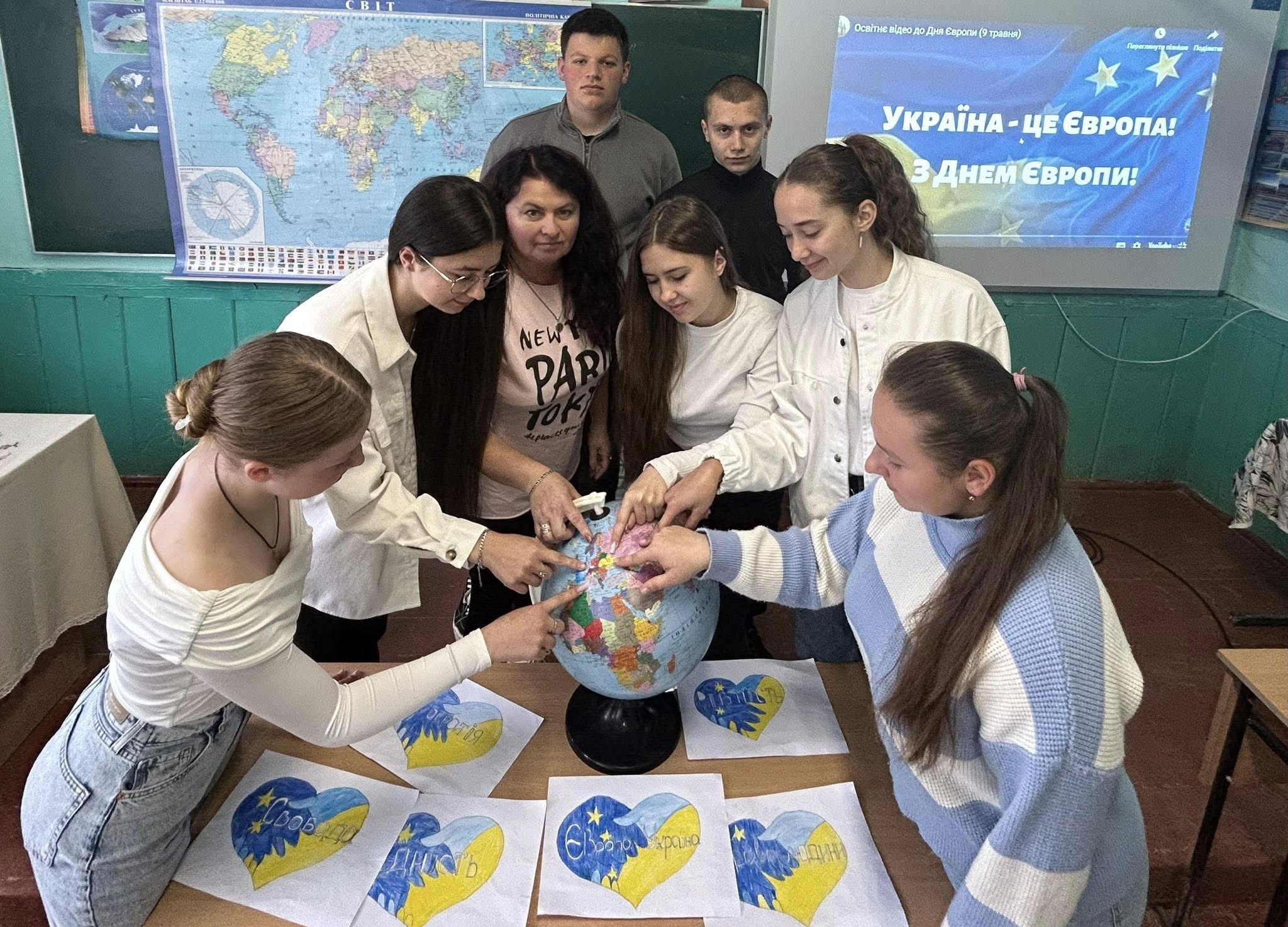 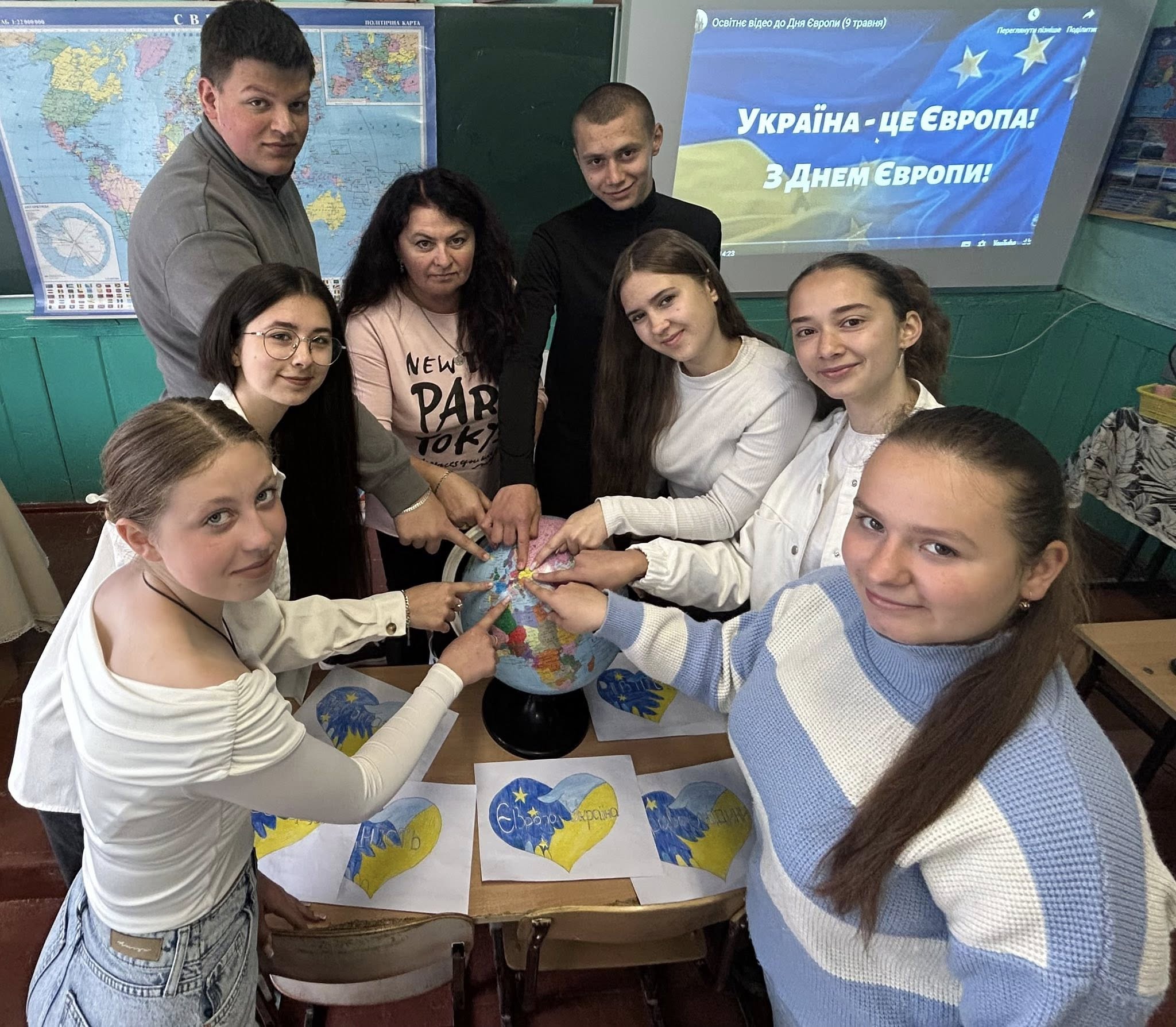 Вчитель географії Веклюк Г. Я. з учнями 
10-А класу
Зустріч із захисником Іллею Дем’яном
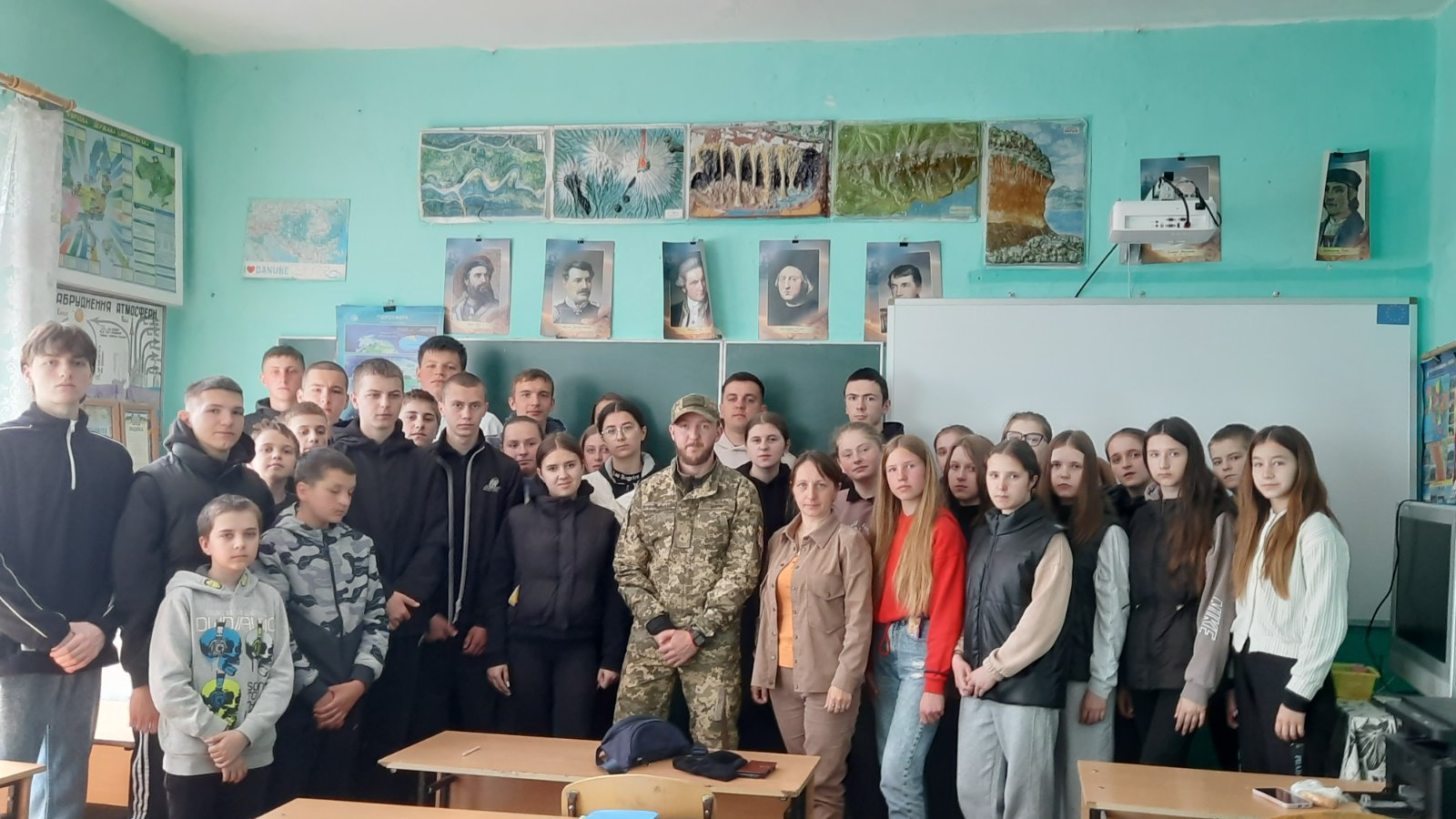 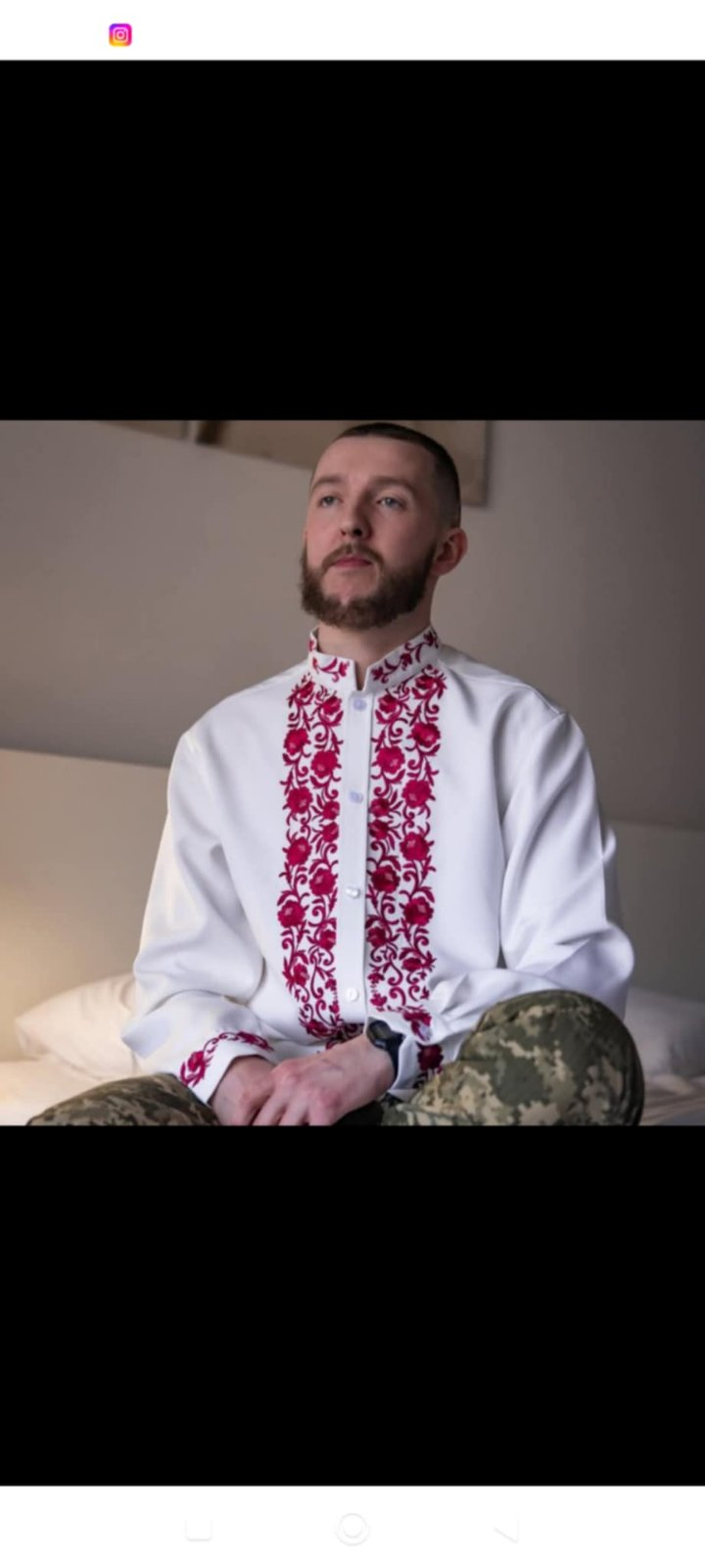 Зібрана сума для реабілітації – 7041 грн. 
Зустріч організовано вчителем фізичної культури  Баранюком І.В
Всесвітній день вишиванки 2025
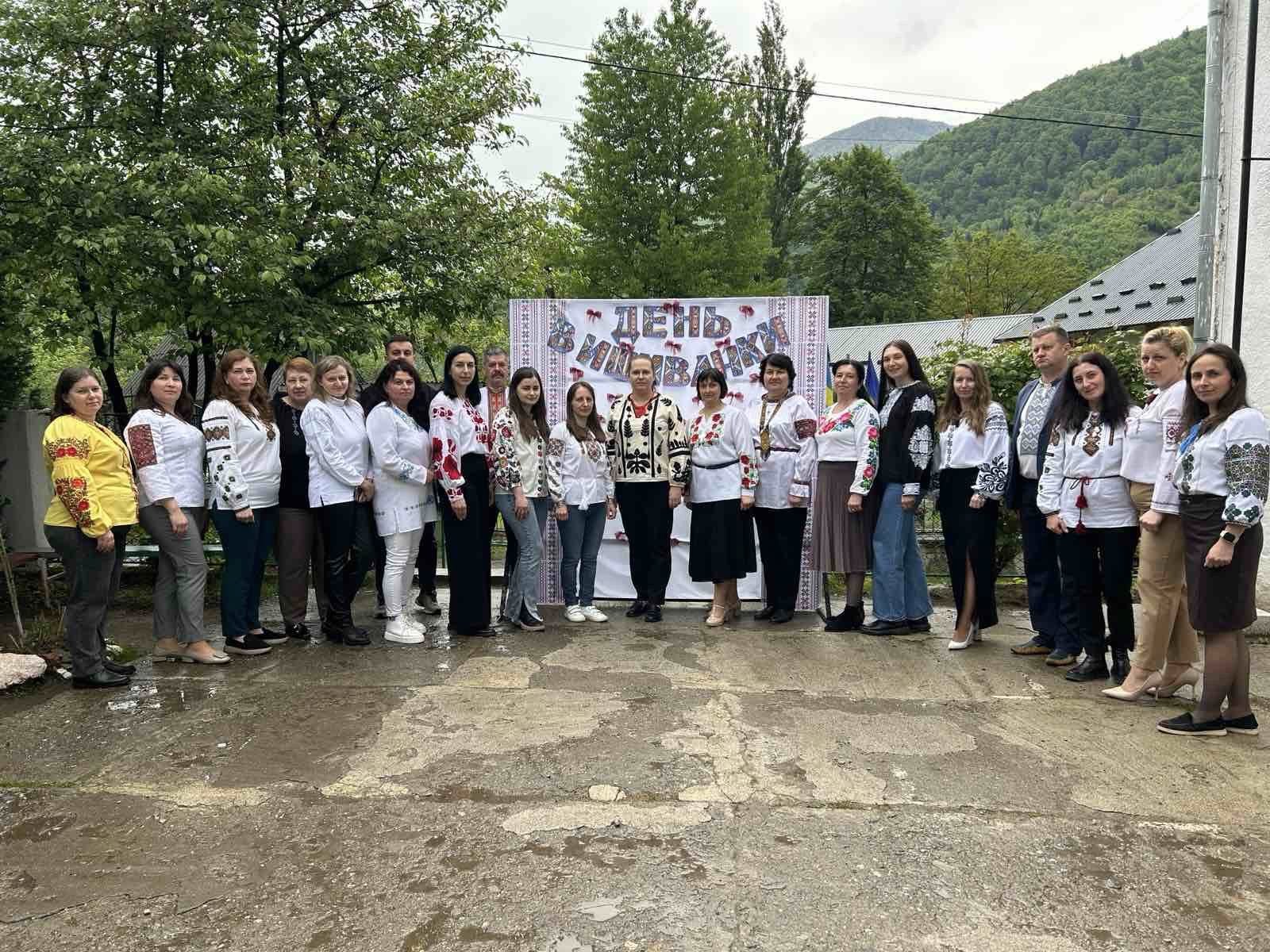 Адміністрація, педагоги та учні  закладу
Всесвітній день вишиванки 2025
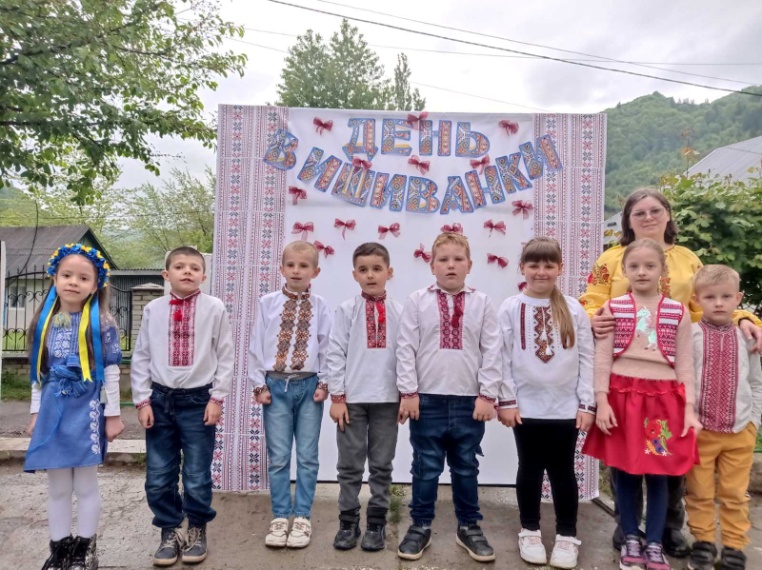 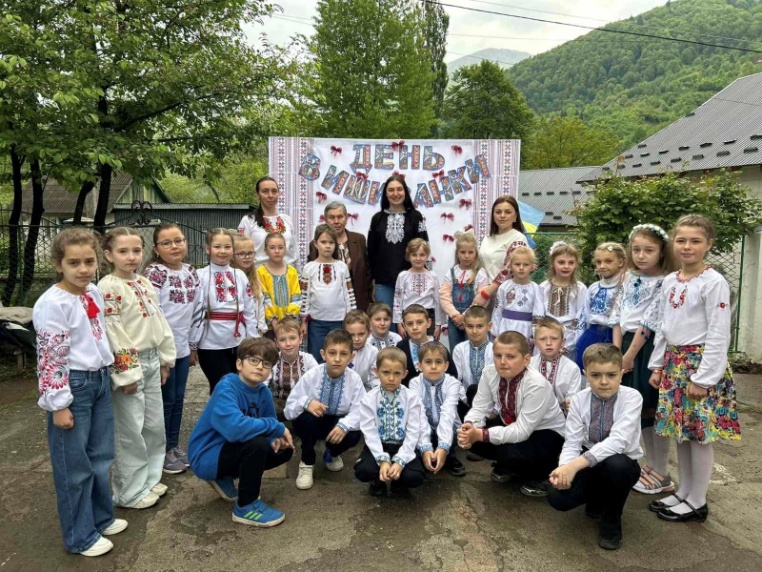 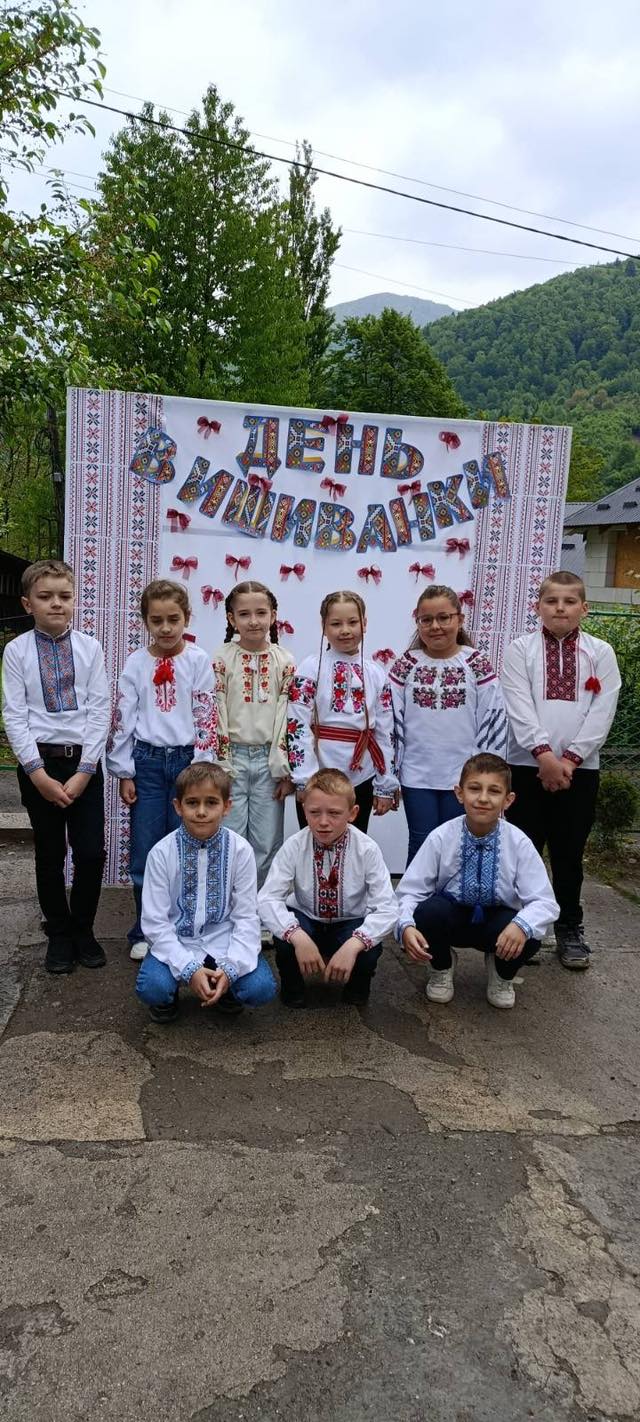 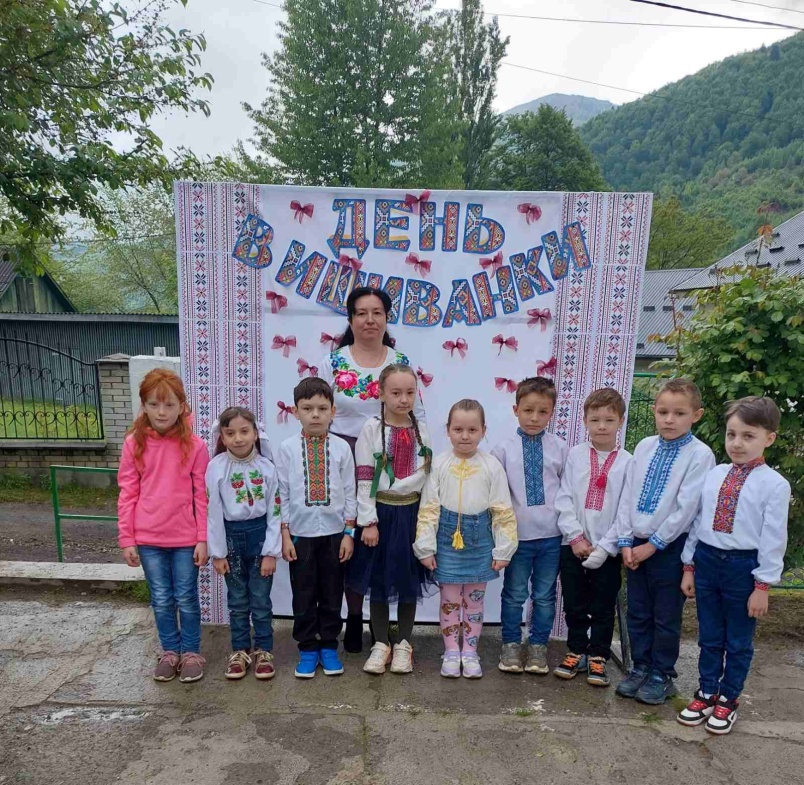 Адміністрація, педагоги та учні  закладу
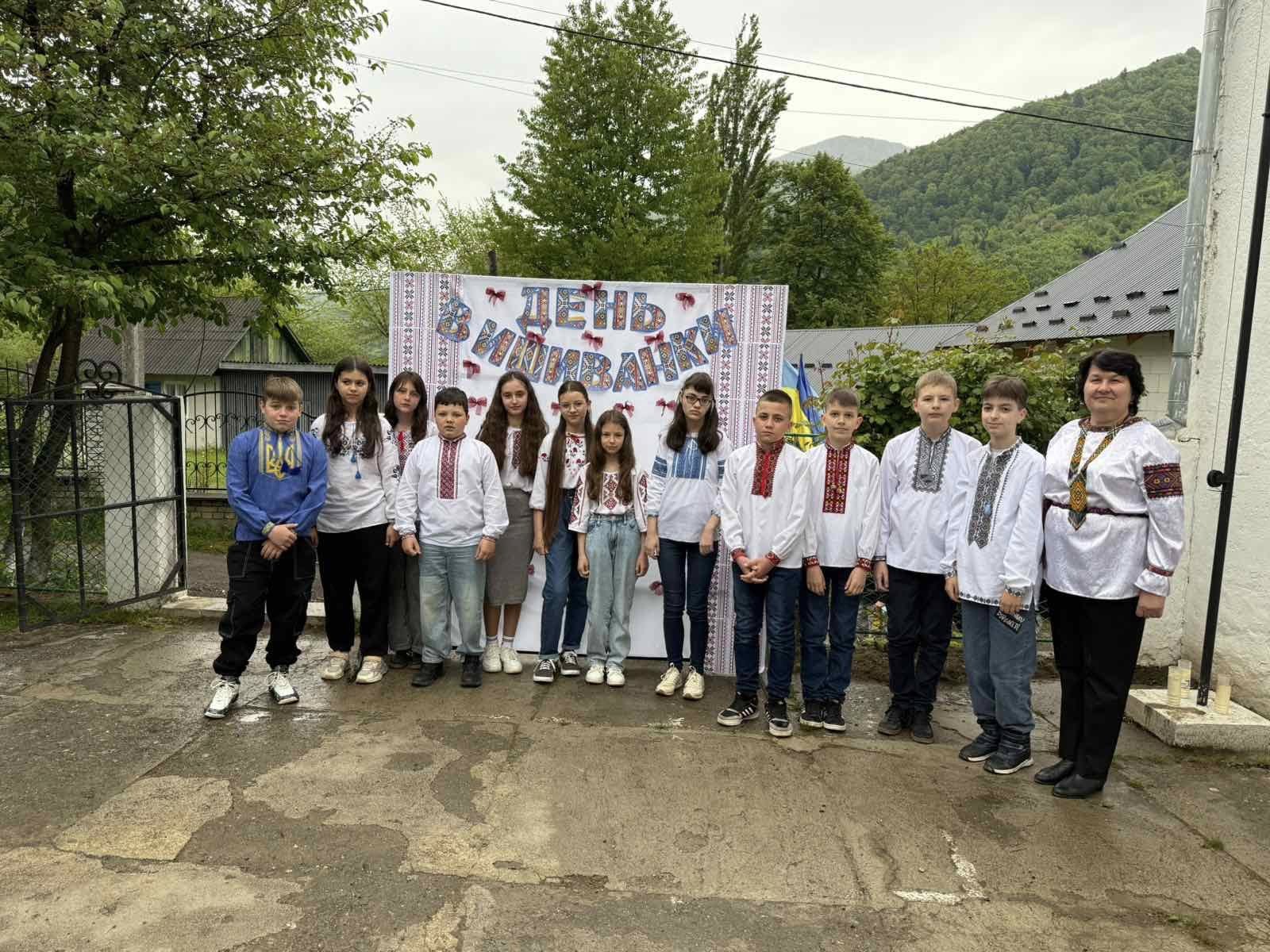 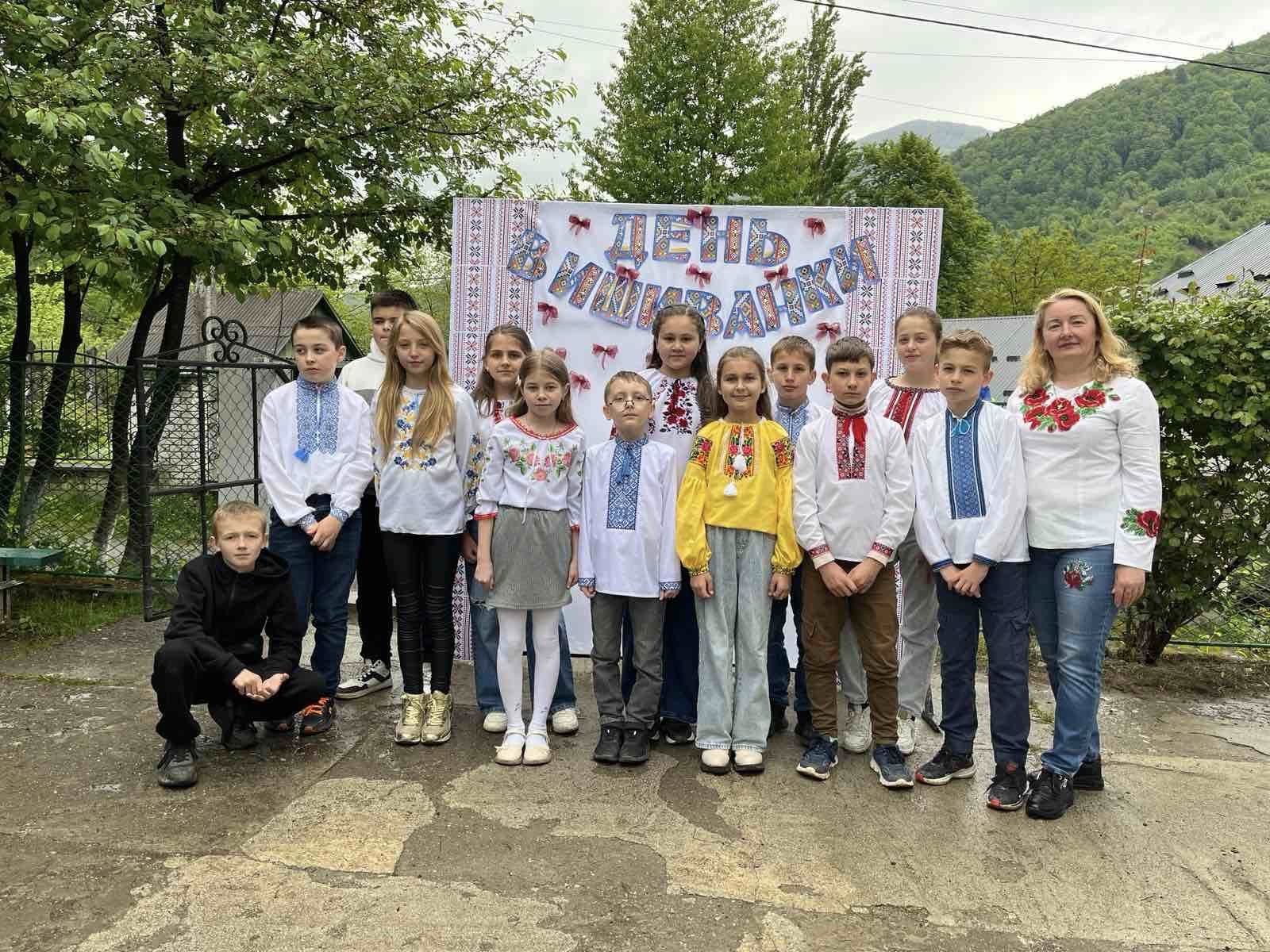 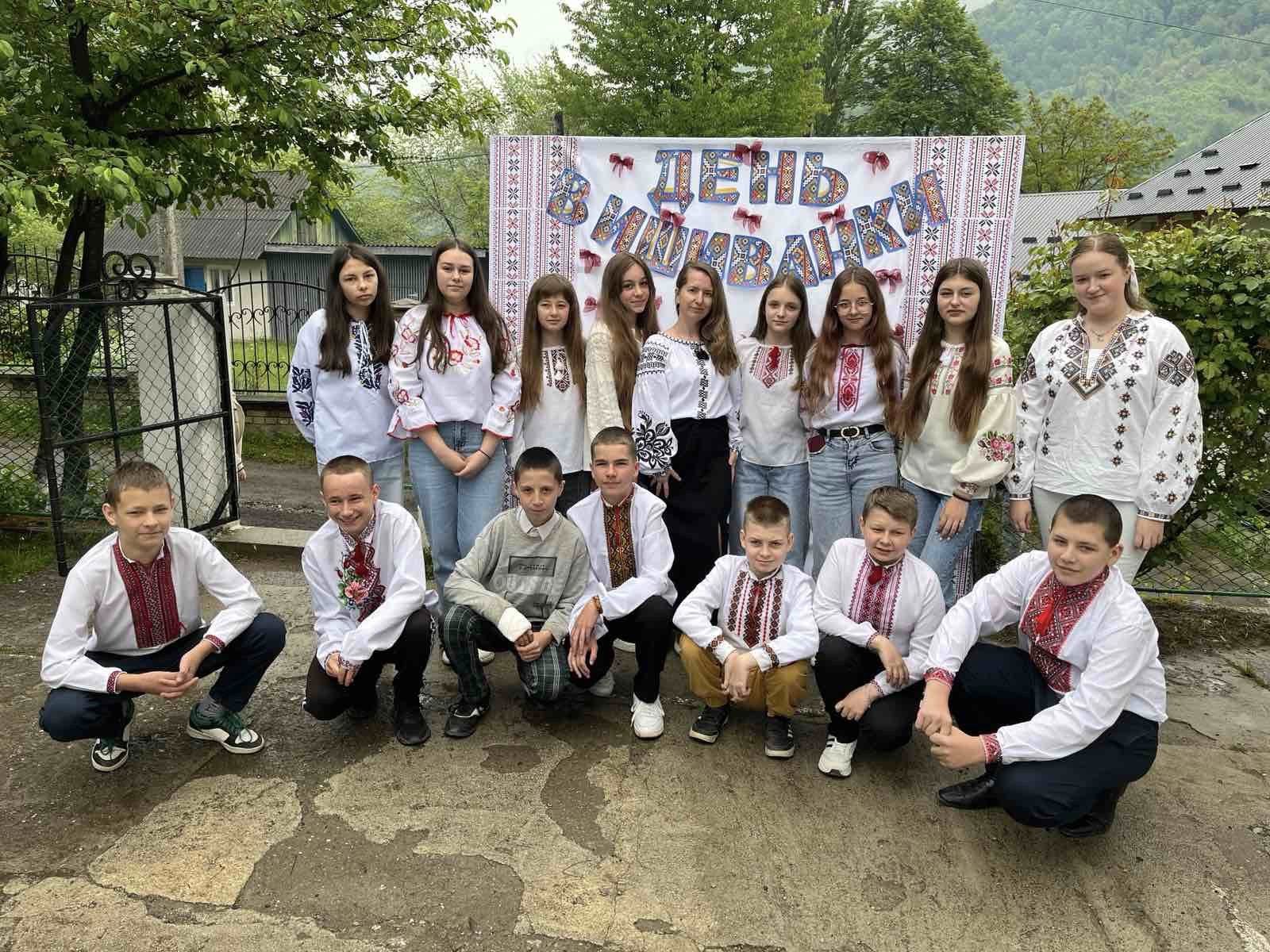 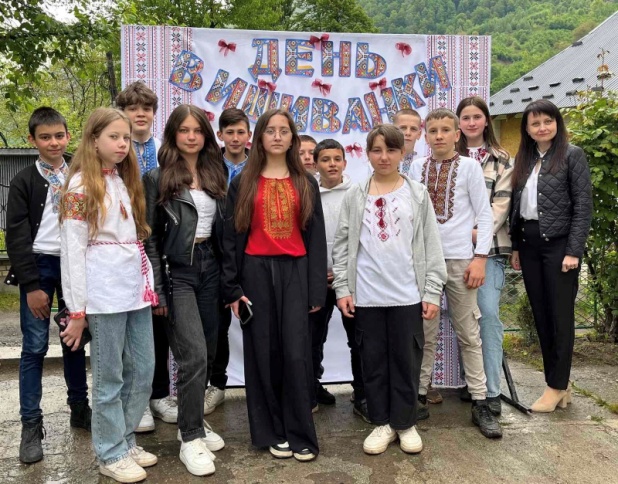 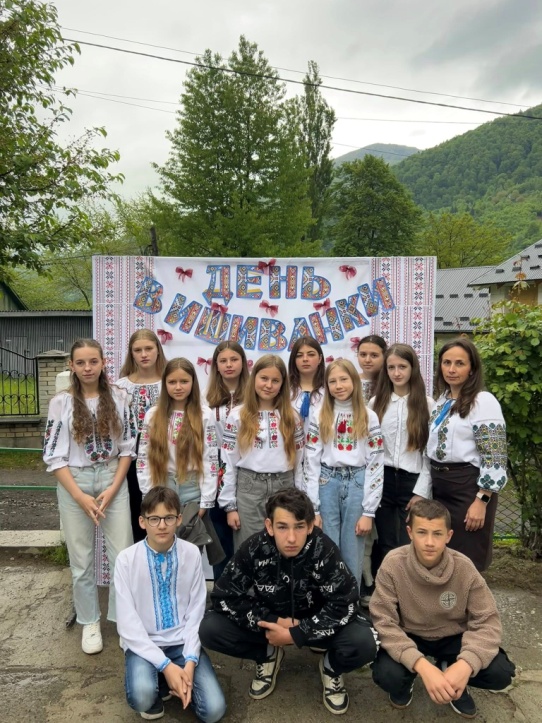 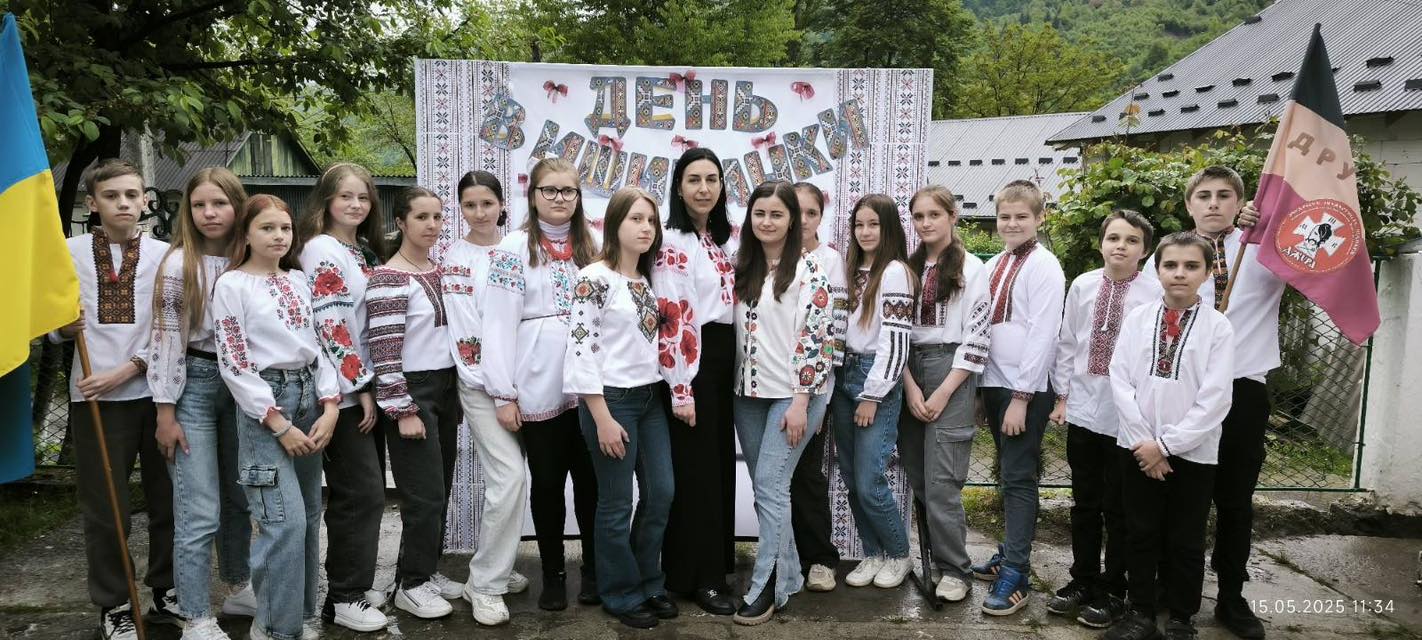 Всесвітній день вишиванки 2025
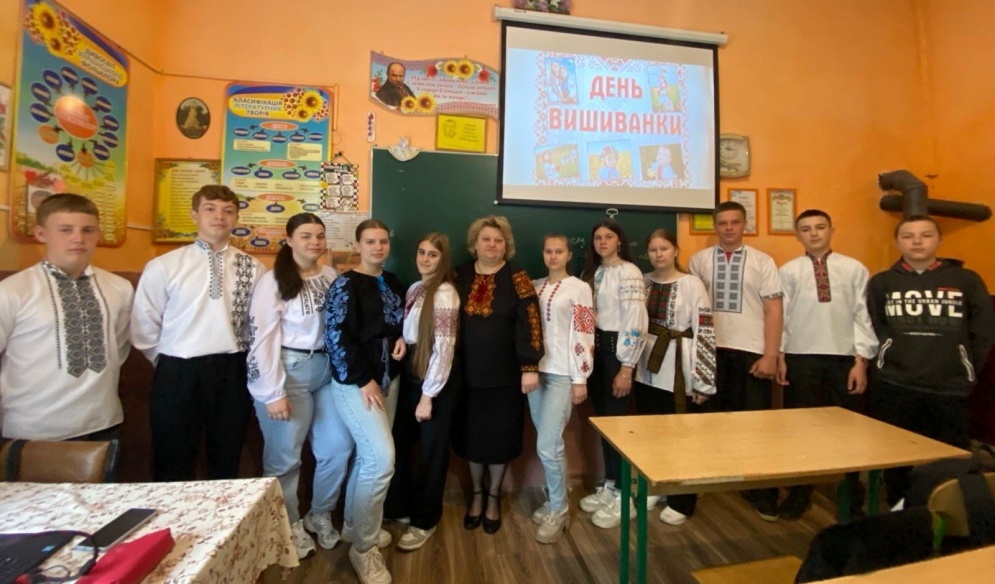 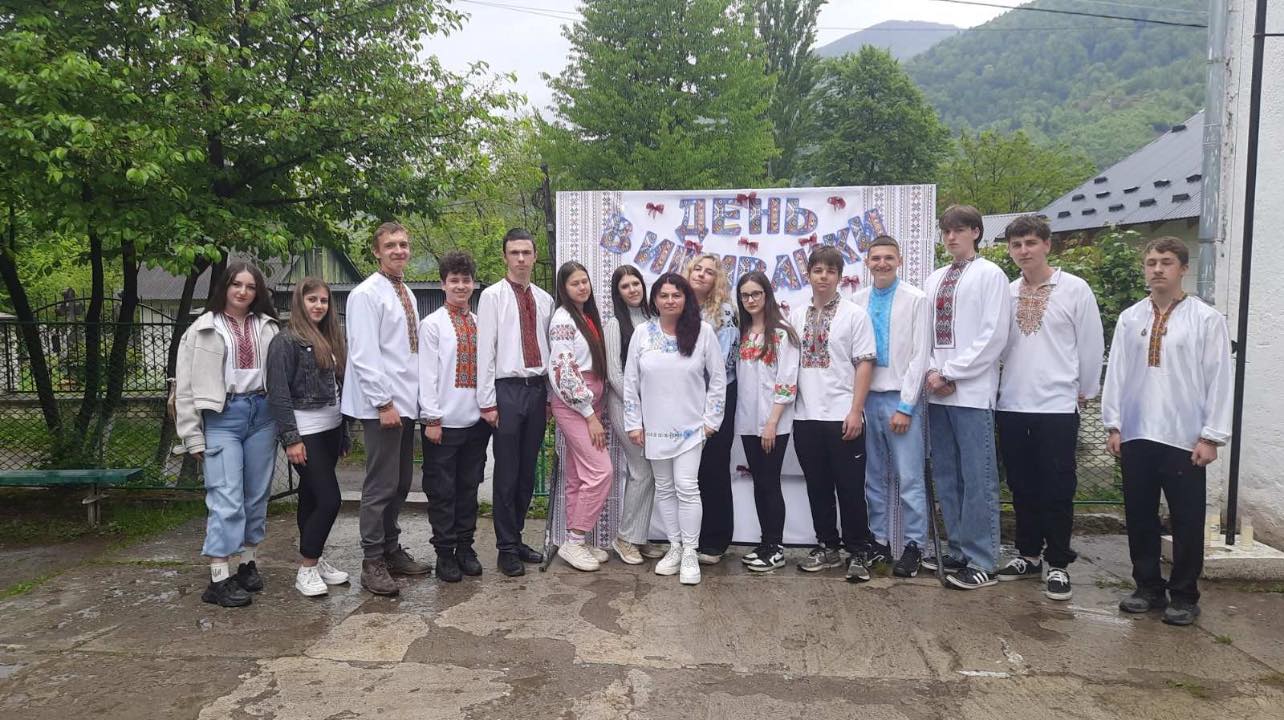 Адміністрація, педагоги та учні  закладу
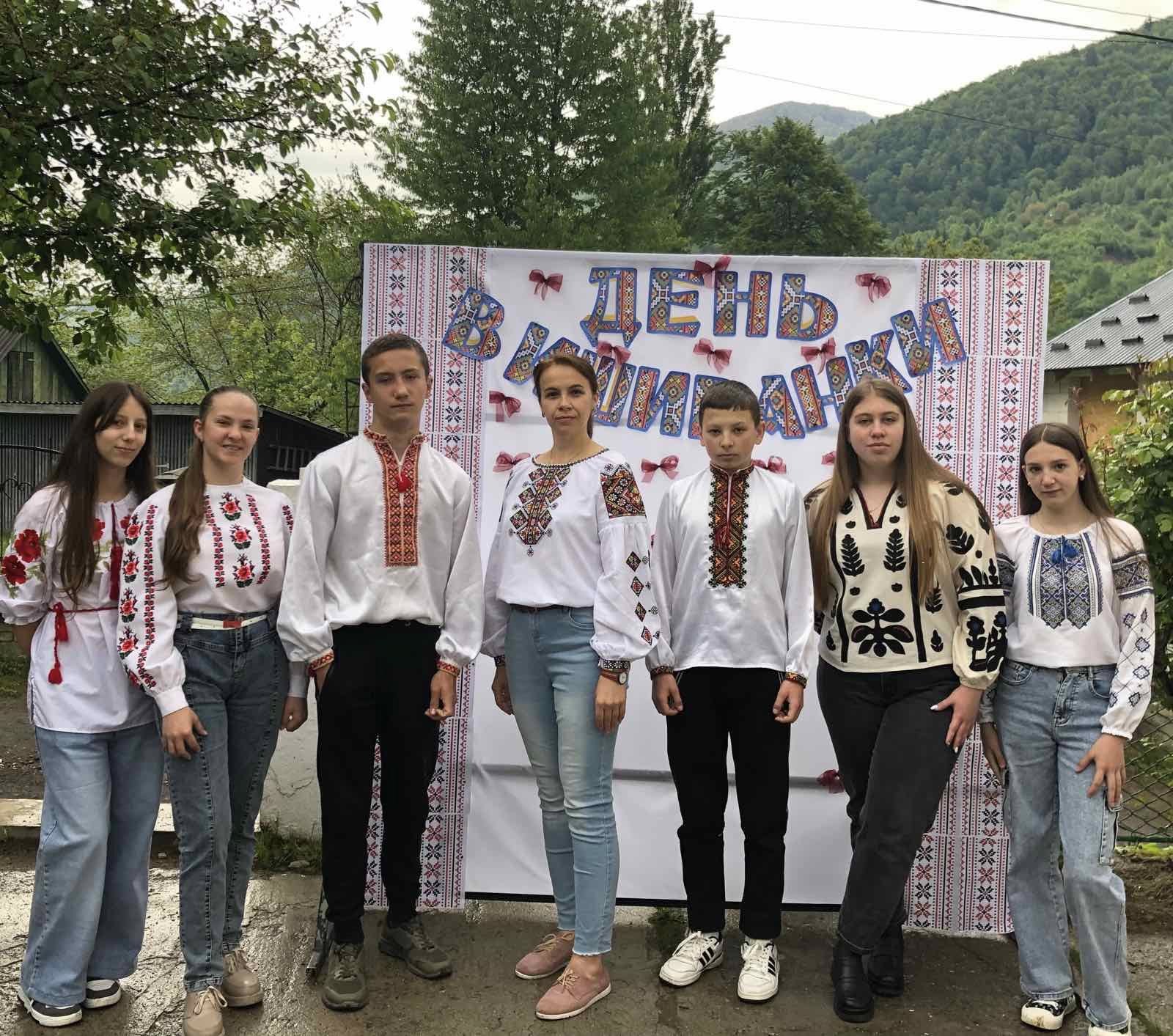 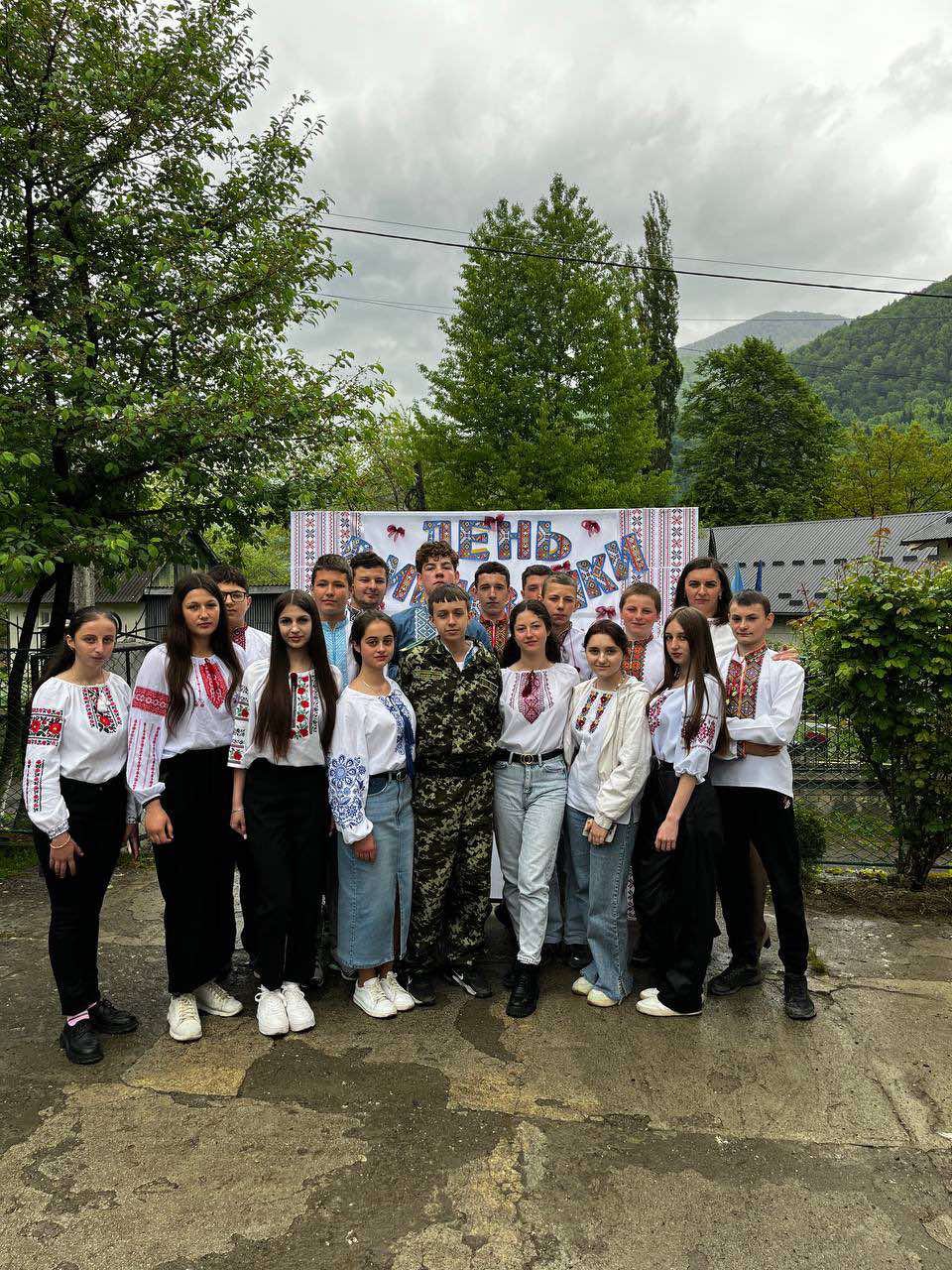 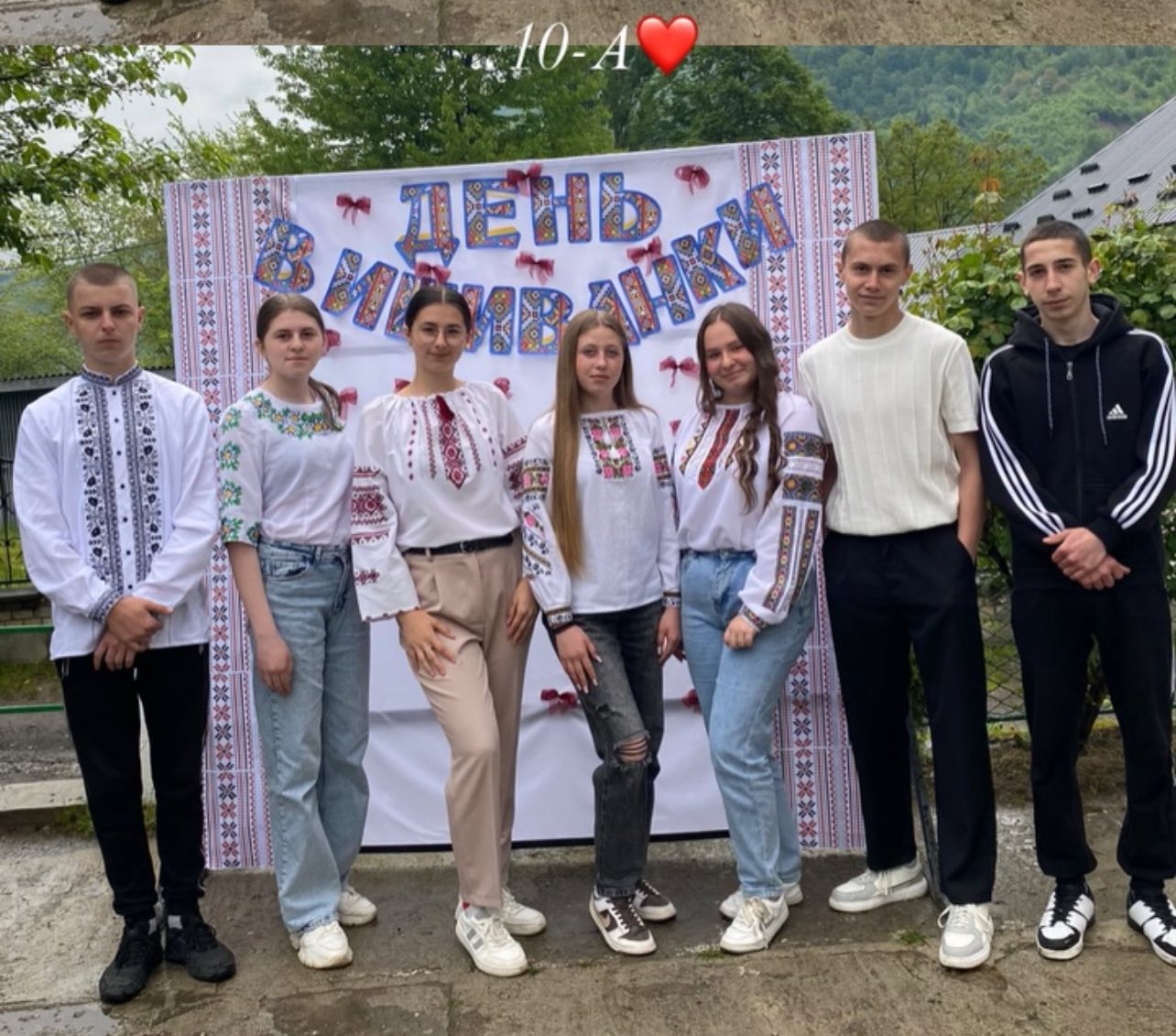 Відкрита виховна година «День вишиванки»
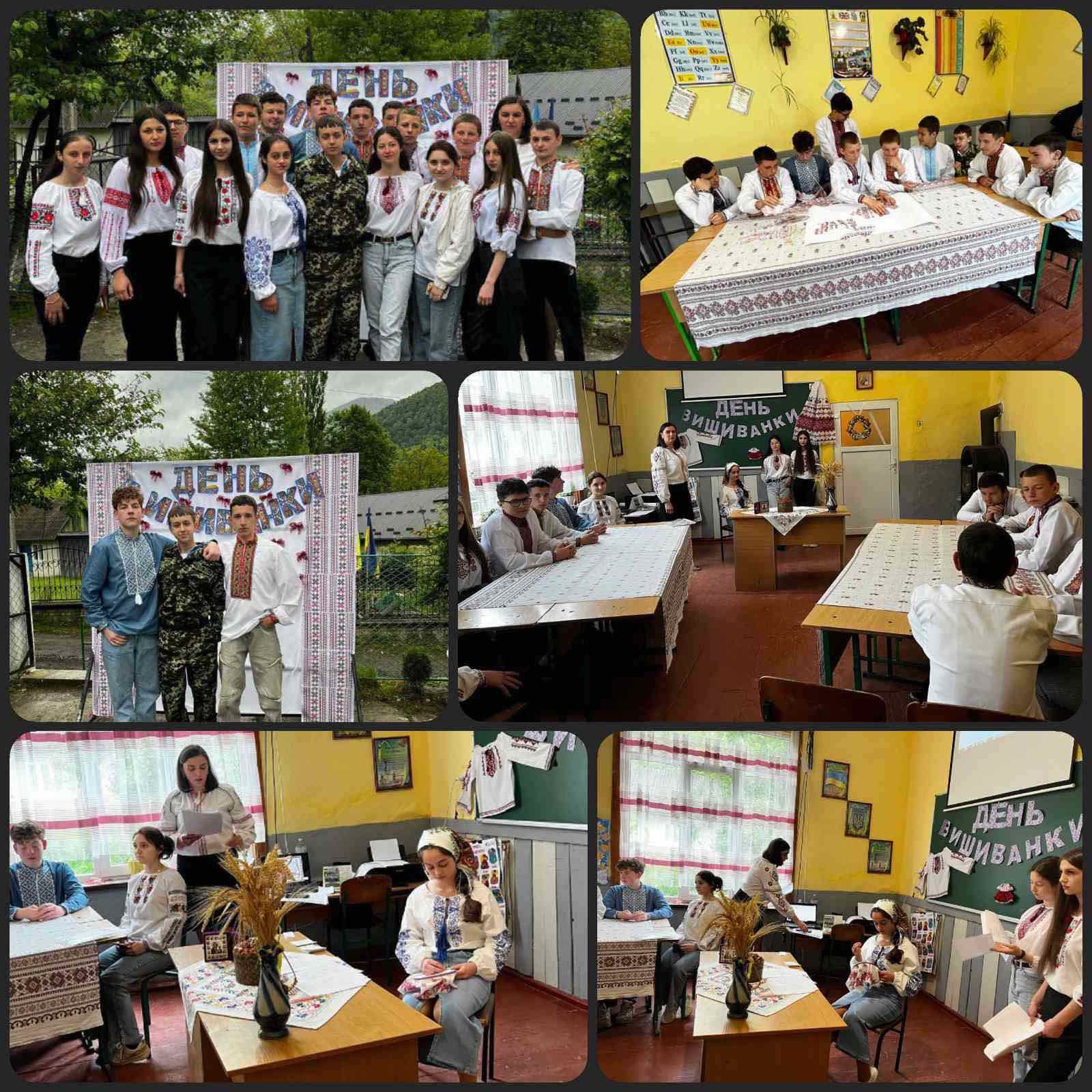 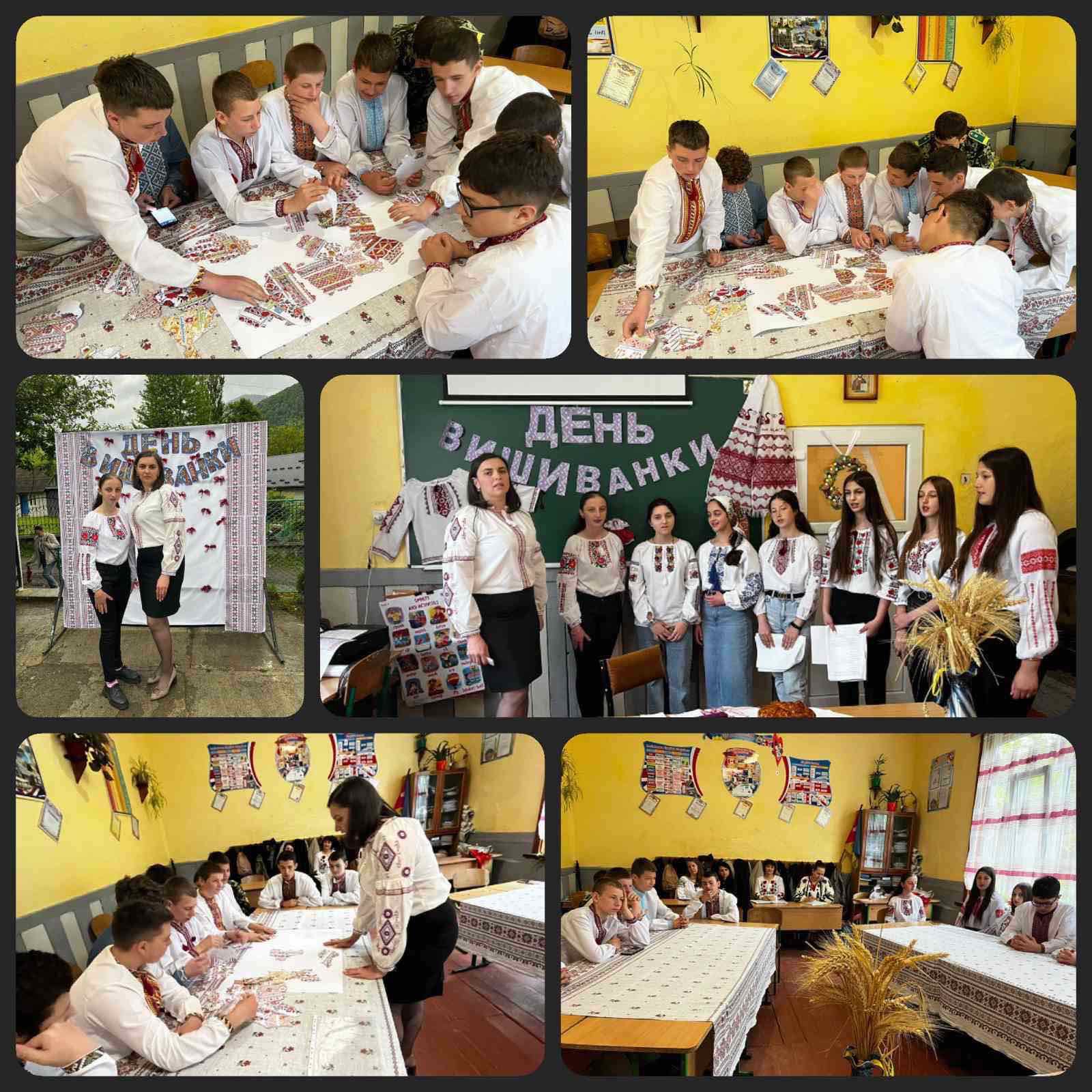 Класний керівник Гомонай І.І. з учнями 
9-Б класу
I етап Всеукраїнської дитячо-юнацької військово-патріотичної гри "Сокіл" ("Джура")
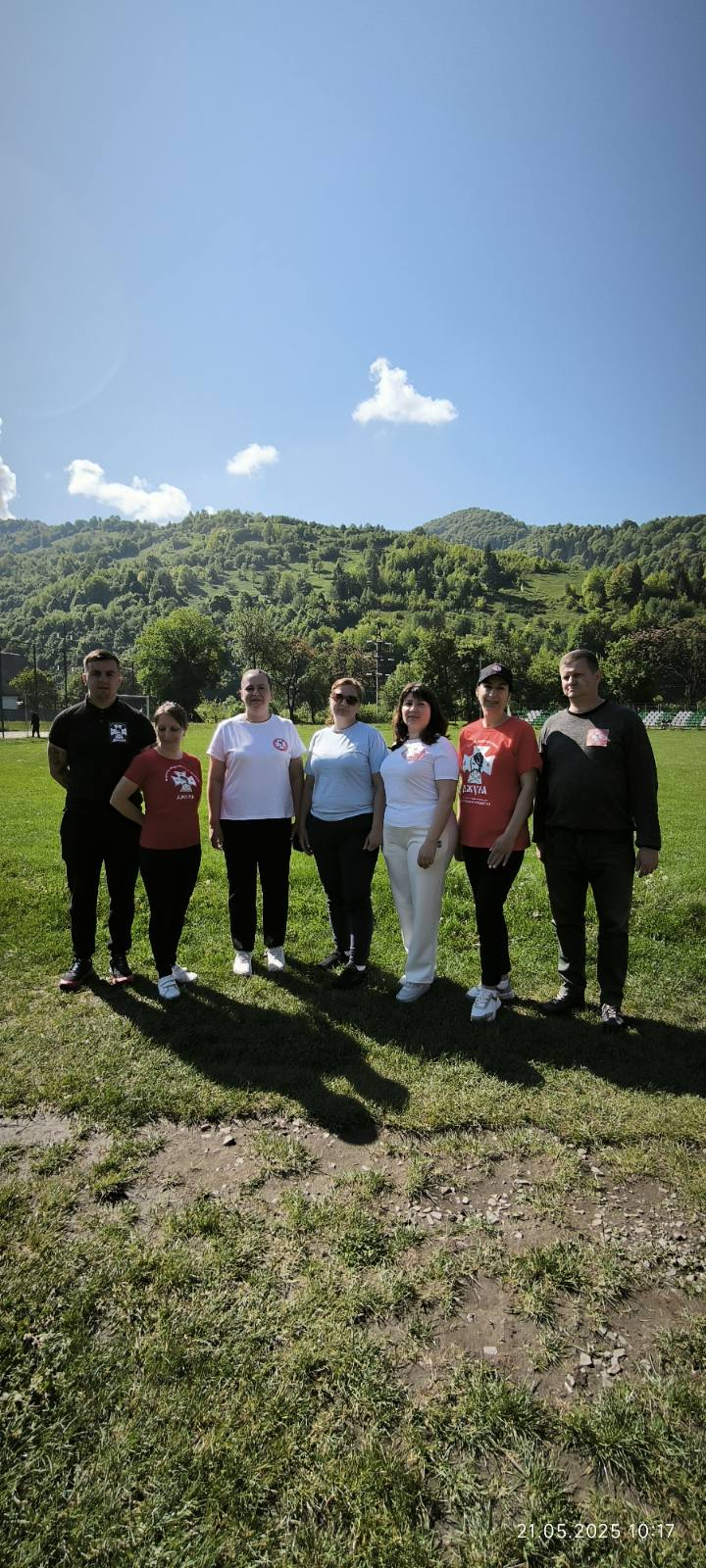 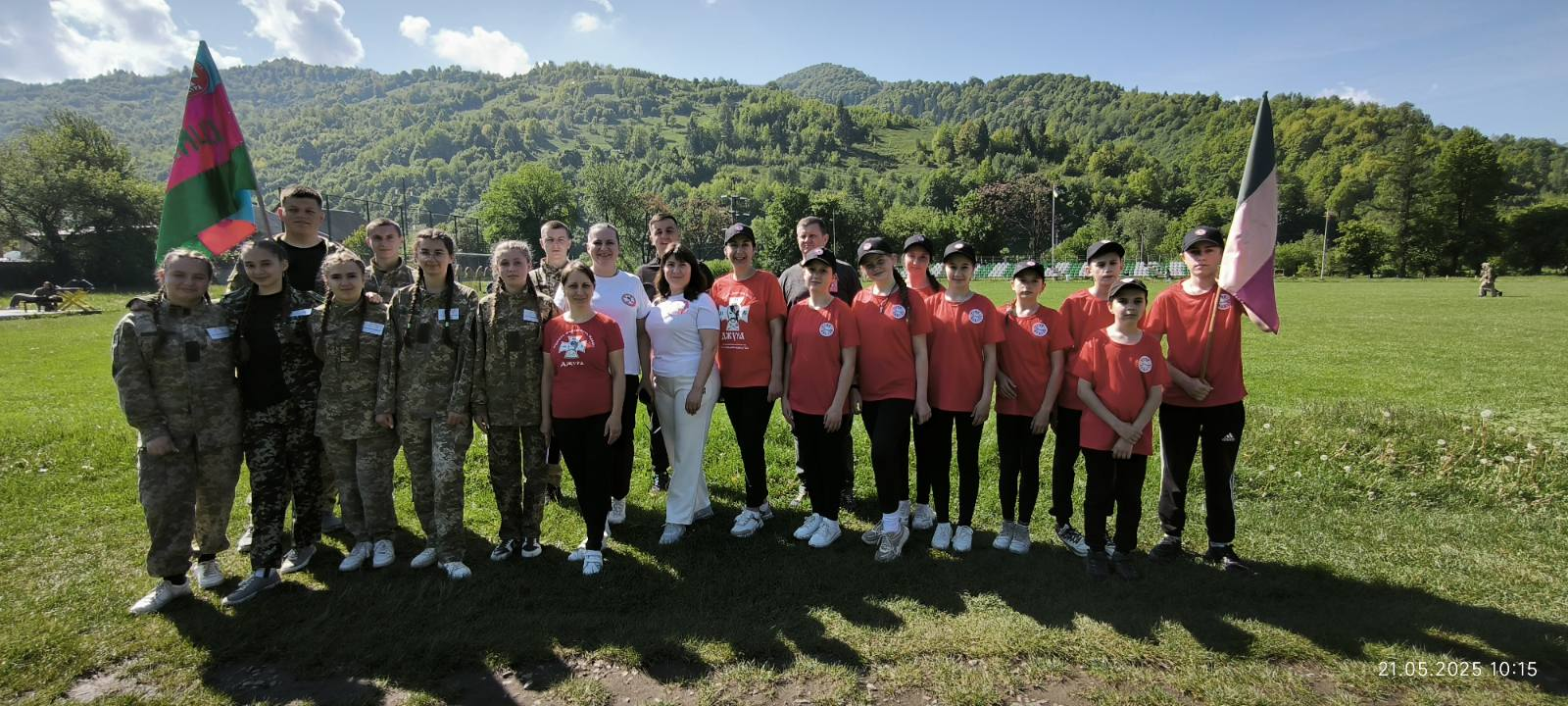 Керівник  гуртка військово-патріотичного напряму Баранюк І.В. Заступник директора з виховної роботи Міськова Н.І.
Співпраця закладу з представниками  правоохоронних органів
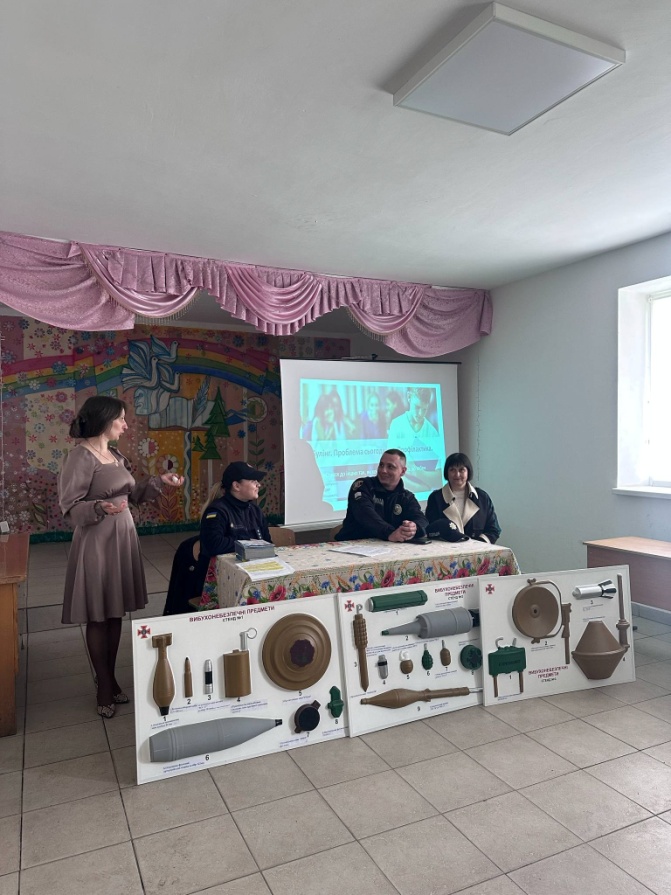 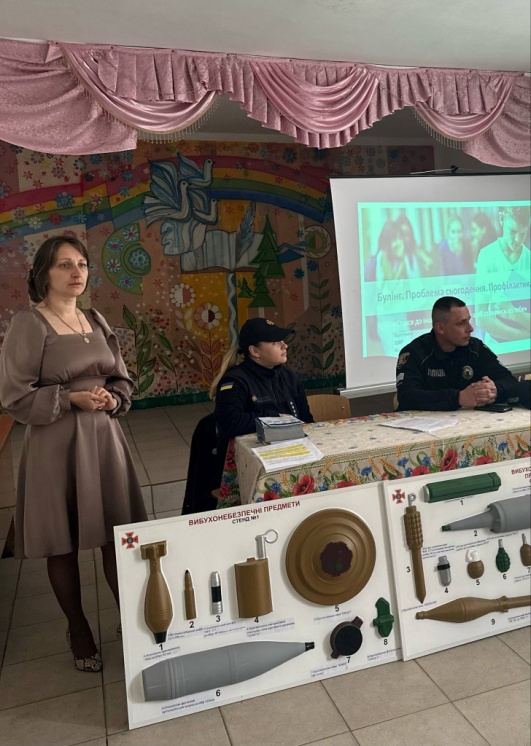 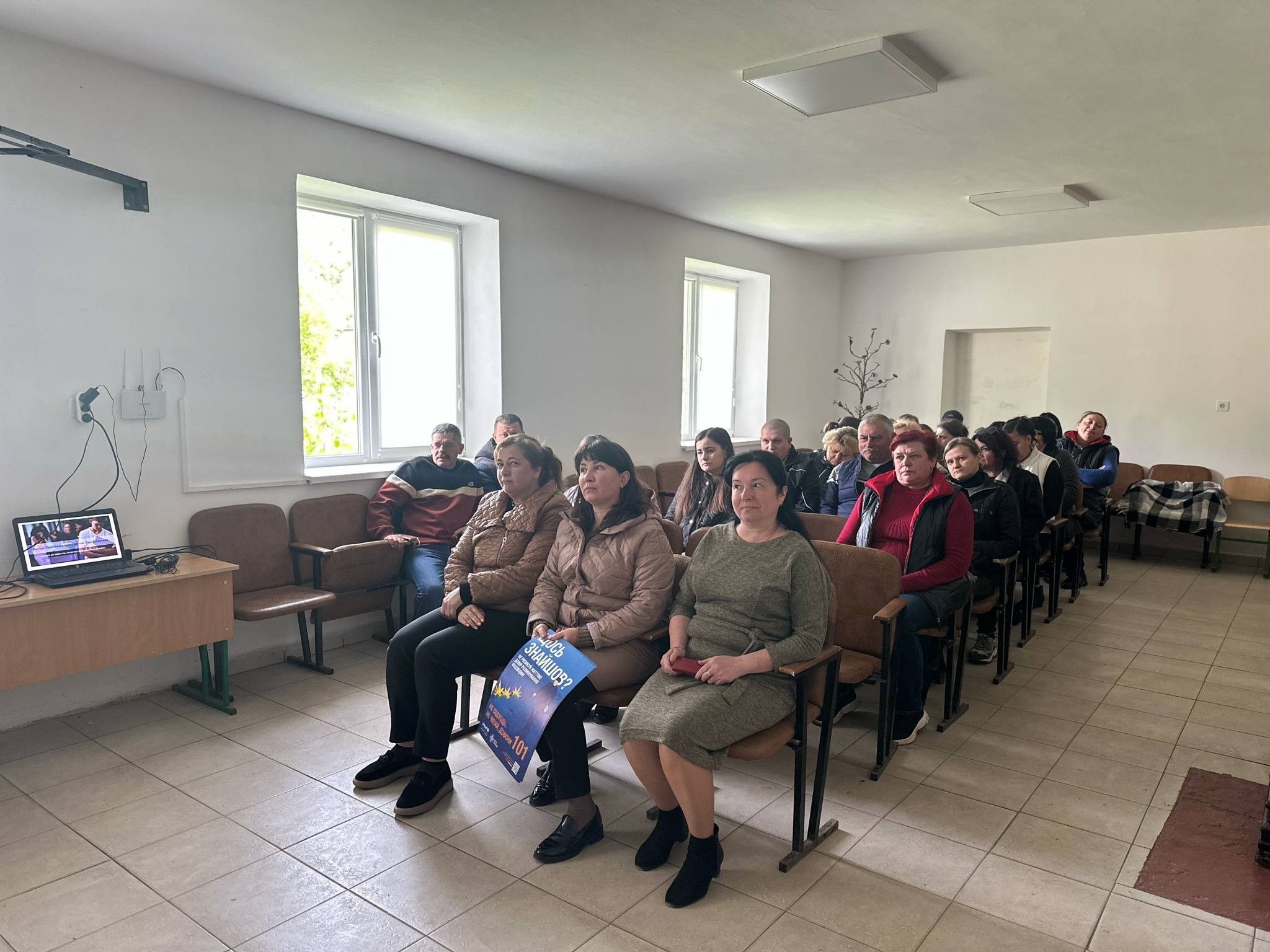 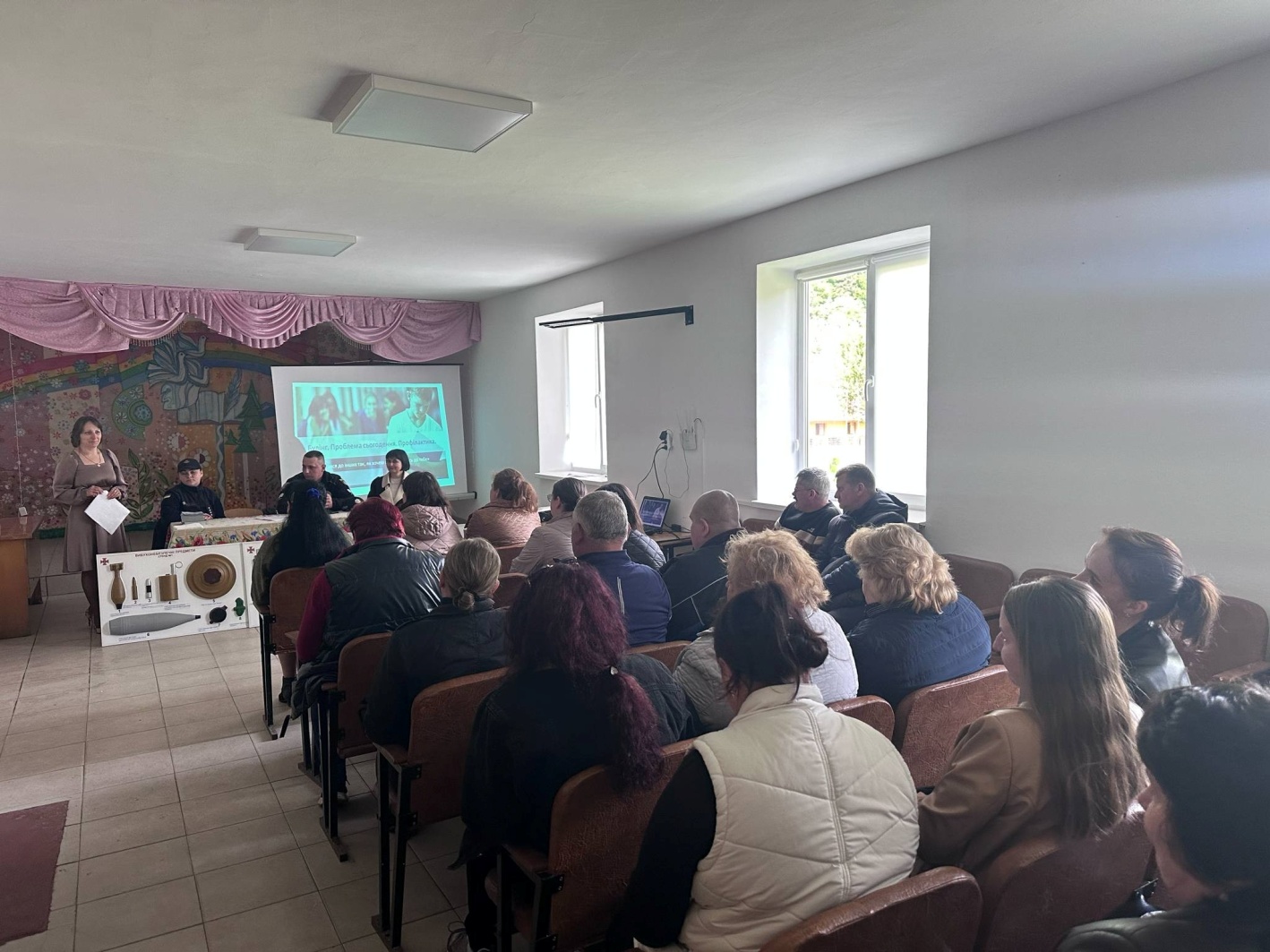 Адміністрація закладу
День Героя України
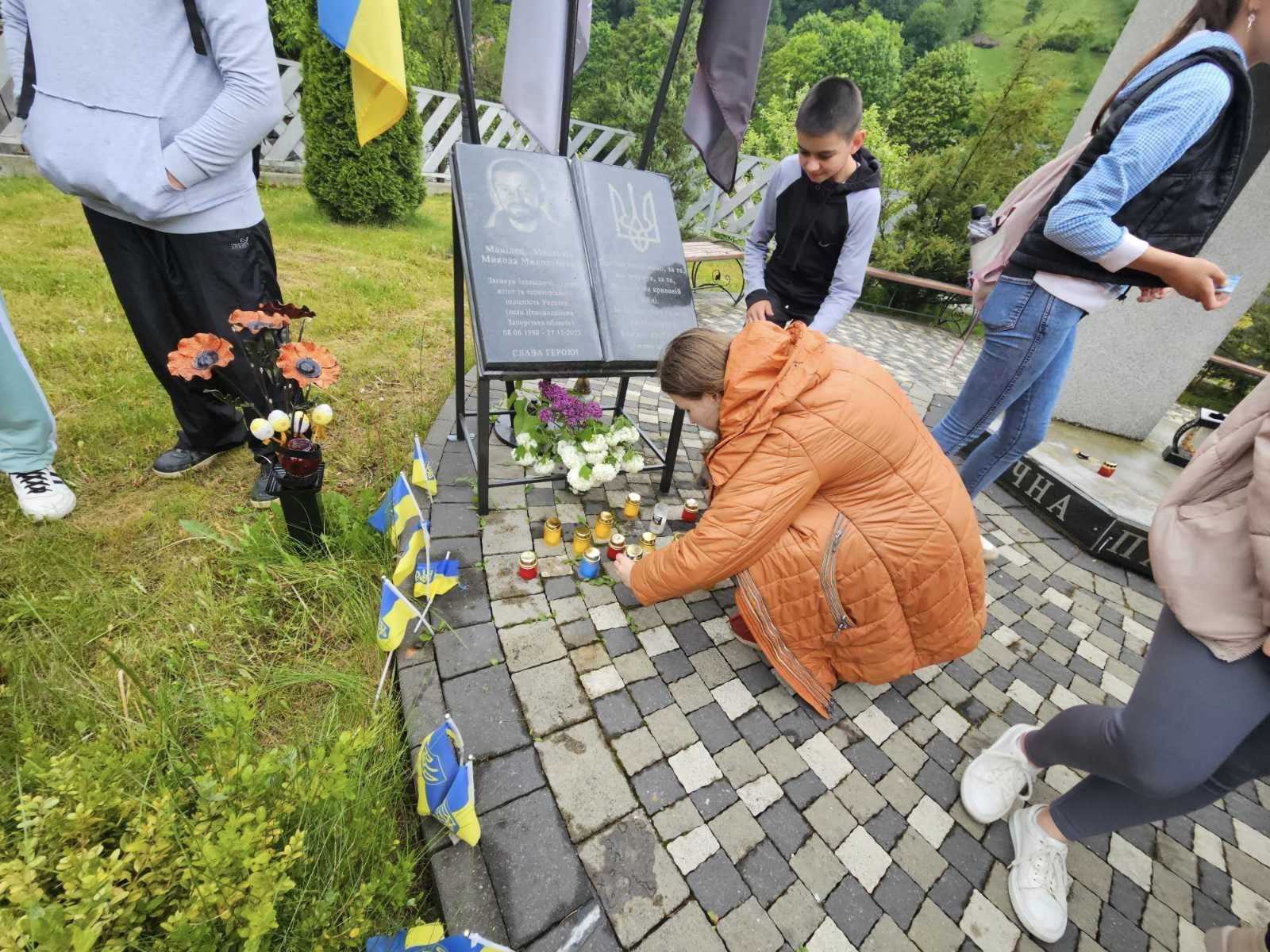 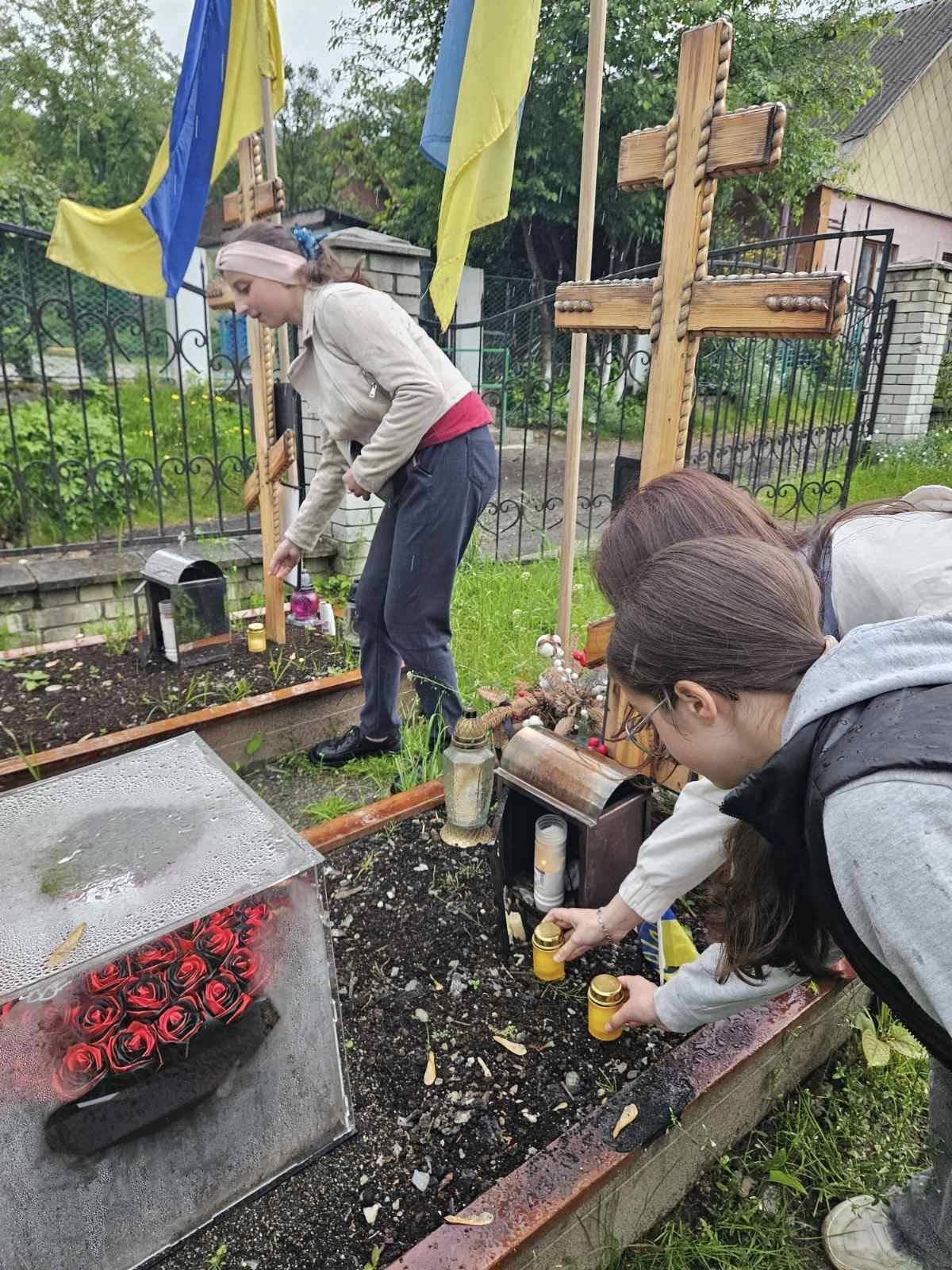 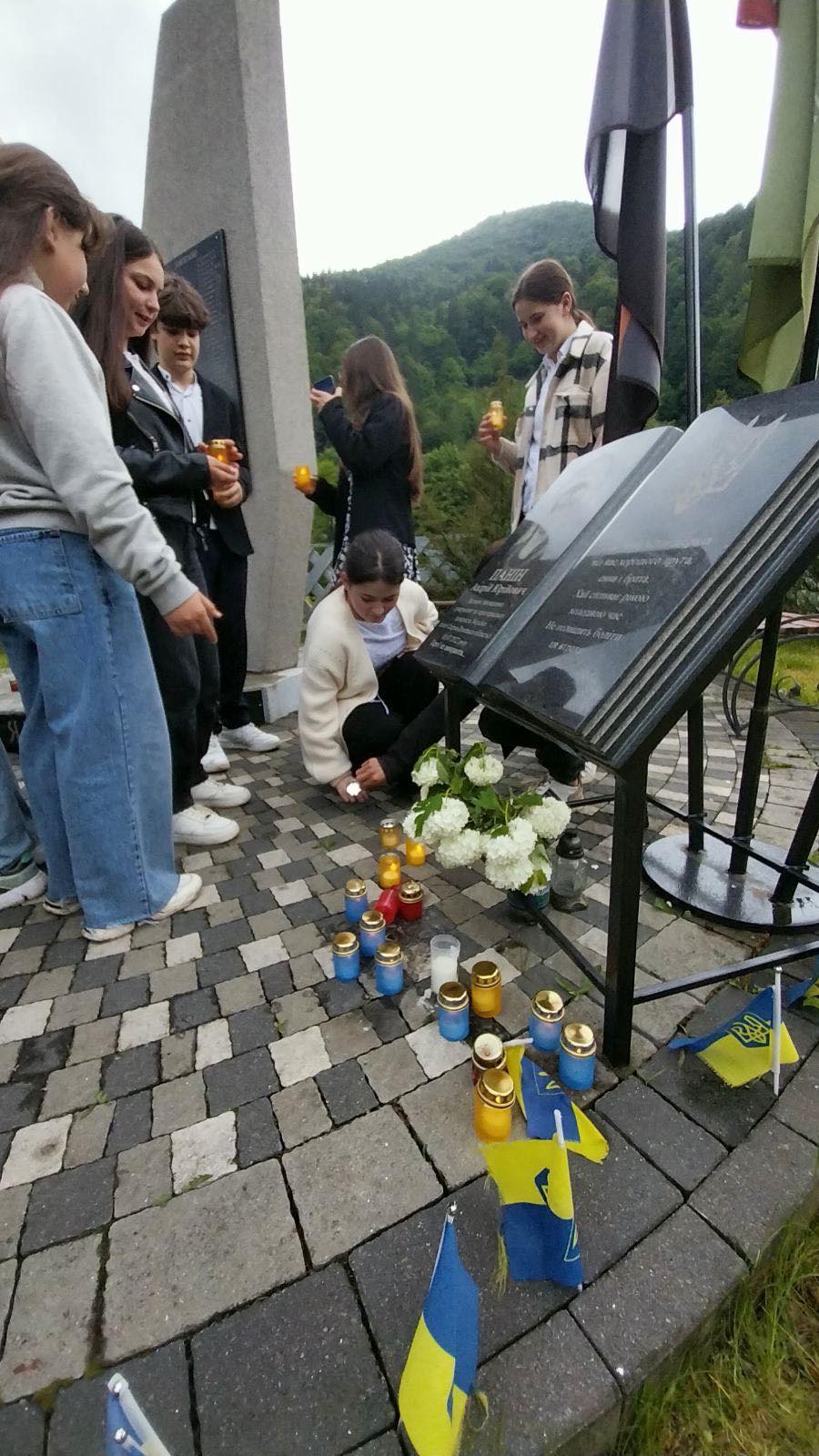 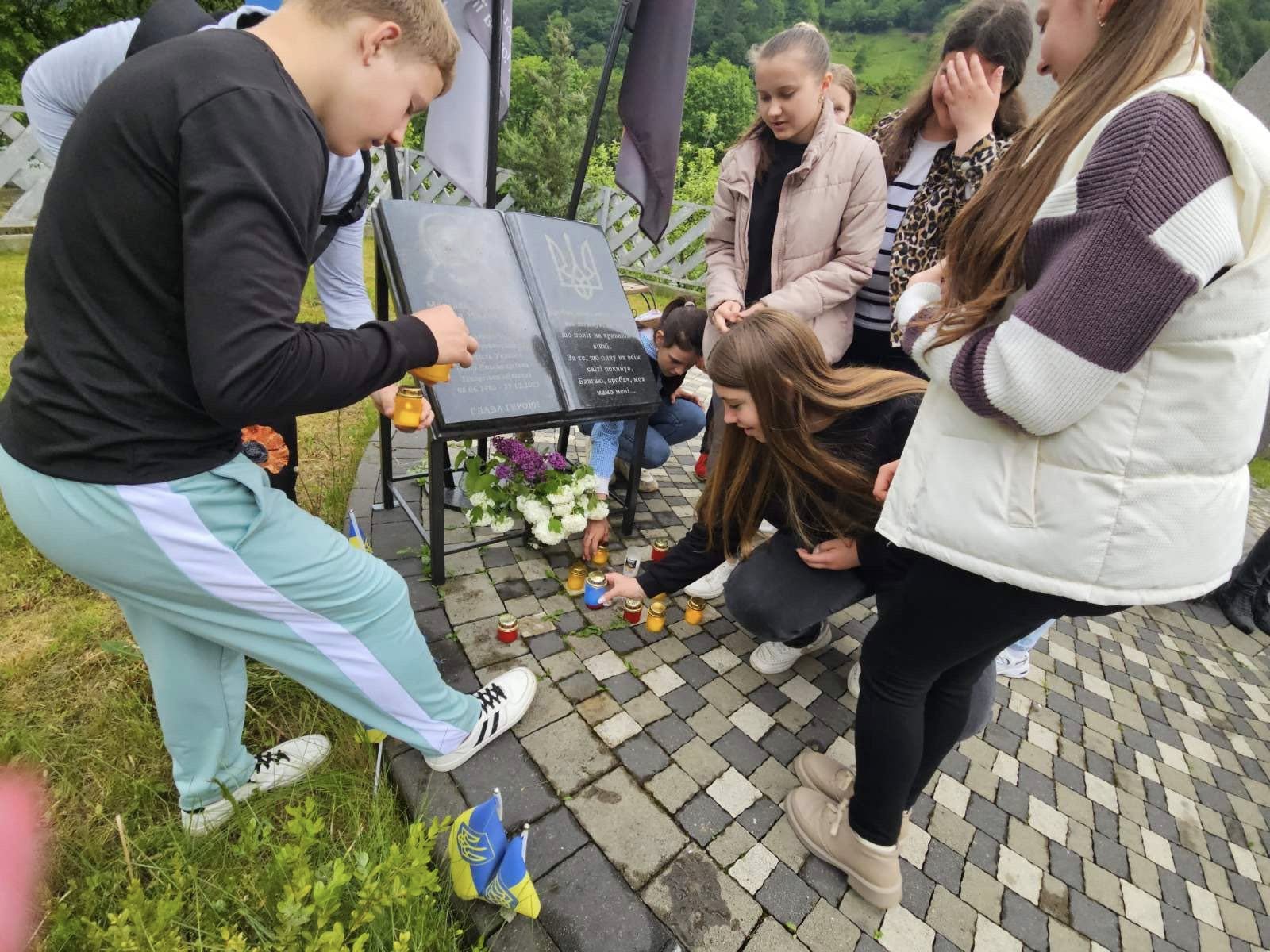 Адміністрація, педагоги та учні  закладу
Прощавай Букварику
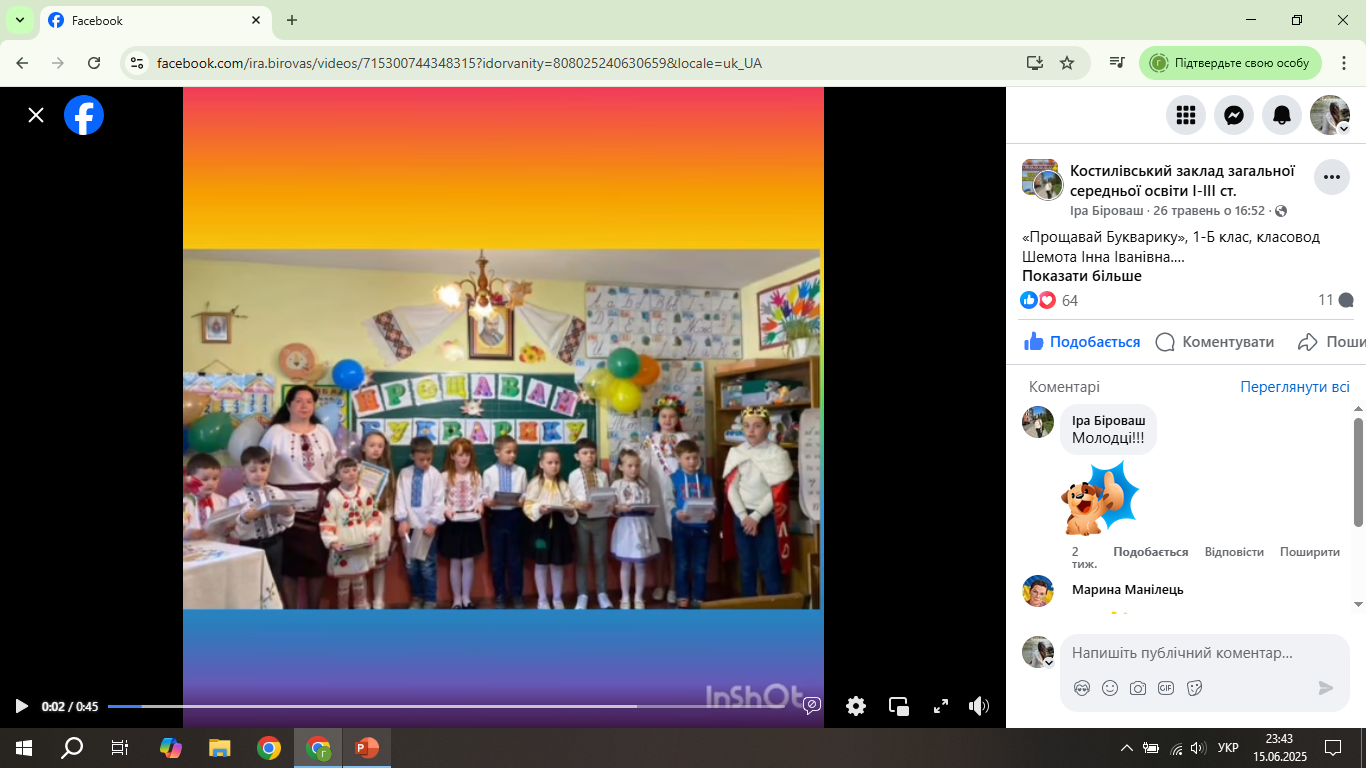 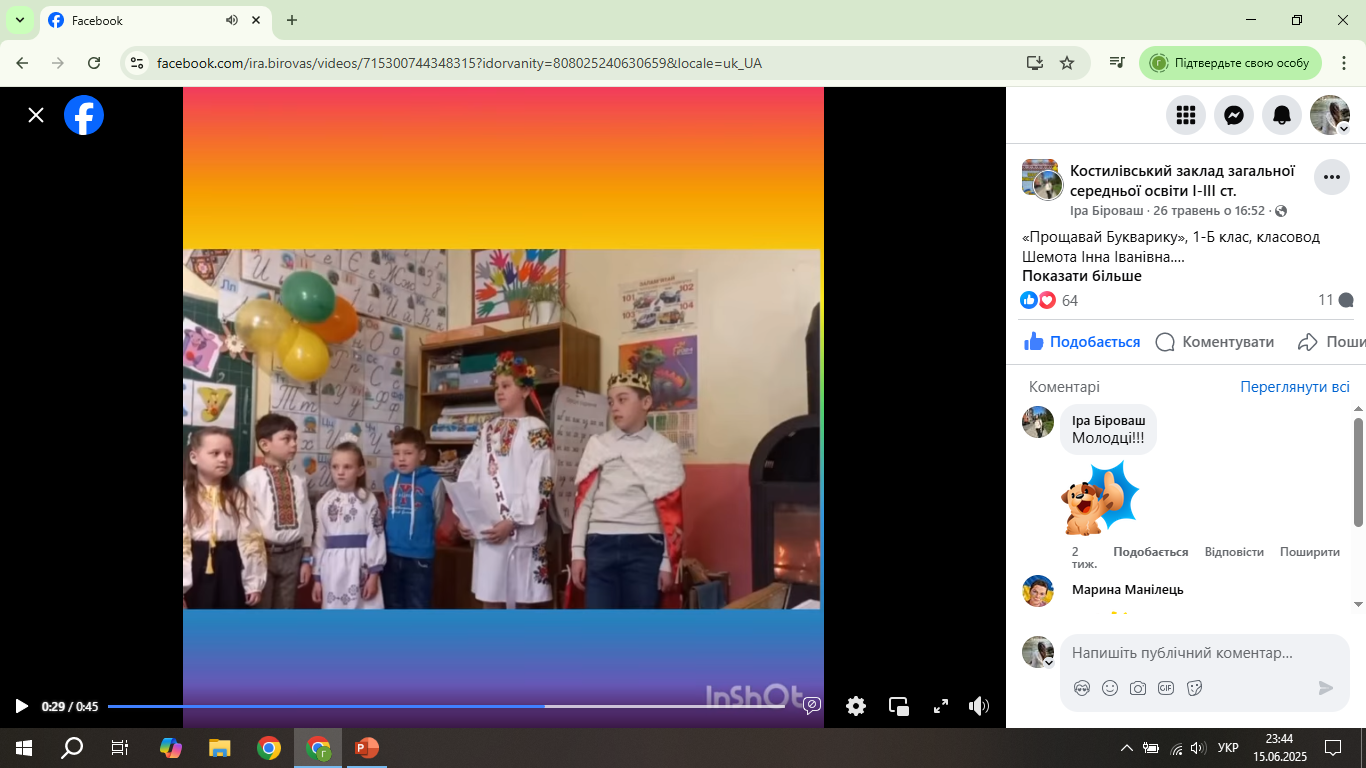 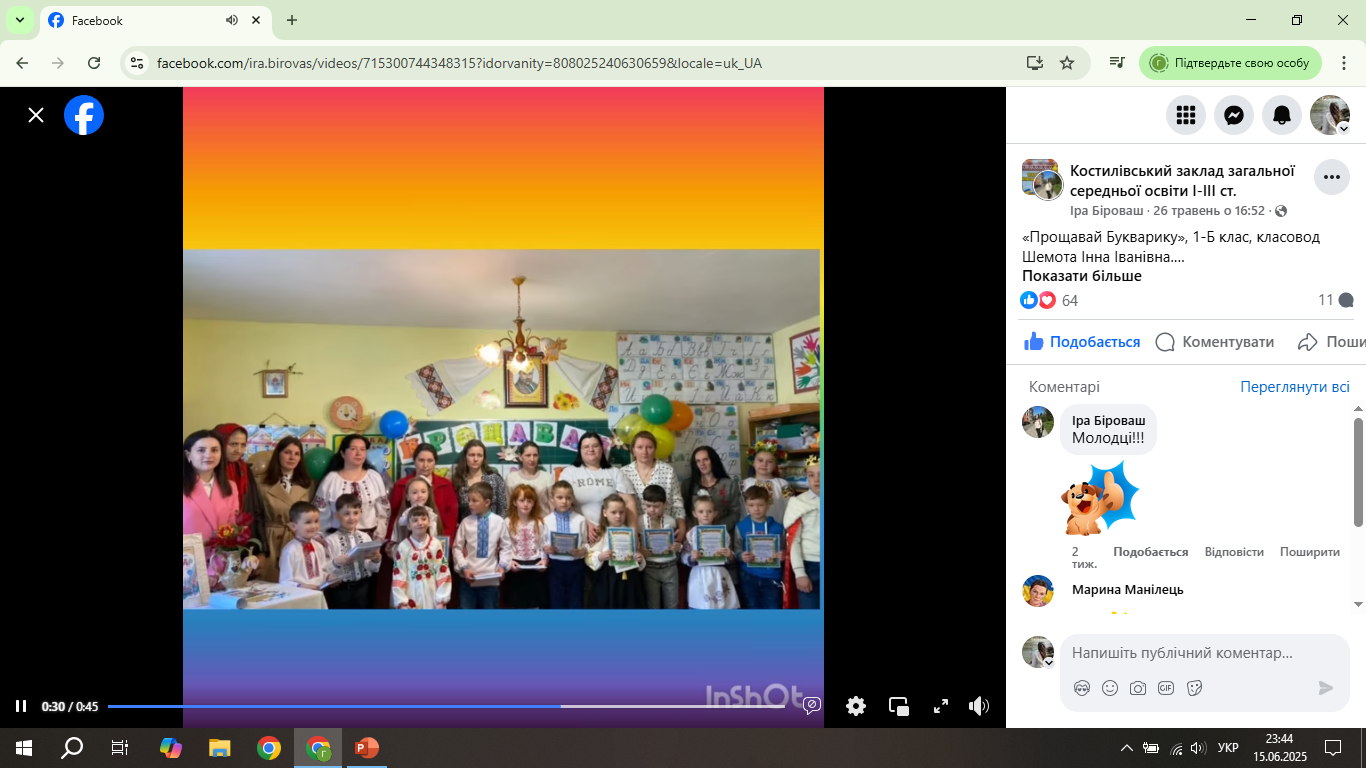 Класовод Шемота І.І. з учнями 
1-Б класу
Прощавай Букварику
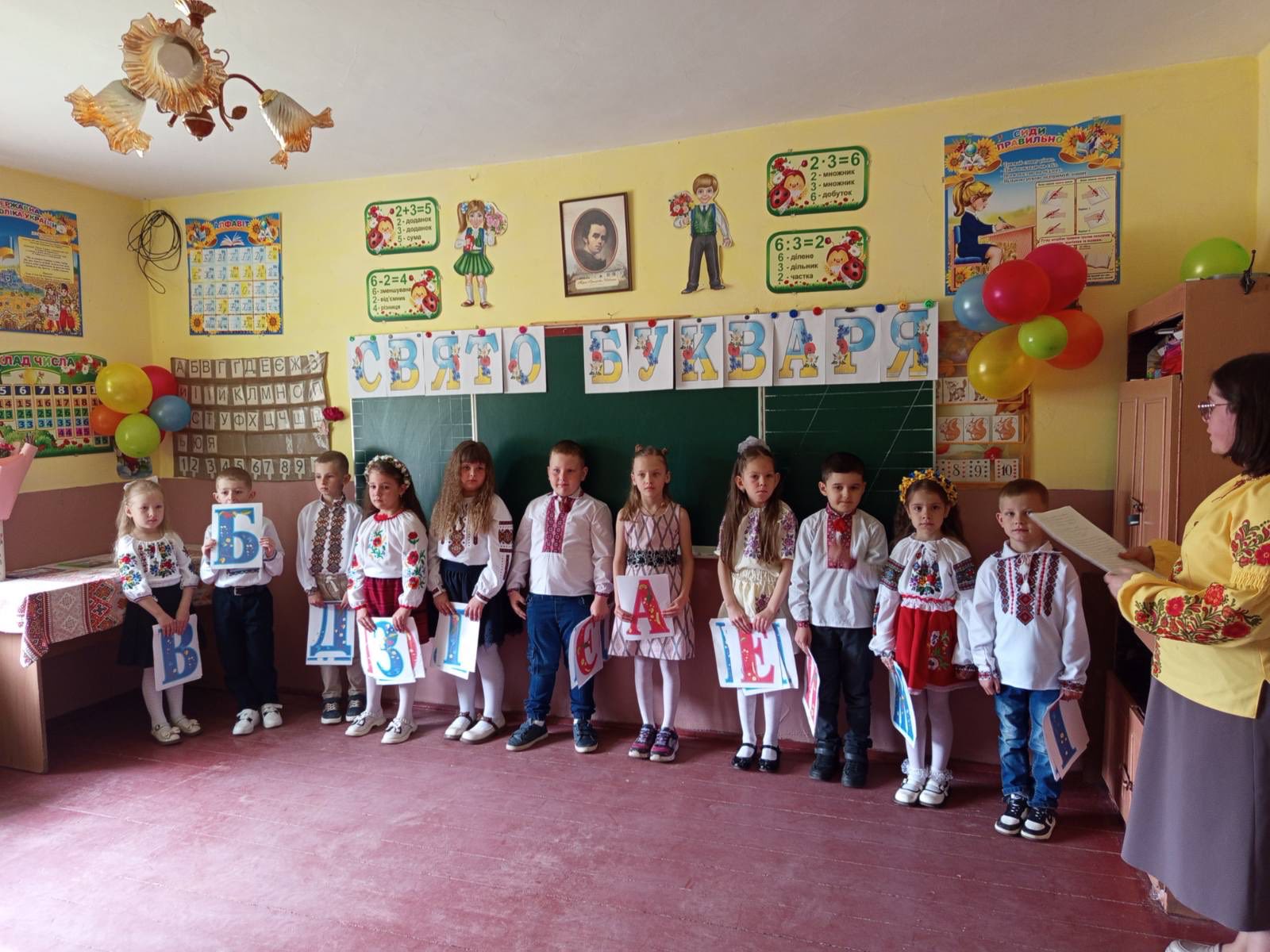 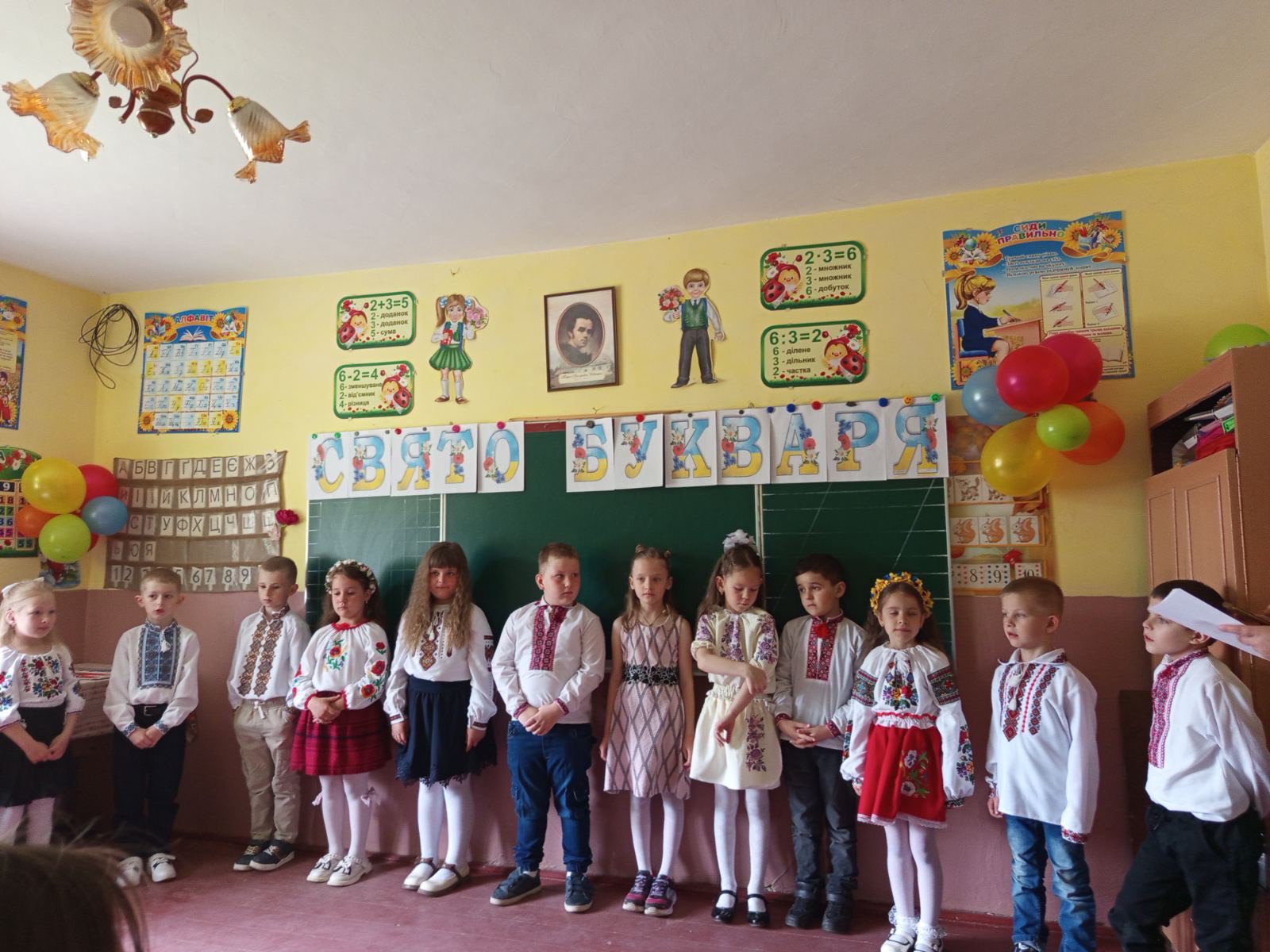 Класовод Манілець М.М. з учнями 
1-А класу
Стиль 90-х років….
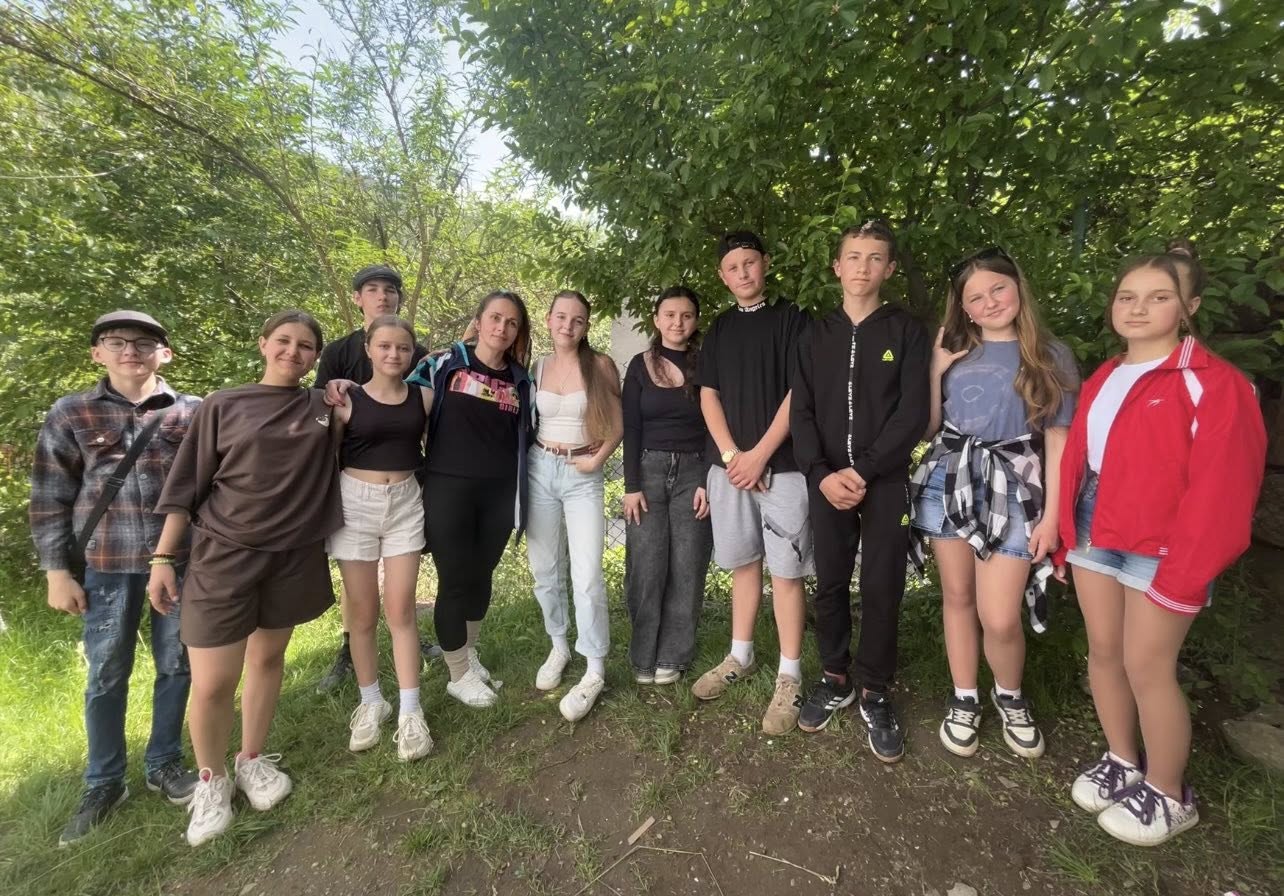 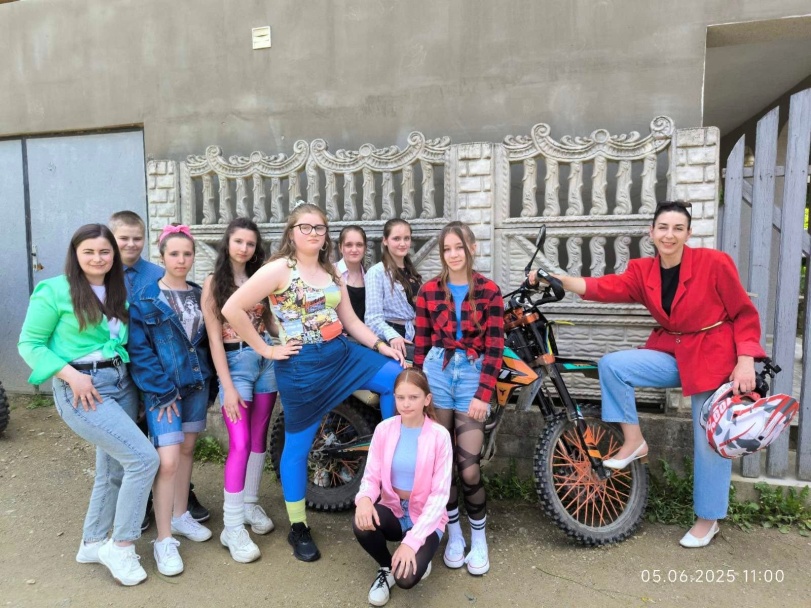 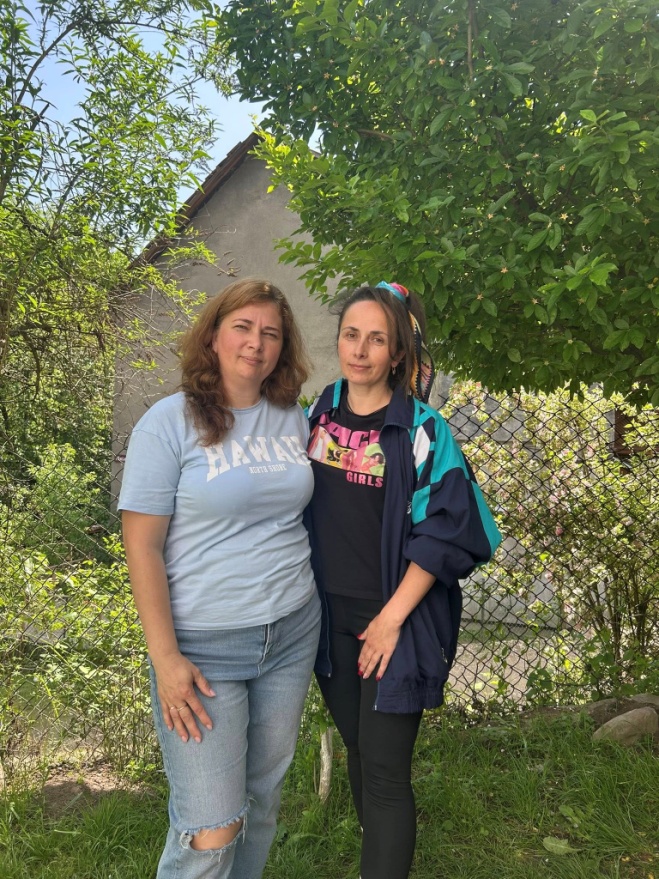 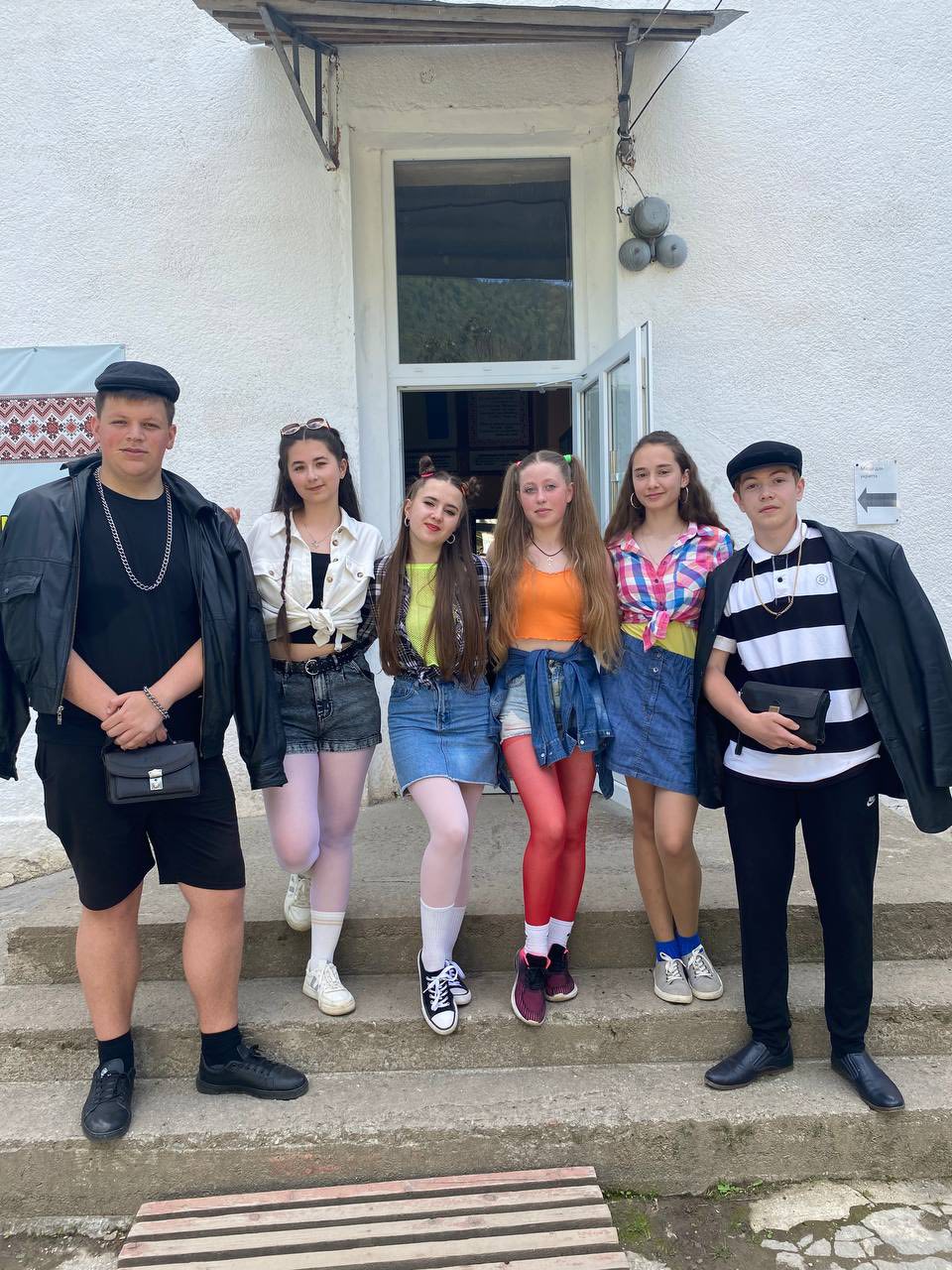 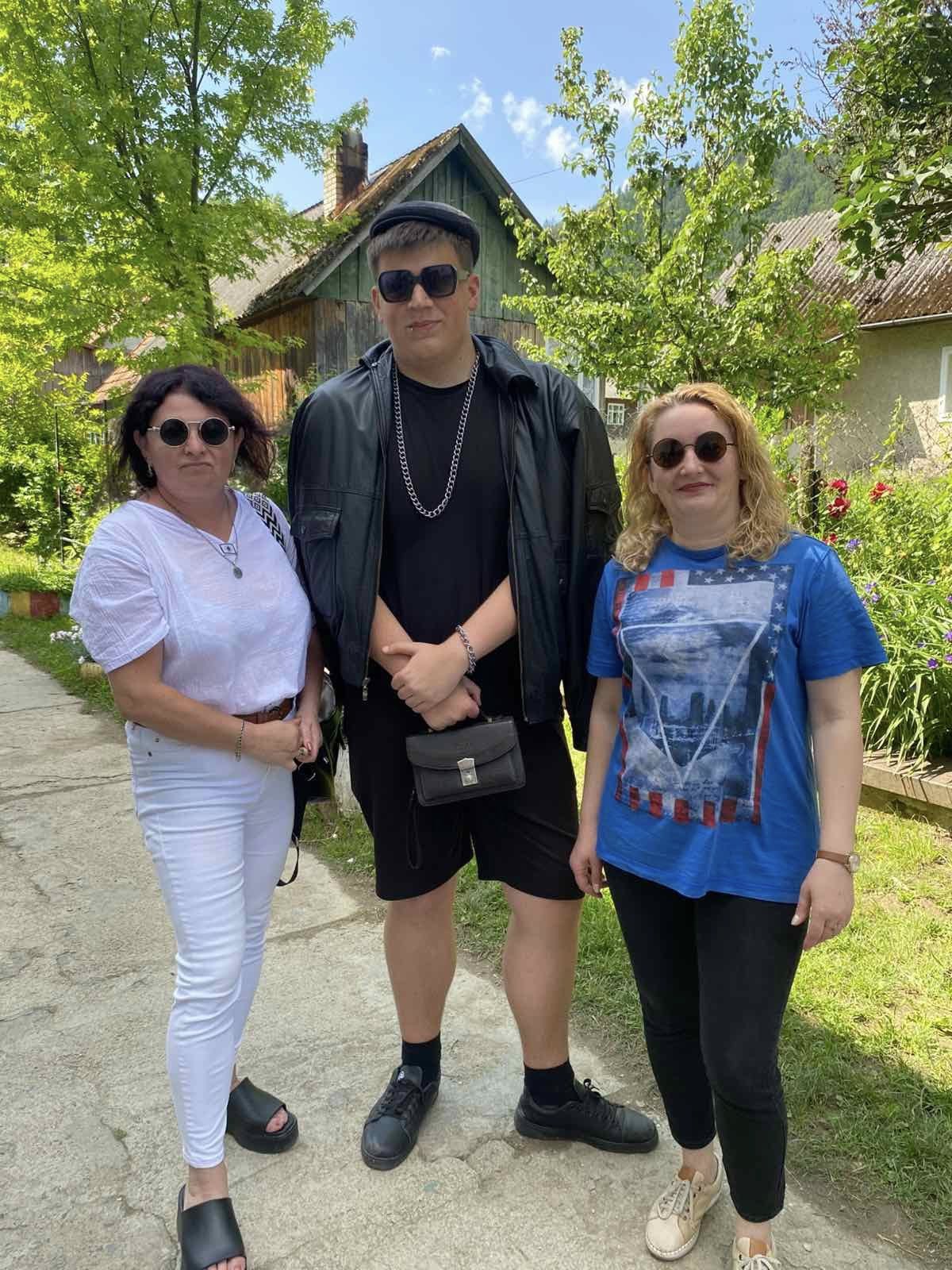 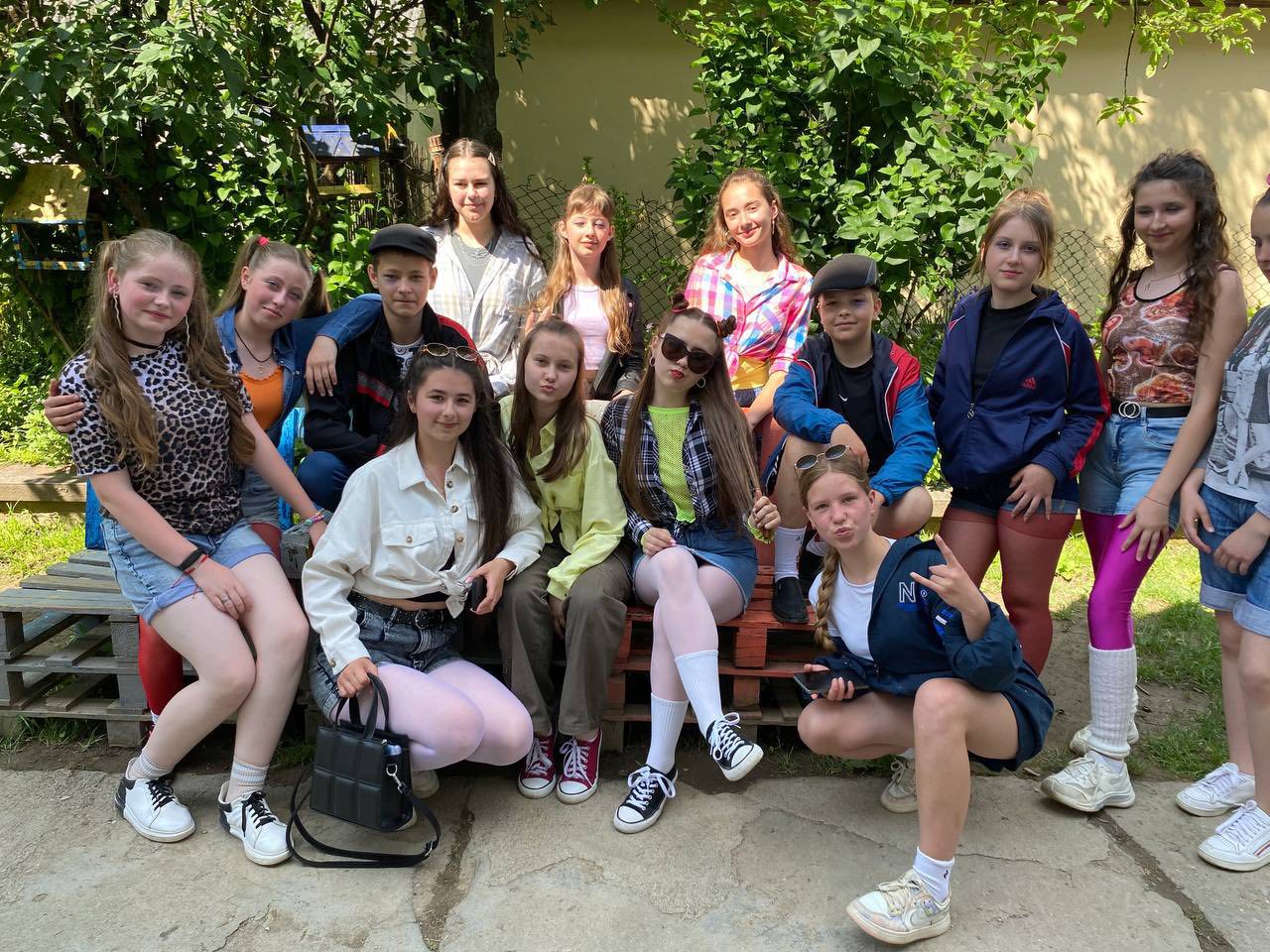 Вчителі, учні закладу
Останній дзвінок 2025
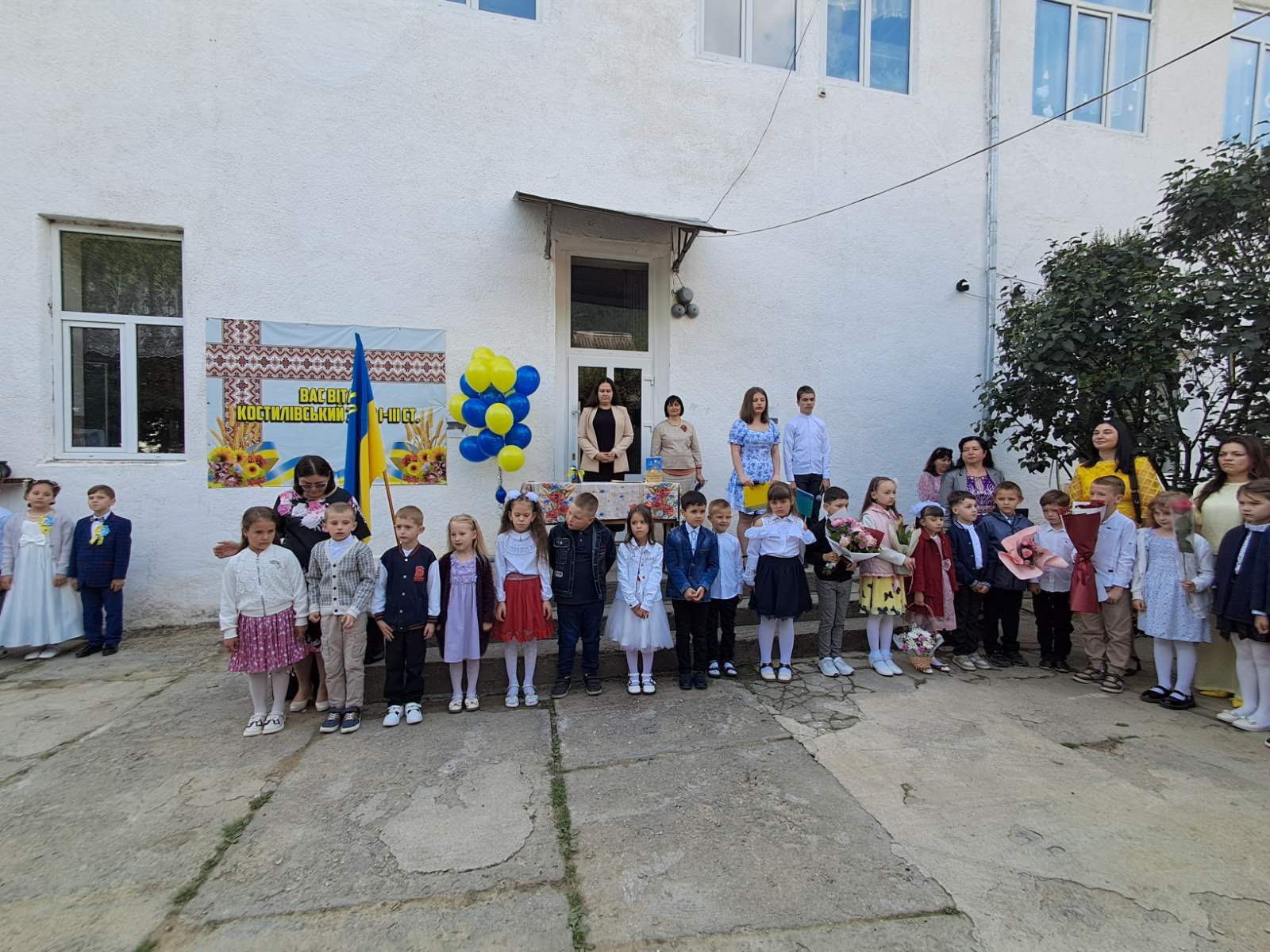 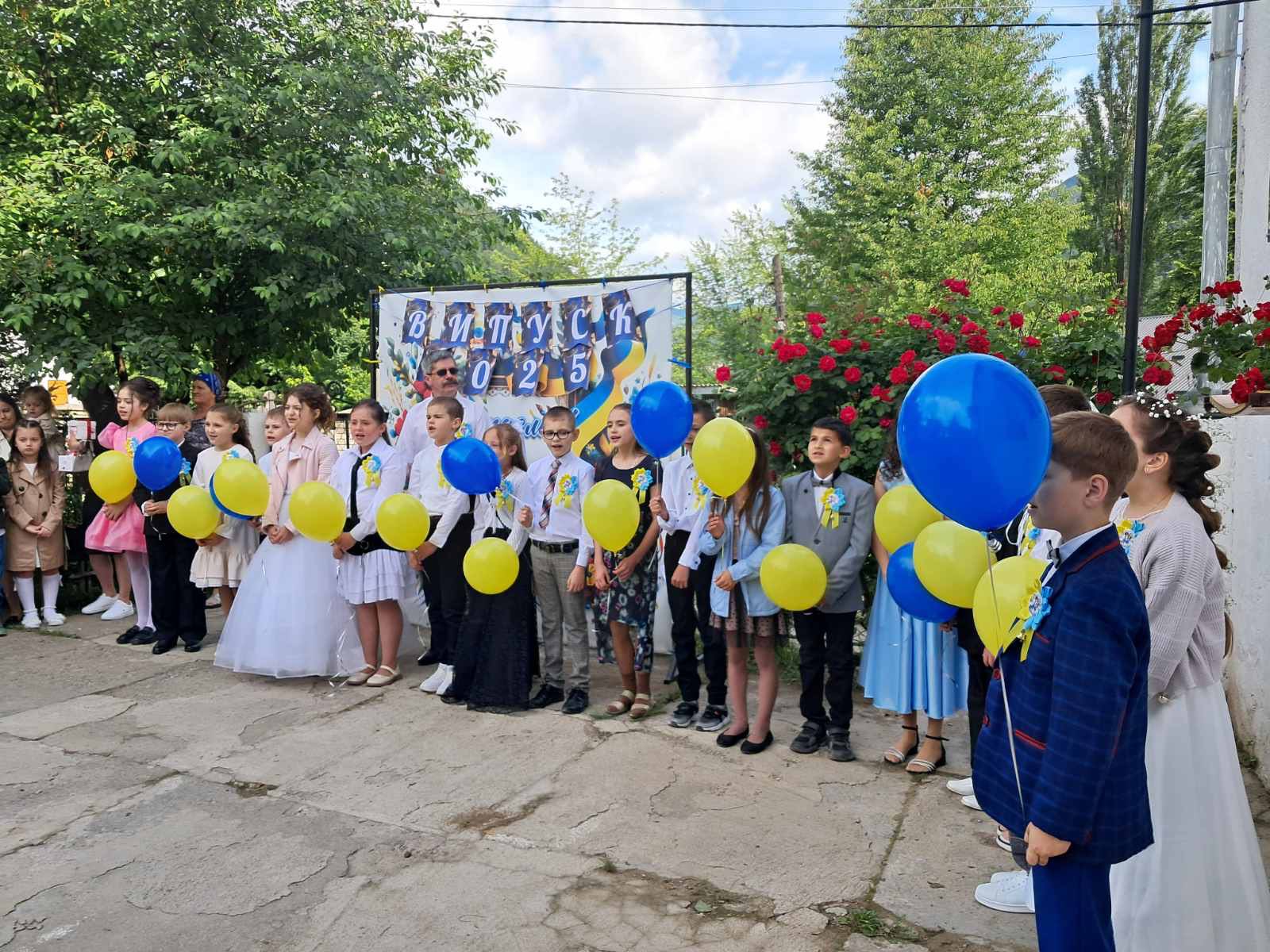 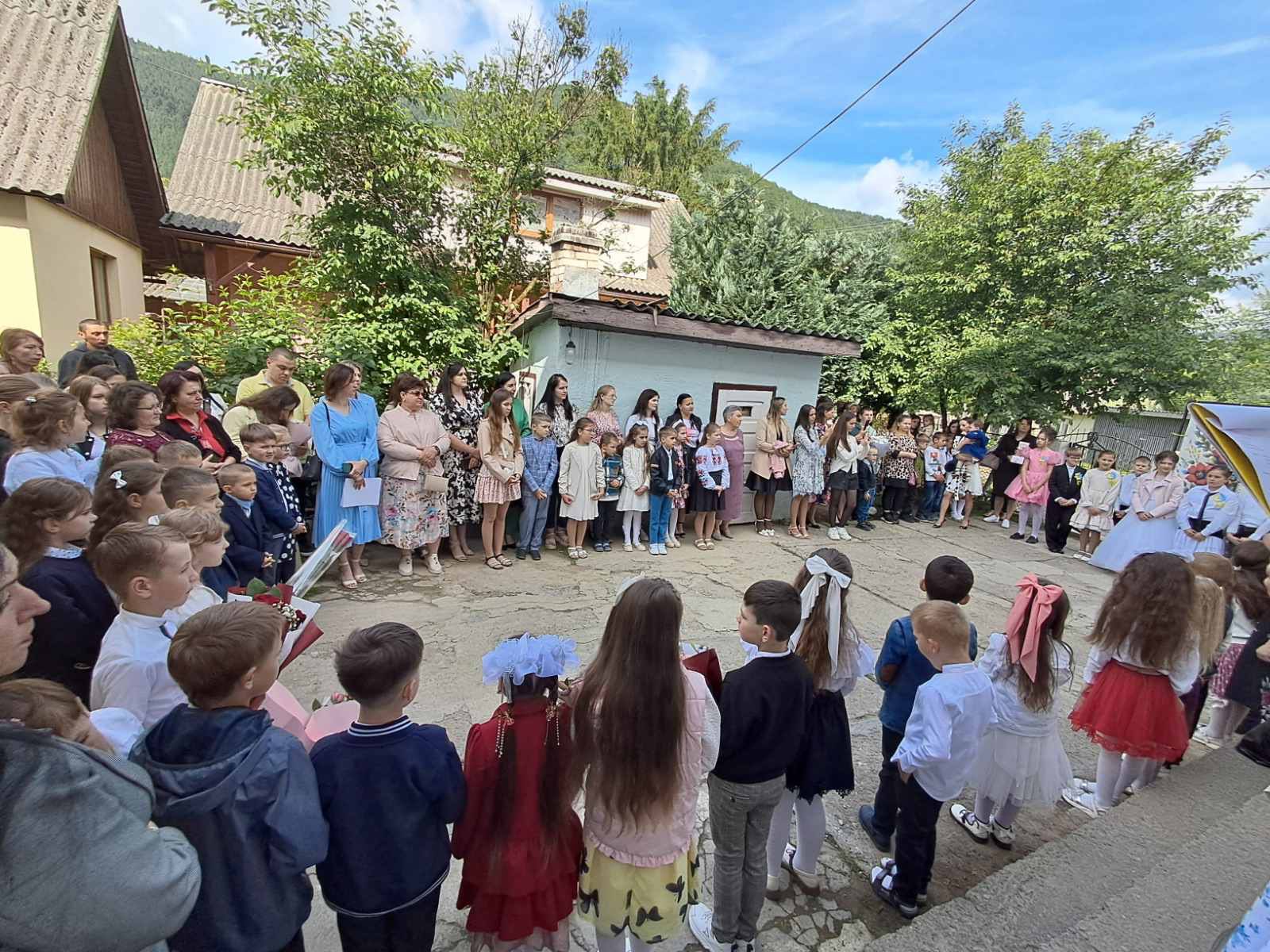 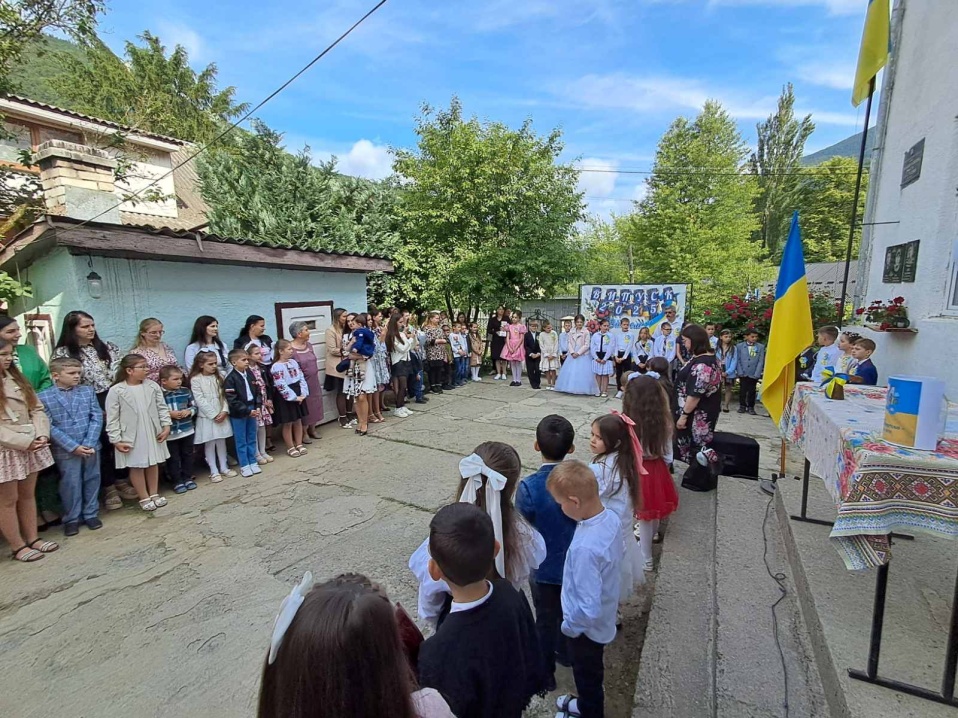 Адміністрація  закладу
Останній дзвінок 2025
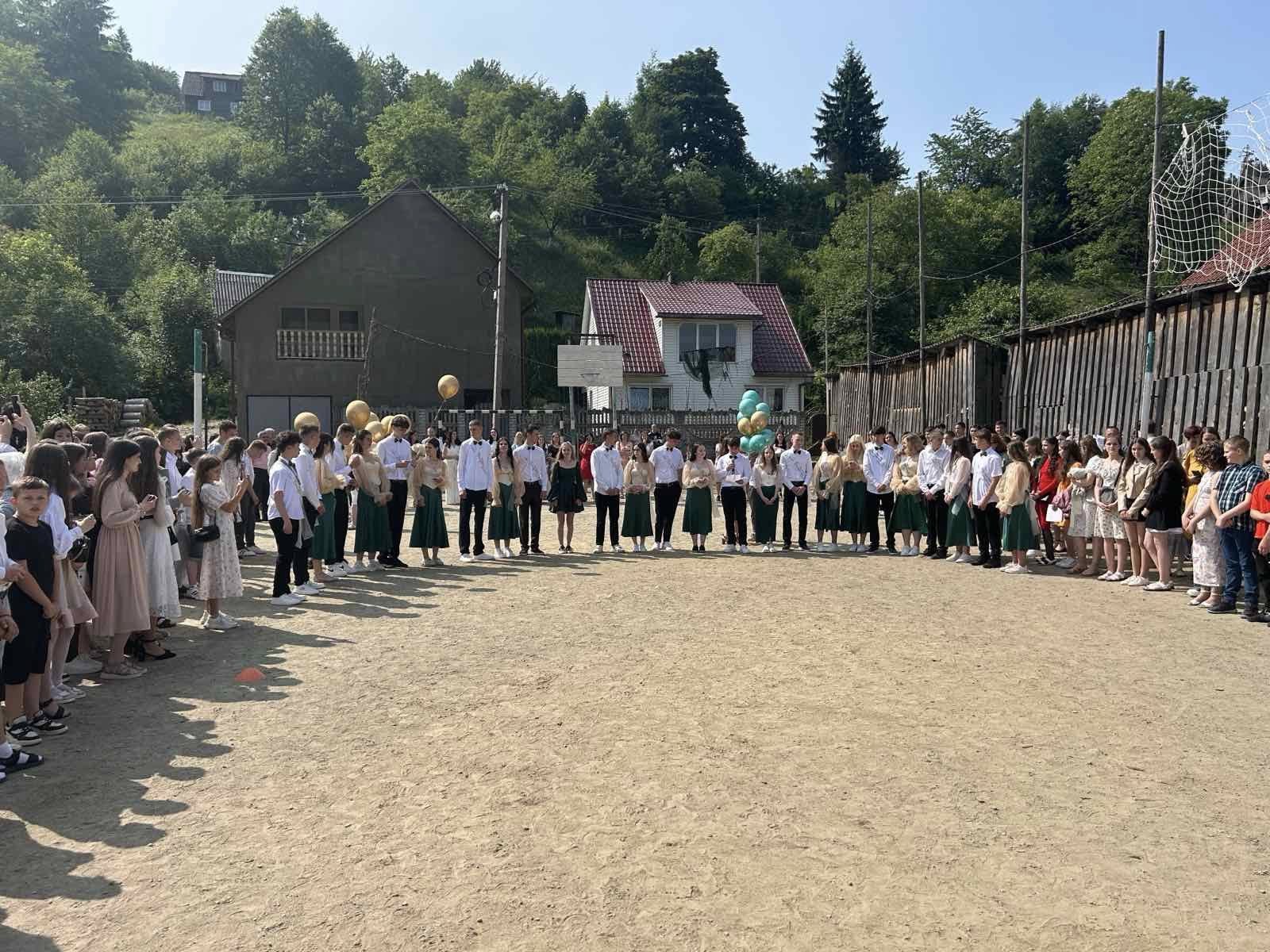 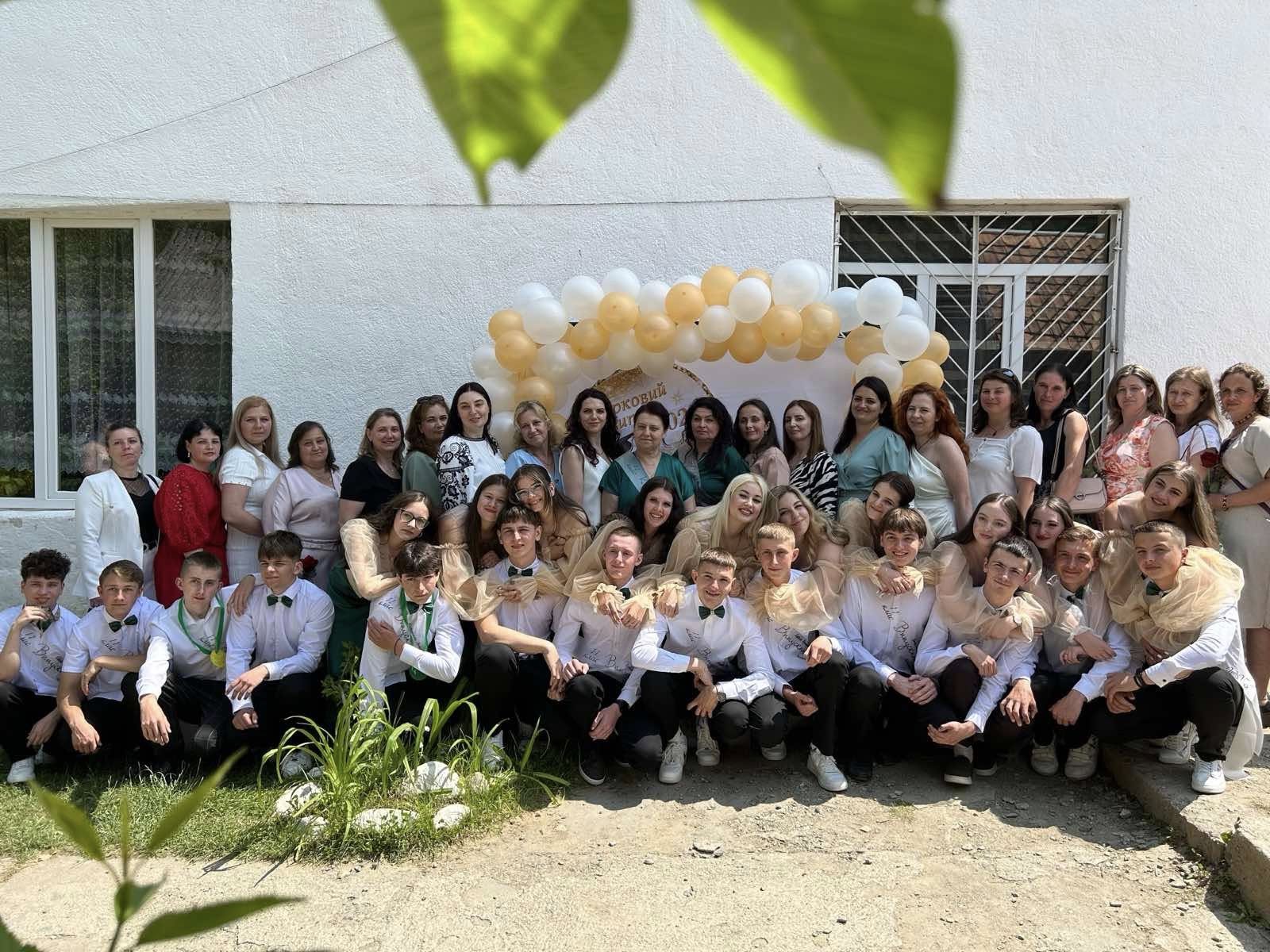 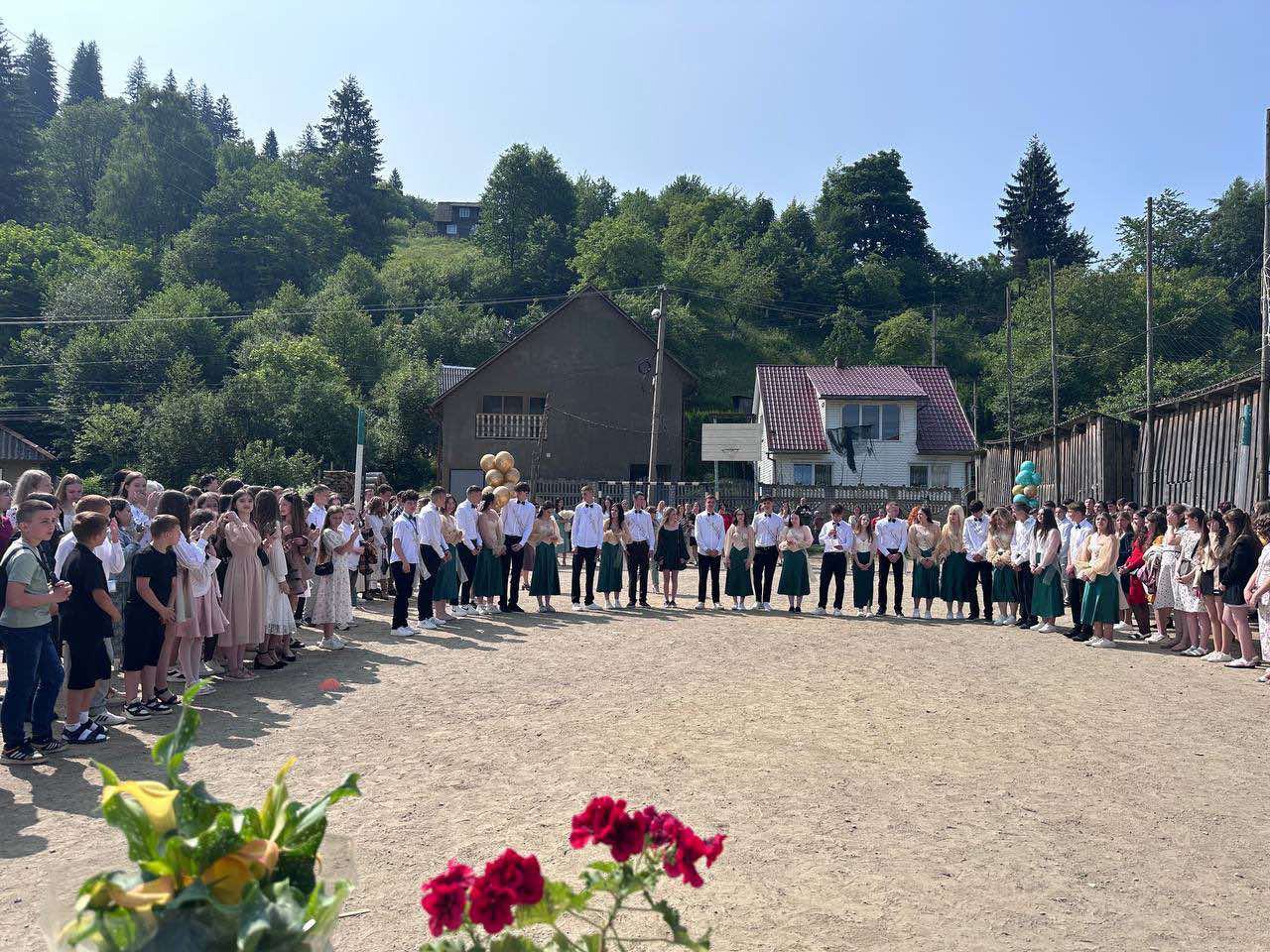 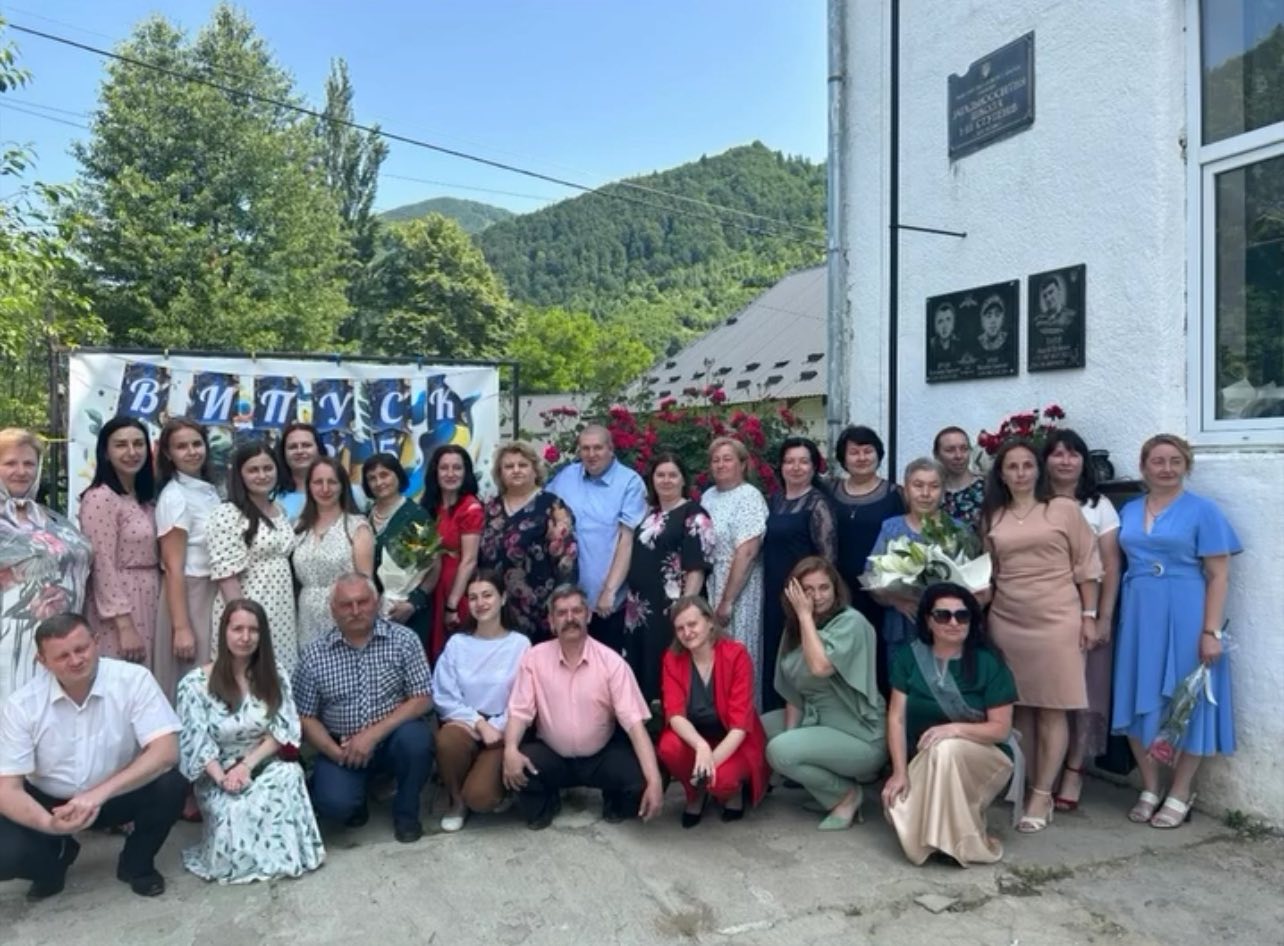 Адміністрація  закладу
Оздоровлення в пришкільному таборі «Барвінок»
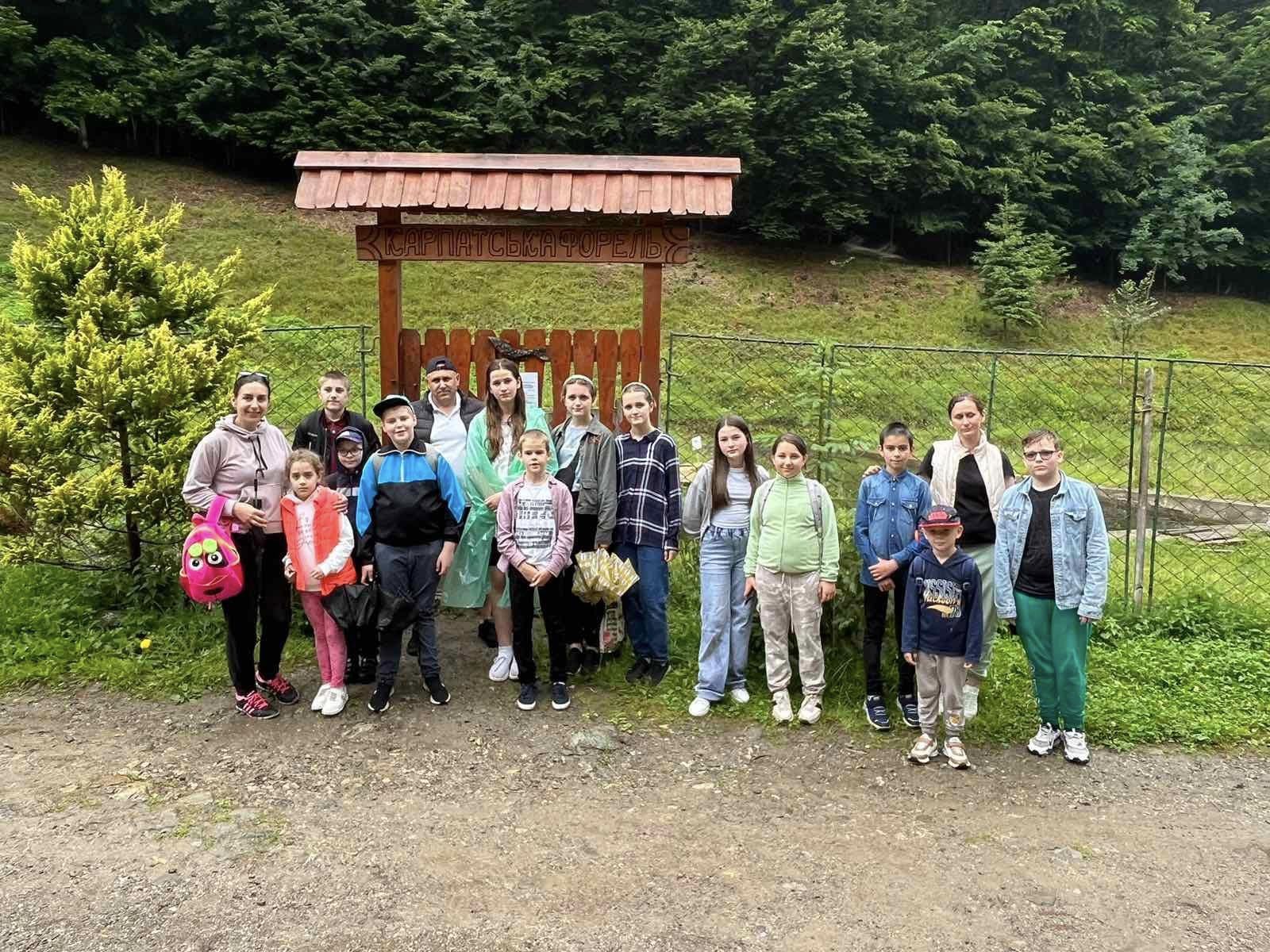 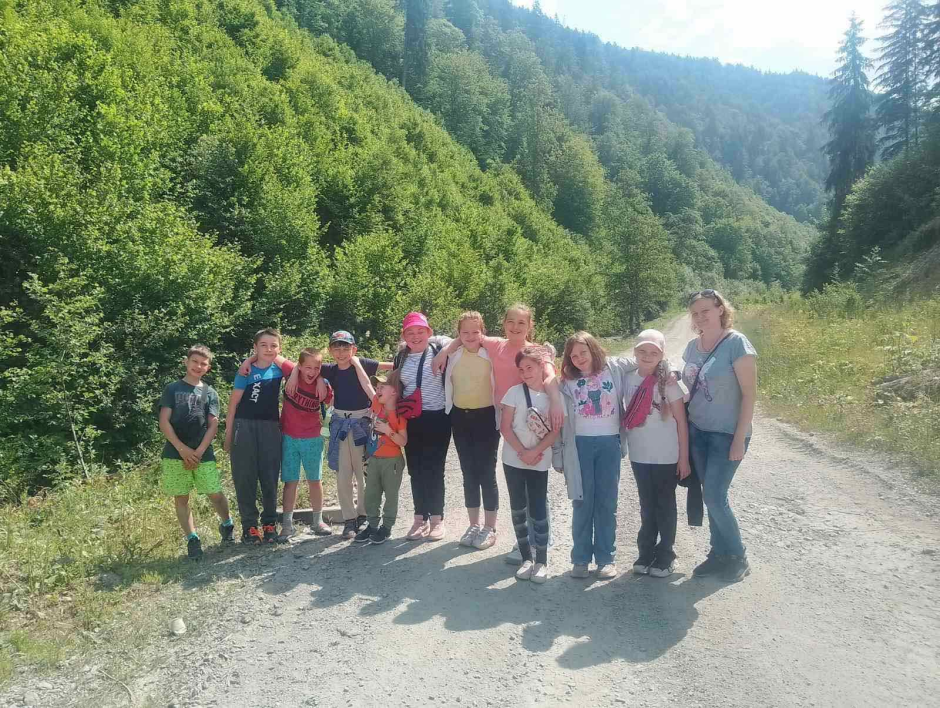 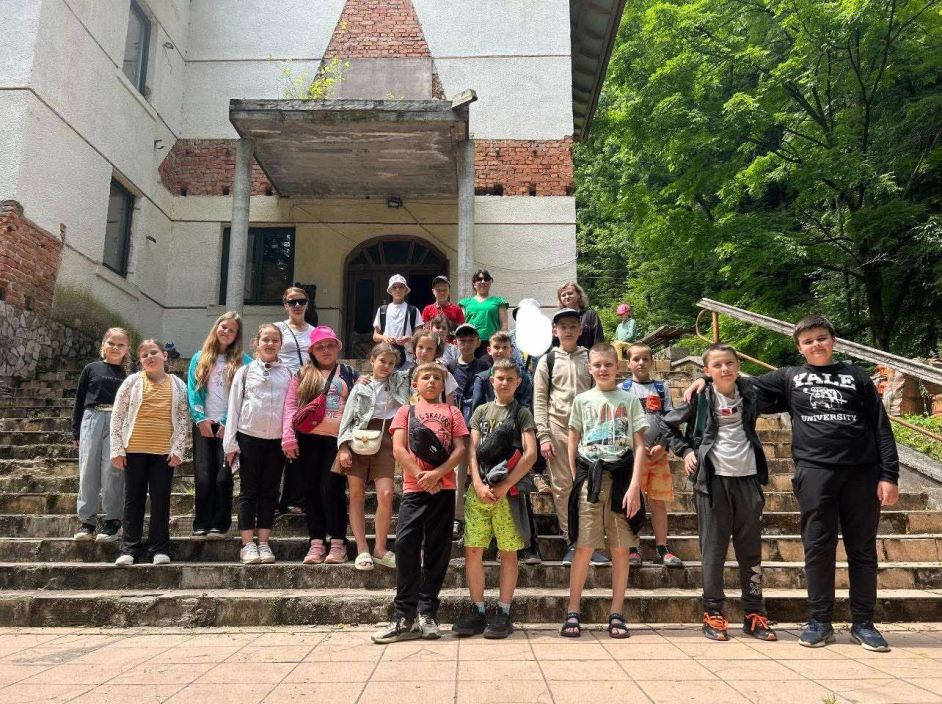 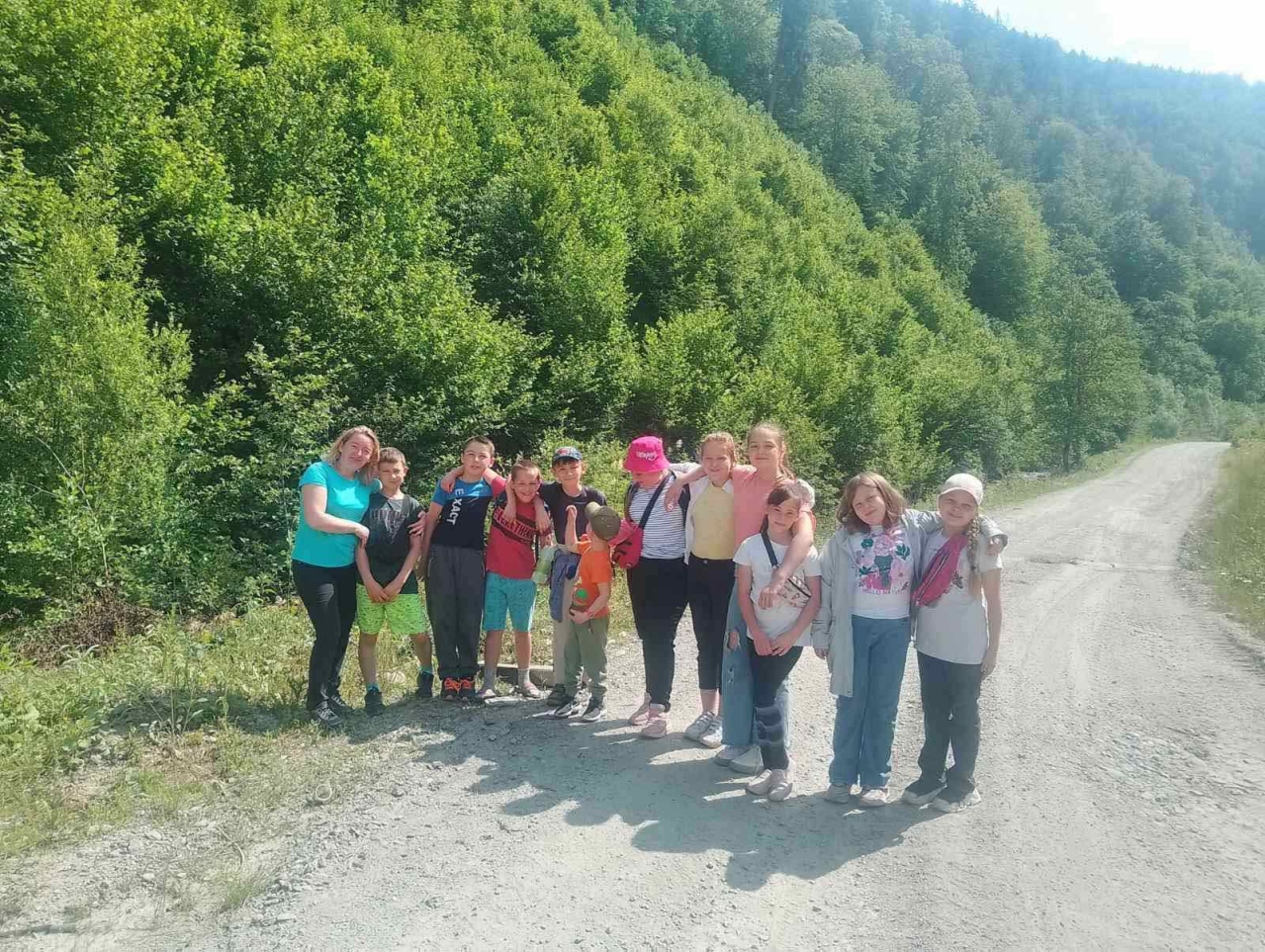 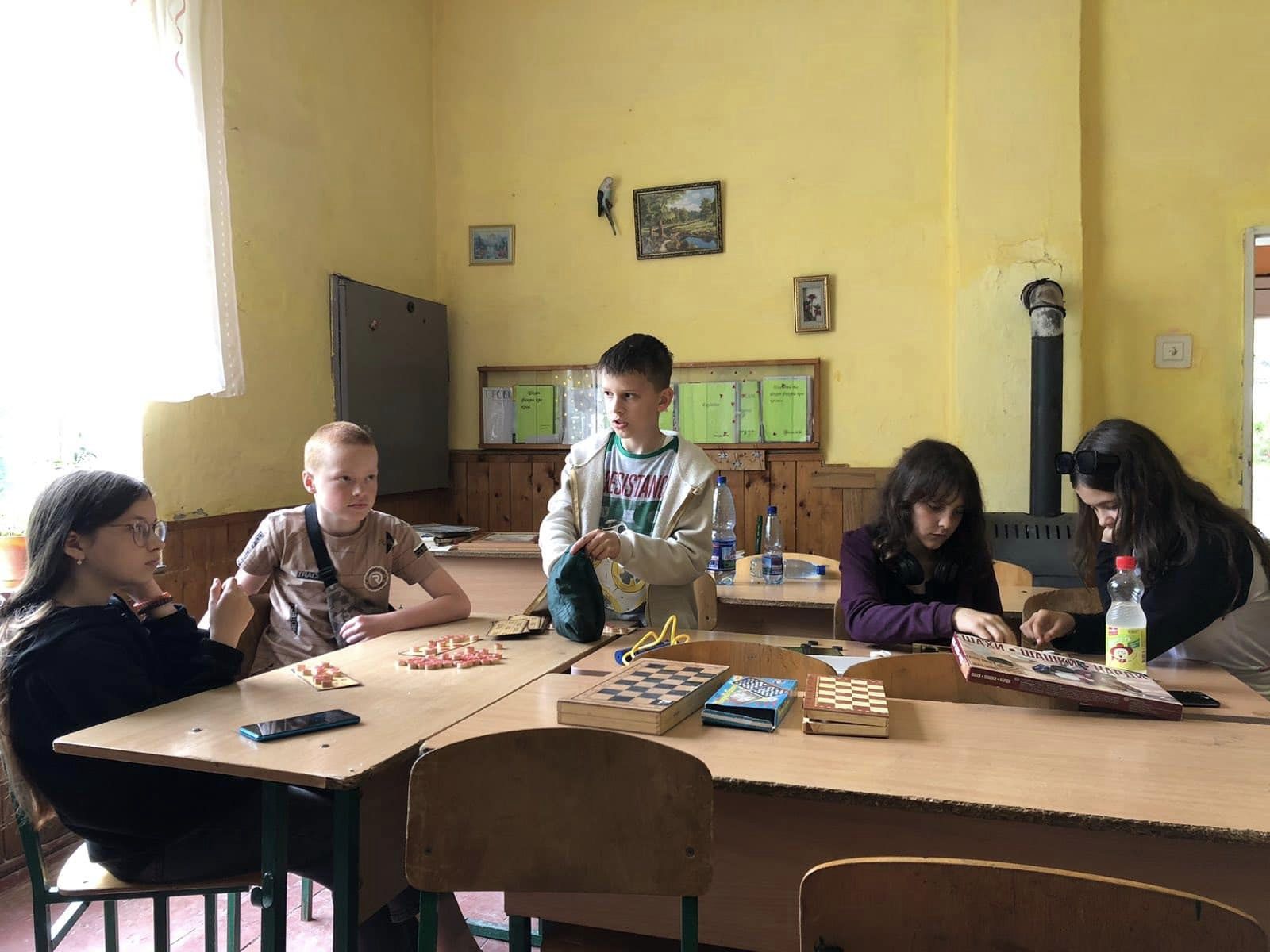 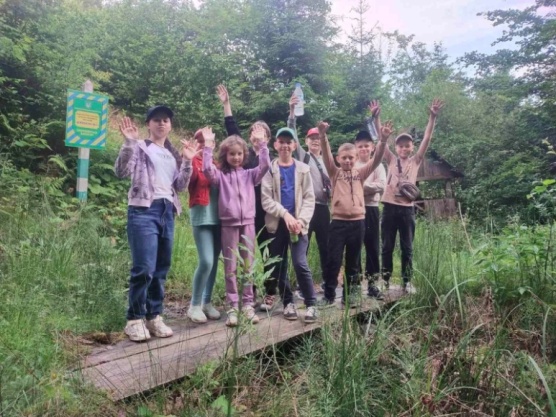 Аналізуючи стан виховної роботи школи варто сказати, що пріоритетними на сучасному етапі є: 
- виховання патріотизму, громадянських якостей особистості;
- збереження морального, фізичного та психічного здоров’я підростаючого покоління;
- використання сучасних інформаційних технологій в управлінській діяльності та в навчально-виховному процесі закладу;
- розвиток у дітей творчих здібностей, підтримка обдарованих дітей.
    Для проведення підсумків різних видів контролю за станом виховної роботи використовуються такі форми: накази, індивідуальні бесіди, винесення відповідних питань на засідання педагогічної ради, методичні об’єднання класних керівників. Виконуючи основні завдання виховання учнів у школі спільно з педагогічним колективом використовуємо різноманітні форми й методи роботи: колективні творчі справи, години спілкування, бесіди, свята, зустрічі, екскурсії, конкурси, акції, виставки, презентації.
       Отже, виховна система нашої школи — це комплекс виховних цілей, спільність людей, спосіб життя учнівського колективу, всі аспекти якого підлягають одній меті, забезпечуючи у процесі свого функціонування досягнення заданого результату .
Стратегія нашої роботи - це дитина, яка повинна бути насамперед здоровою, володіти сучасними технічними засобами комунікації, зорієнтованою на професійне самовизначення, уміння робити вибір, знати та поважати закон, знати права свої та чужі.                                                                       
        В організації виховної роботи є певні недоліки: потребує подальшого розвитку робота з батьками по відвідуванню учнями закладу освіти та залученню їх до навчання, робота певних класних керівників має формальний характер, недостатня робота проводиться по вихованню в учнів інтересу до знань, класним керівникам слід покращити роботу з батьками та  проведено недостатньо заходів щодо залучення учнів до військово – патріотичної гри «Сокіл» («Джура»).
 Проаналізувавши  виховну роботу  за 2024-2025 навчальний рік, можна визначити коло питань, над якими необхідно працювати у 2025-2026 навчальному році:                                                                                               
1.Впроваджувати нові підходи до виховання патріотизму, громадських якостей особистості згідно концепції нової української школи.                                                                                      
2.Організація  волонтерського руху з участю учнів закладу .             
3.Пошук нових цікавих форм проведення виховних заходів під час навчання.        
4.Впровадження різноманітних виховних проектів в життя школи.      
5.Не допускати формального підходу до пропусків учнями як офлайн так і онлайн занять.                                                                                                                     6.Забезпечити реалізацію єдиних принципових підходів до виховання культури спілкування та рівня вихованості учнів.                                                                                                                                                              7.Посилити роботу з батьками щодо профілактики правопорушень серед учнівської молоді.